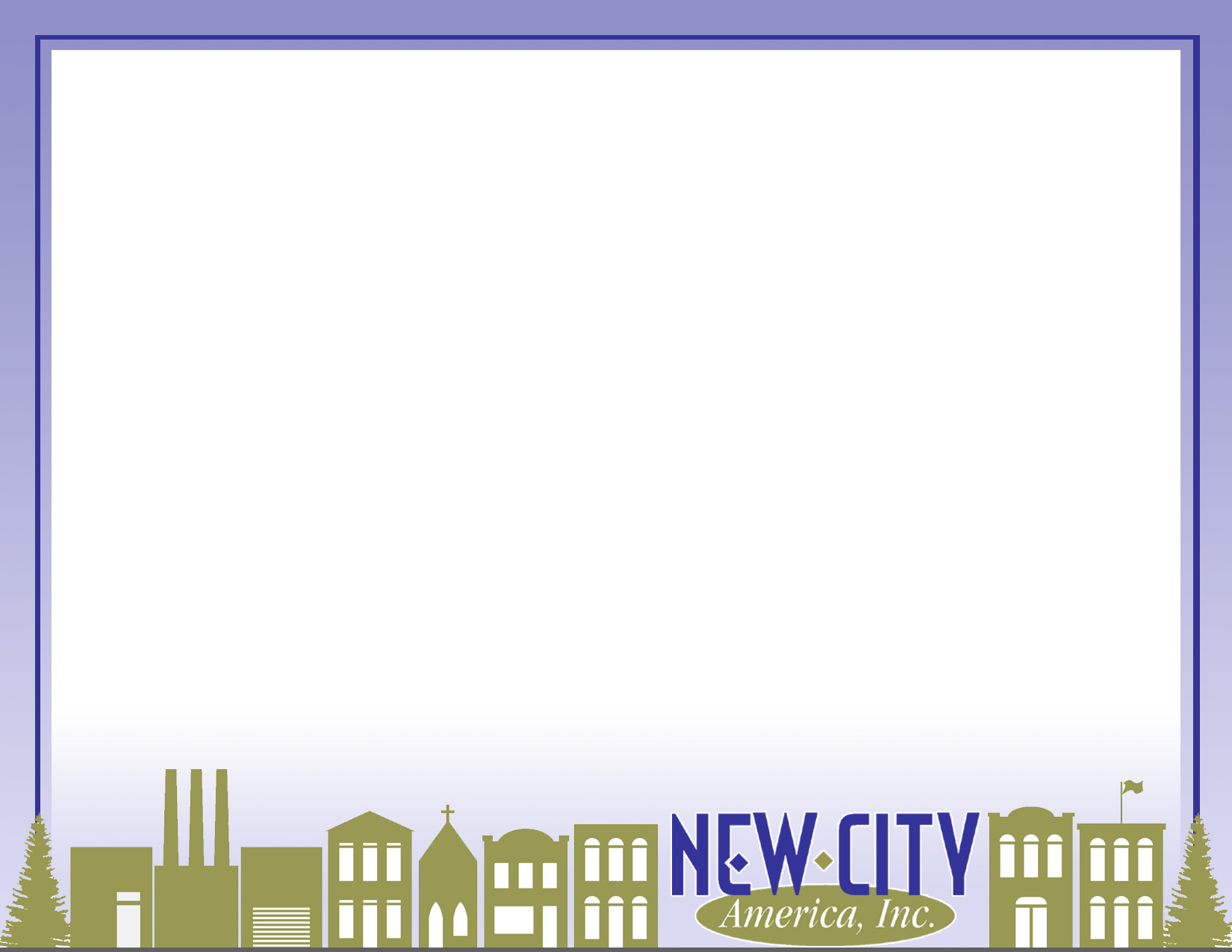 Advanced Placemaking
District Approaches to Place Management
Smart Growth Massachusetts
May 18, 2017
Presented by Marco Li Mandri, President
New City America, Inc. 
New City Public Spaces
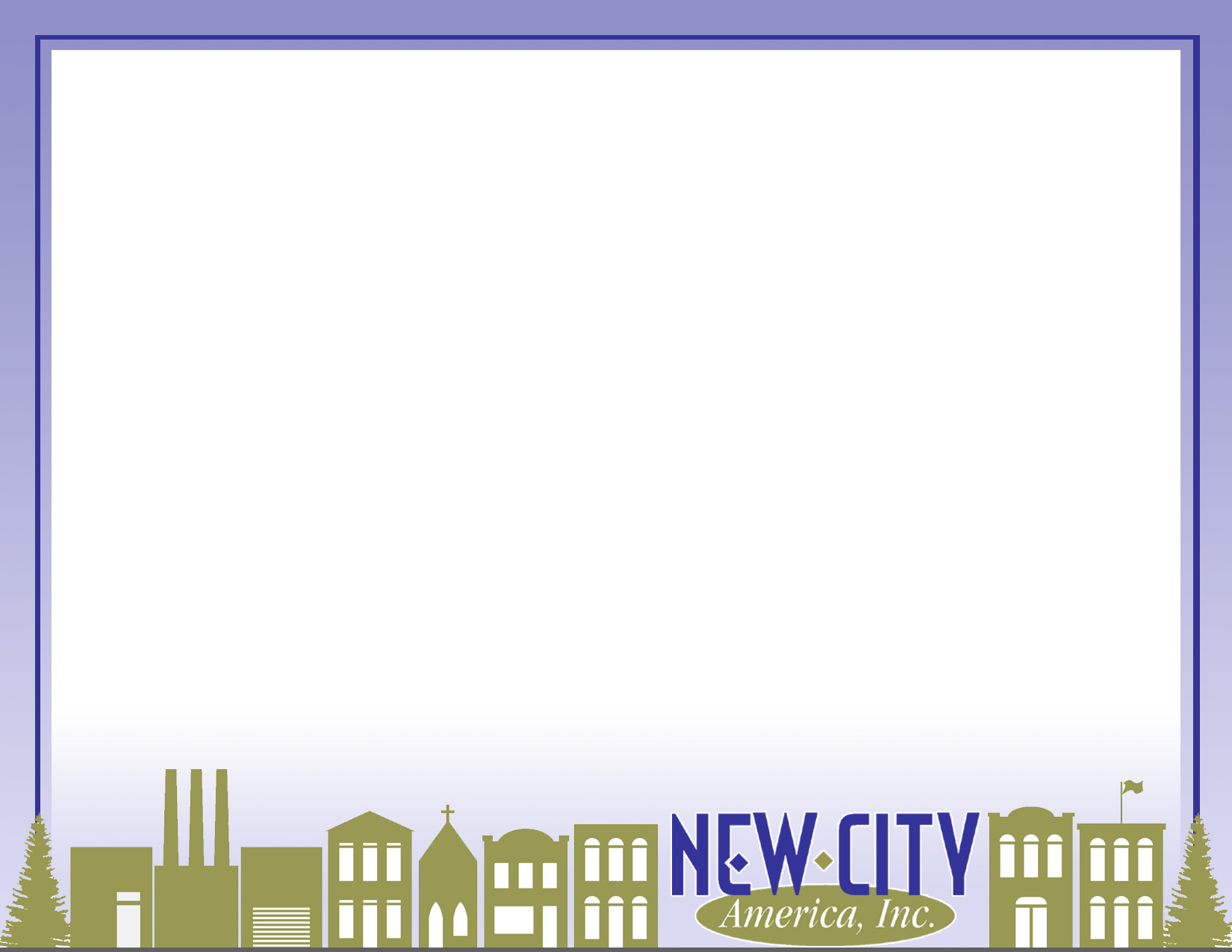 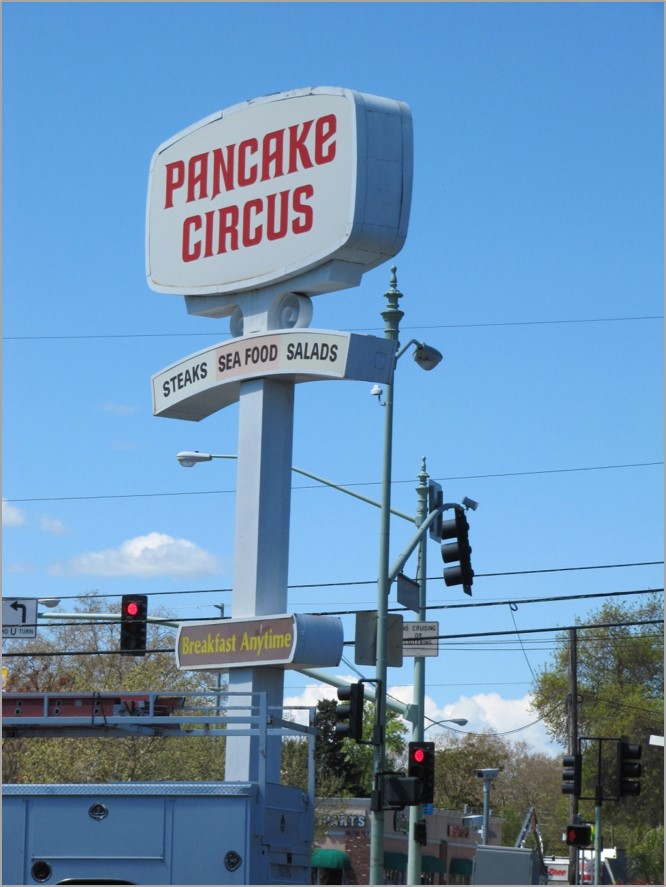 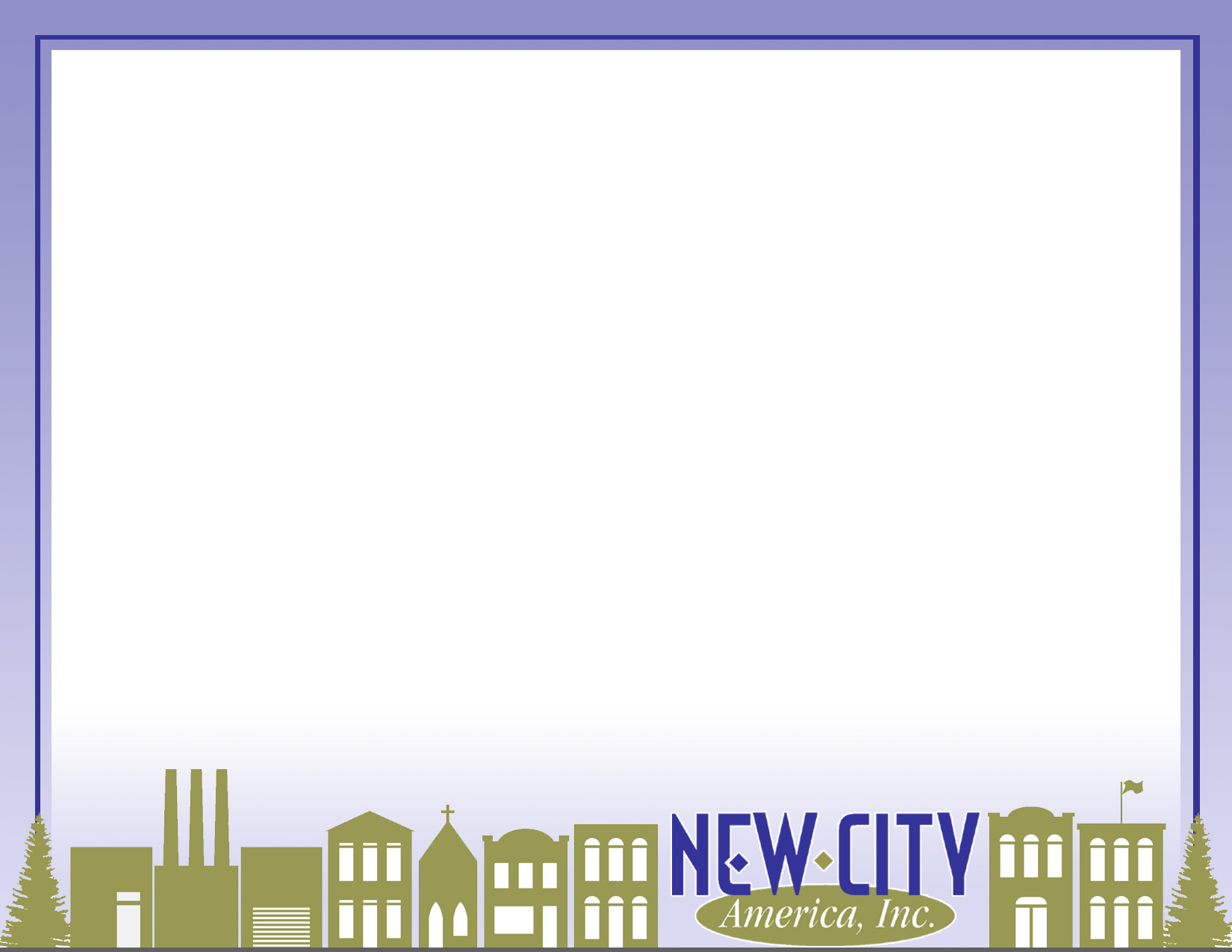 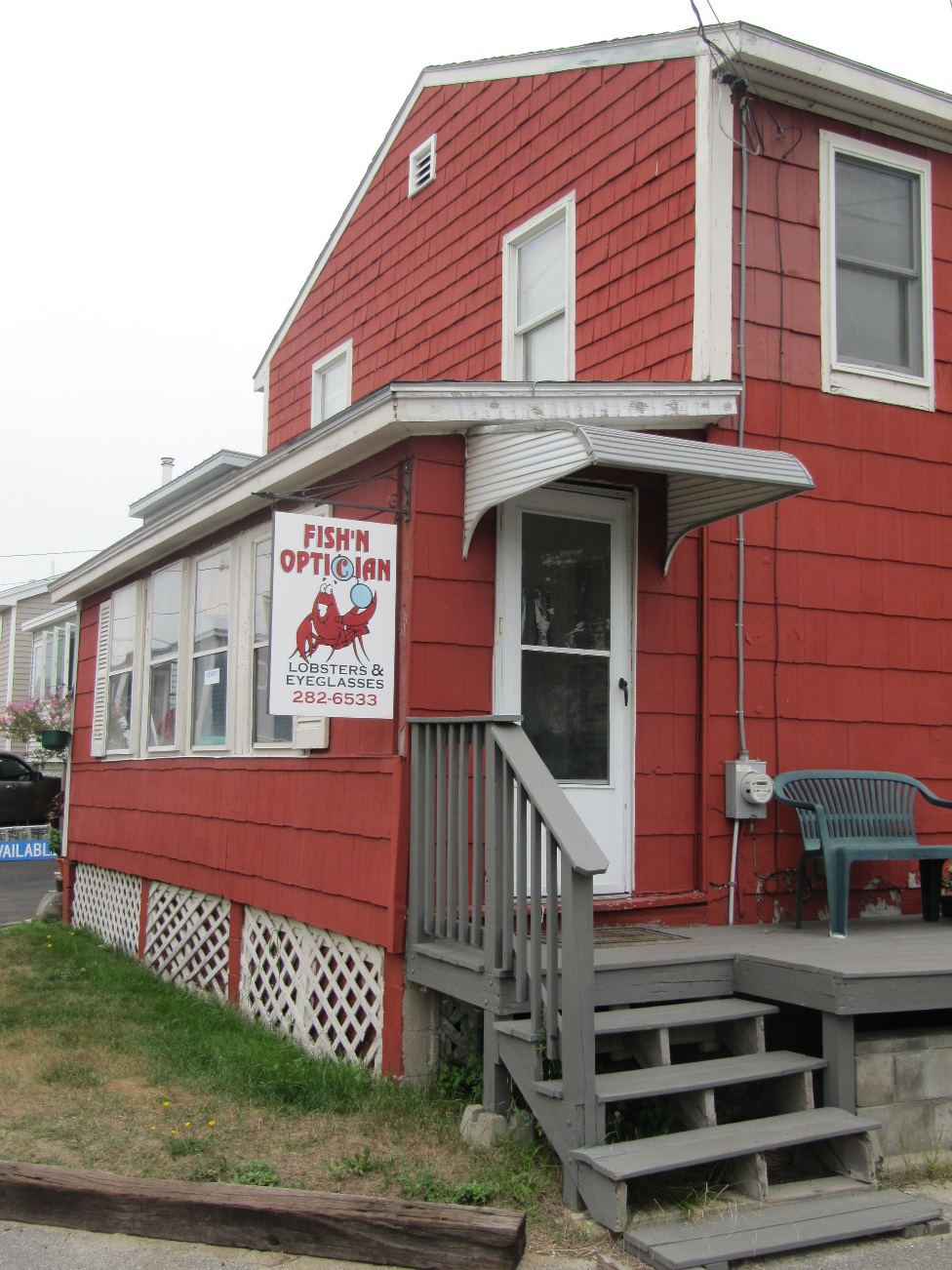 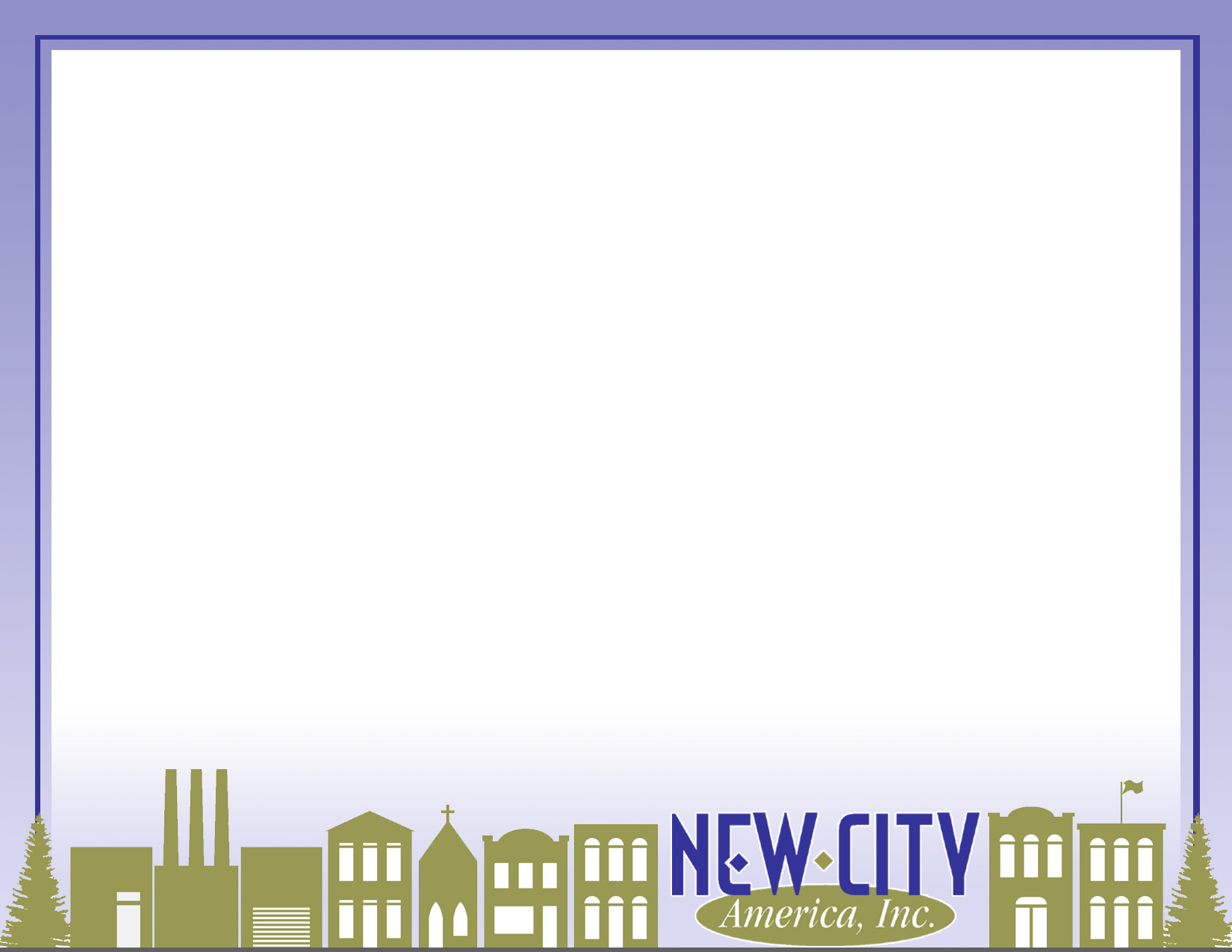 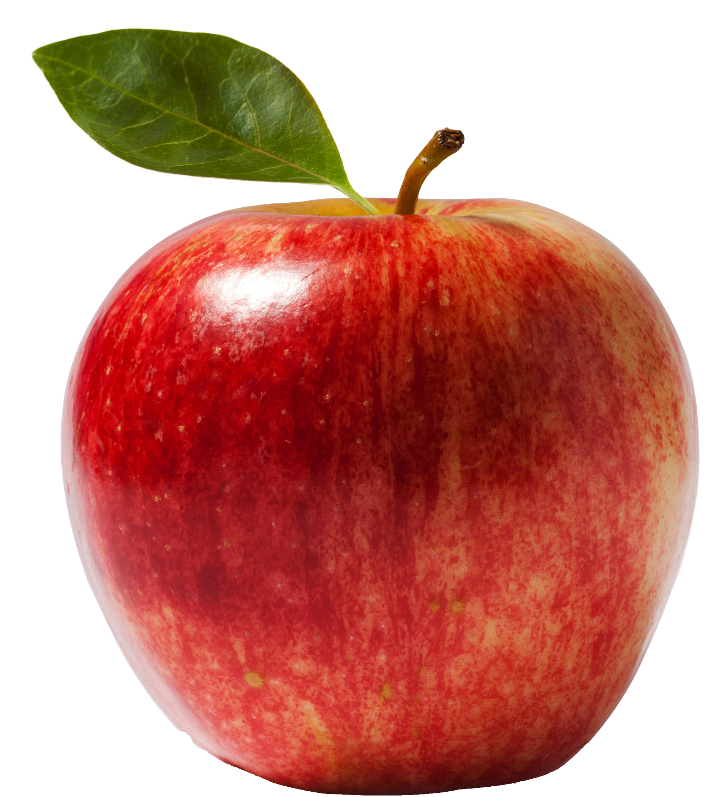 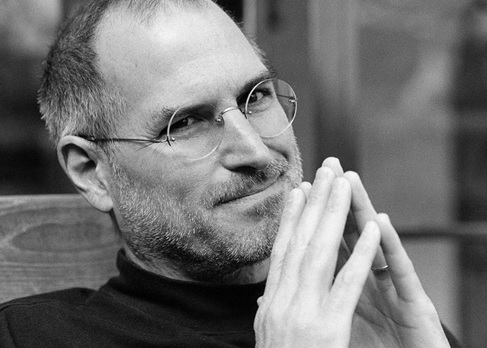 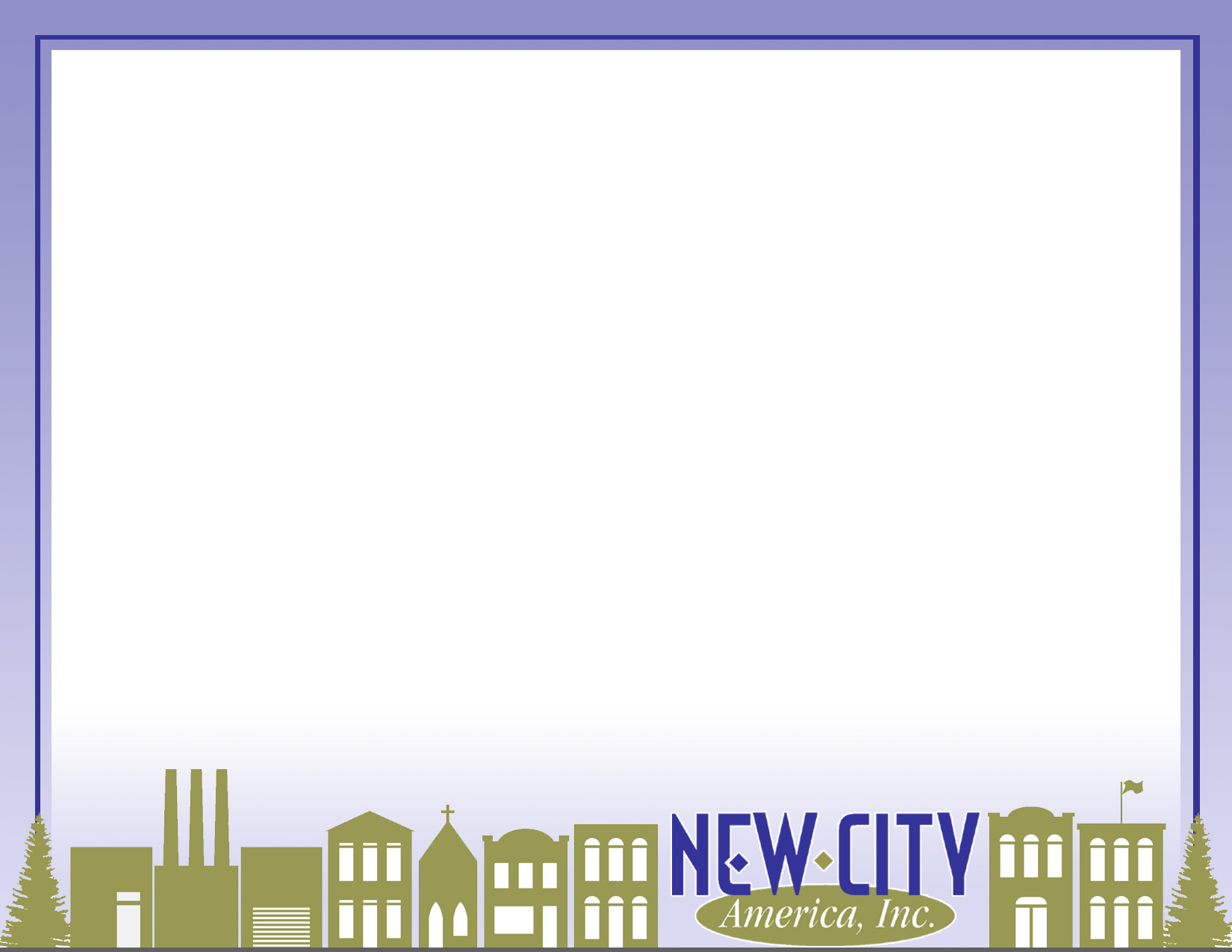 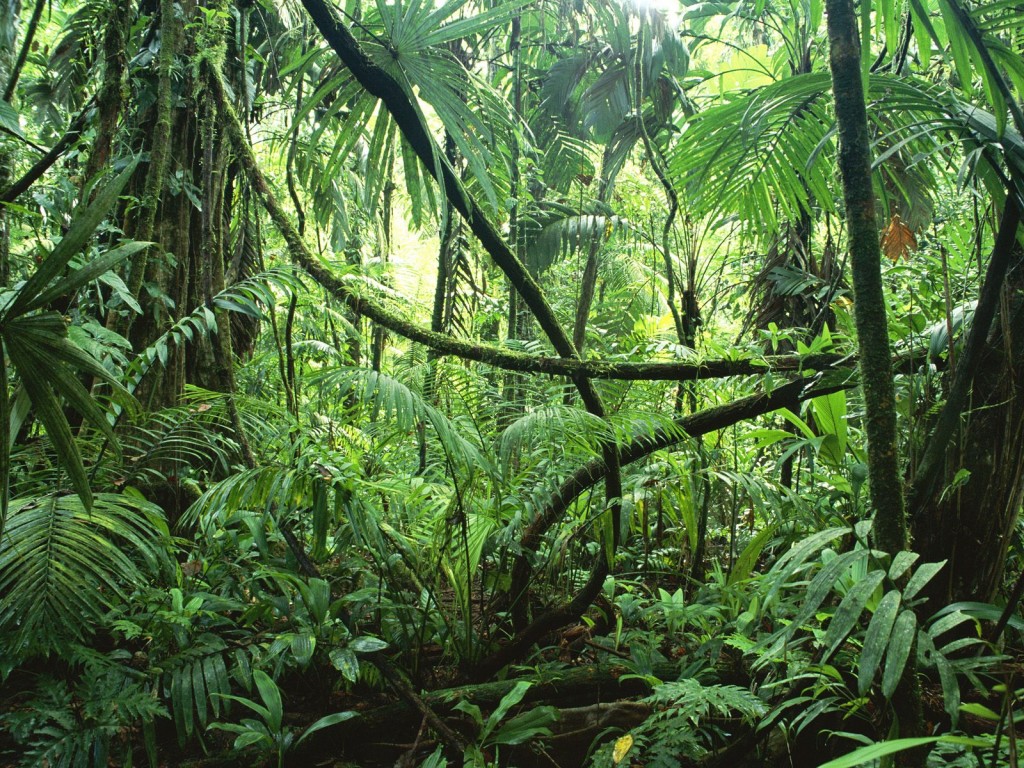 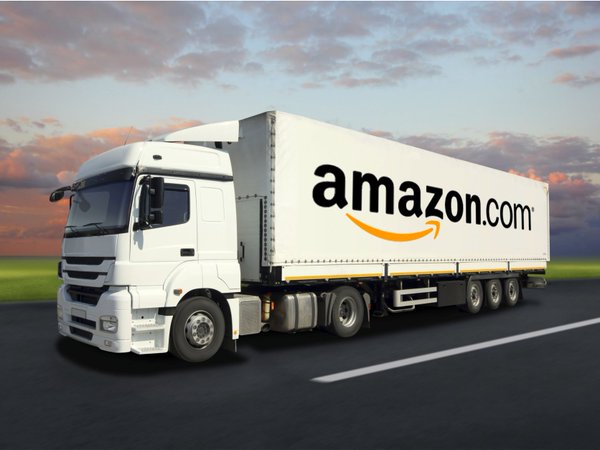 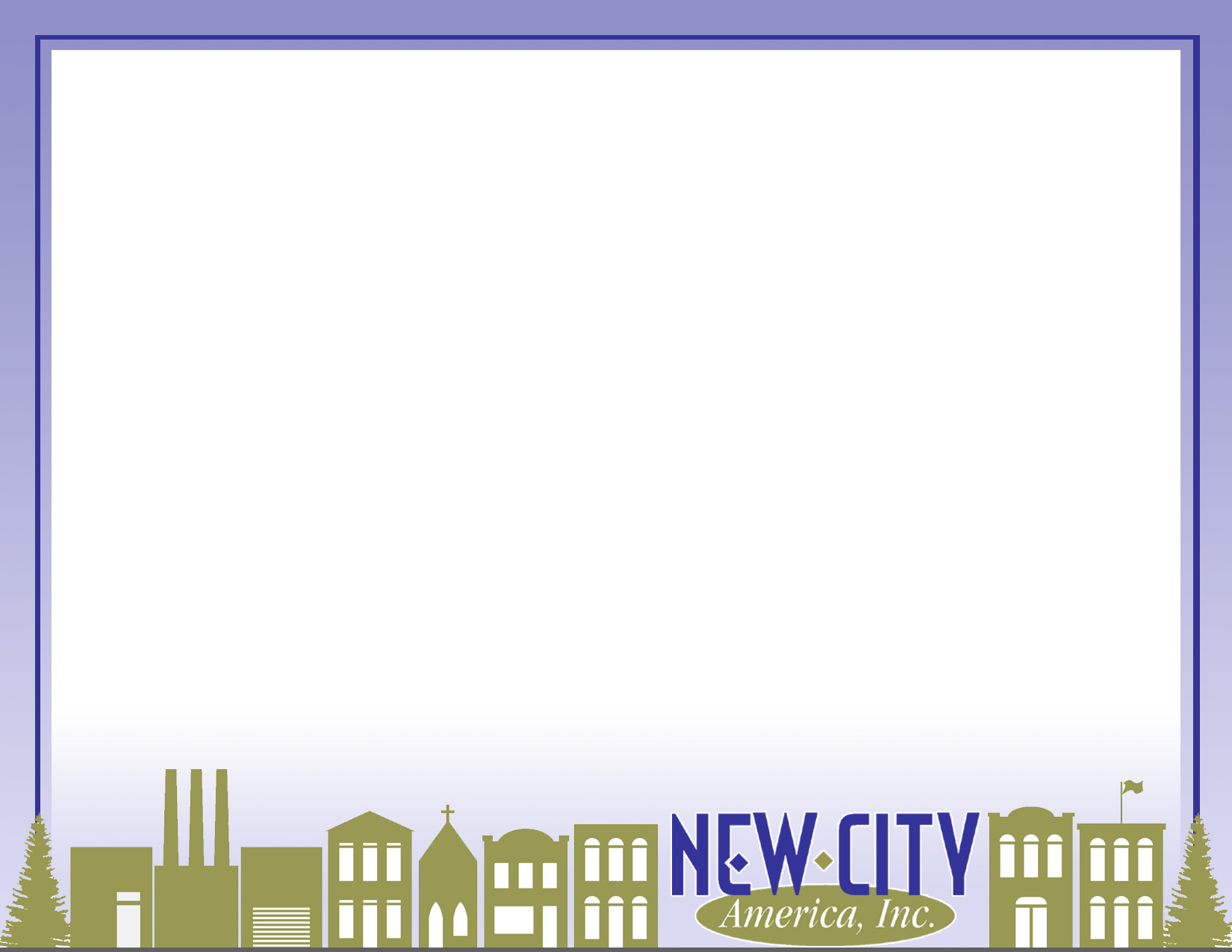 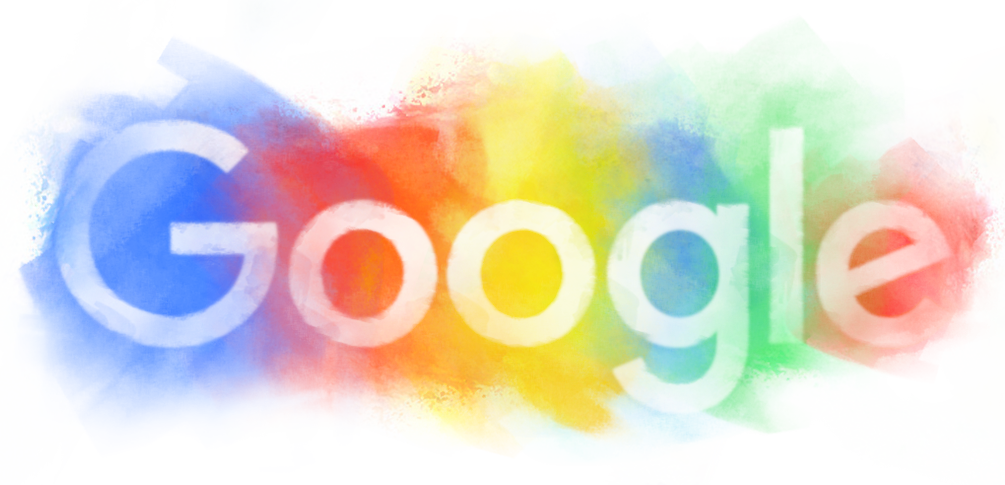 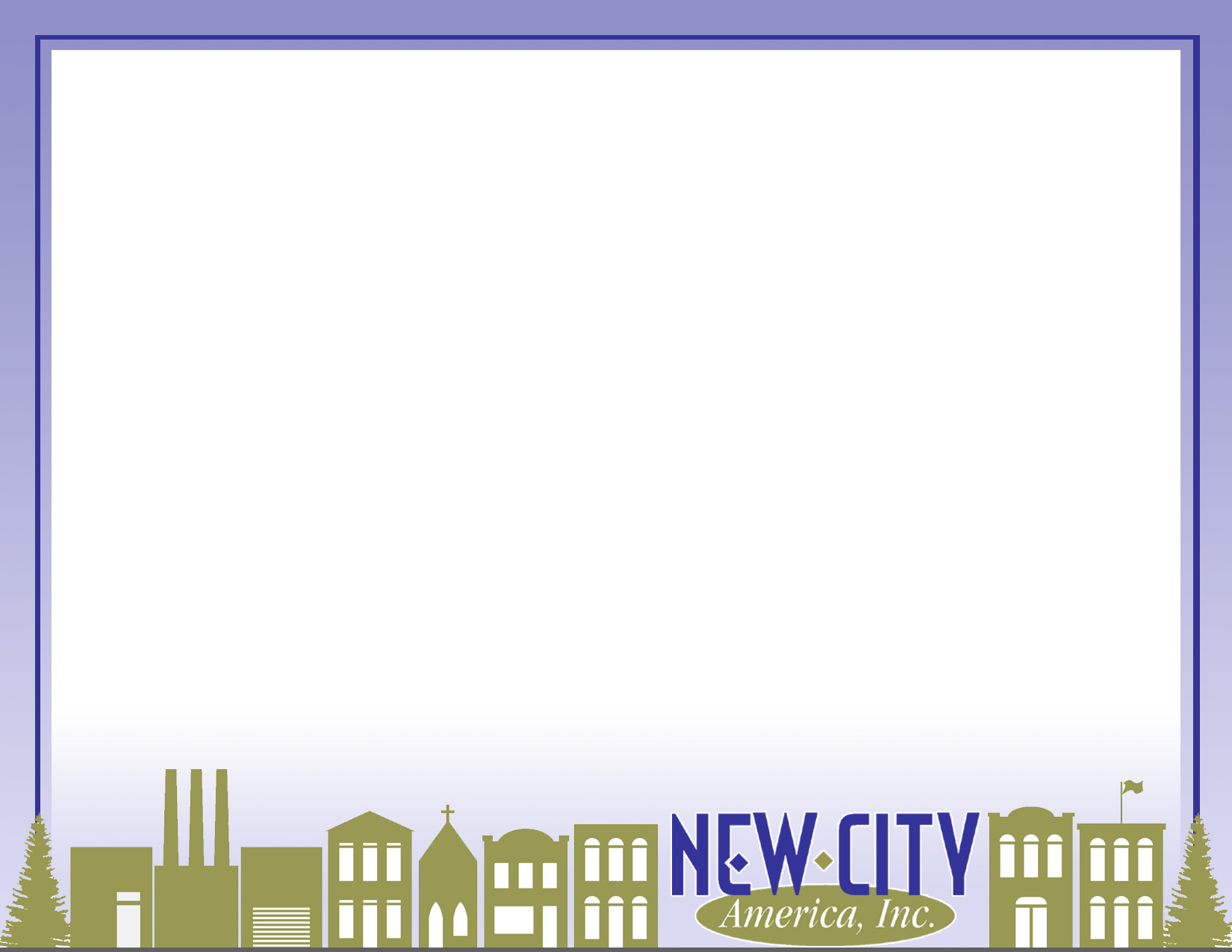 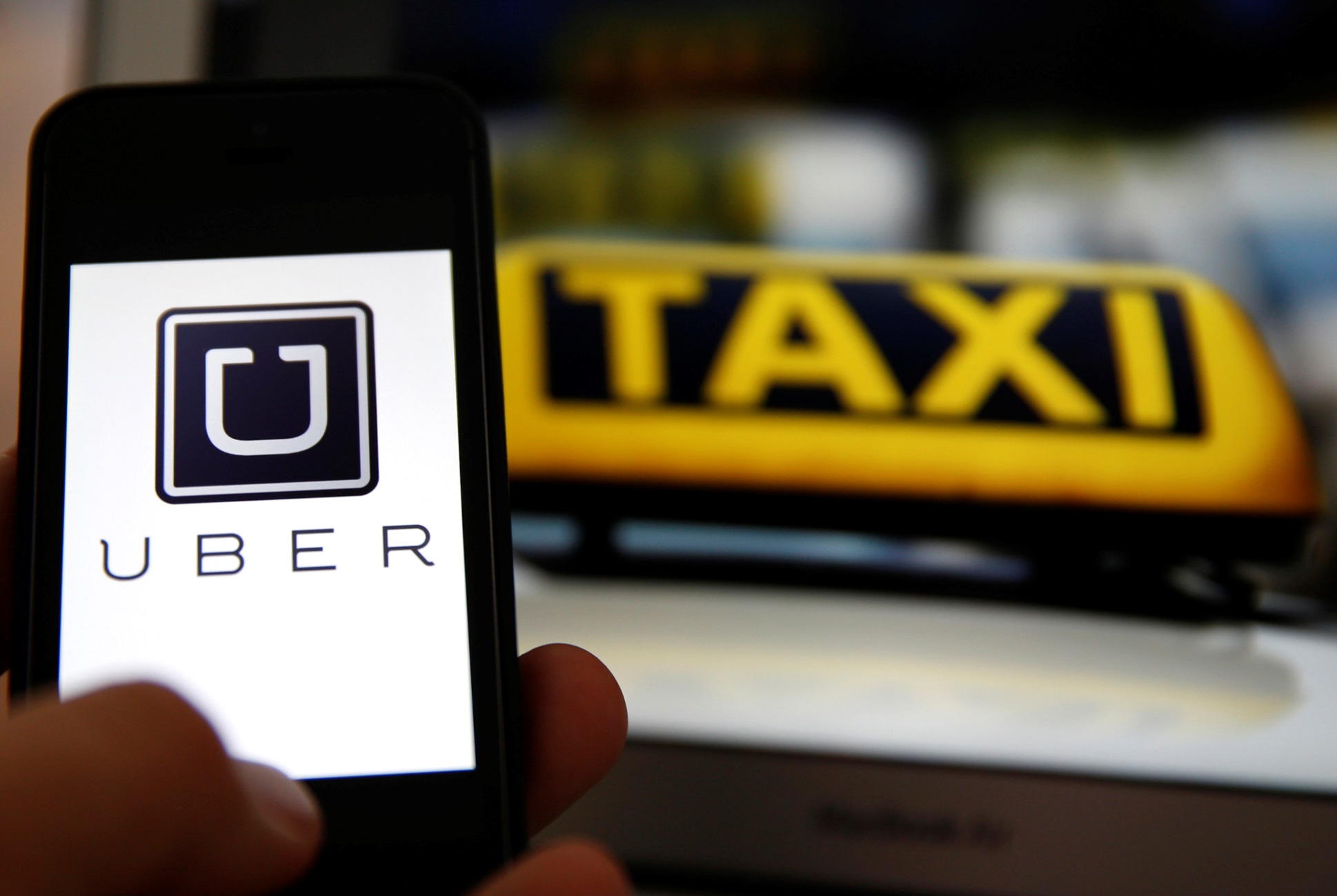 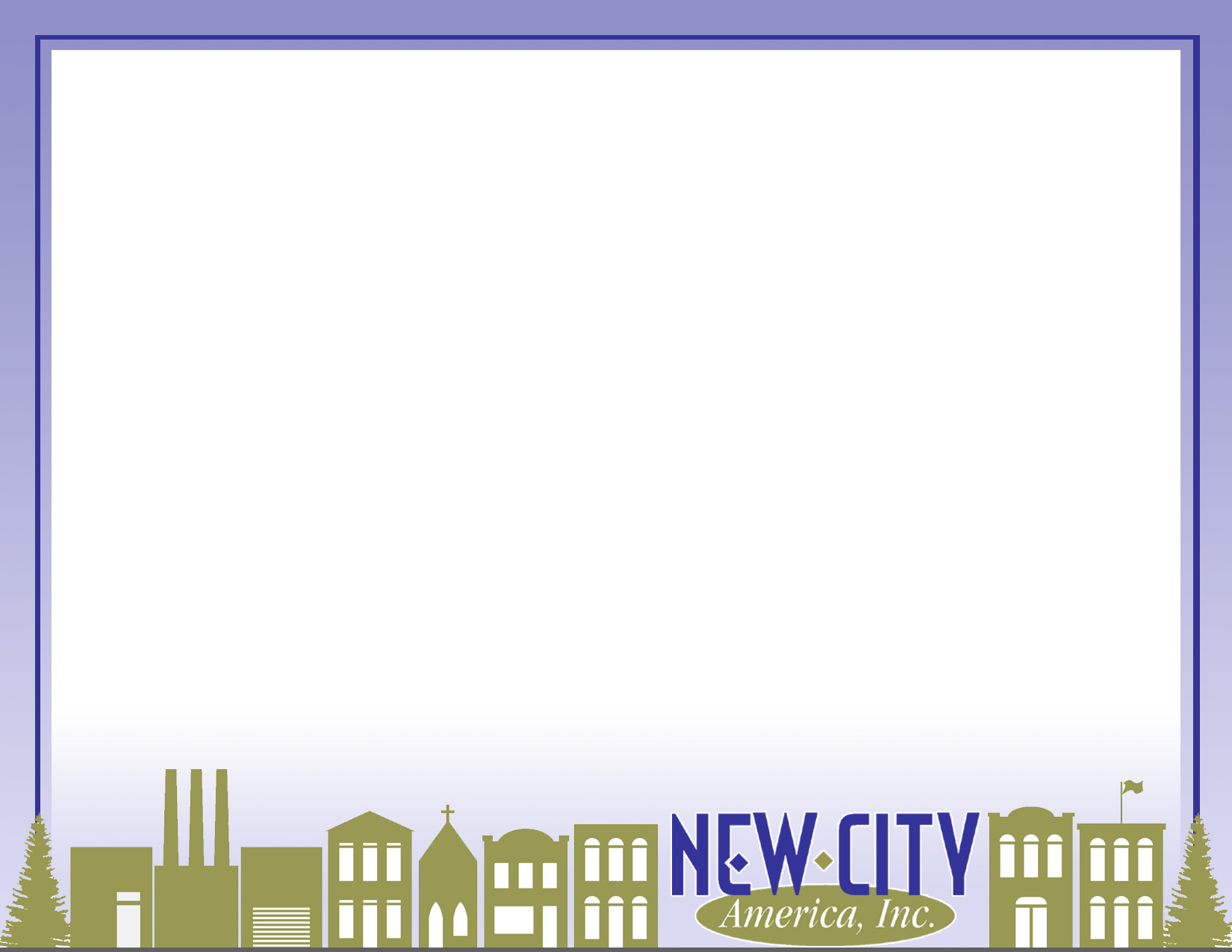 Little Italy Tuna Capital of the World – 1970’s
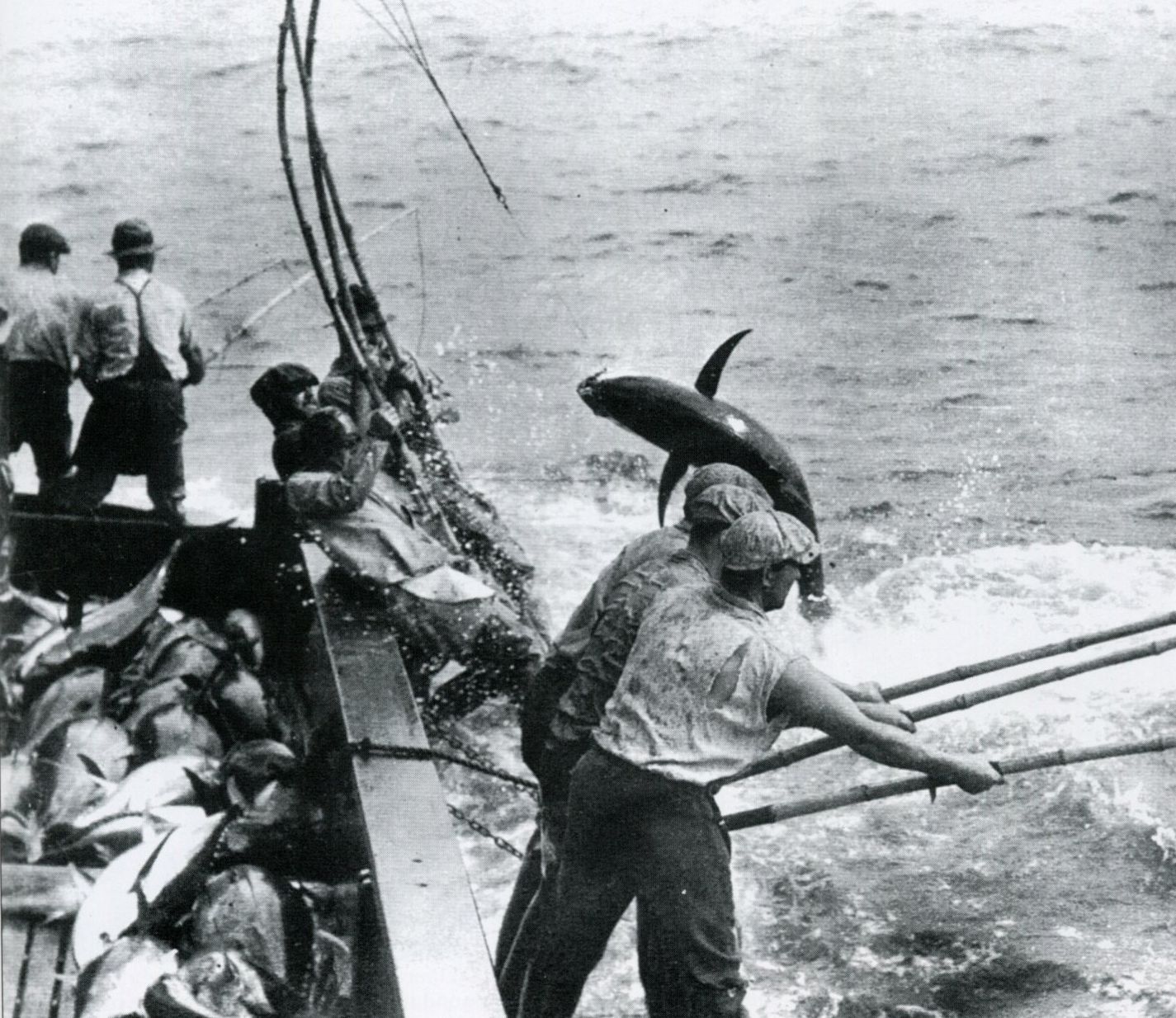 Laurel St.
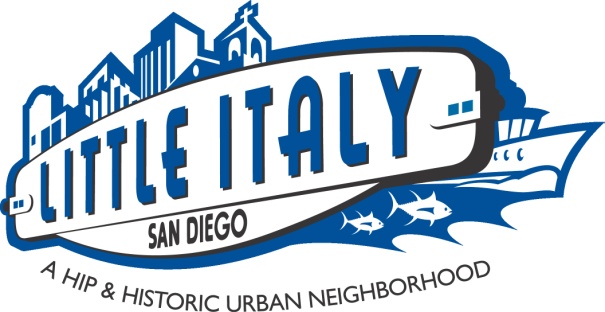 Kalmia St.
Juniper St.
Ivy St.
State St.
Columbia St.
India St.
Kettner Blvd.
Hawthorn St.
Pacific Hwy.
Little Italy CBD Today
State St.
Grape St.
Fir St.
N
Elm St.
E
W
S
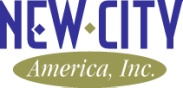 Date St.
Front St.
Map created by New City America Inc.
Cedar  St.
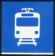 Kettner Blvd.
Beech  St.
India St.
Columbia St.
State St.
Union St.
Pacific Hwy.
Ash St.
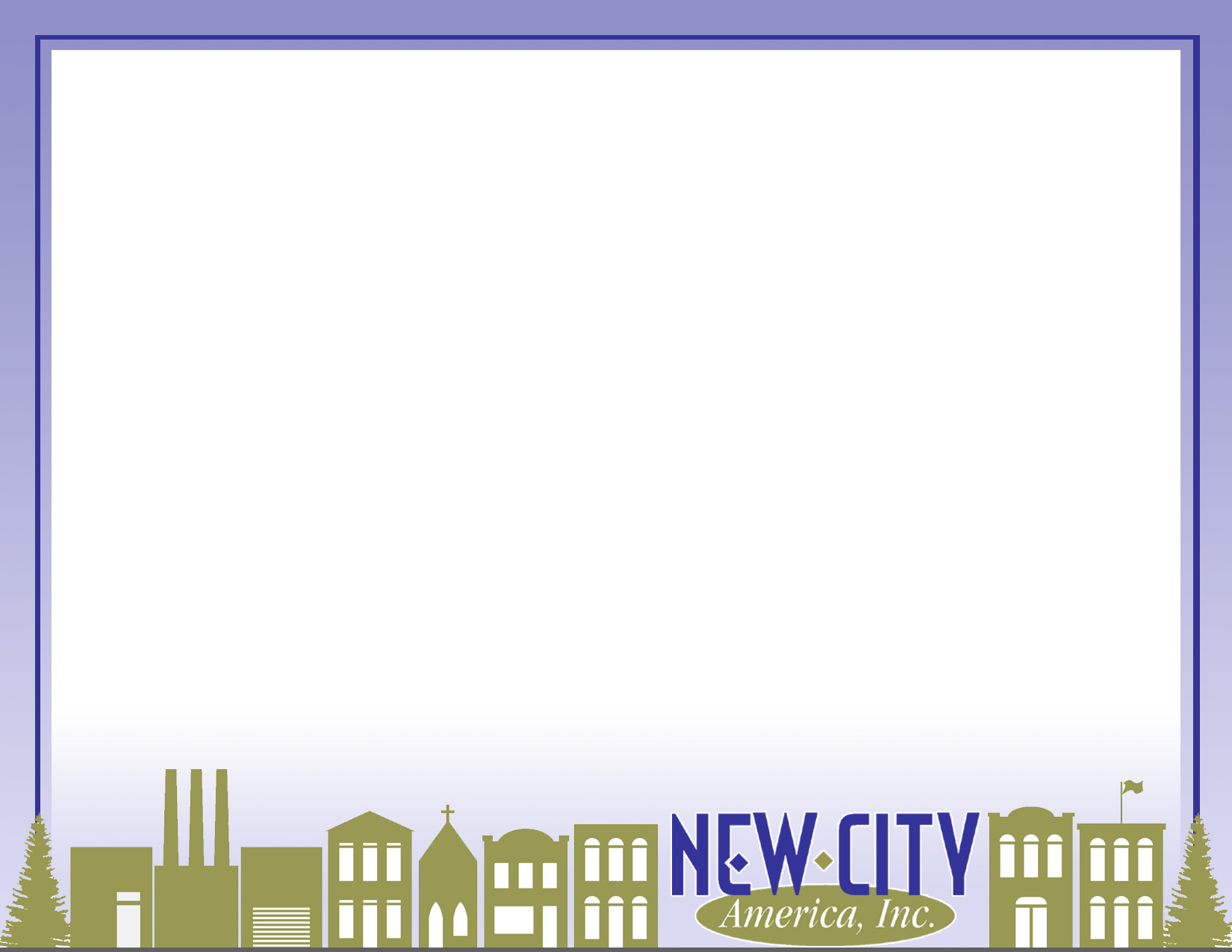 Little Italy - Our Lady of the Rosary Church
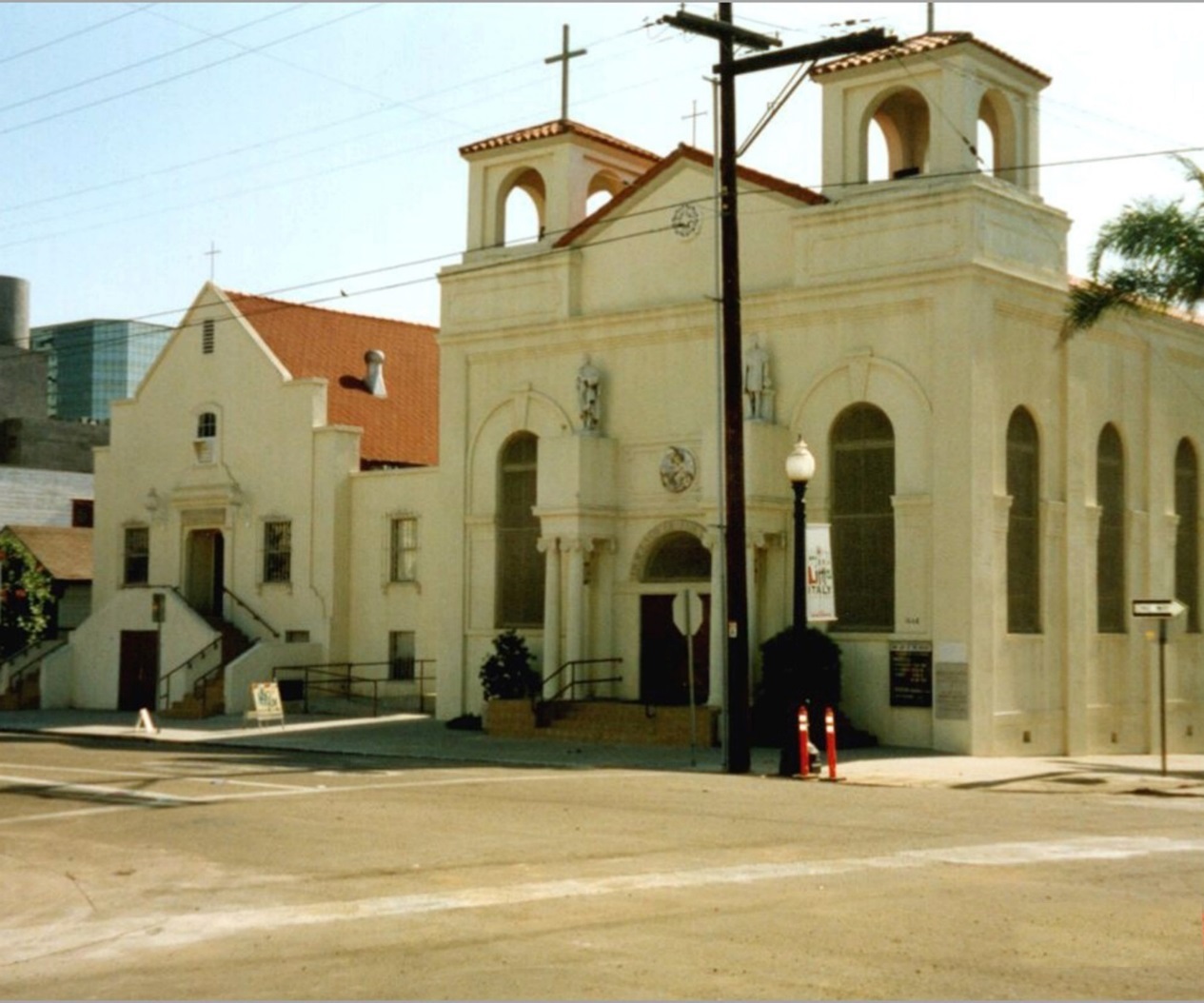 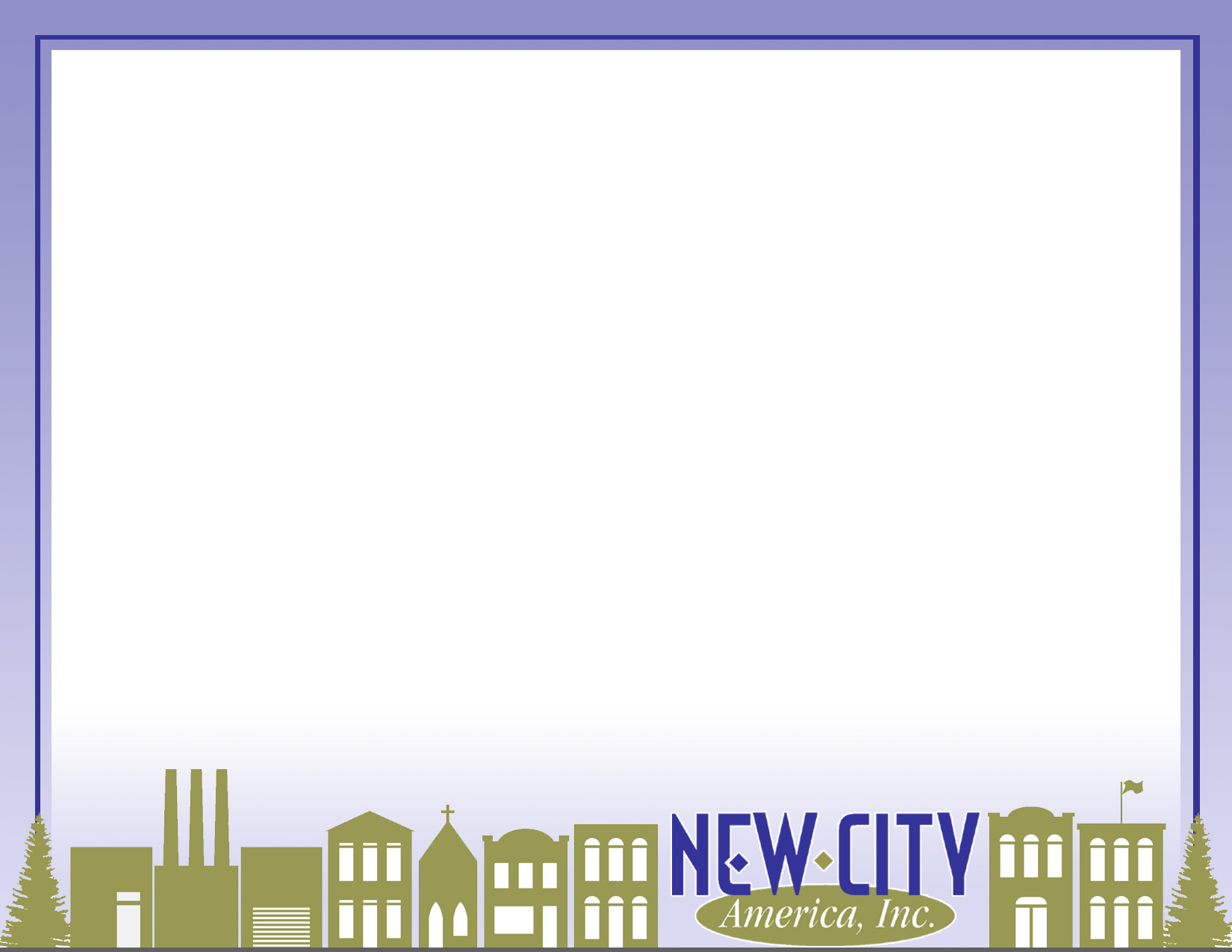 Little Italy - Our Lady of the Rosary Church
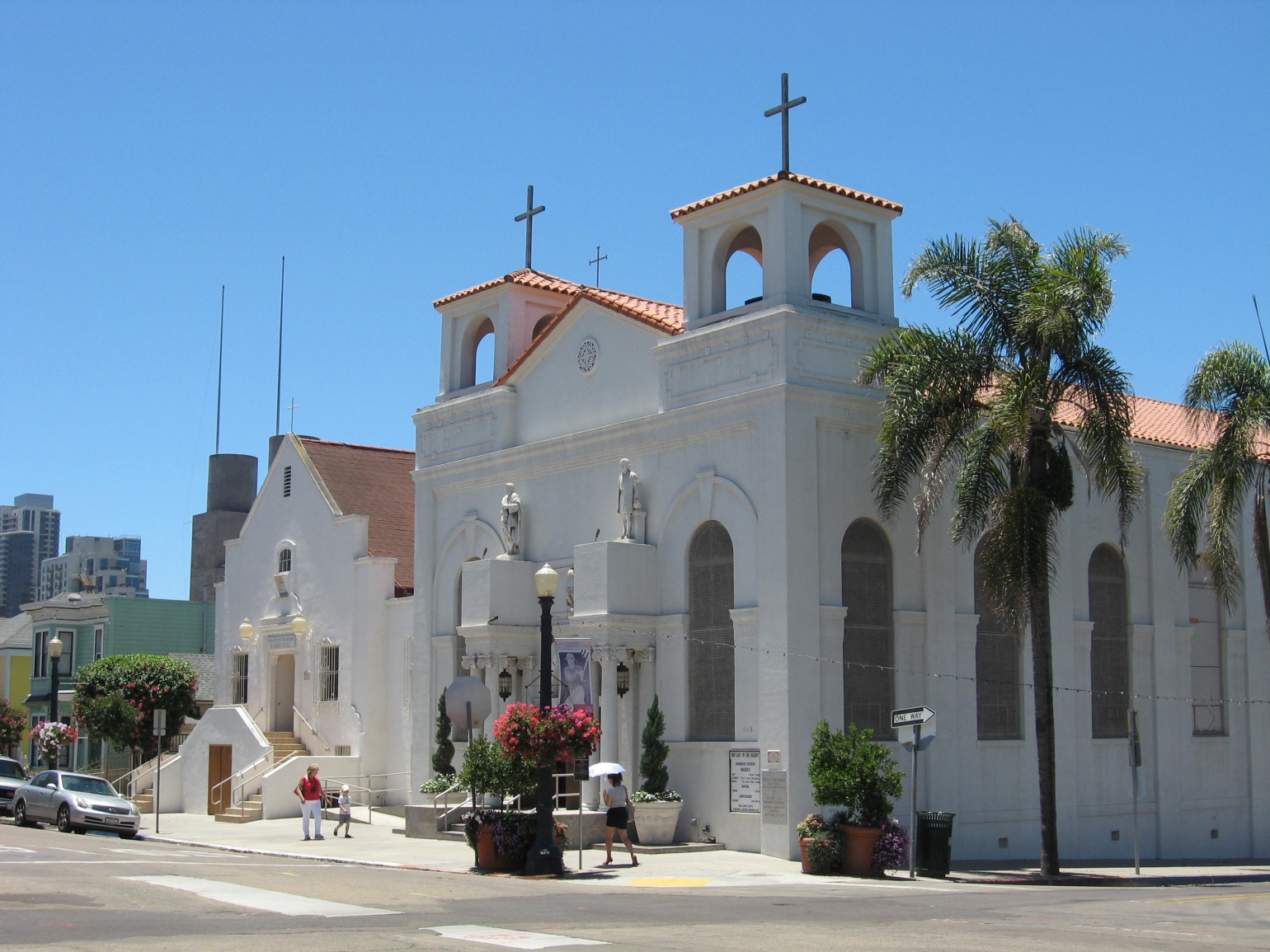 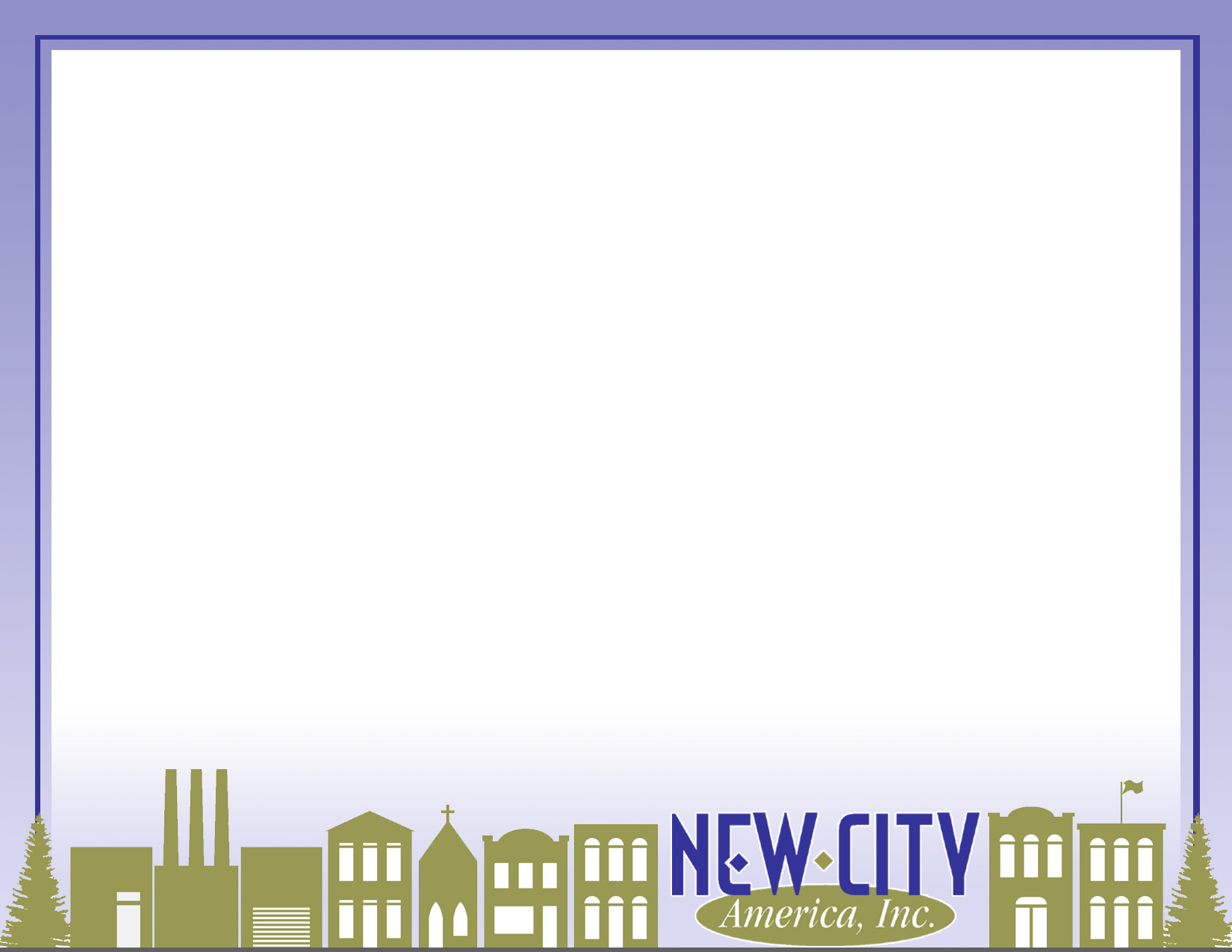 Little Italy - Before
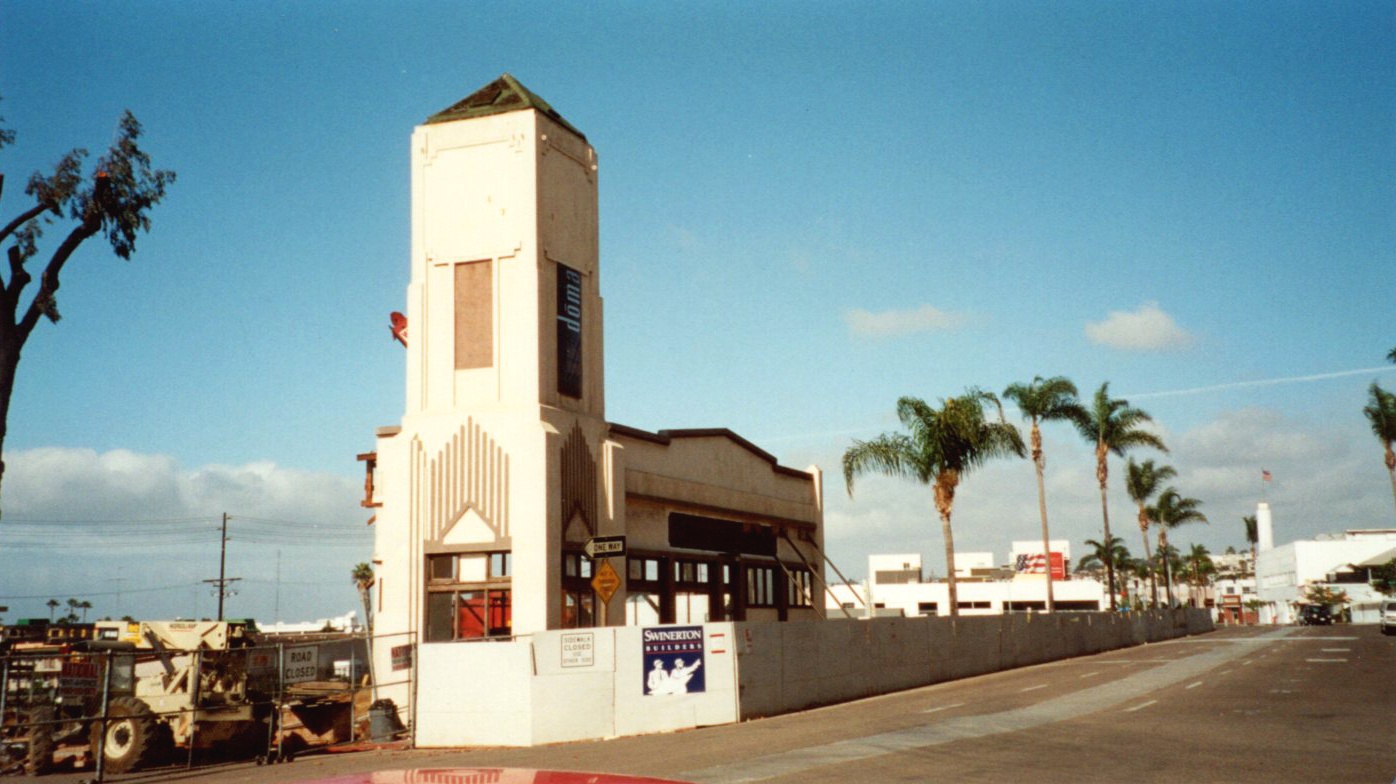 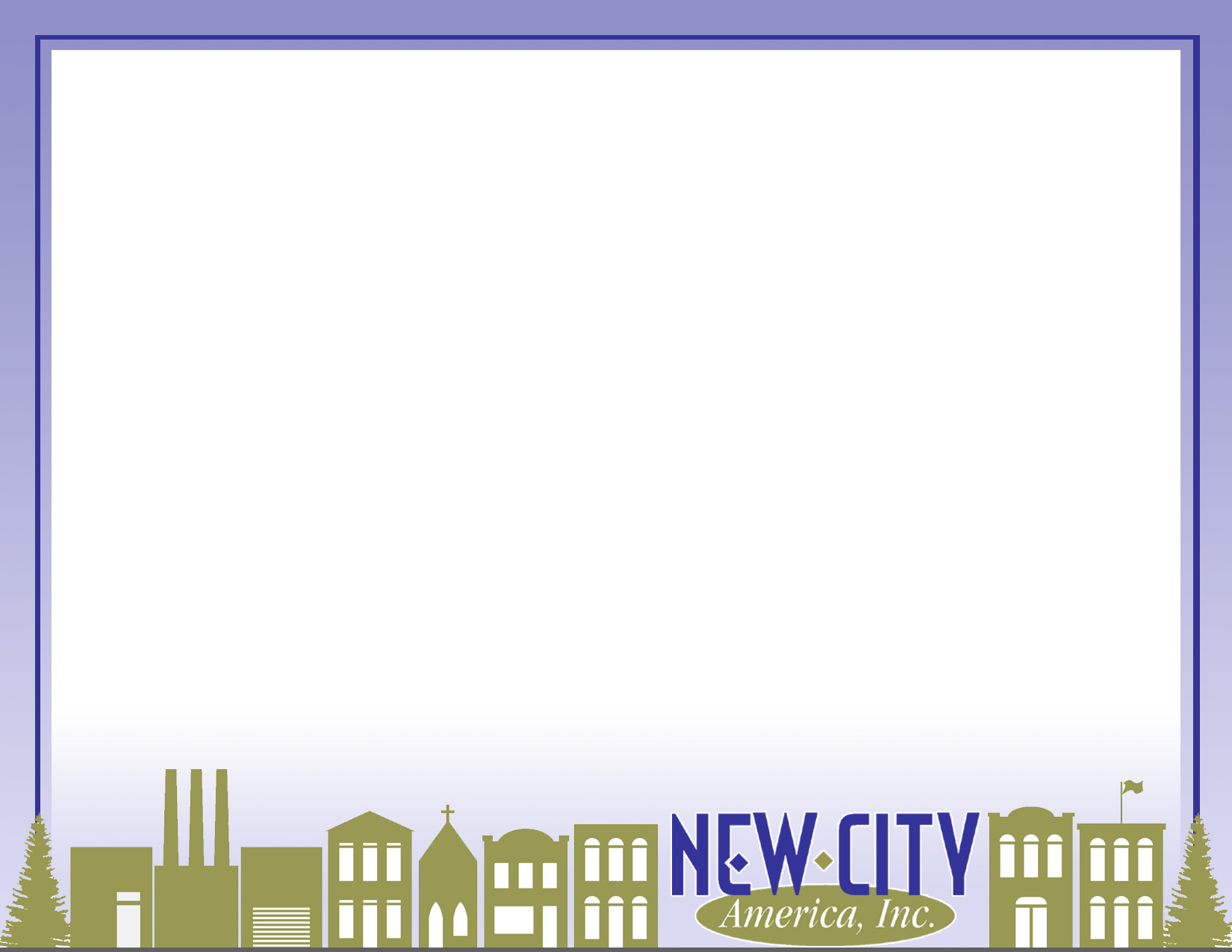 Little Italy - After
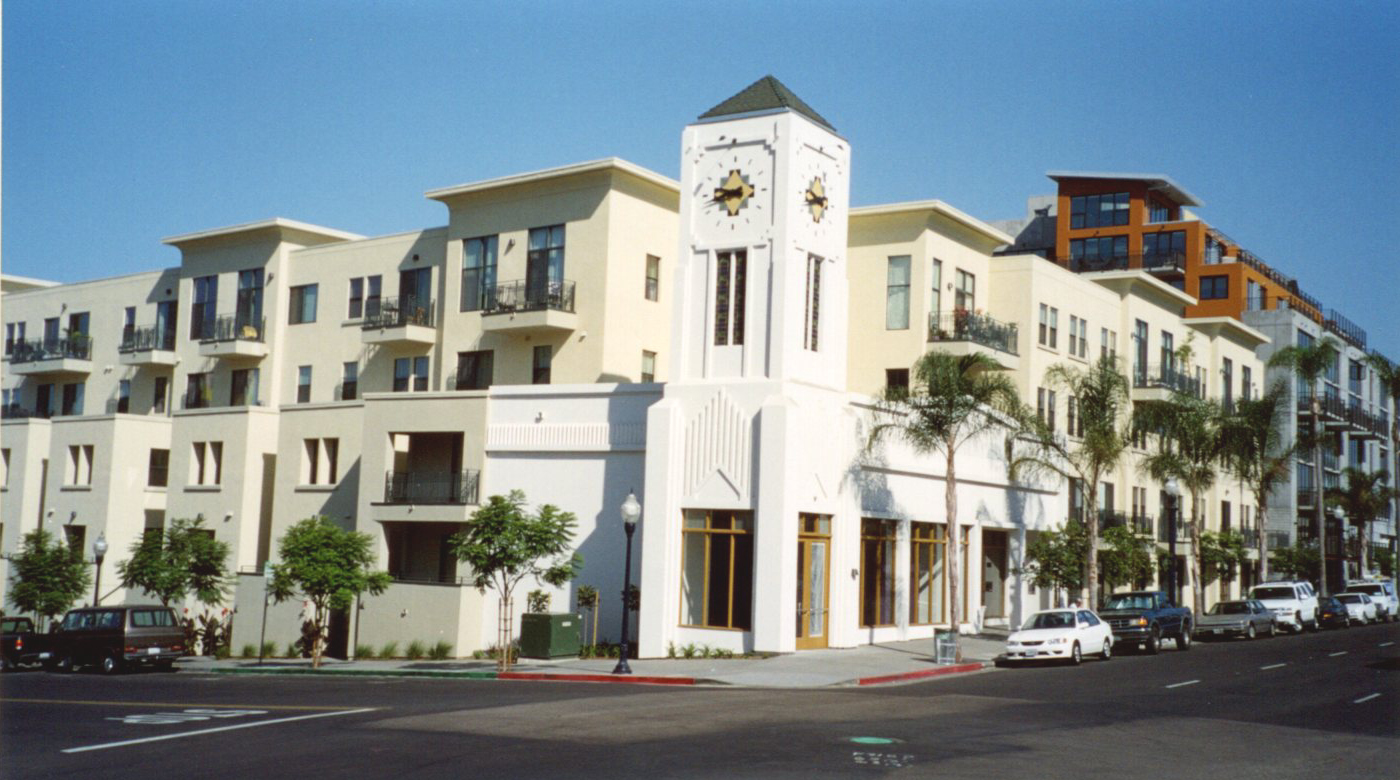 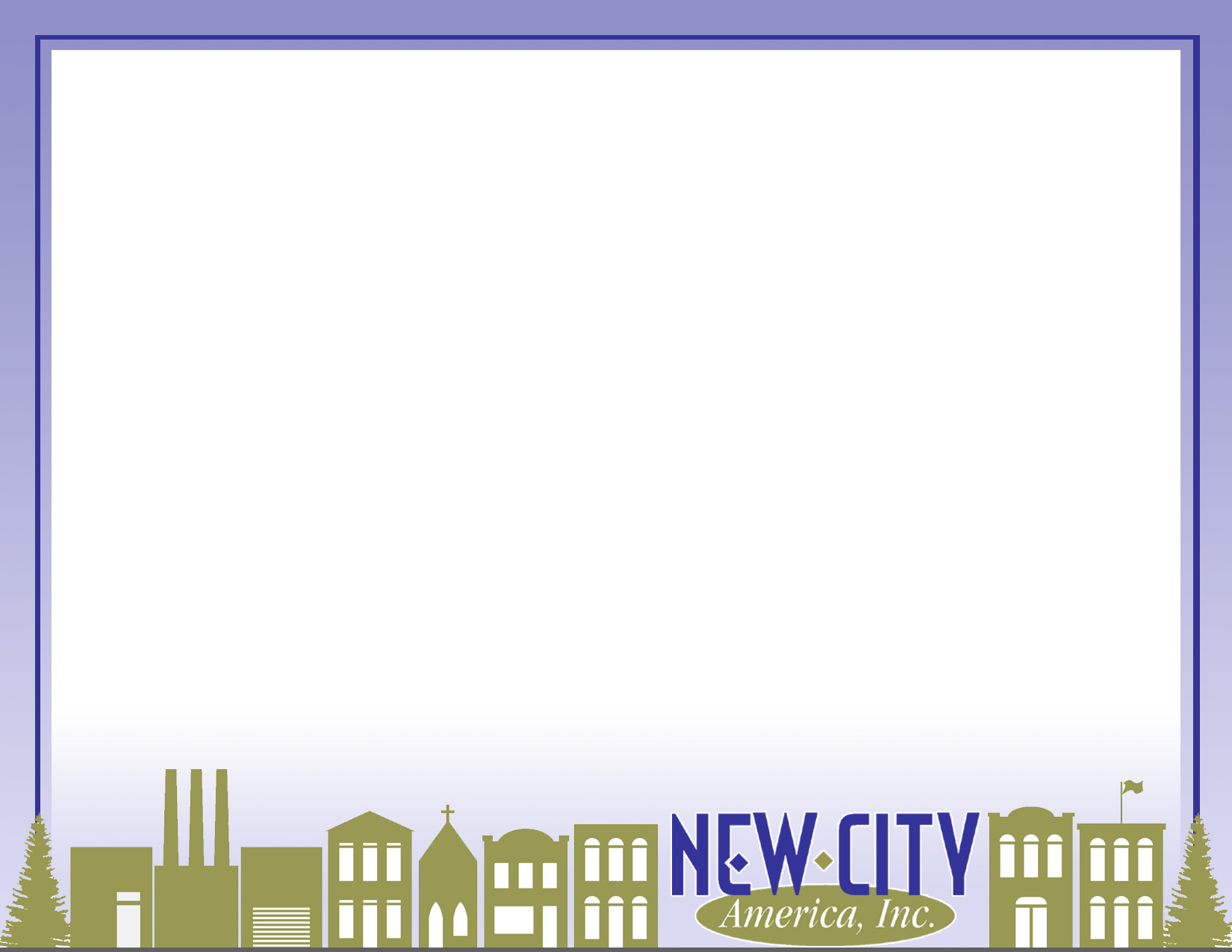 Little Italy - Before
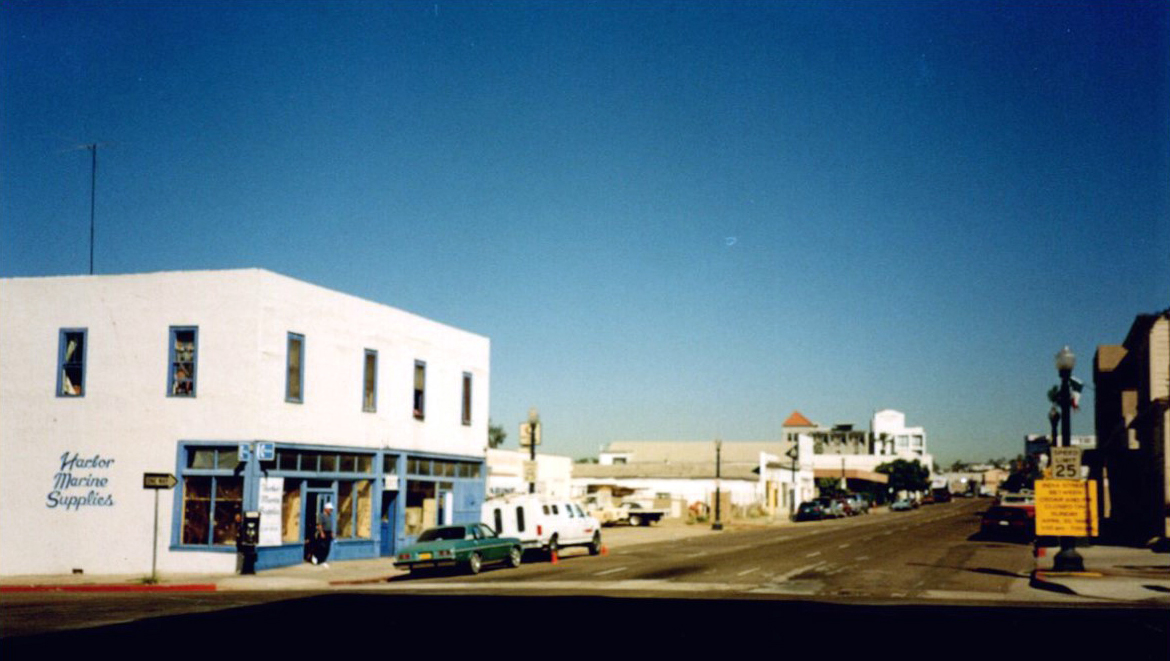 Little Italy - After
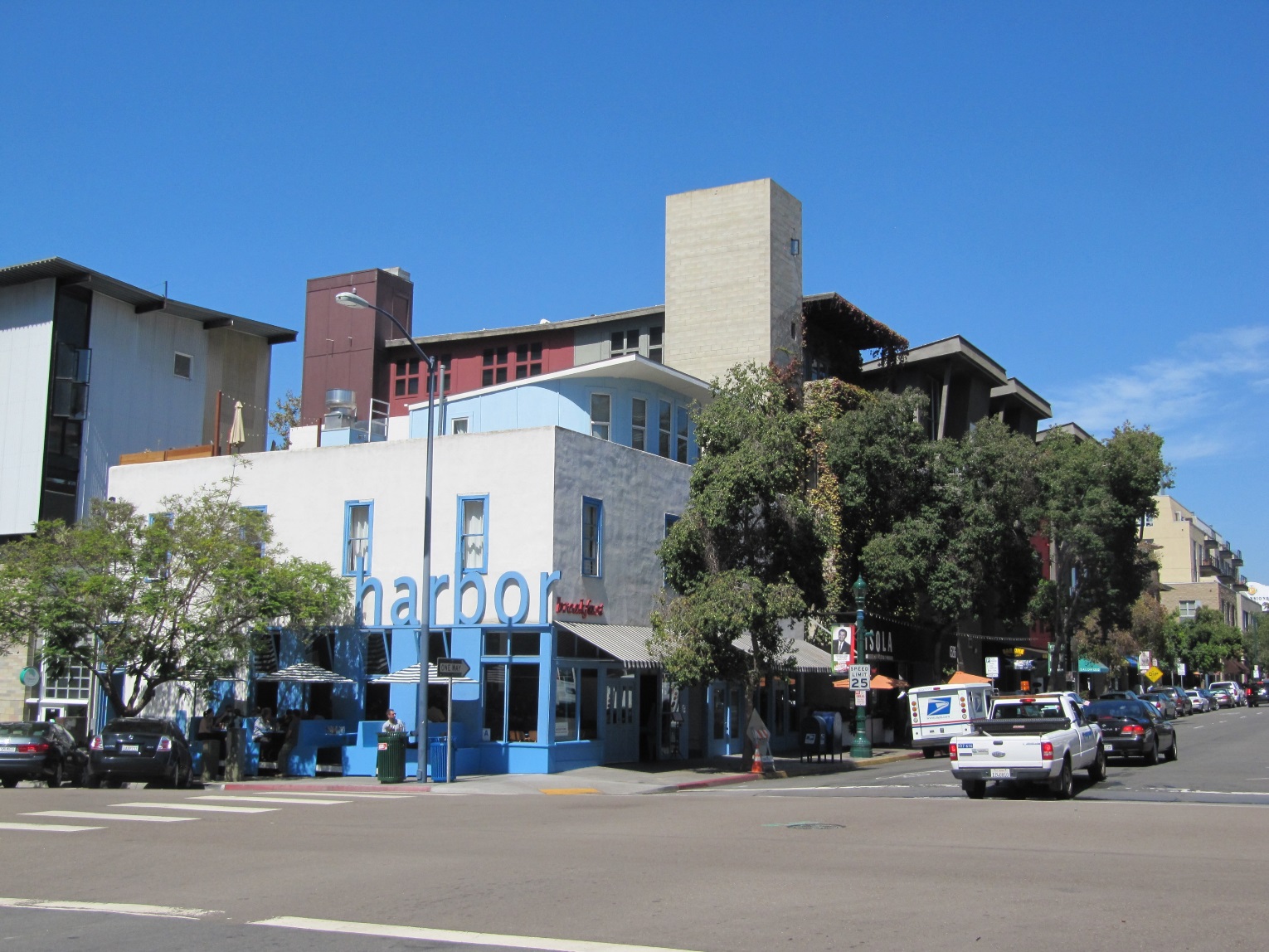 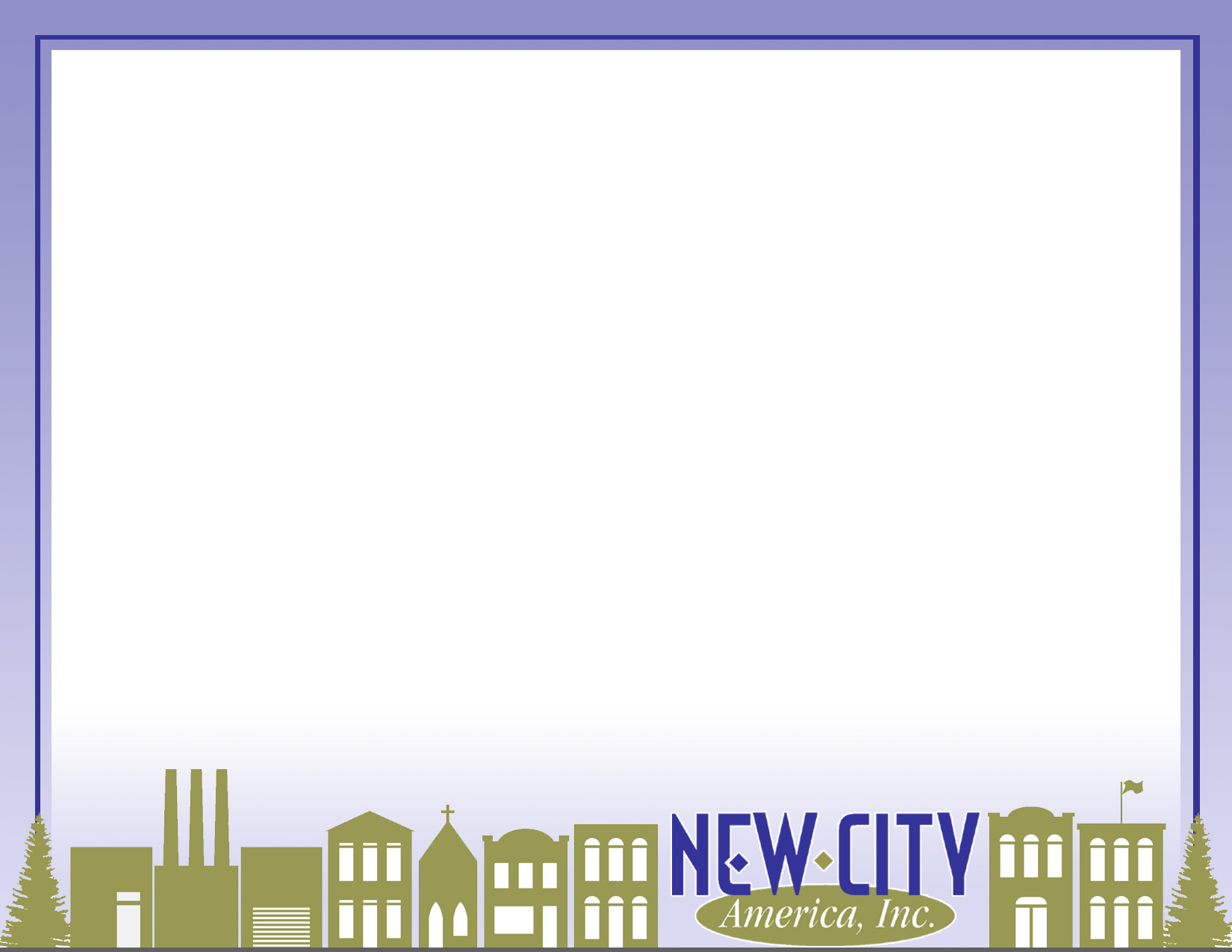 Little Italy - Before
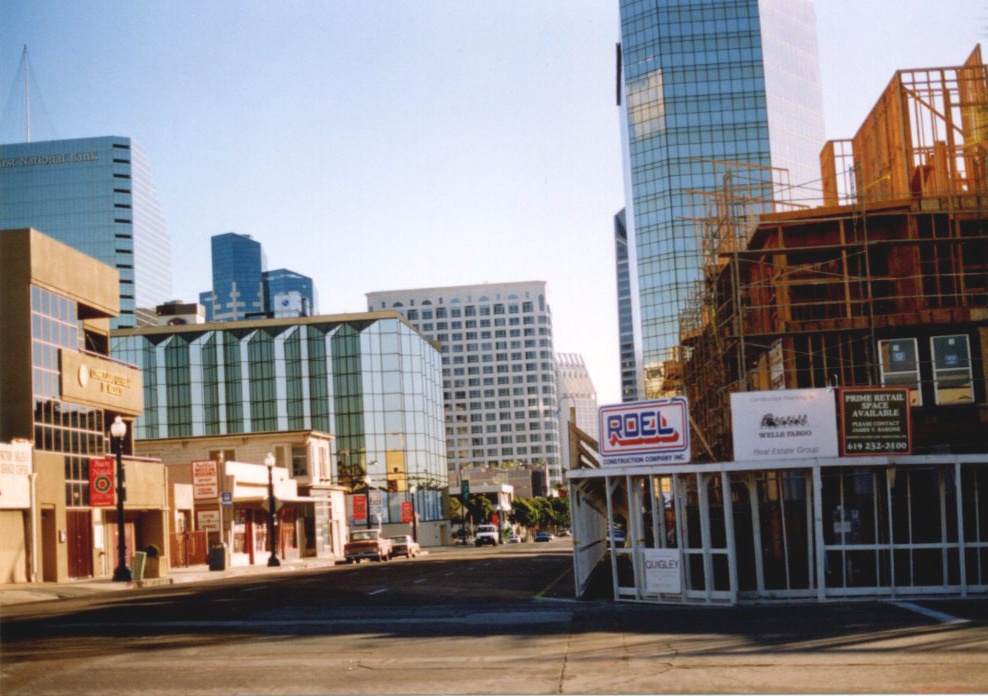 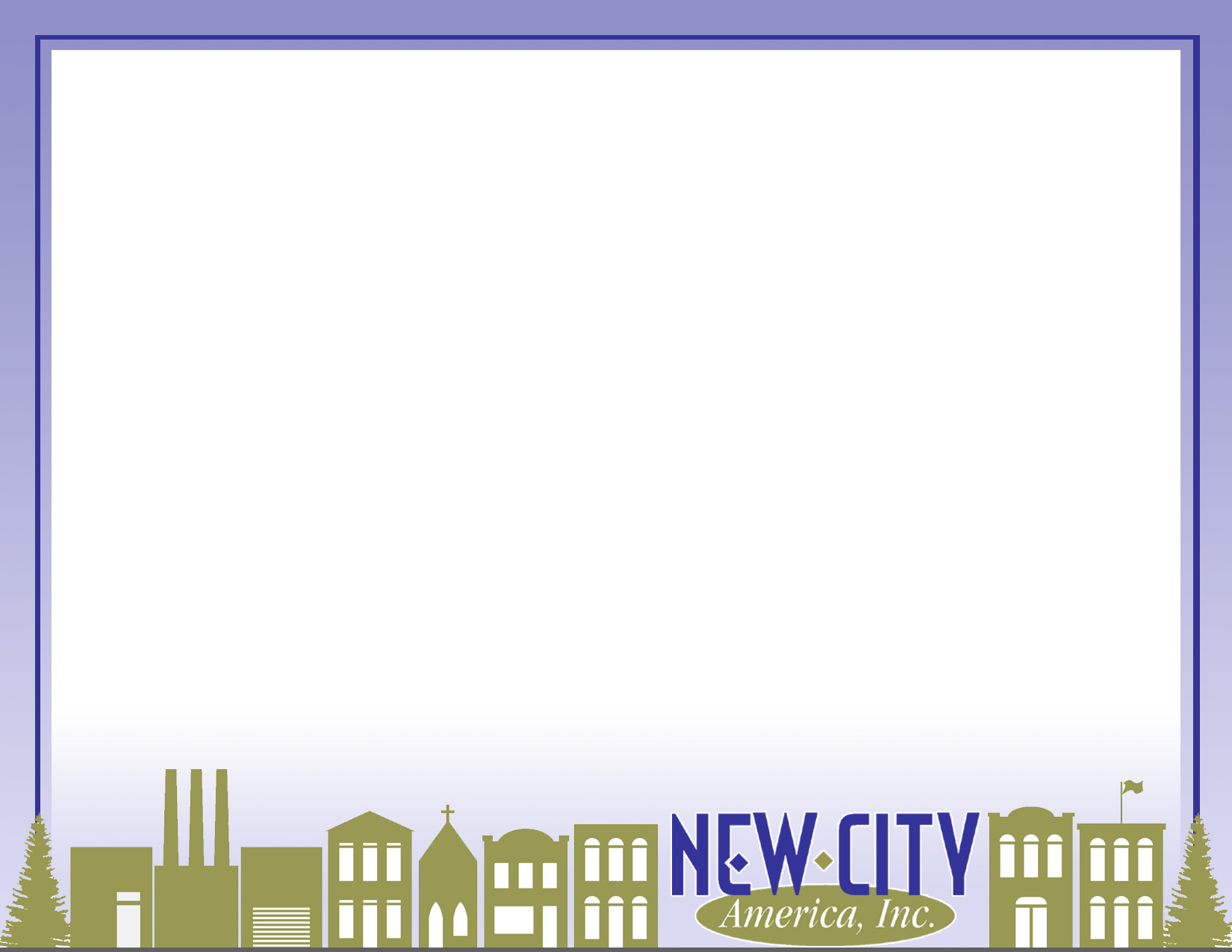 Little Italy - After
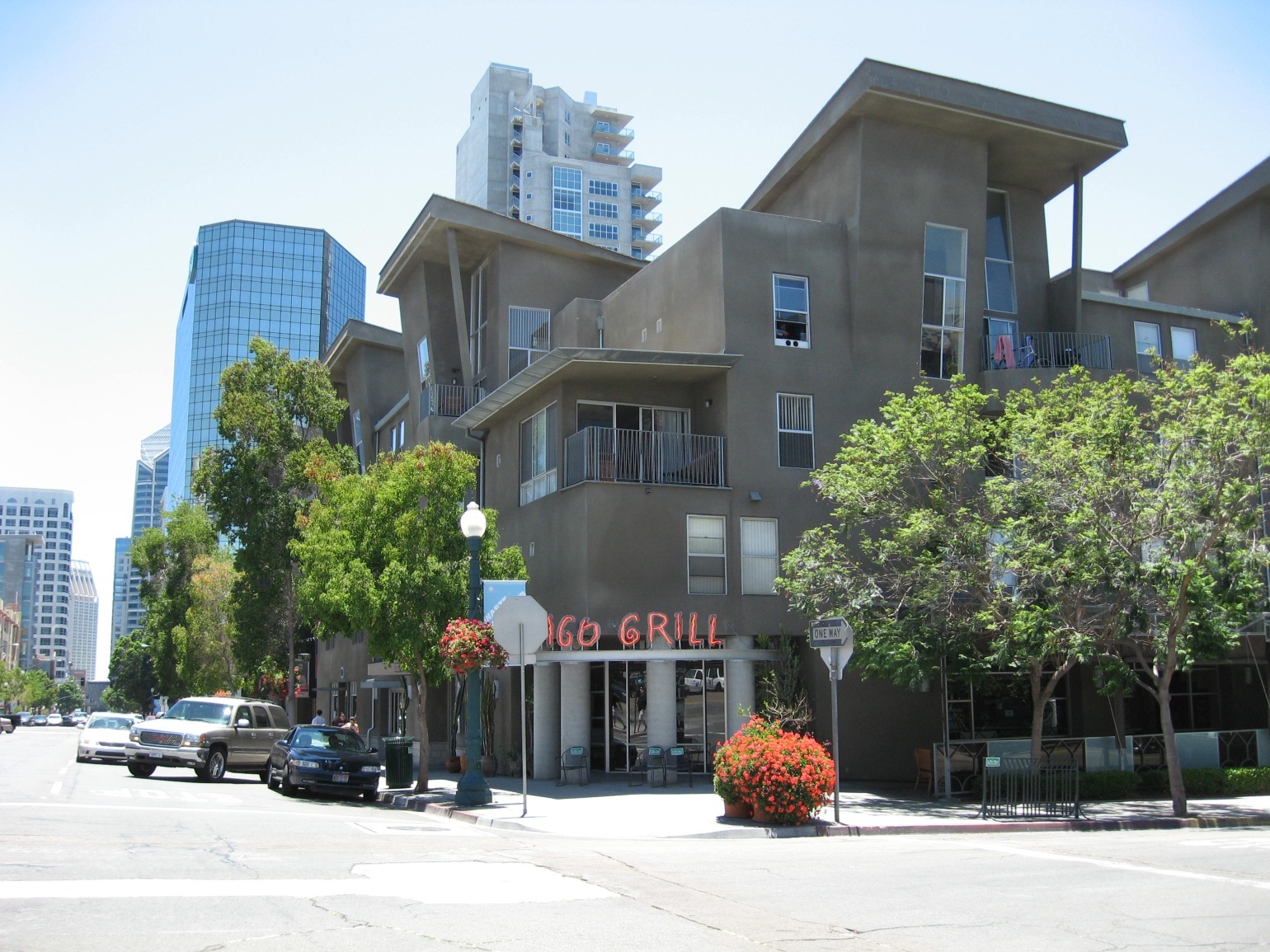 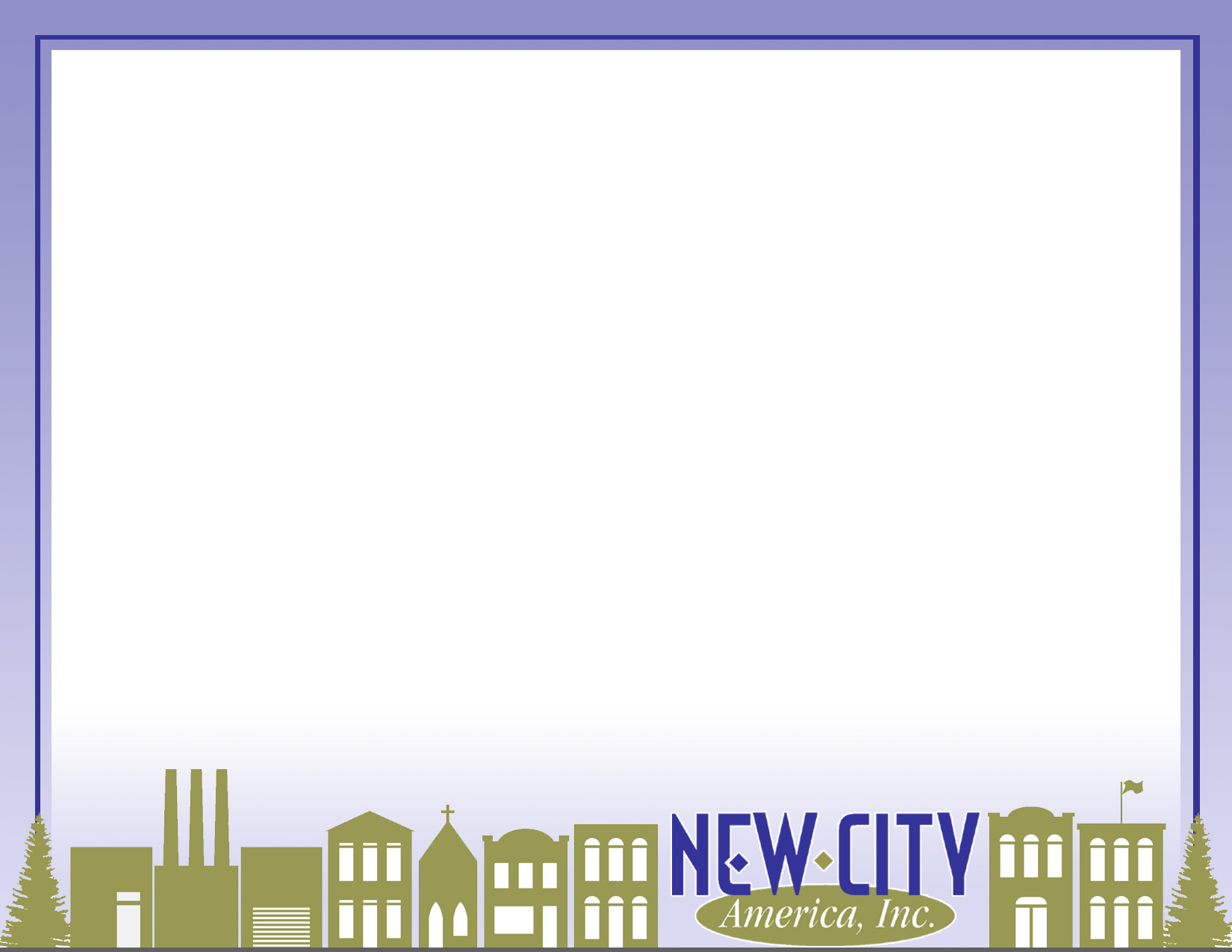 Little Italy - Before
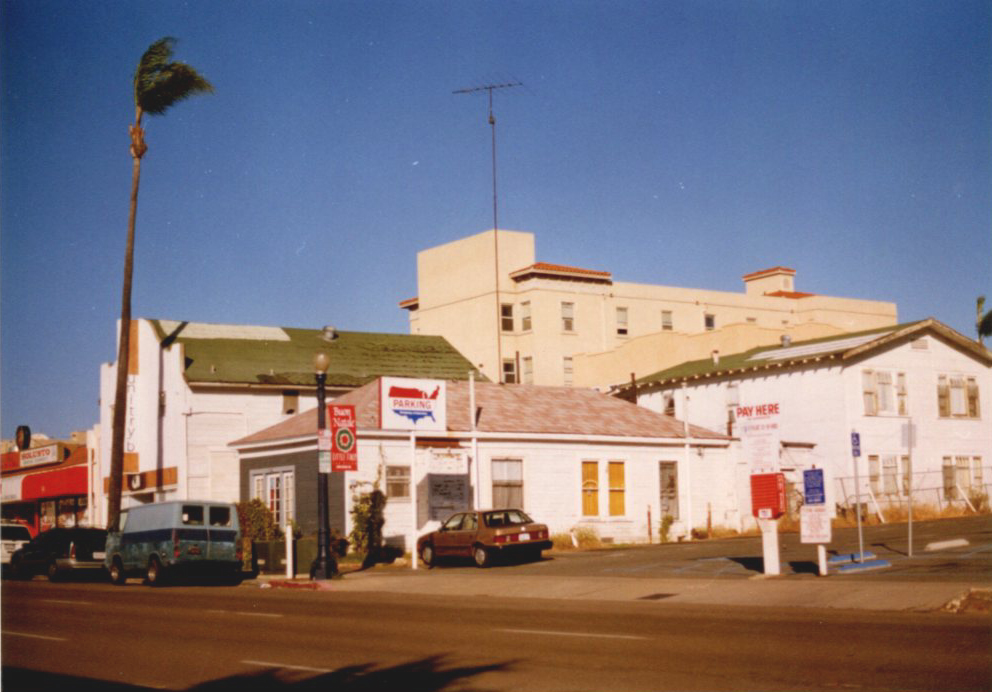 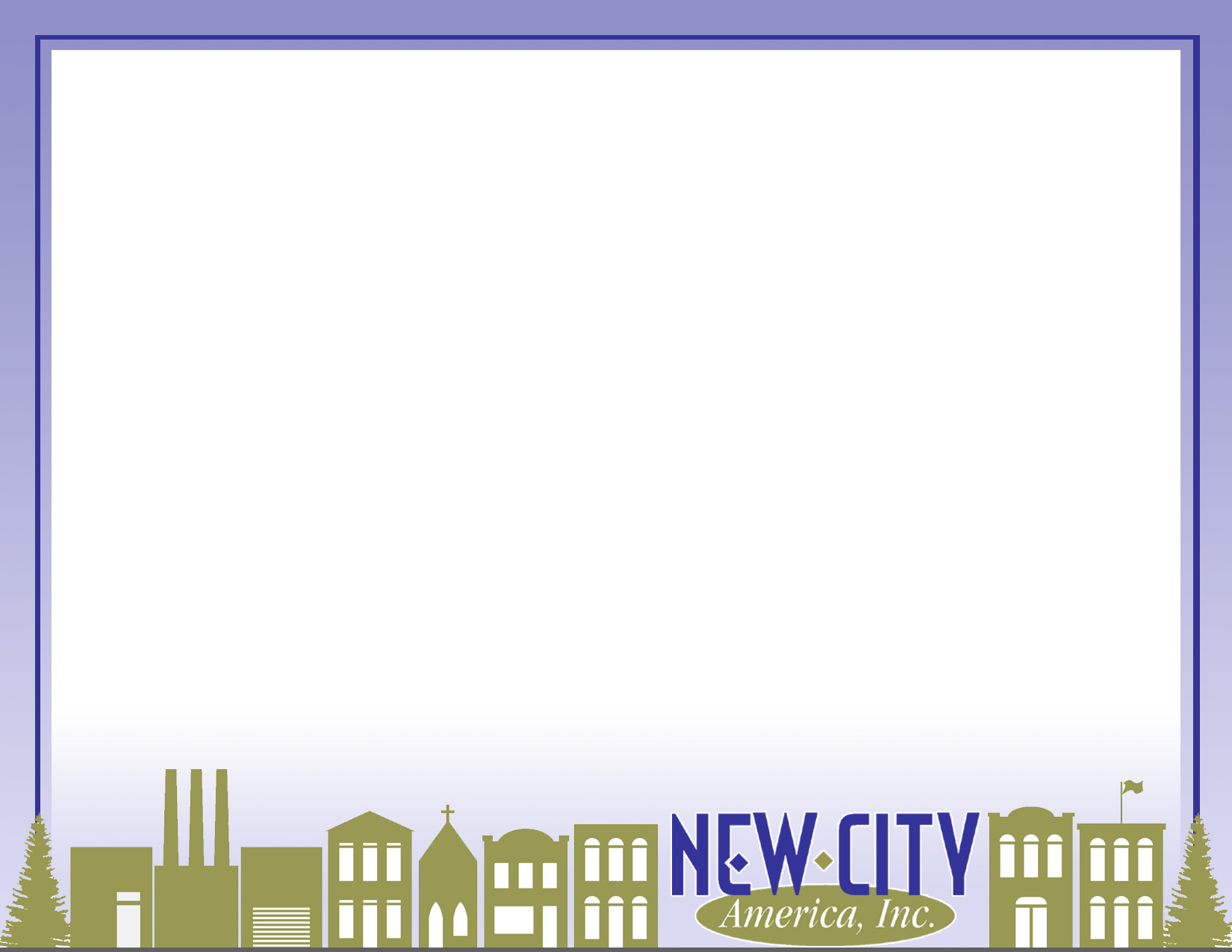 Little Italy - After
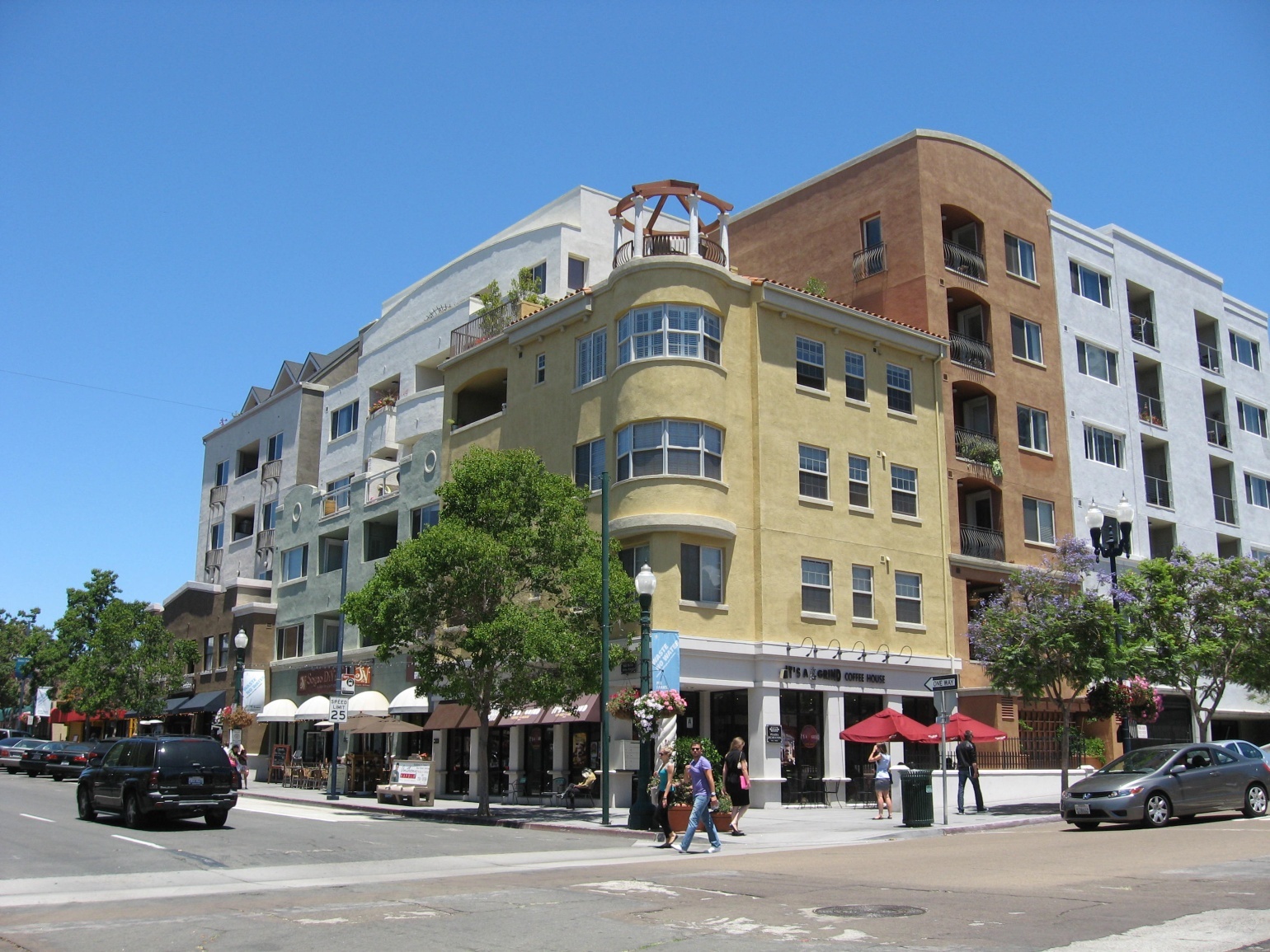 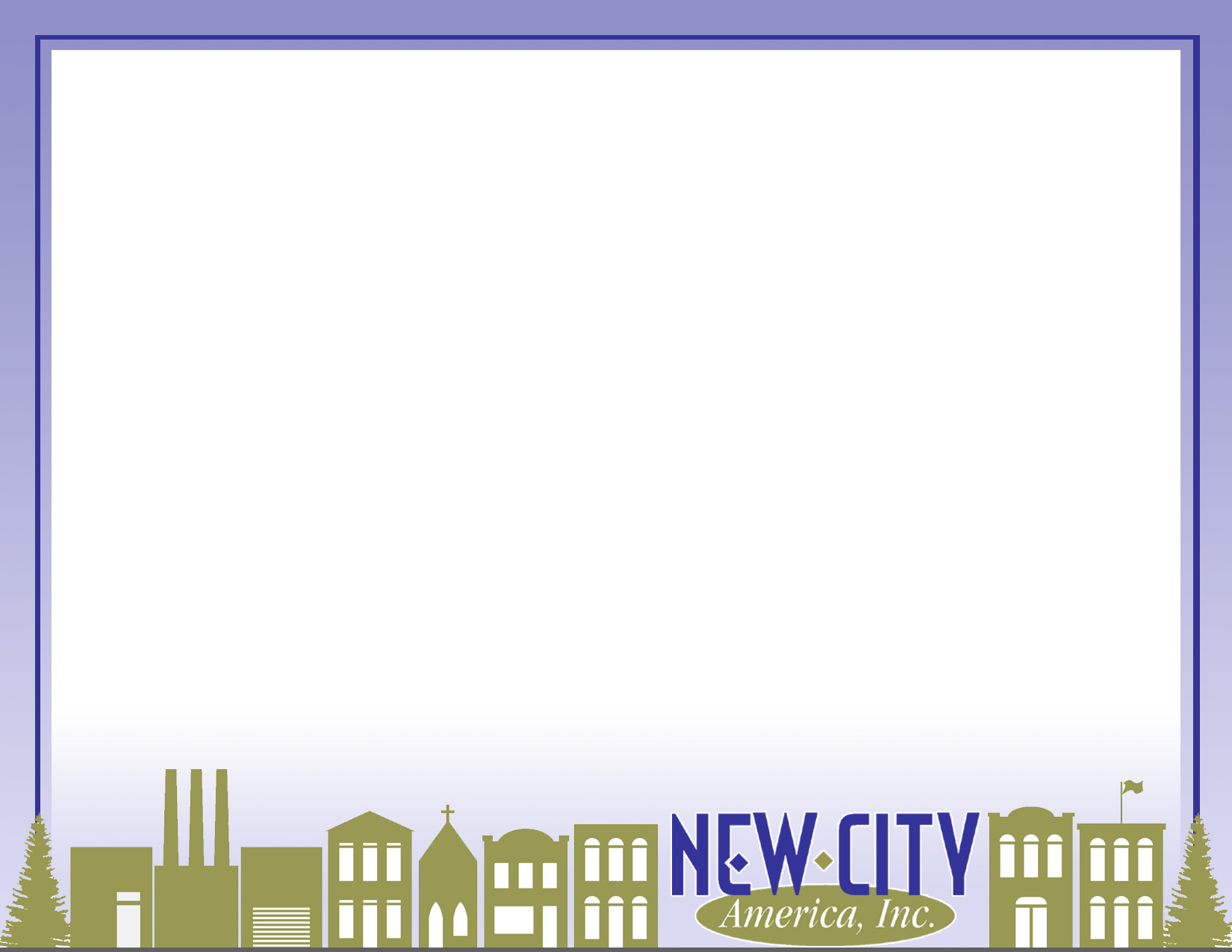 Little Italy - Before
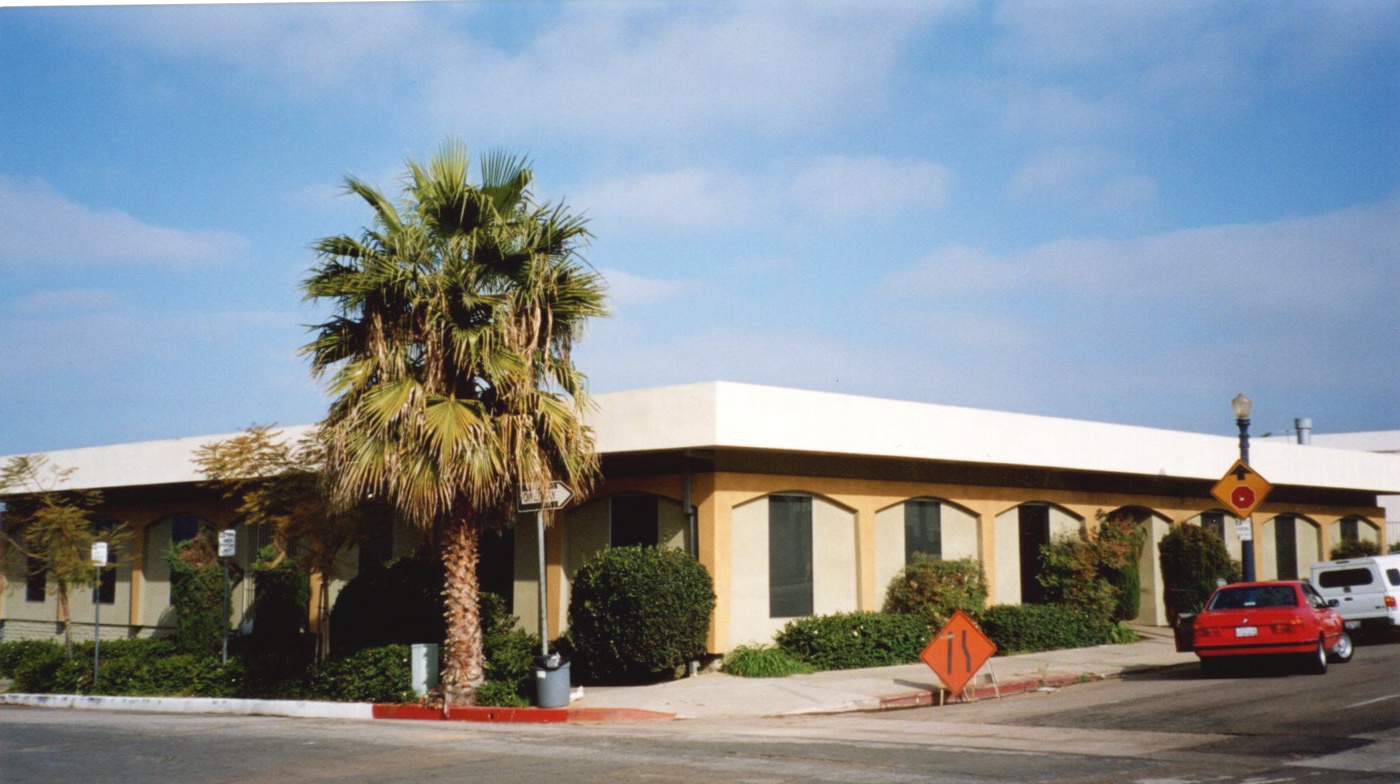 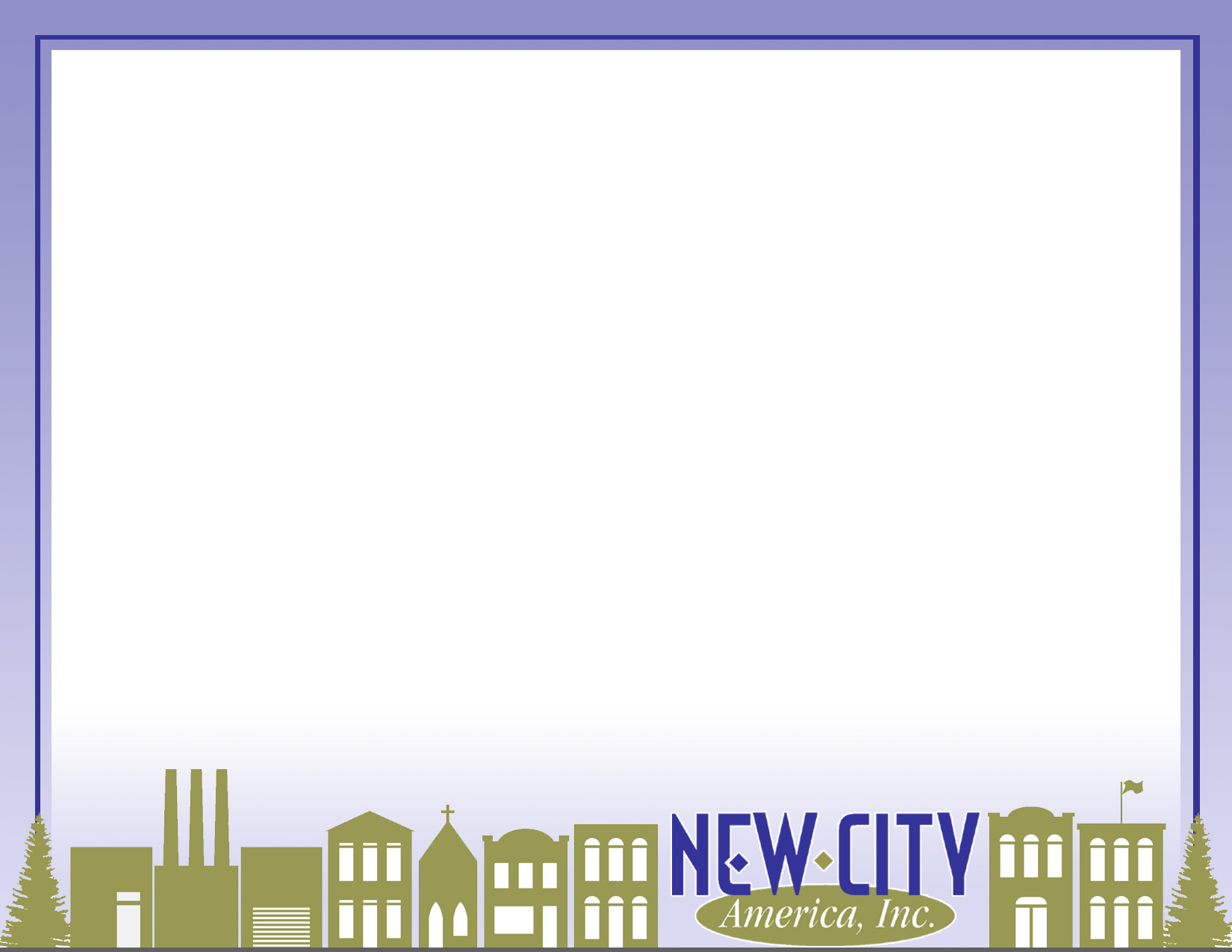 Little Italy - Before
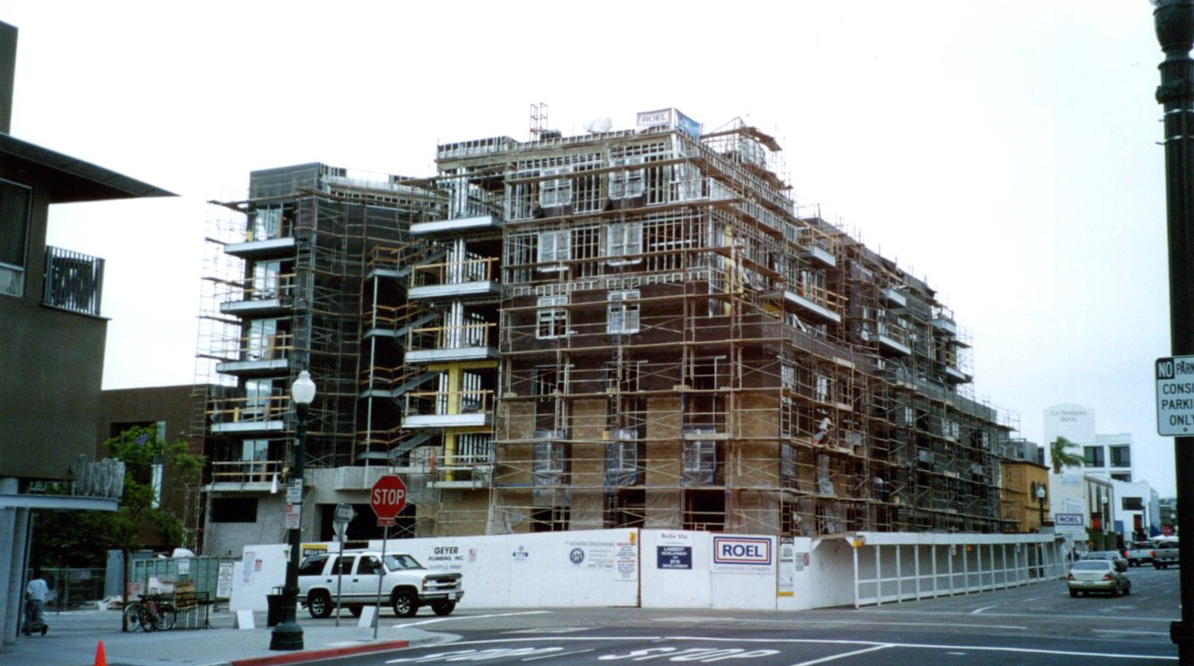 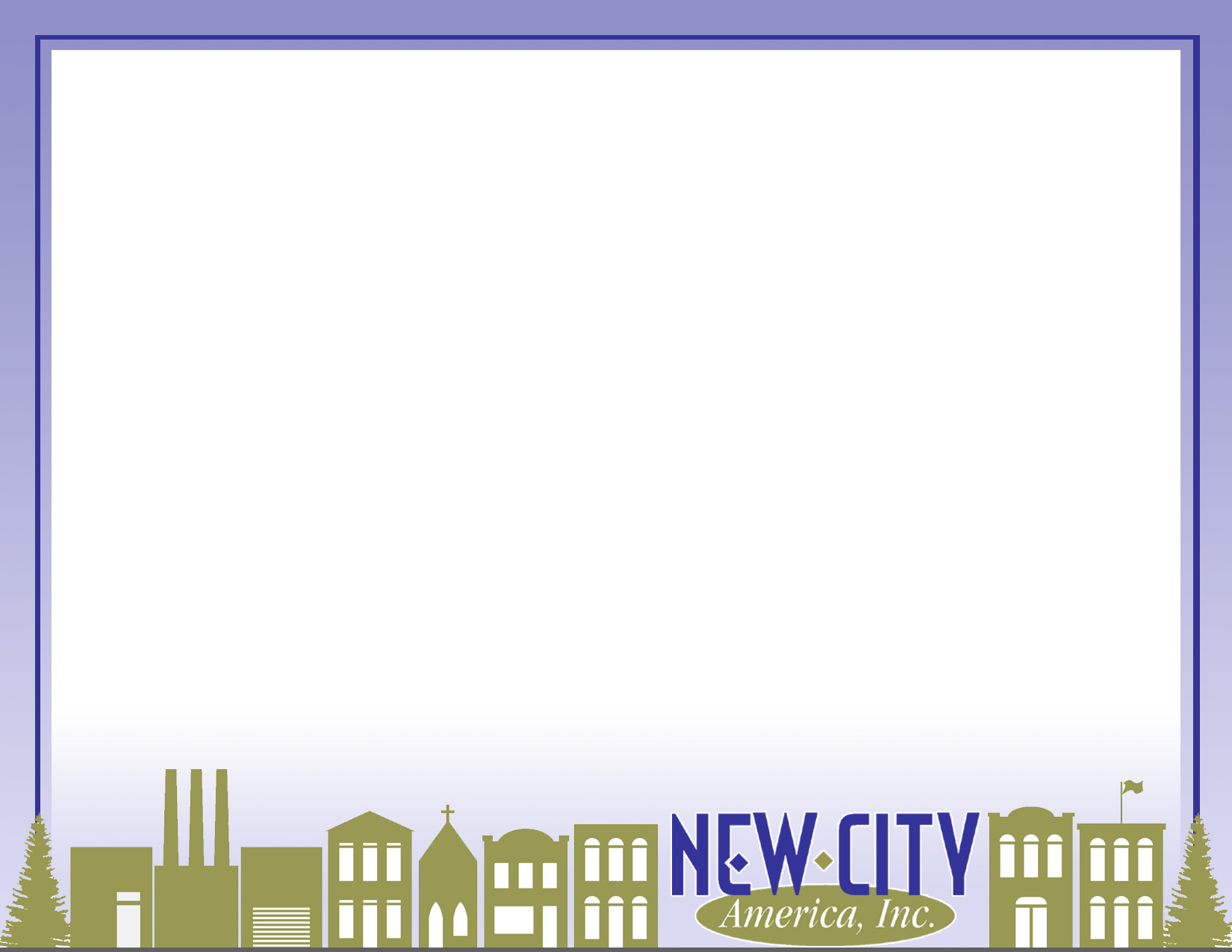 Little Italy - After
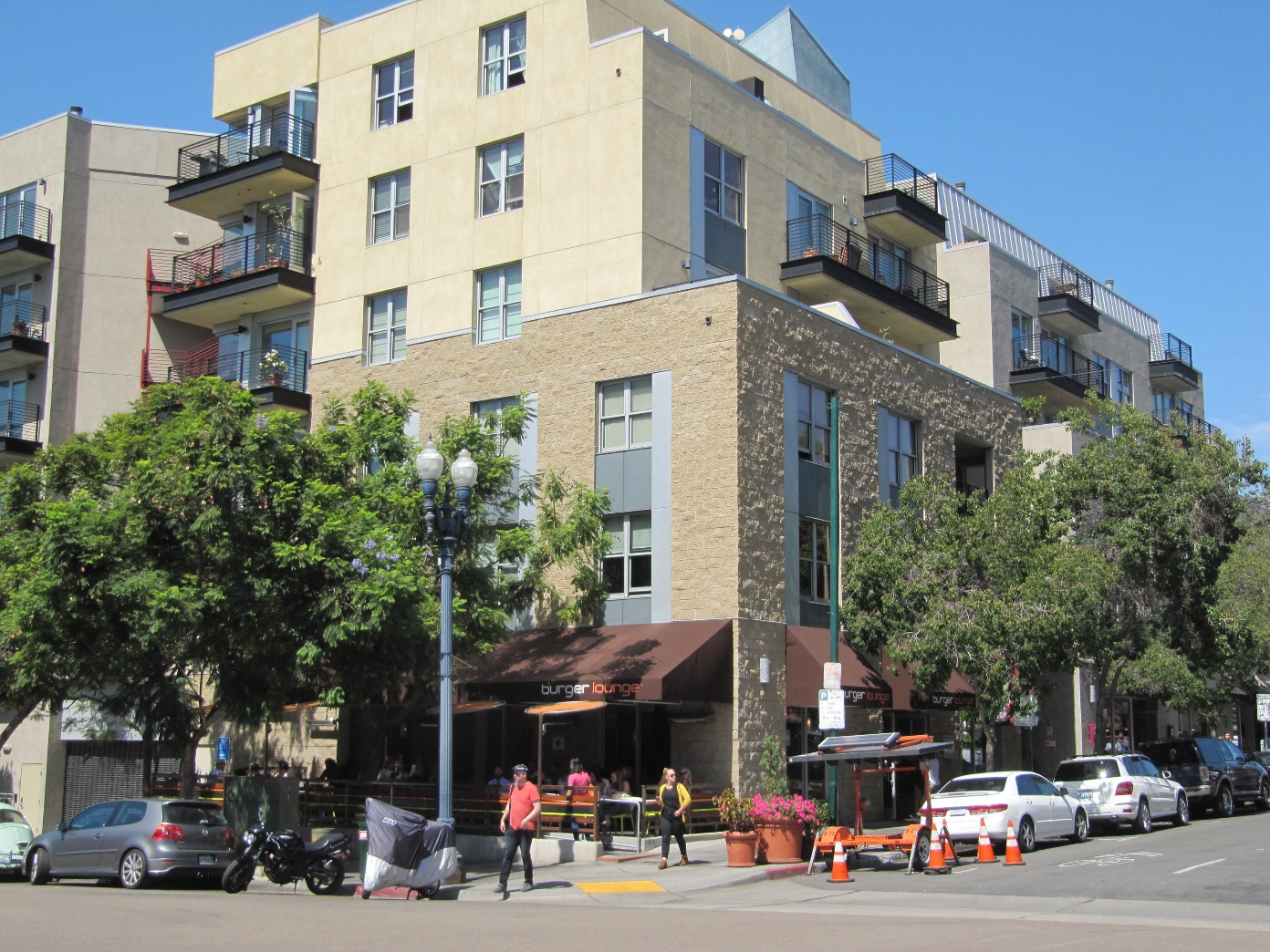 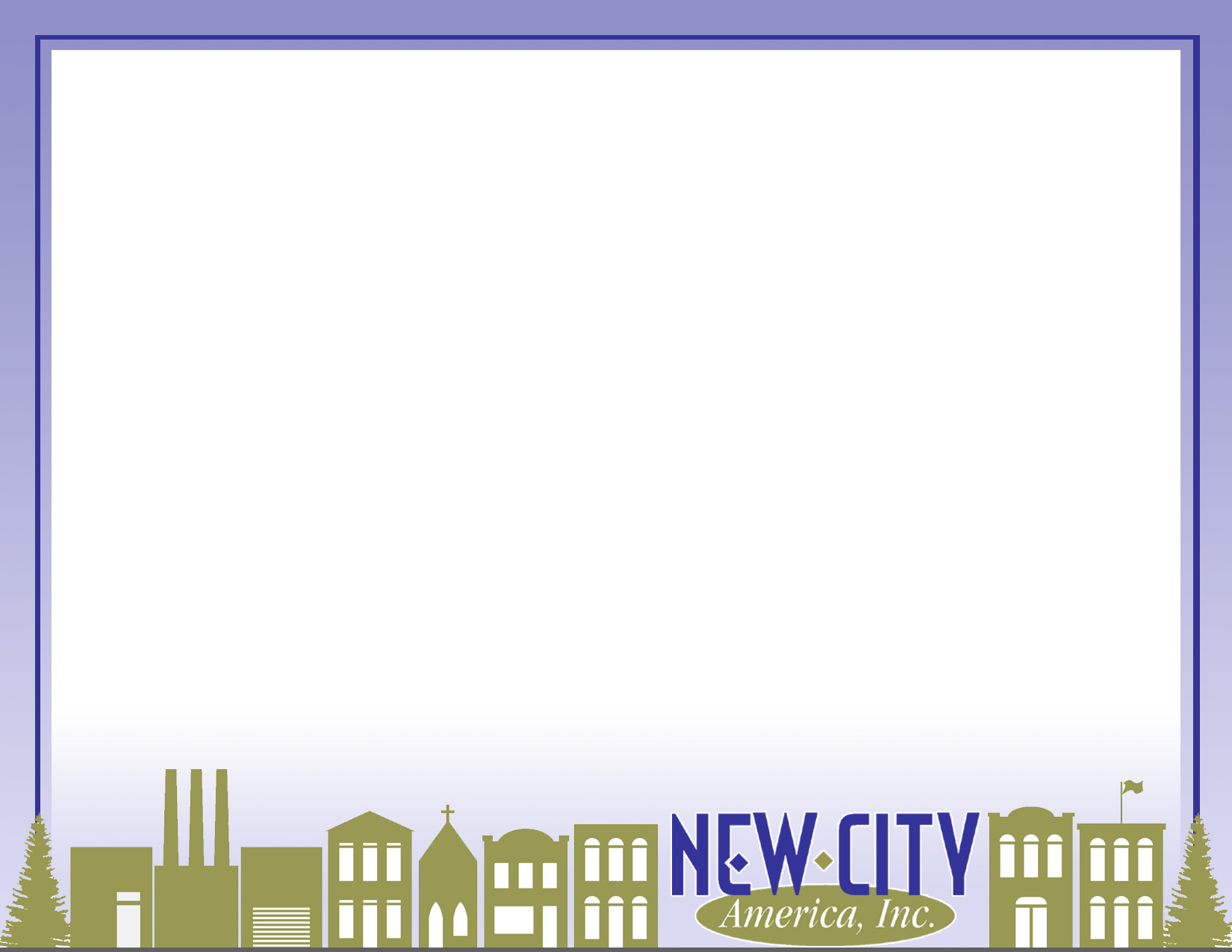 Little Italy - Before
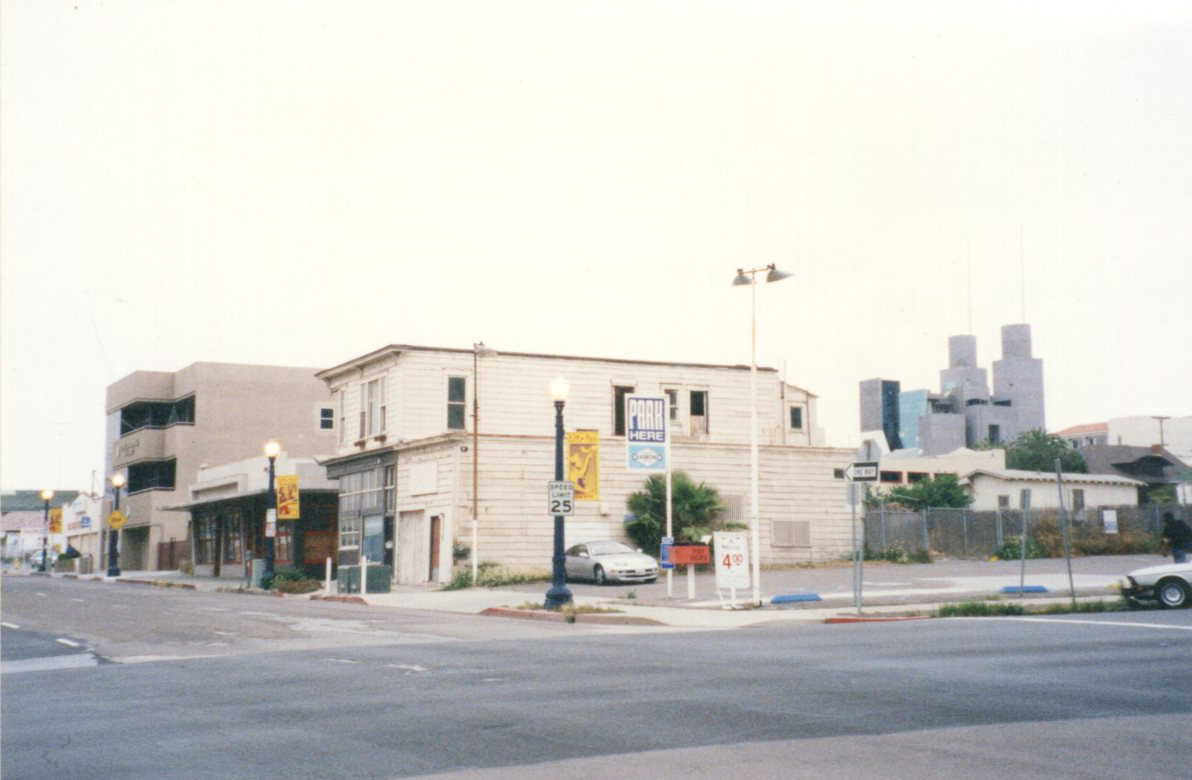 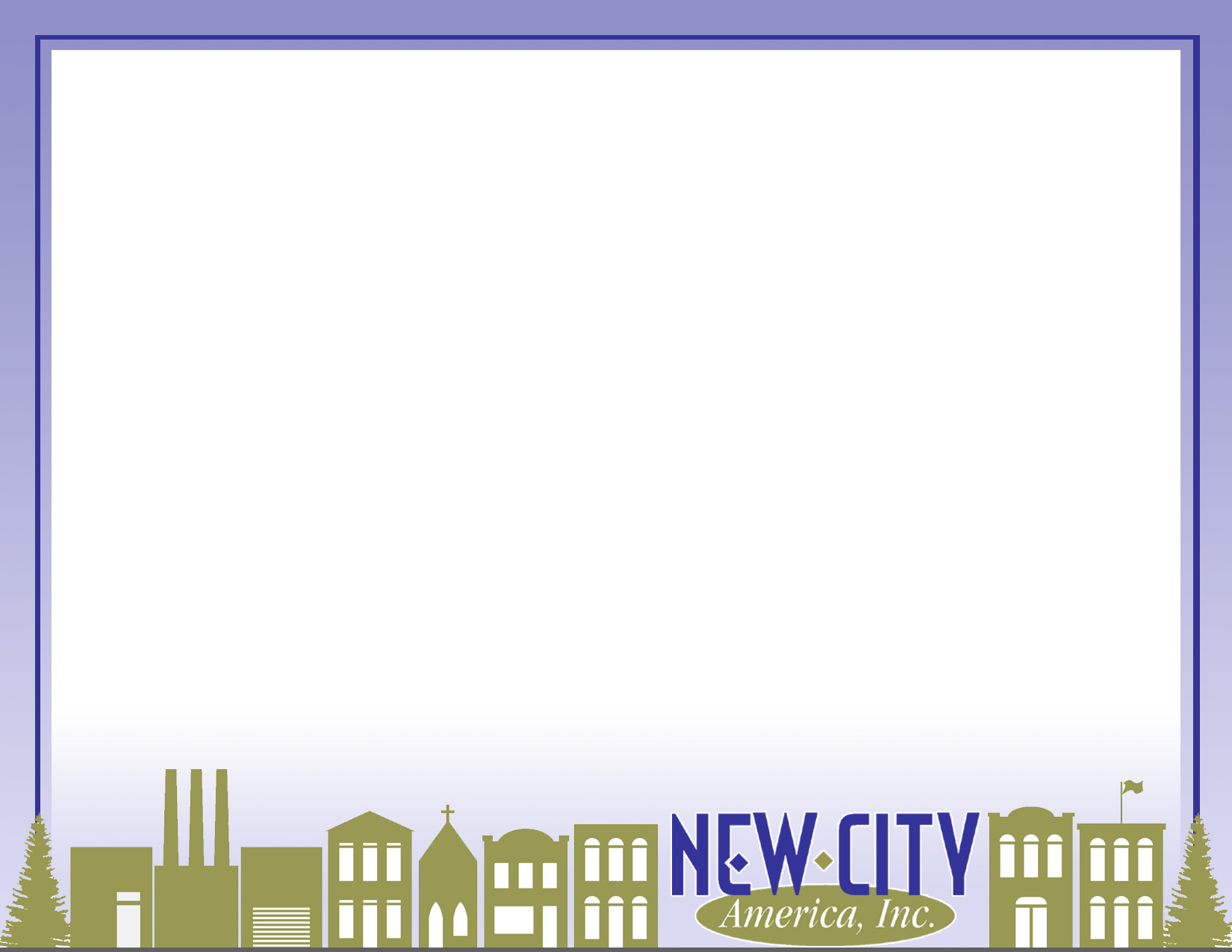 Little Italy - After
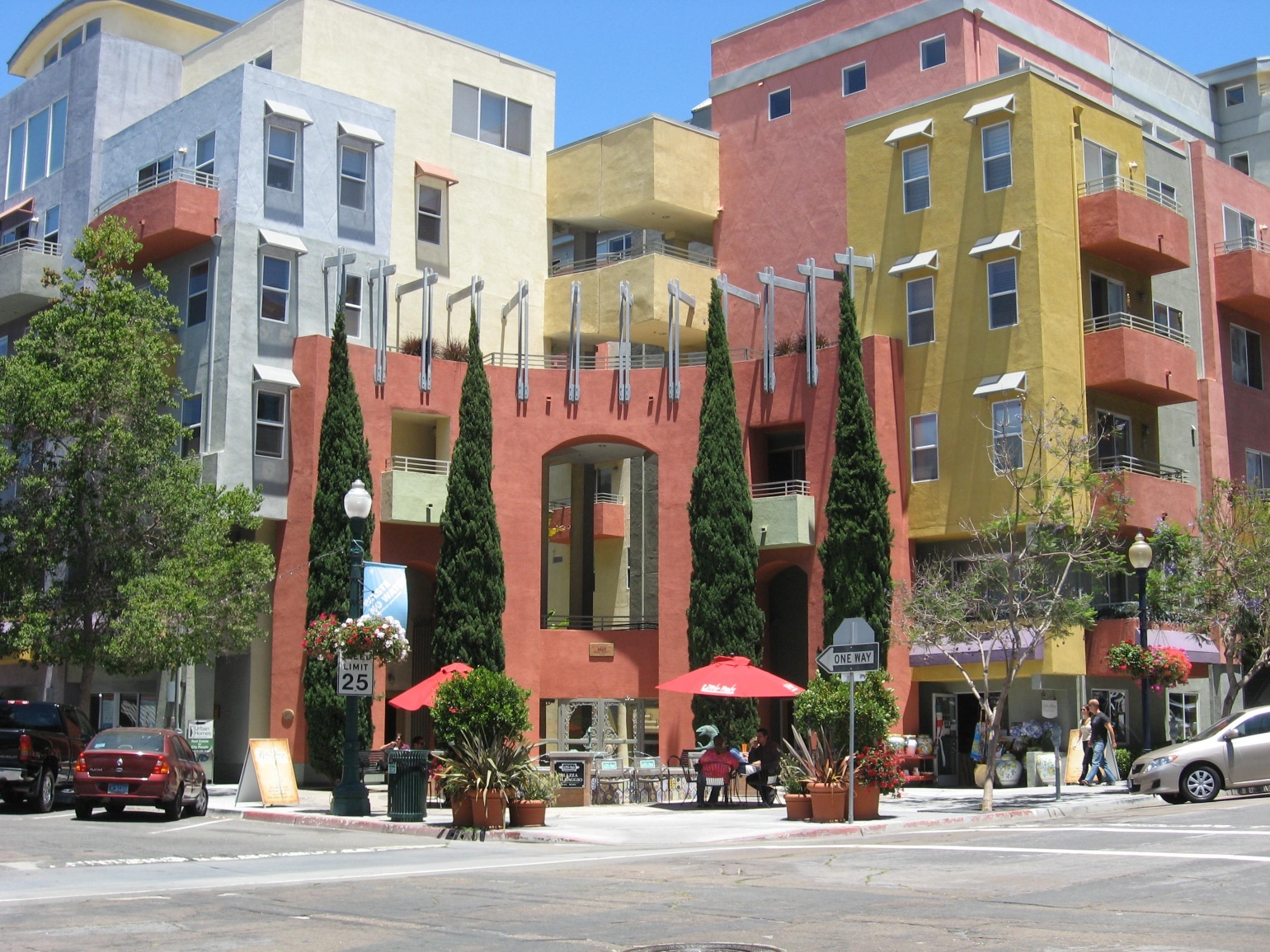 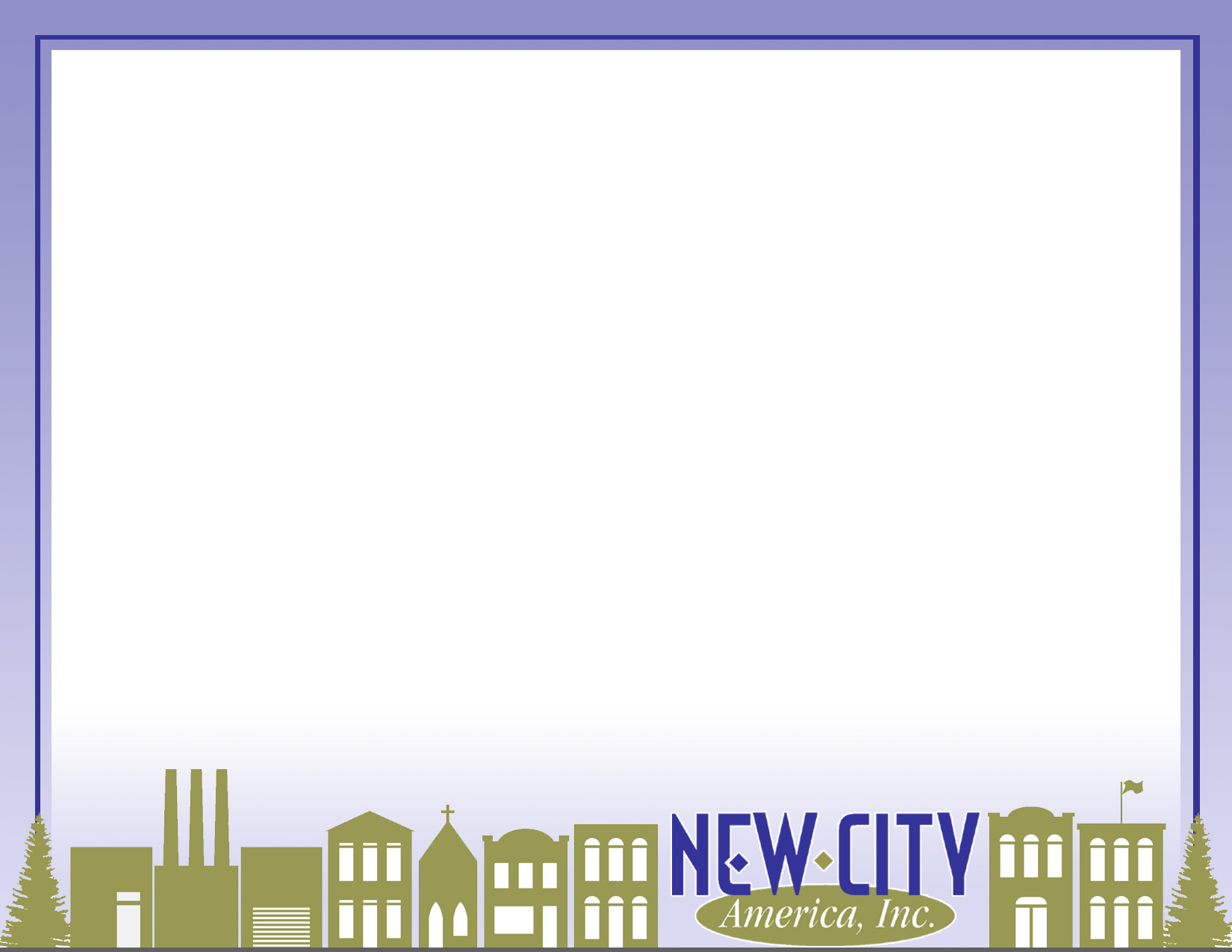 Little Italy - After
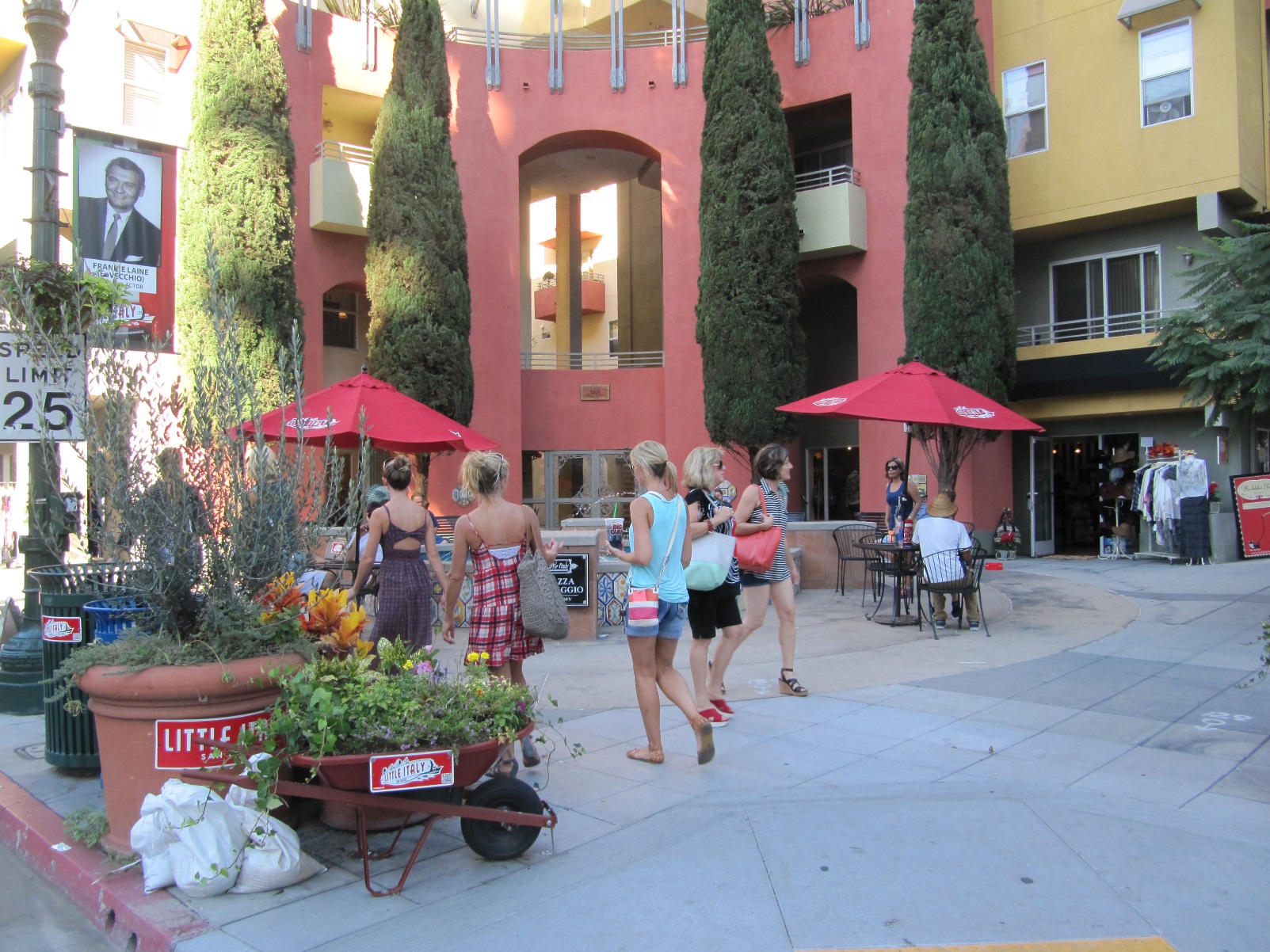 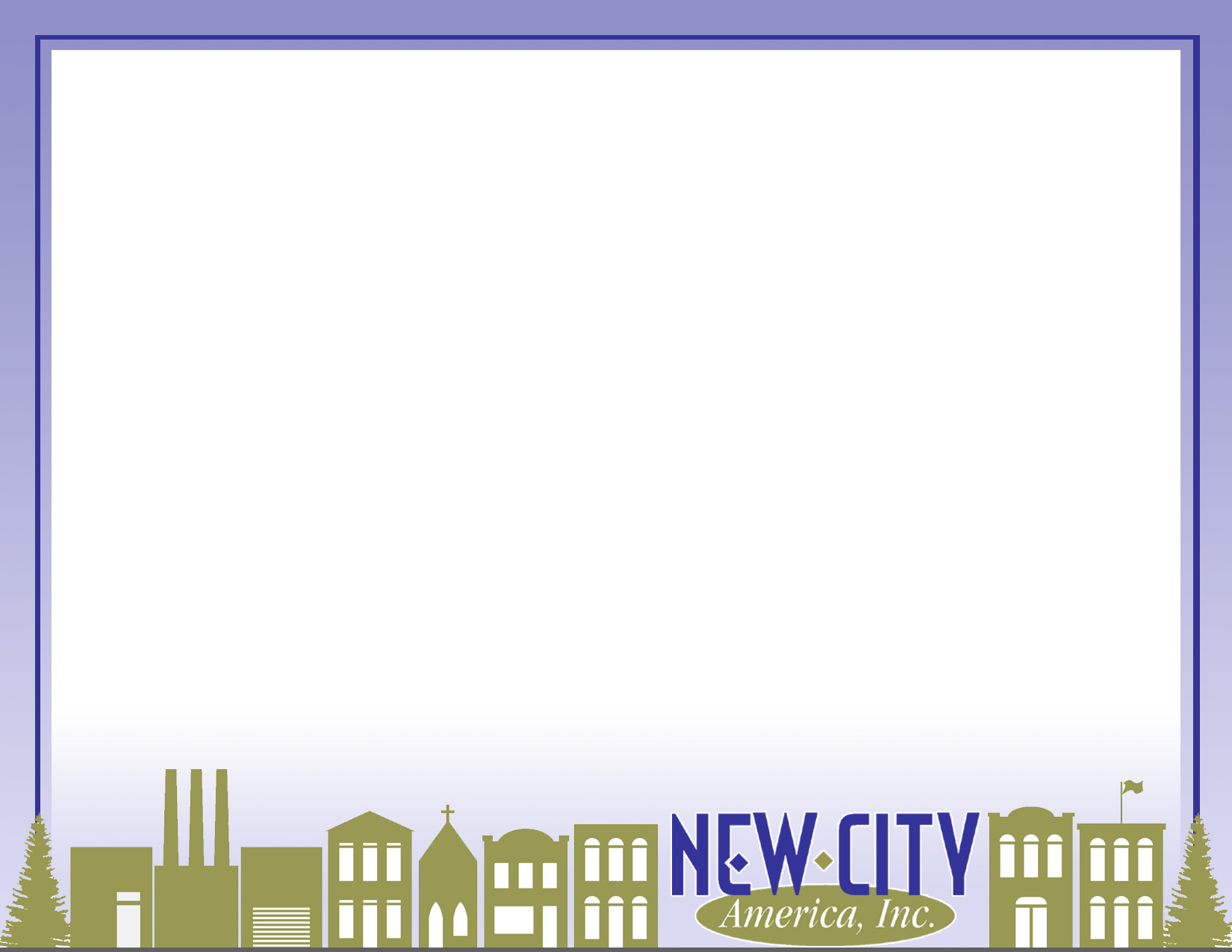 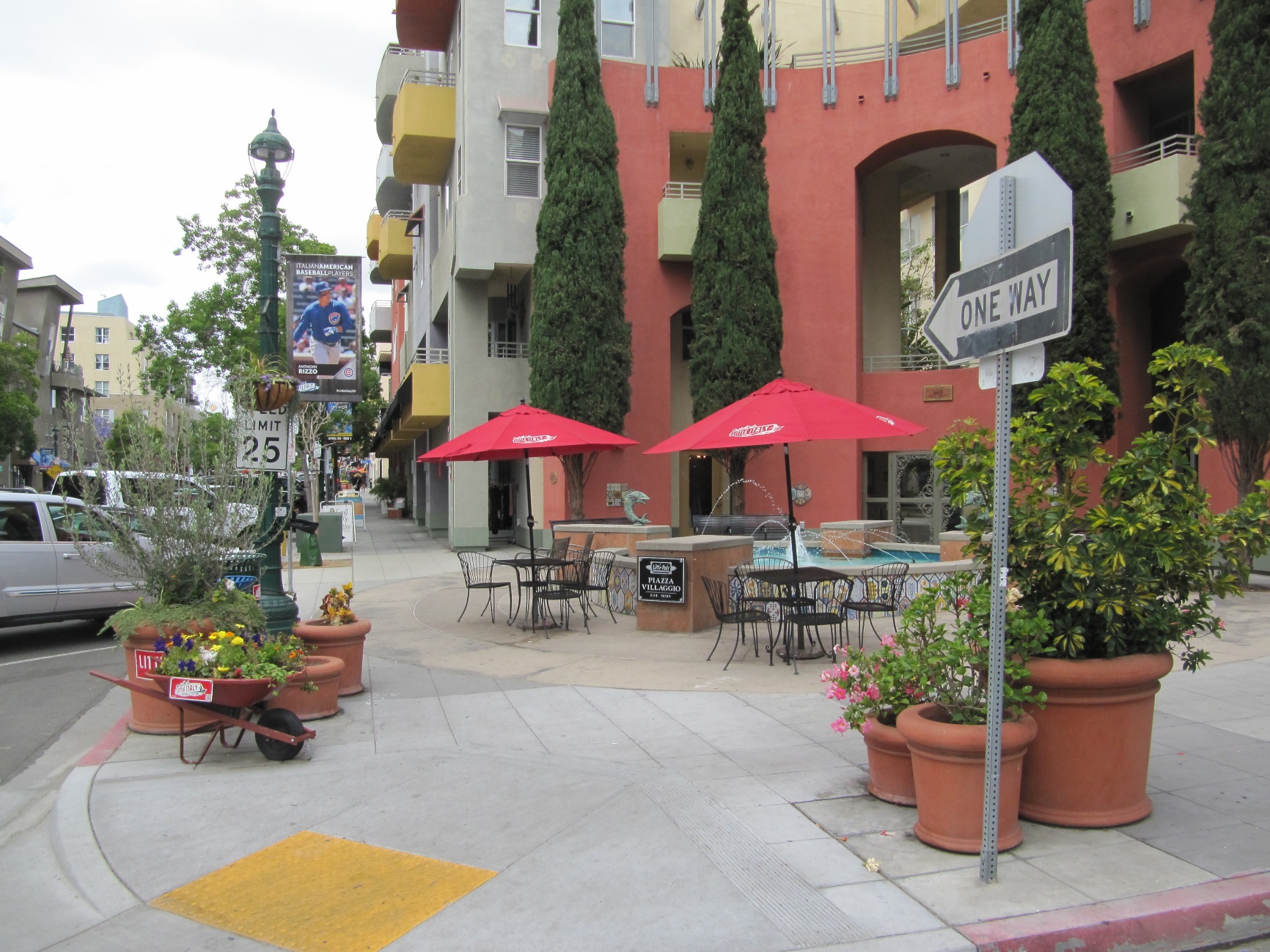 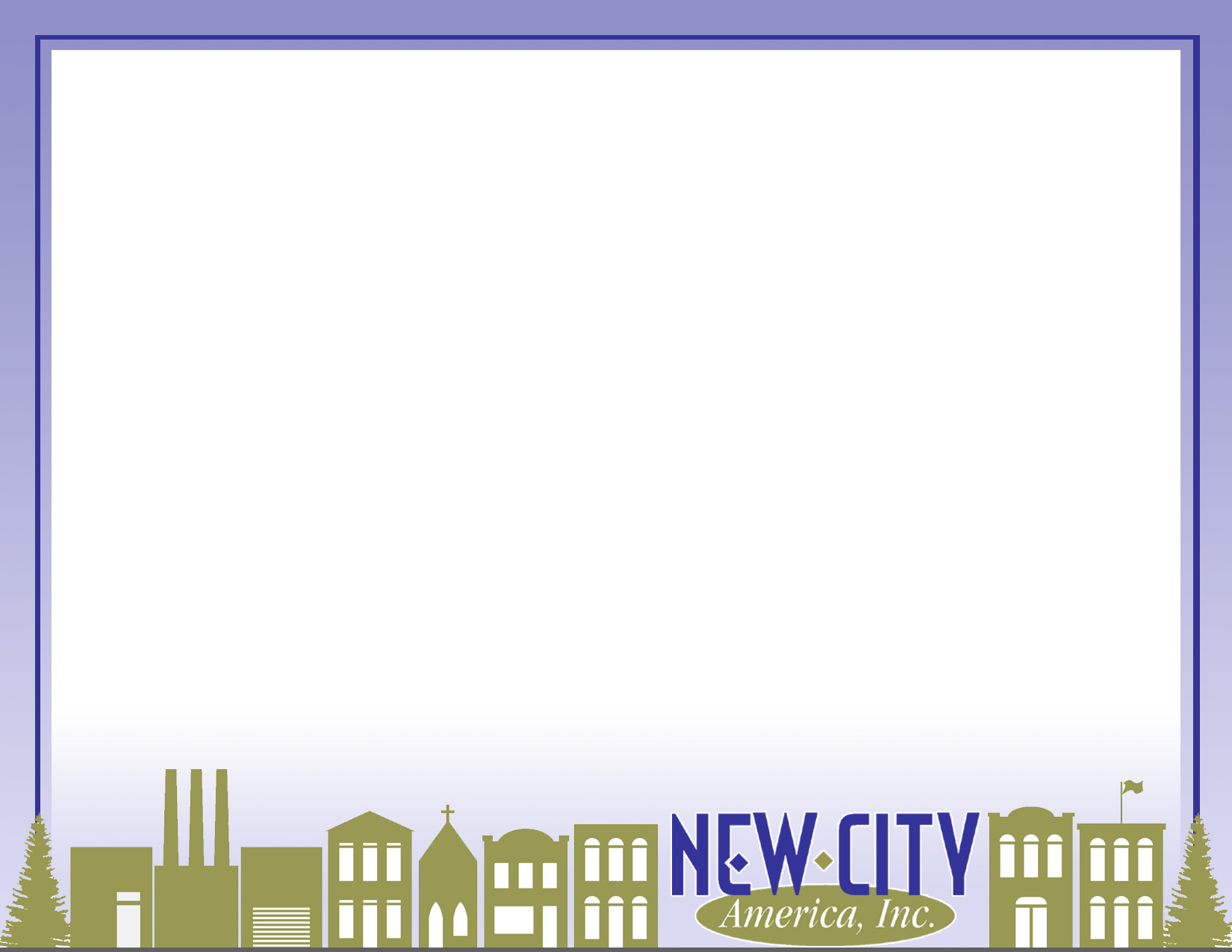 Little Italy - Before
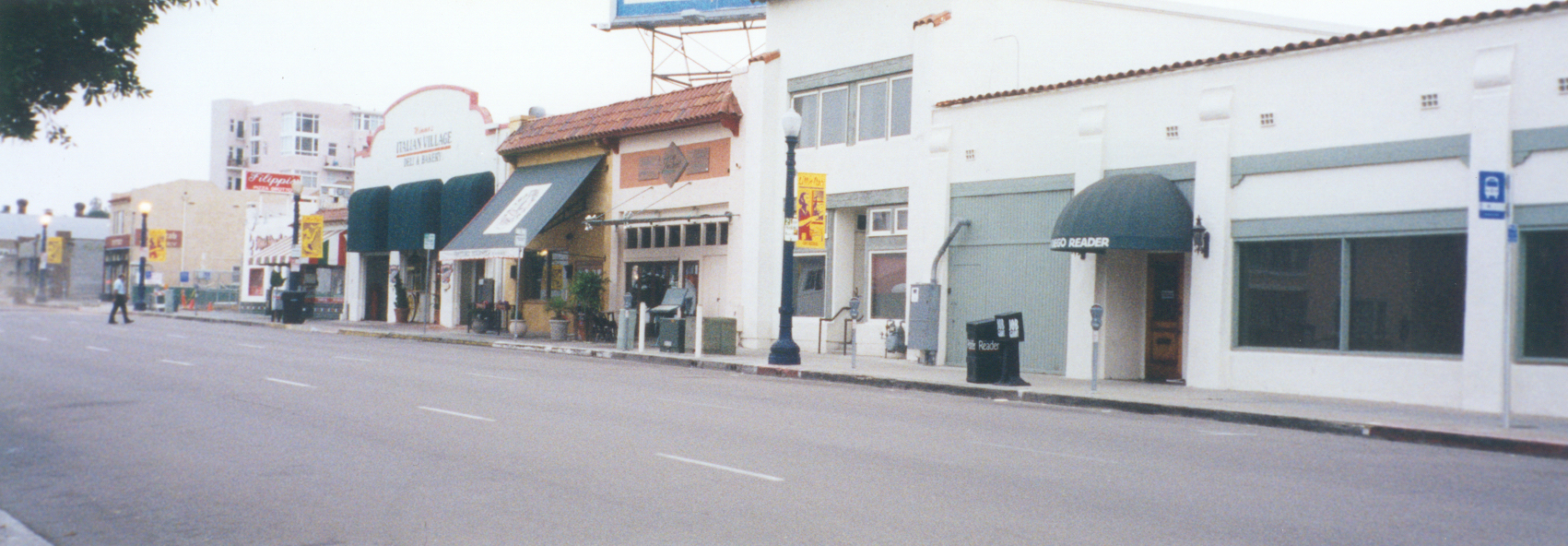 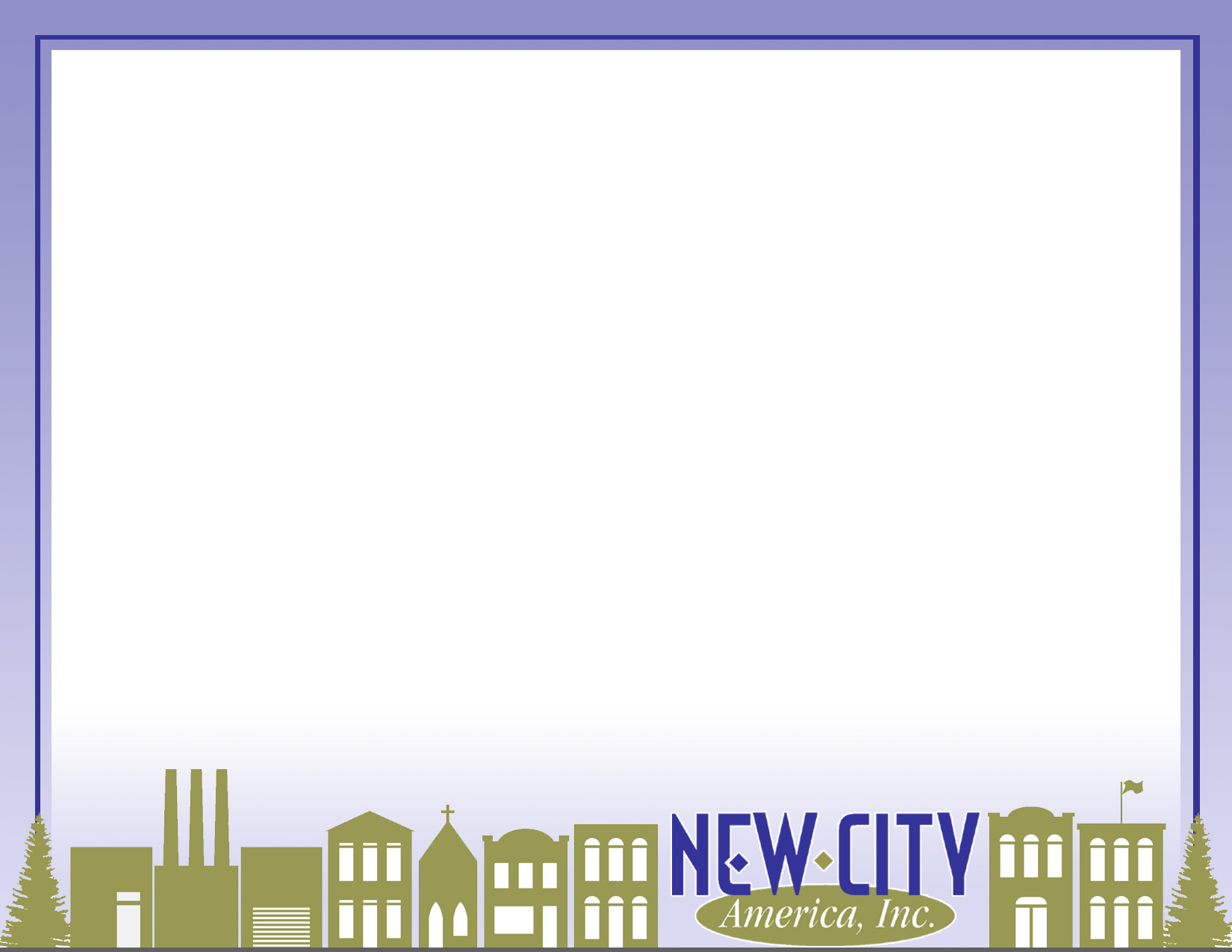 Little Italy - After
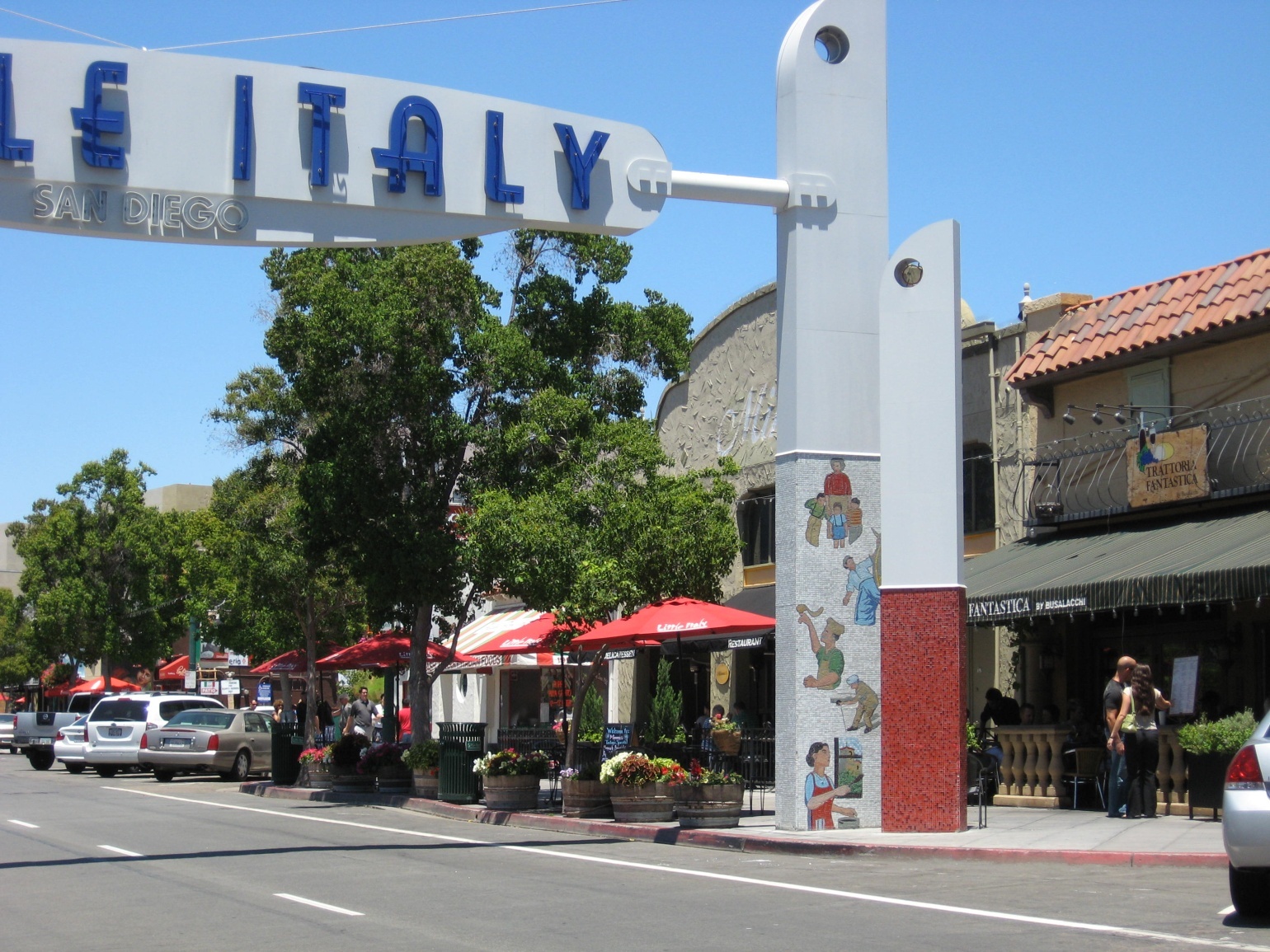 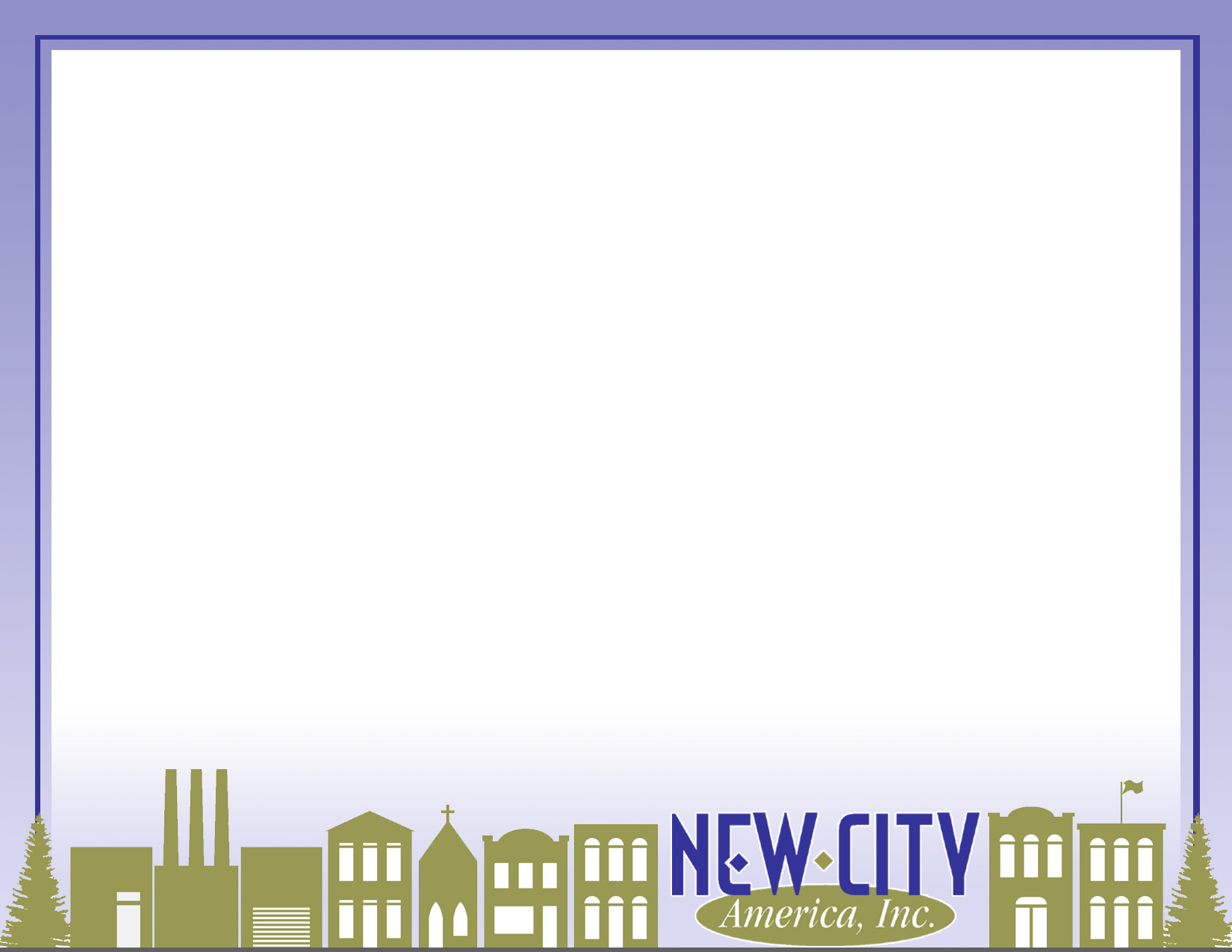 Little Italy - After
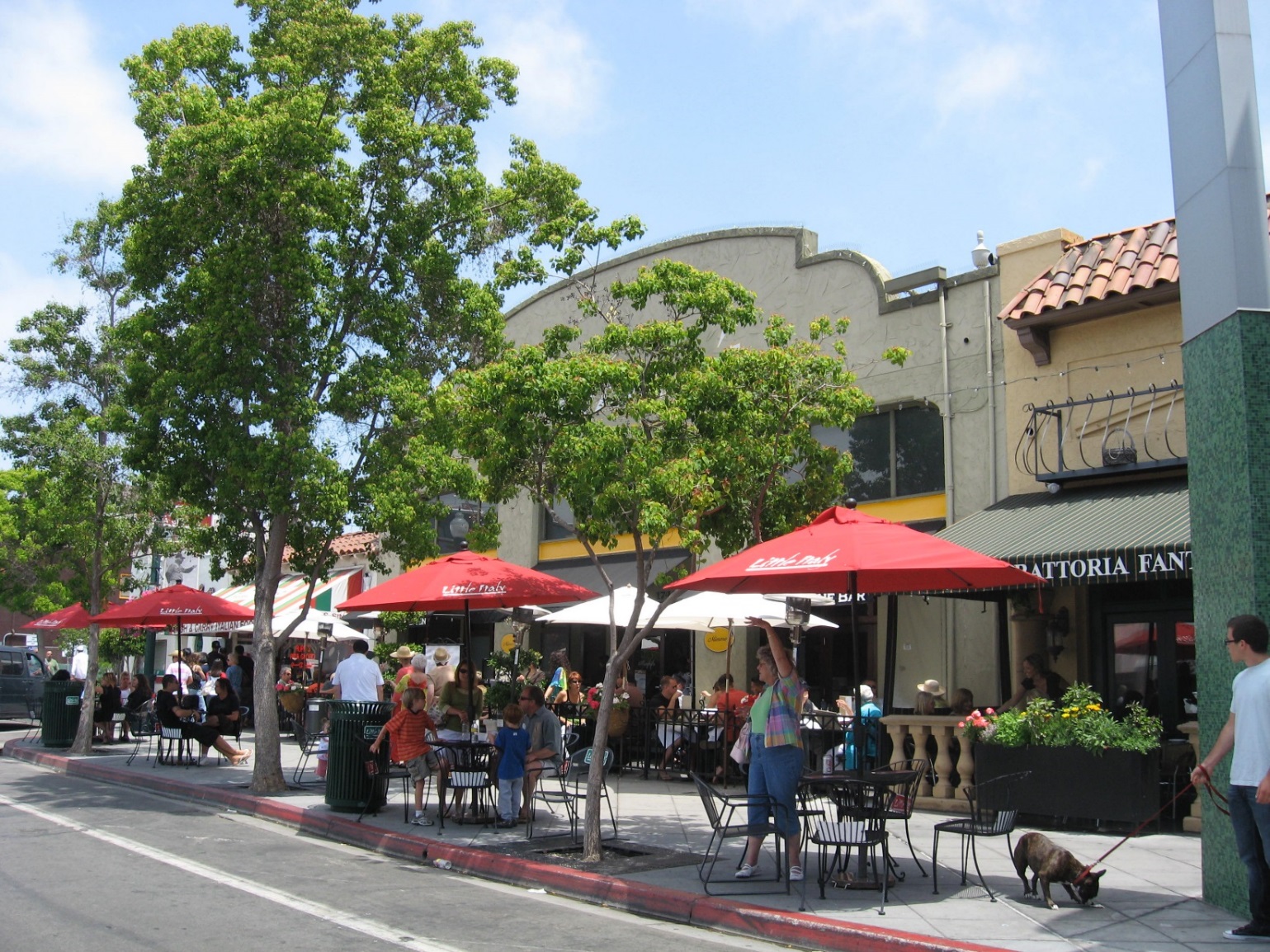 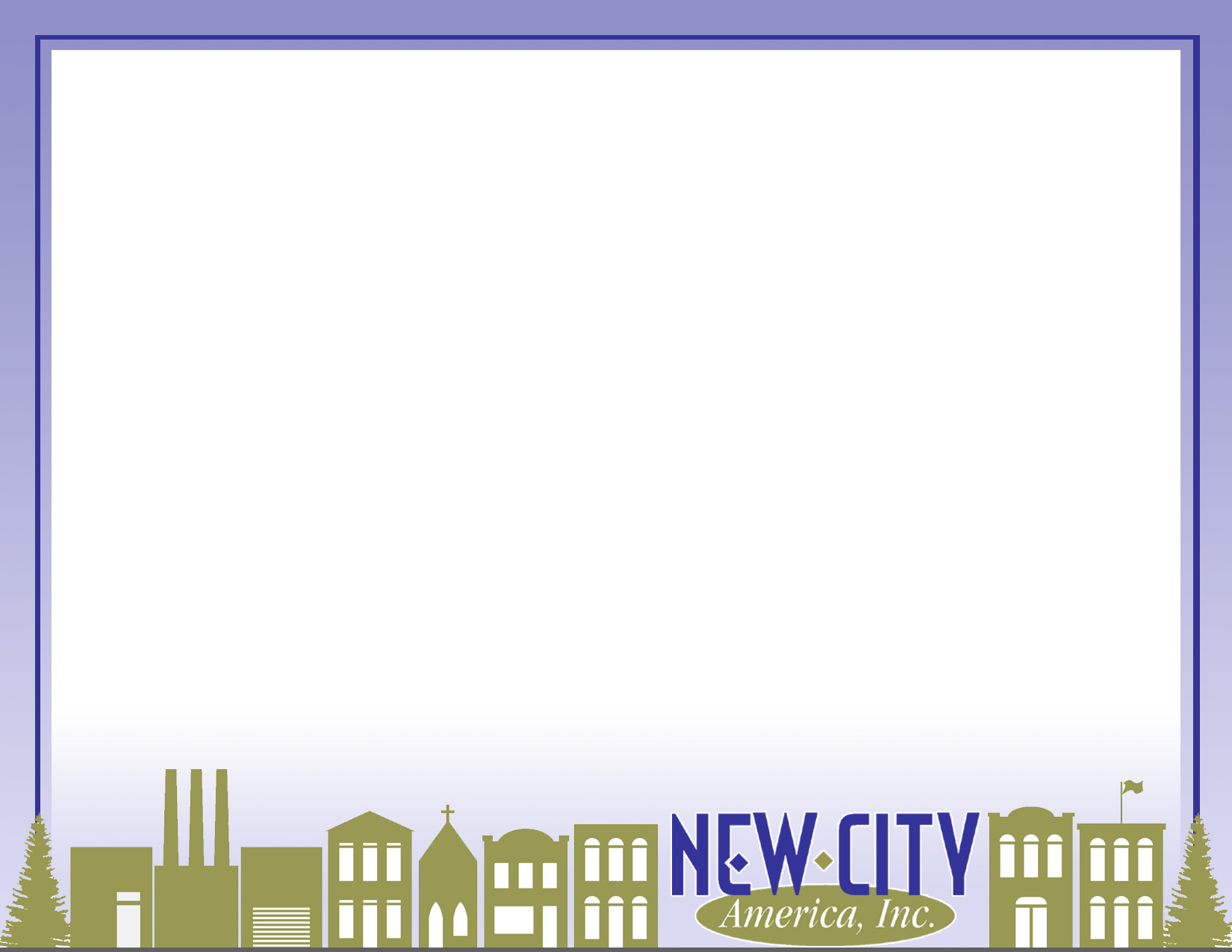 Little Italy - Before
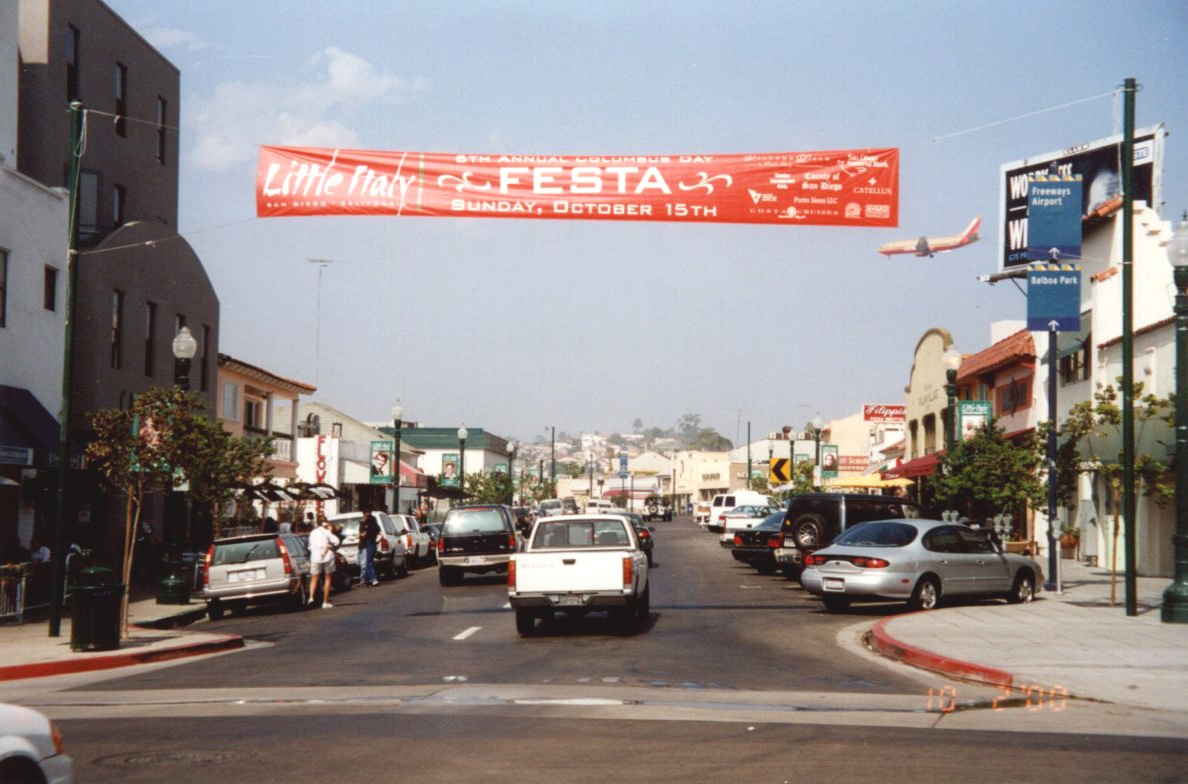 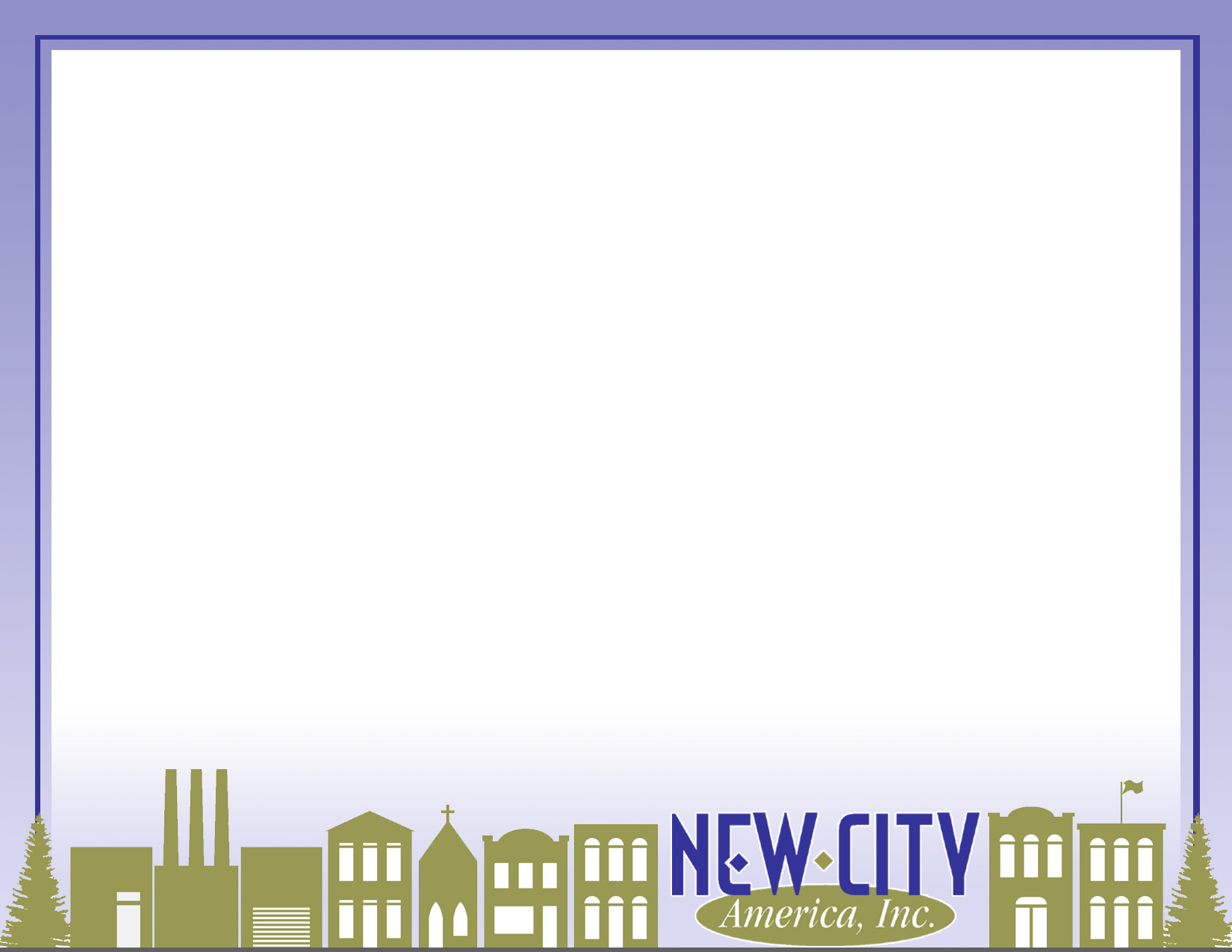 Little Italy - After
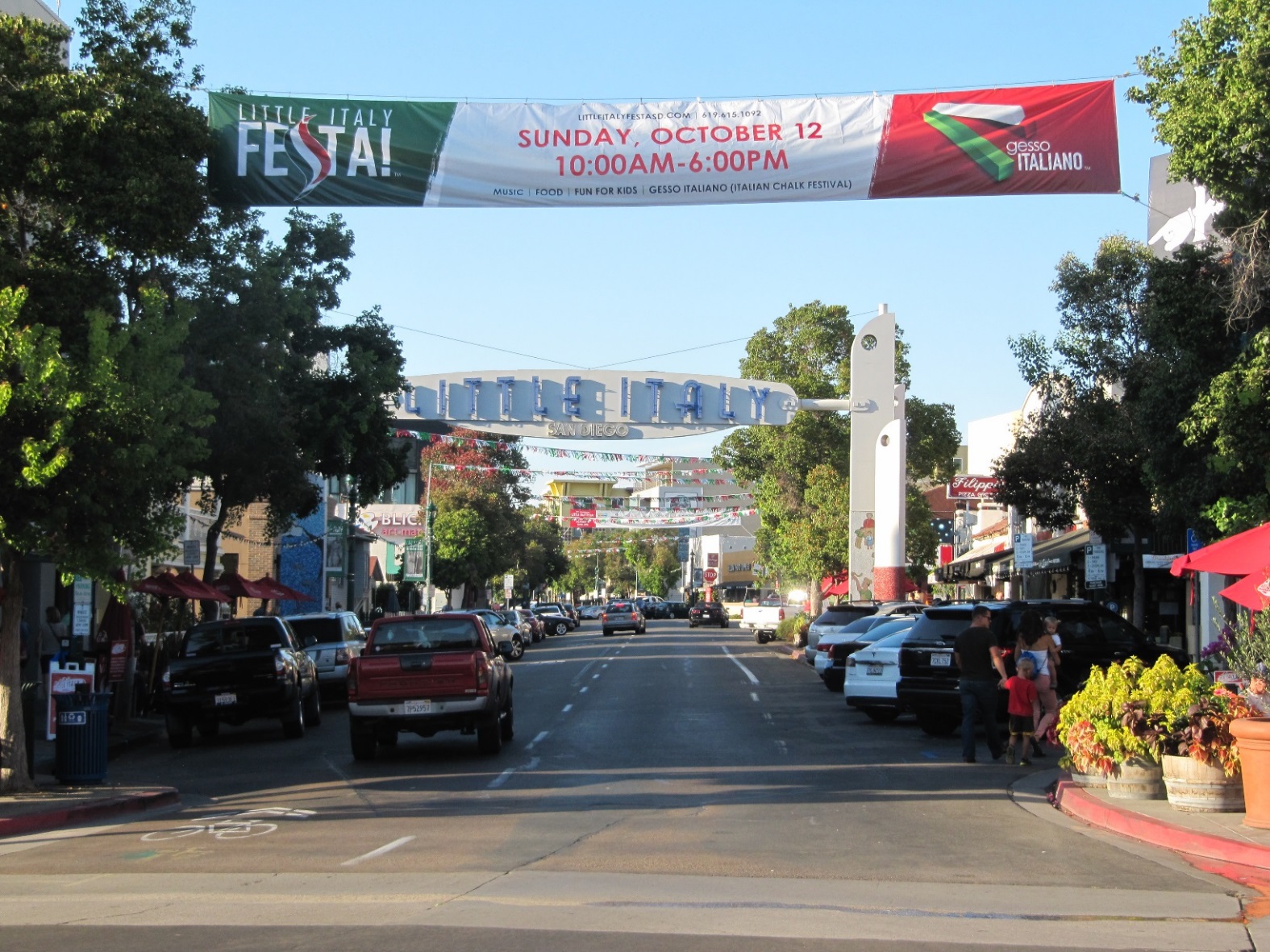 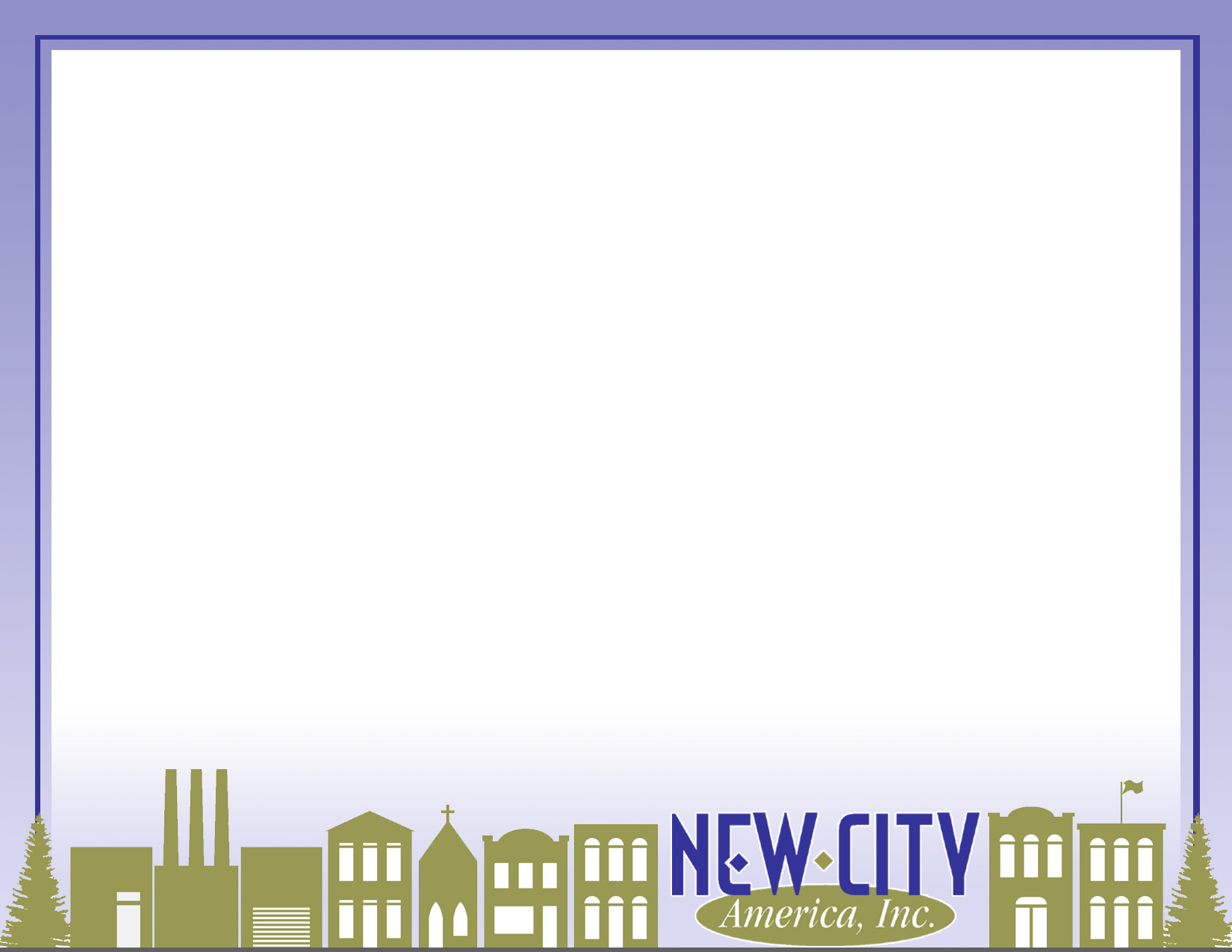 Sidewalk Operations
Sidewalk Steam  Cleaning
Beautification in the Public Rights of Way
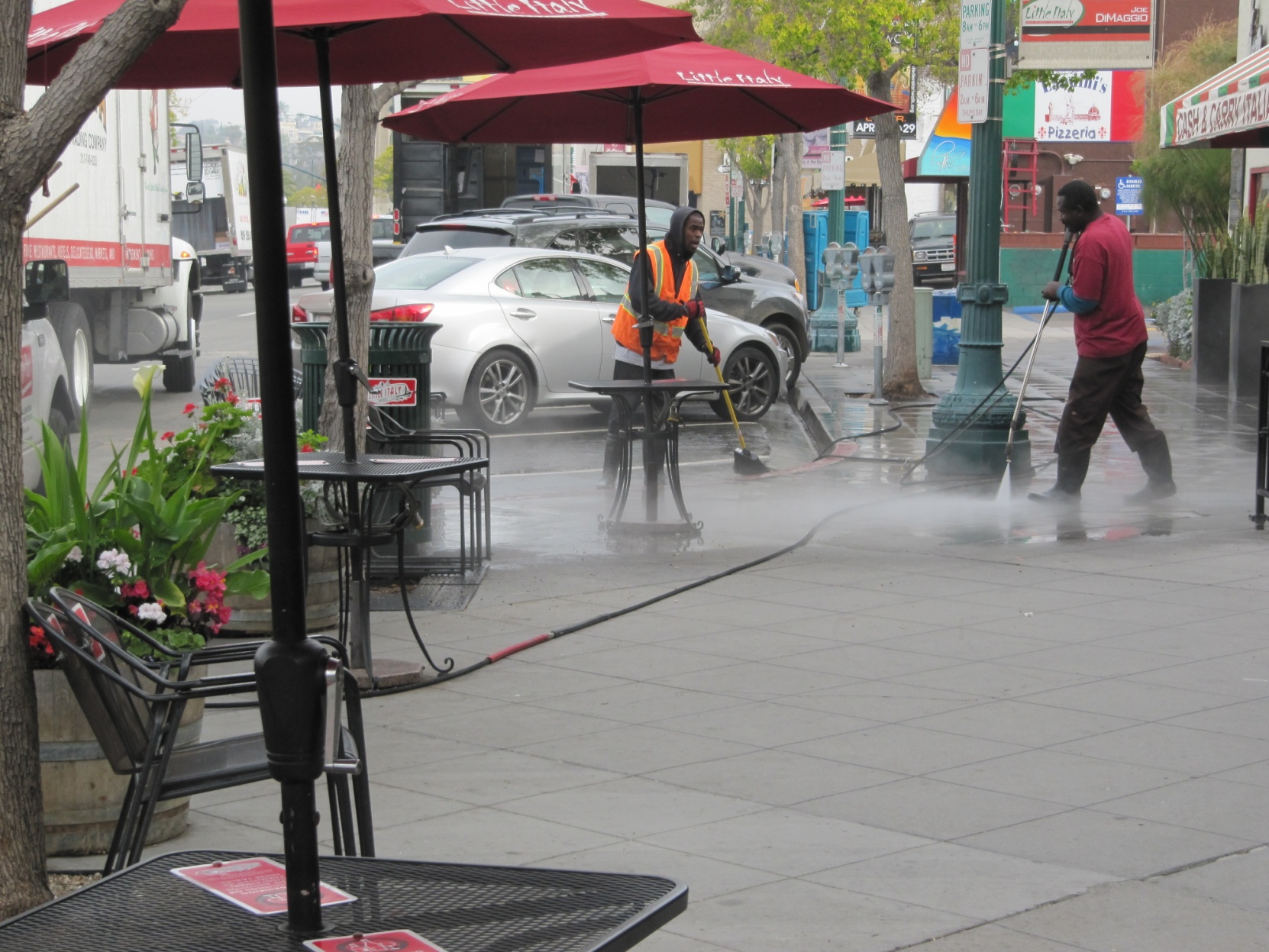 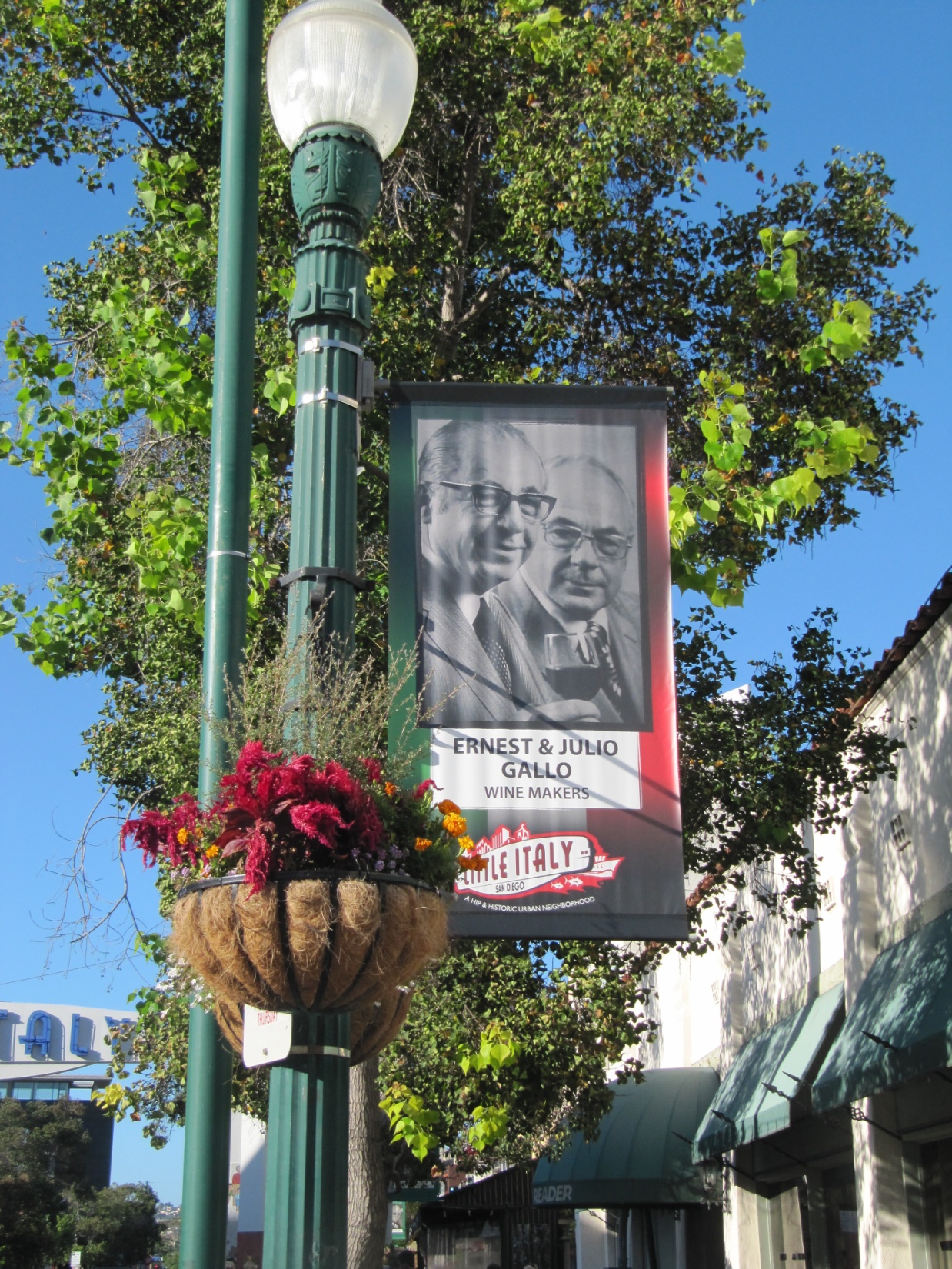 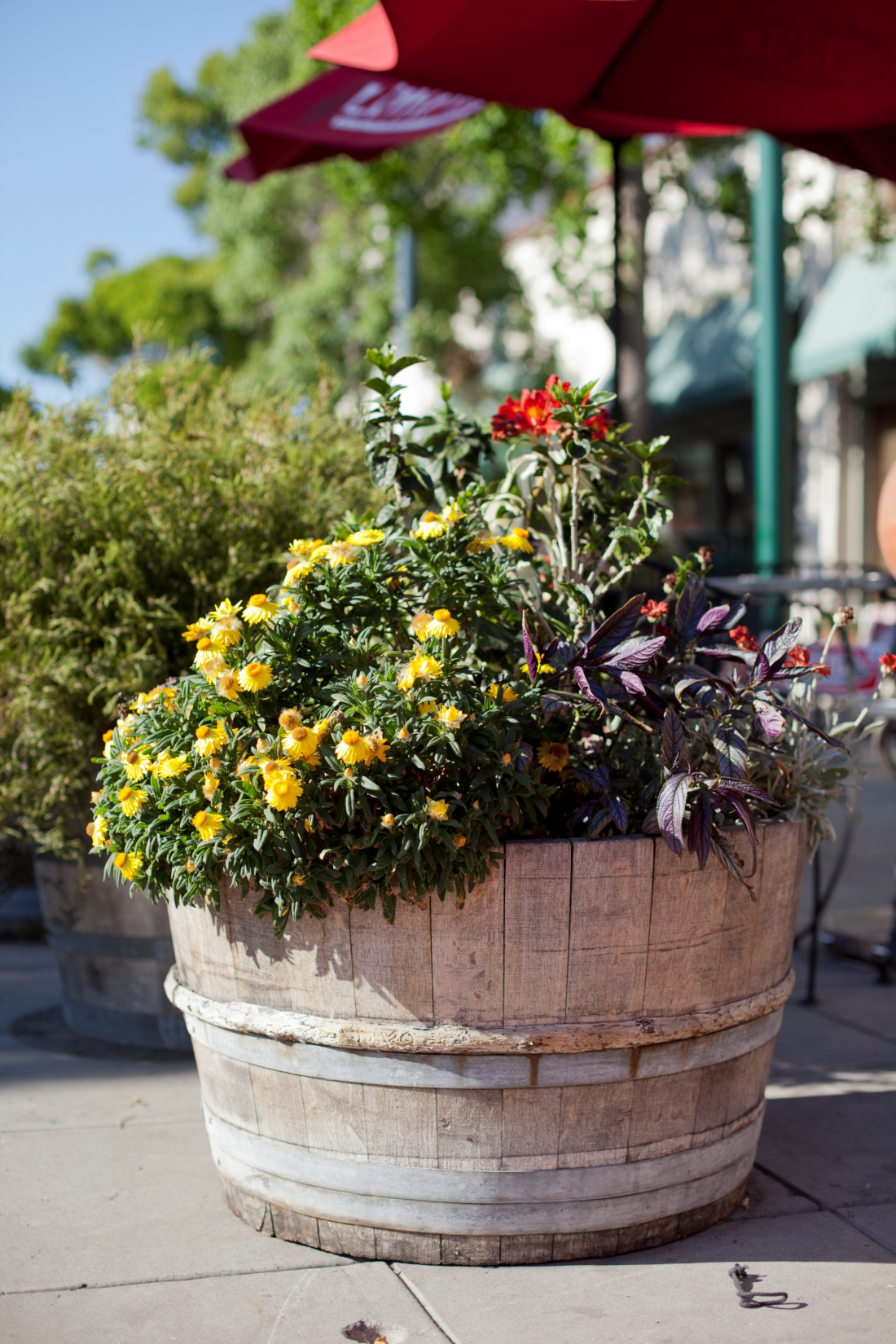 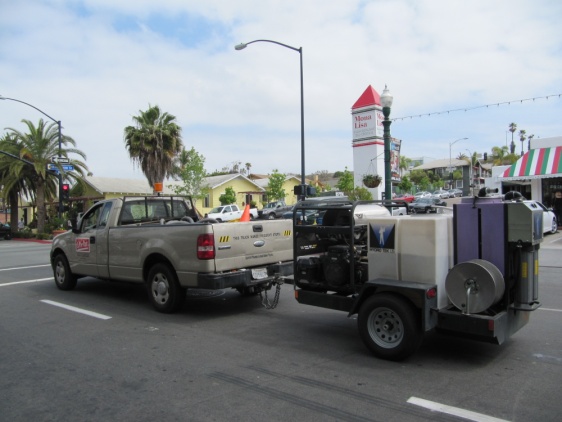 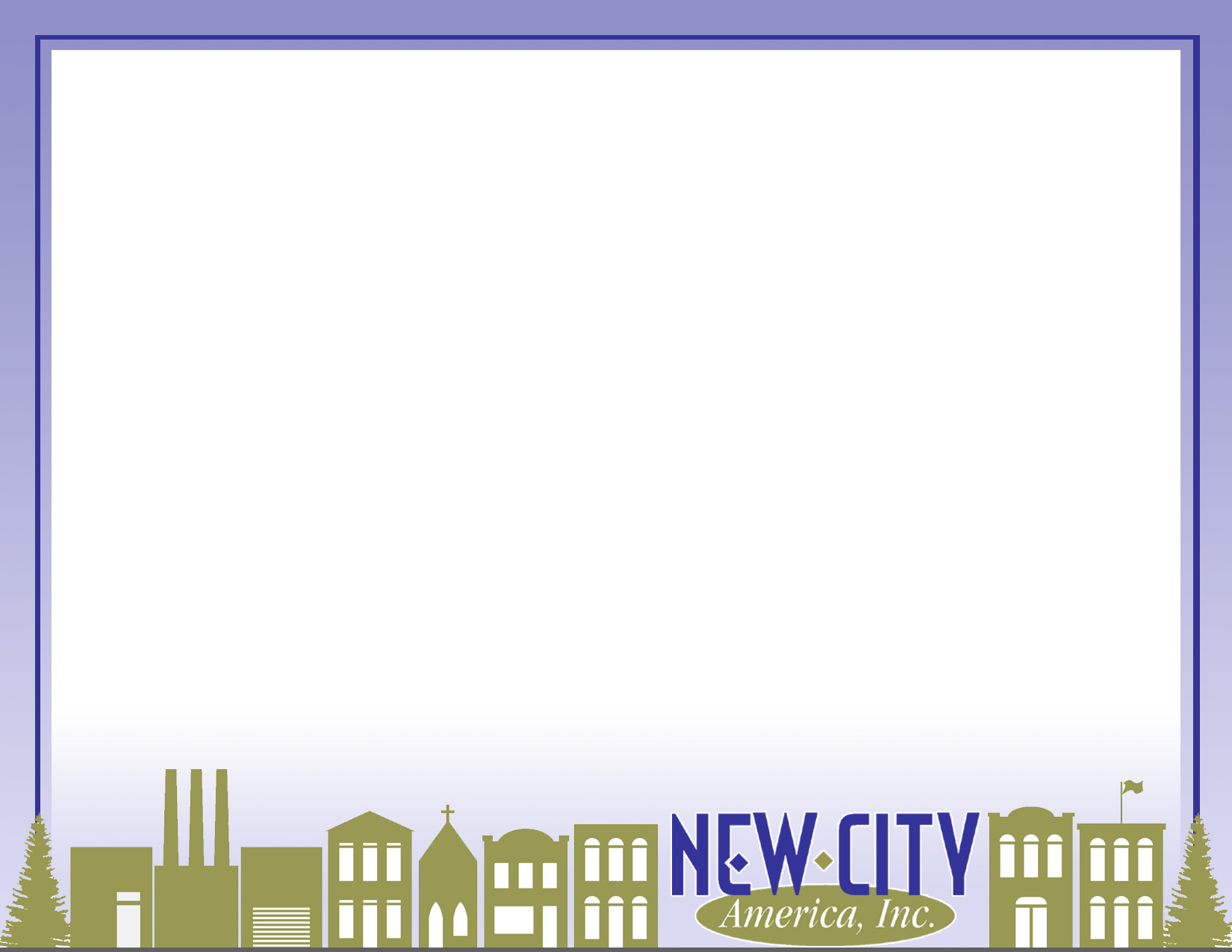 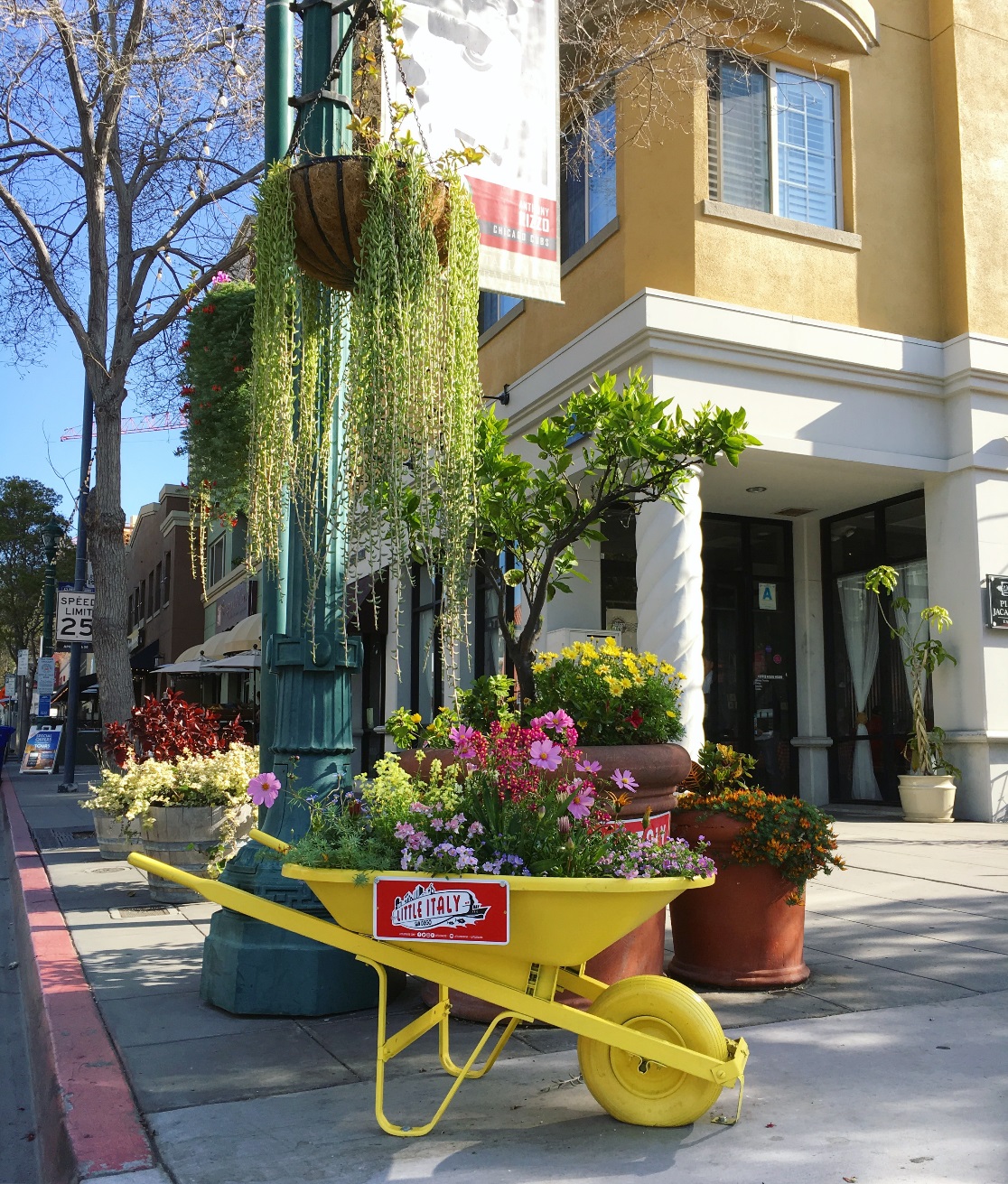 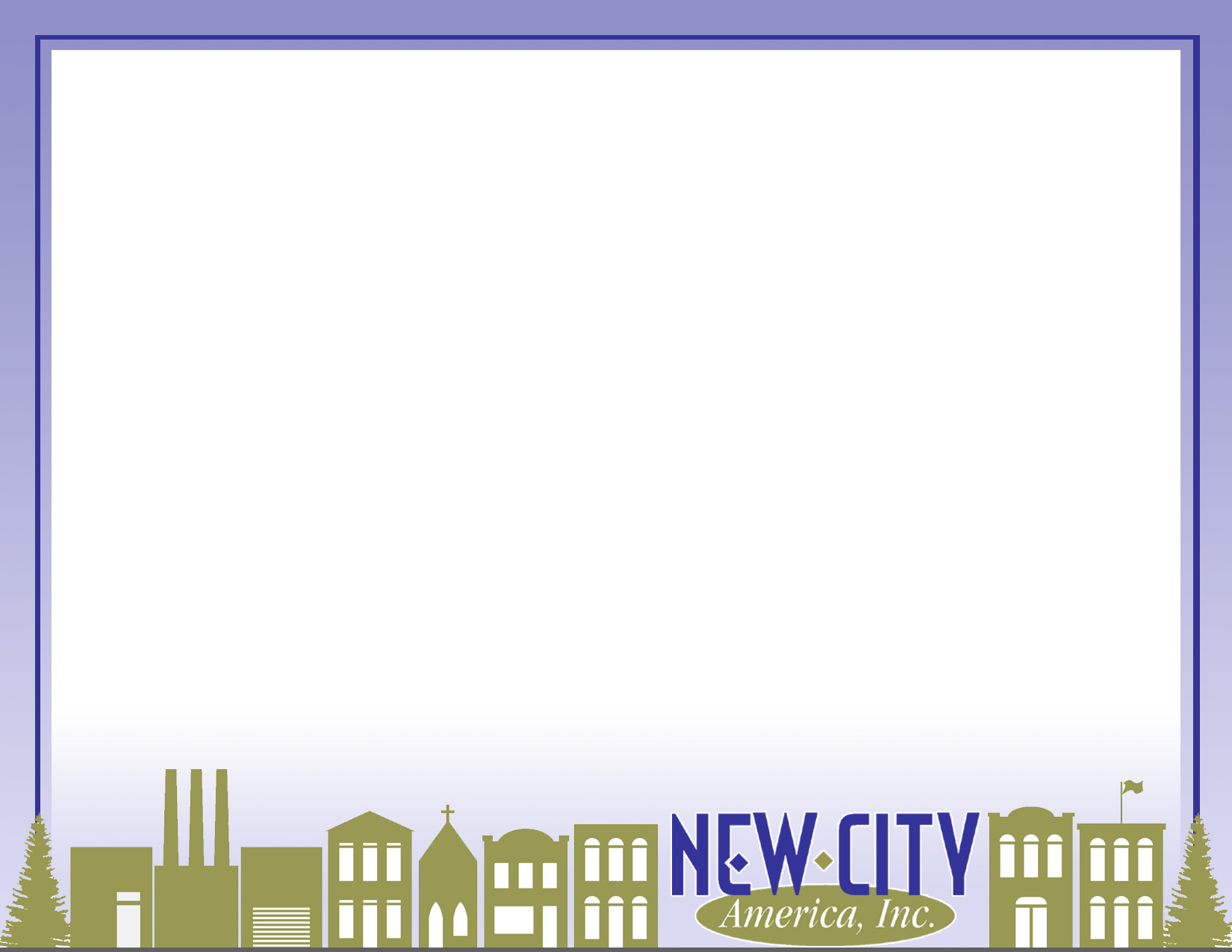 Gran Fondo
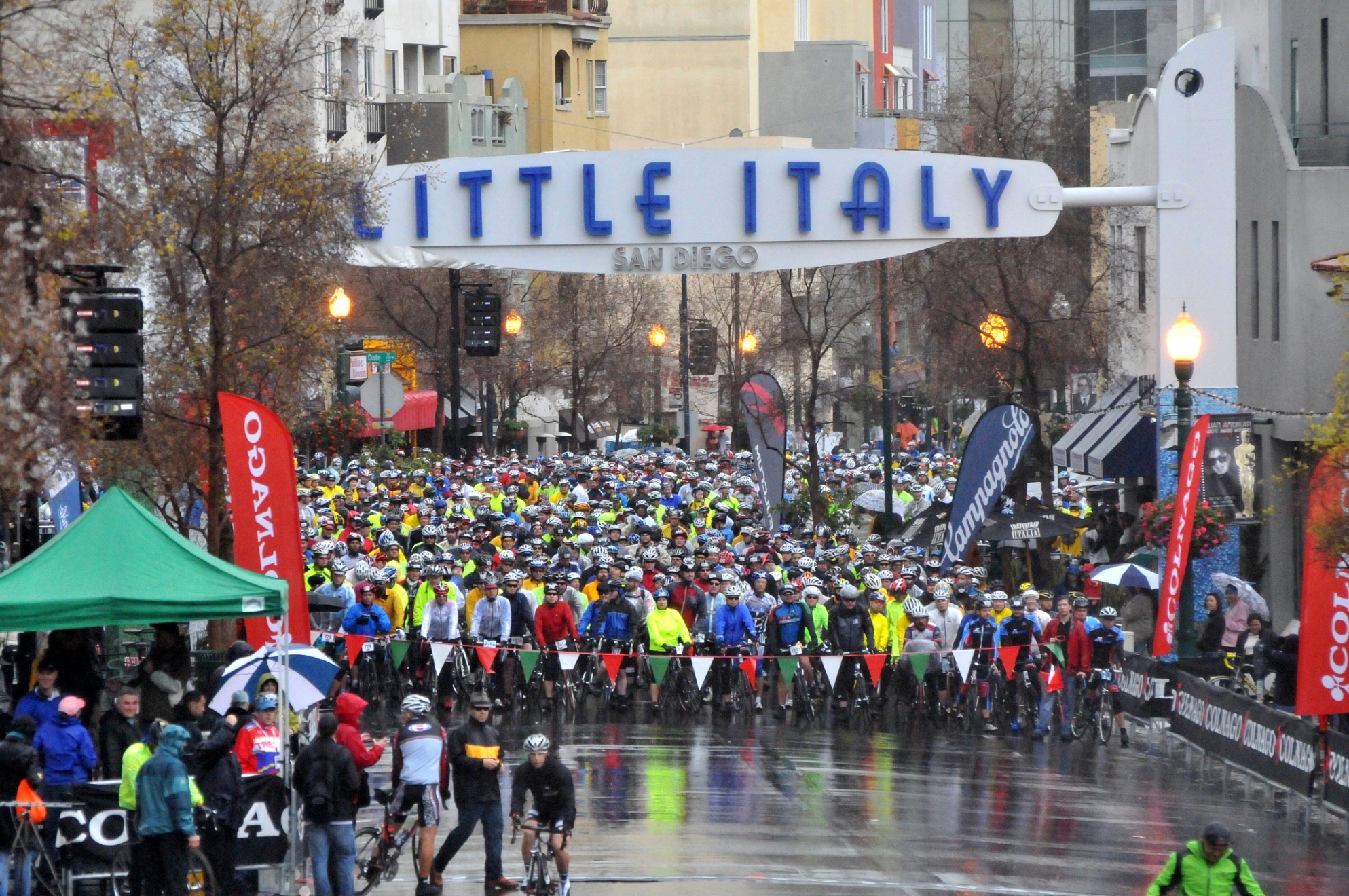 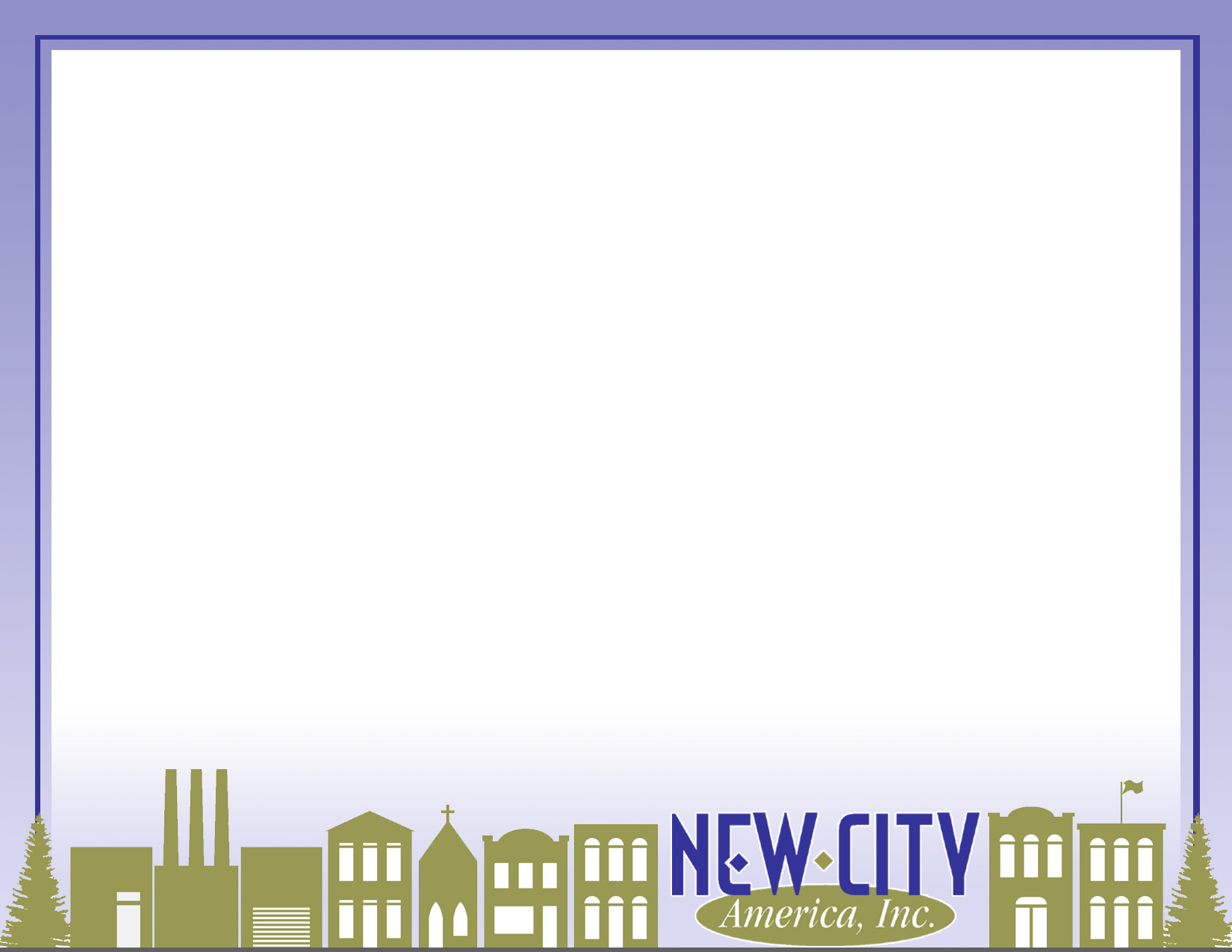 FESTA Little Italy - Annual Event in October
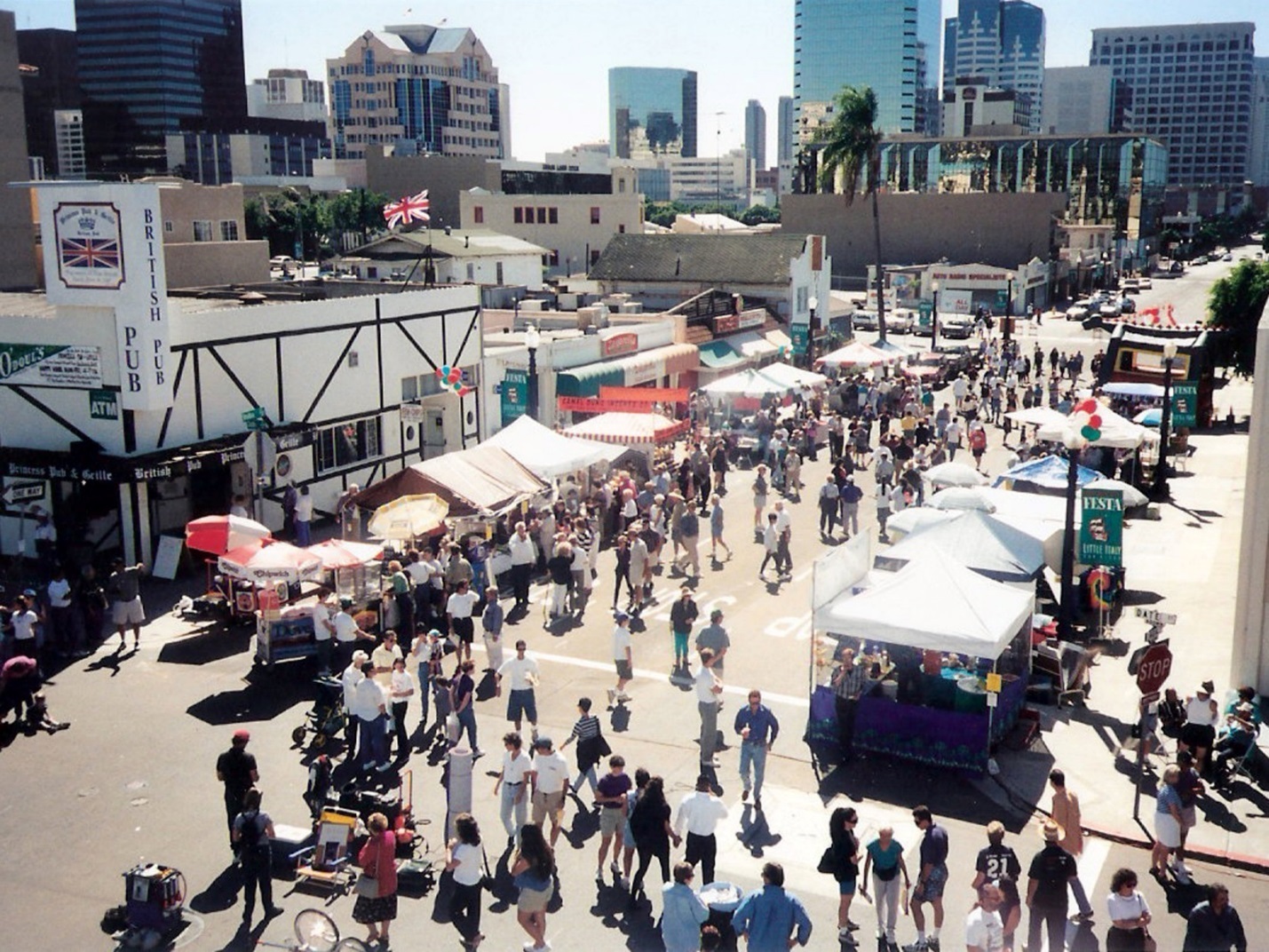 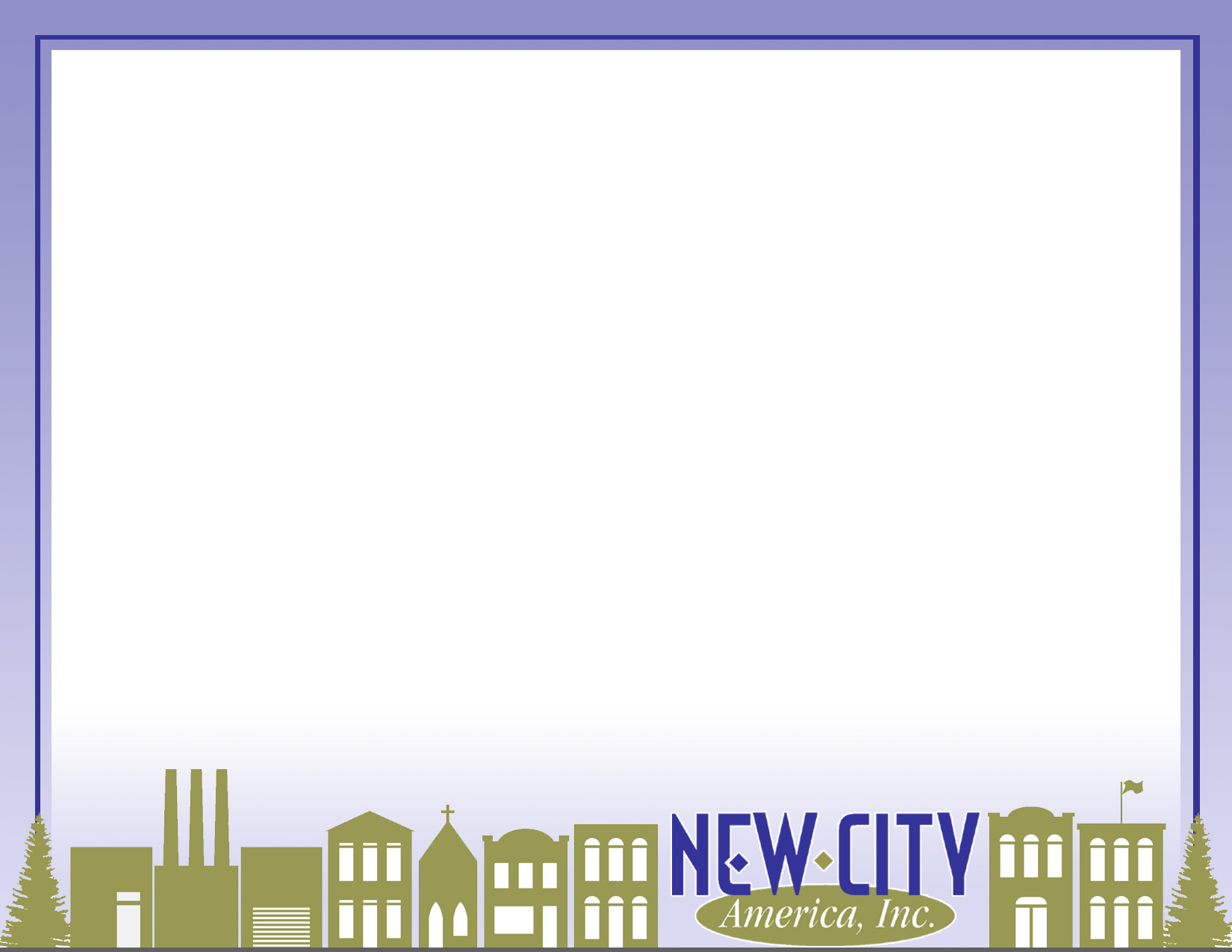 FESTA Little Italy - Annual Event in October
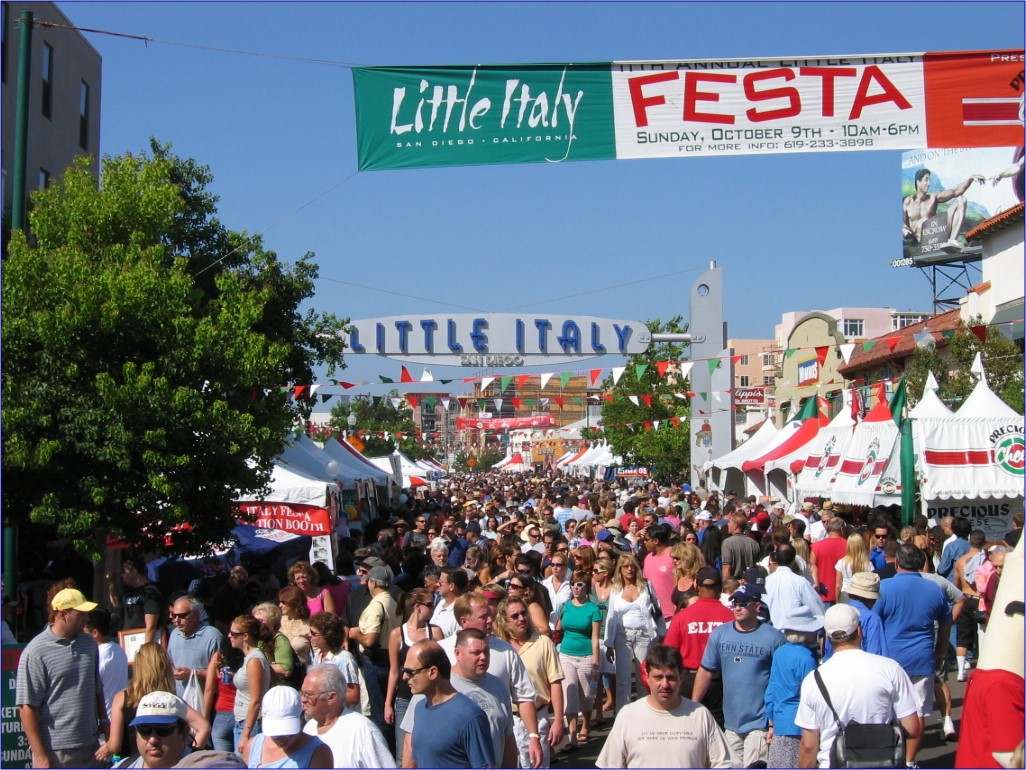 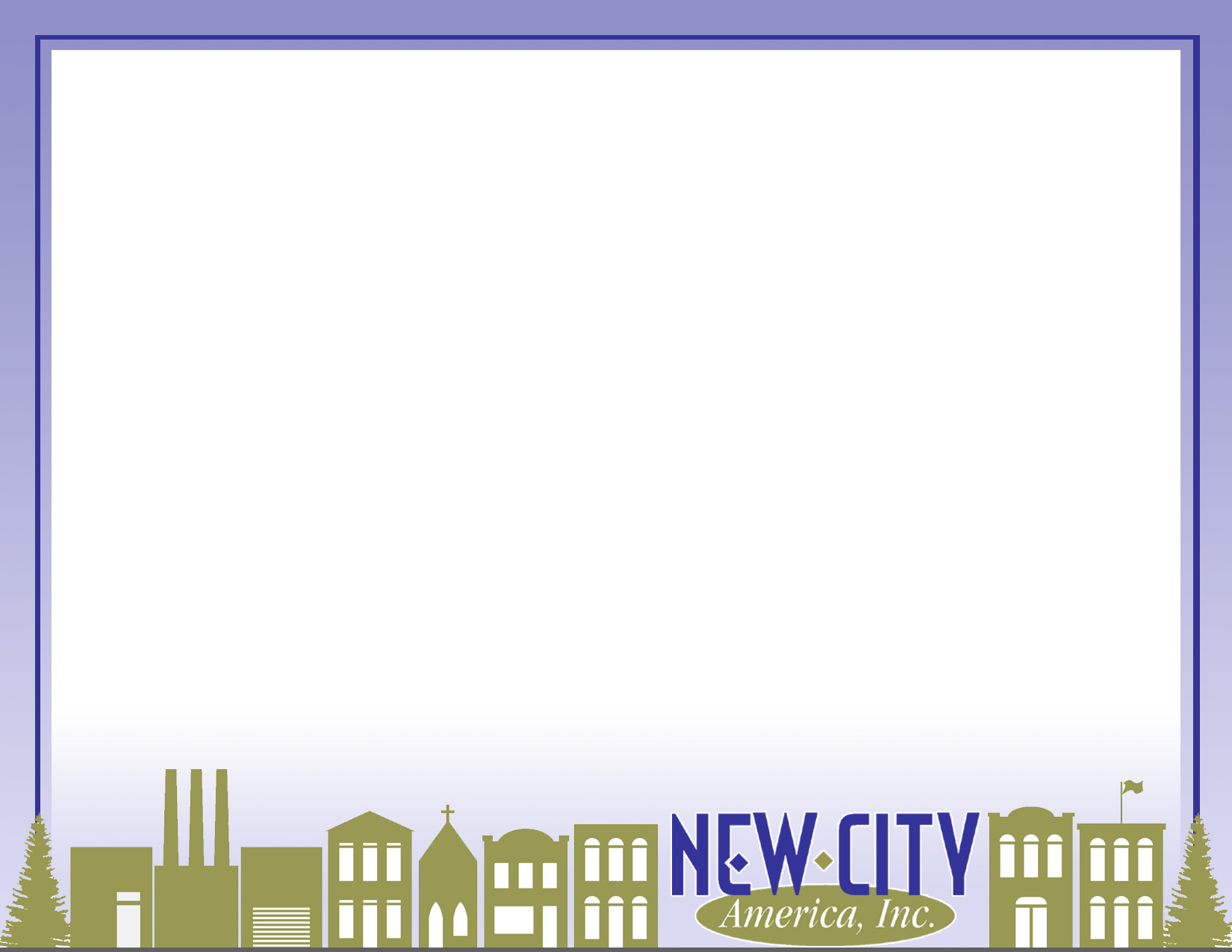 FESTA Little Italy - Annual Event in October
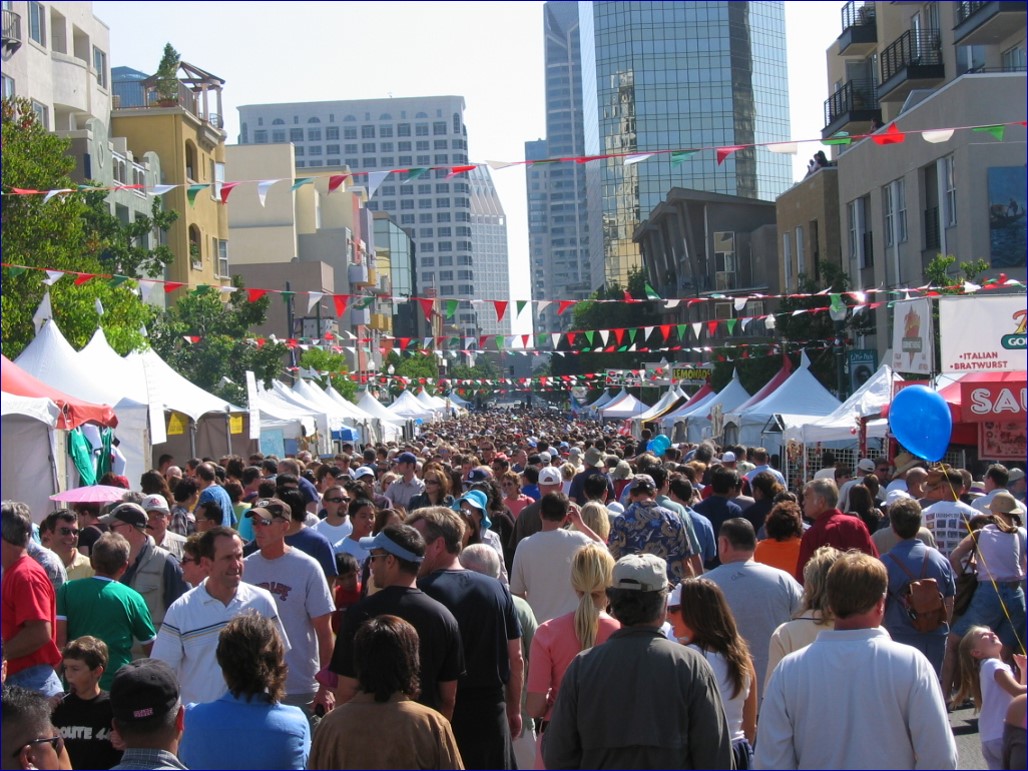 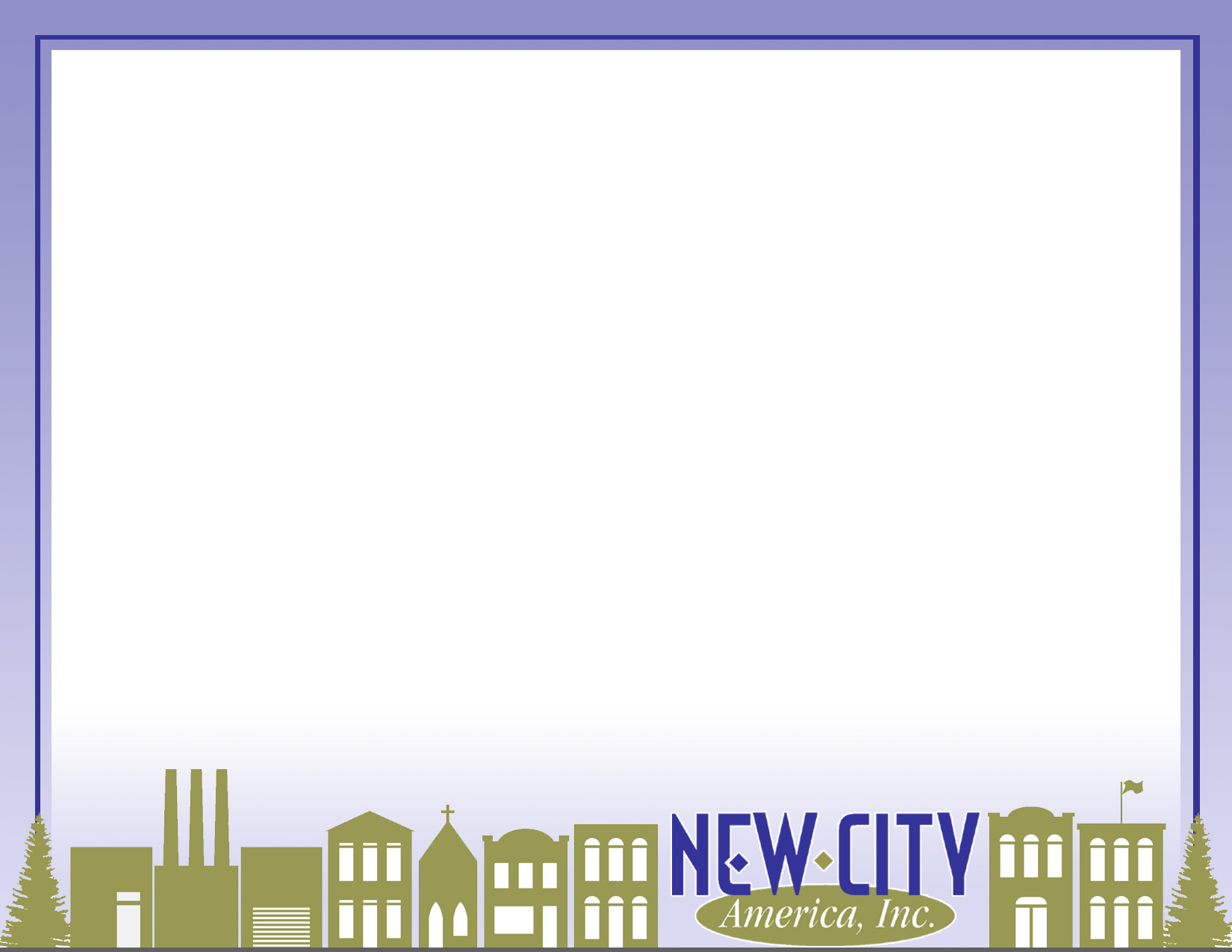 FESTA Little Italy - Annual Event in October
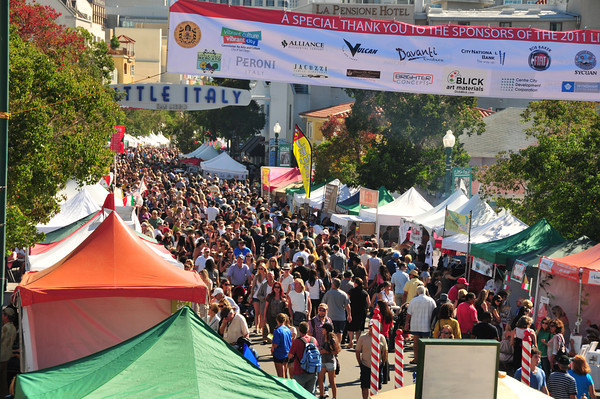 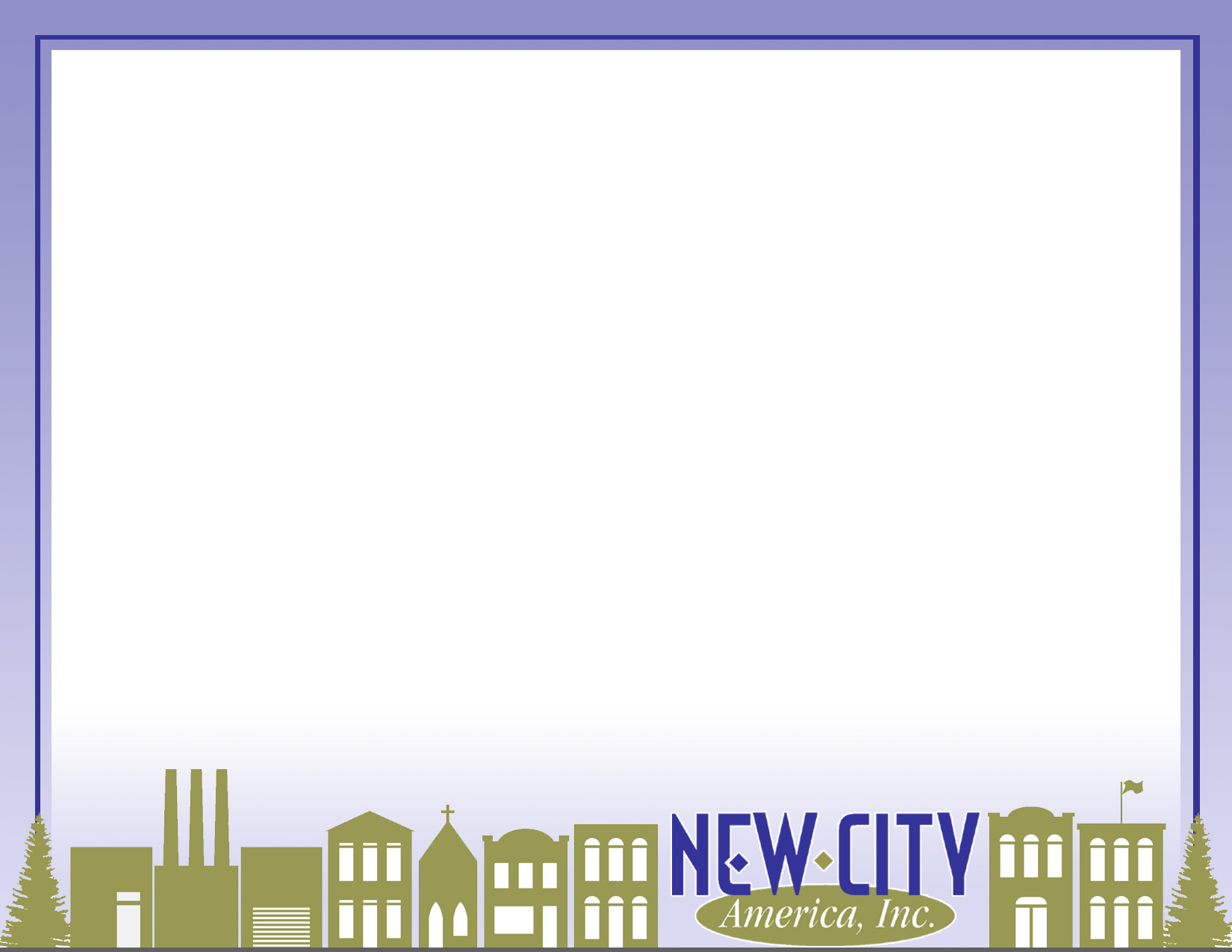 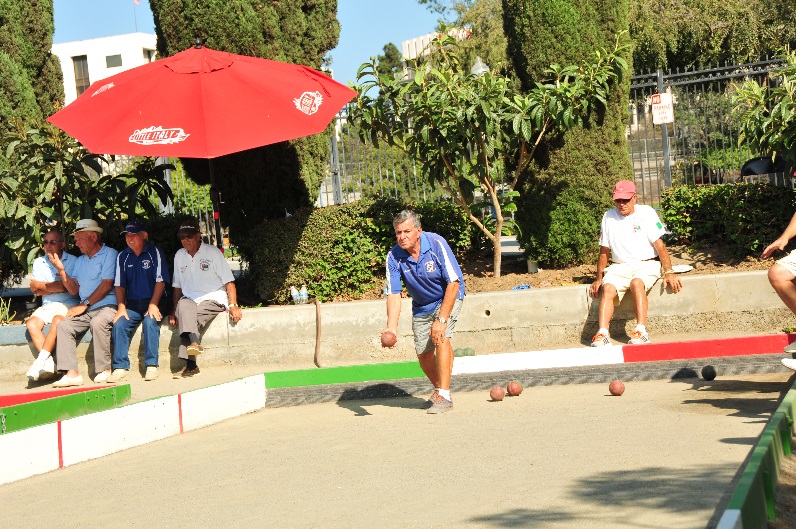 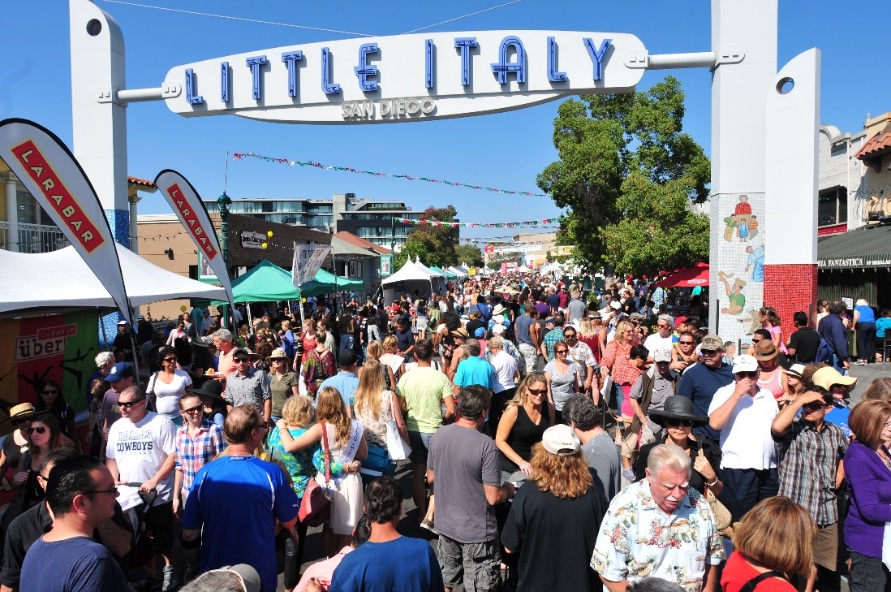 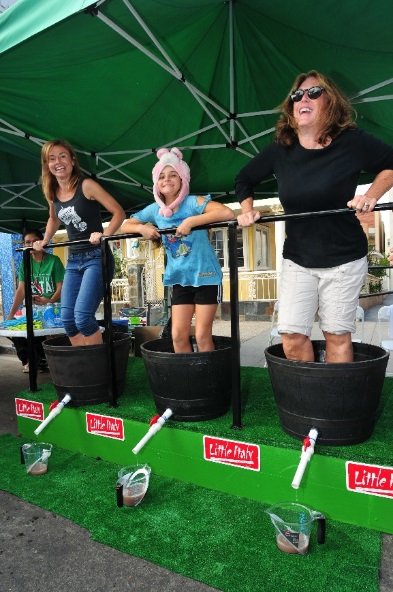 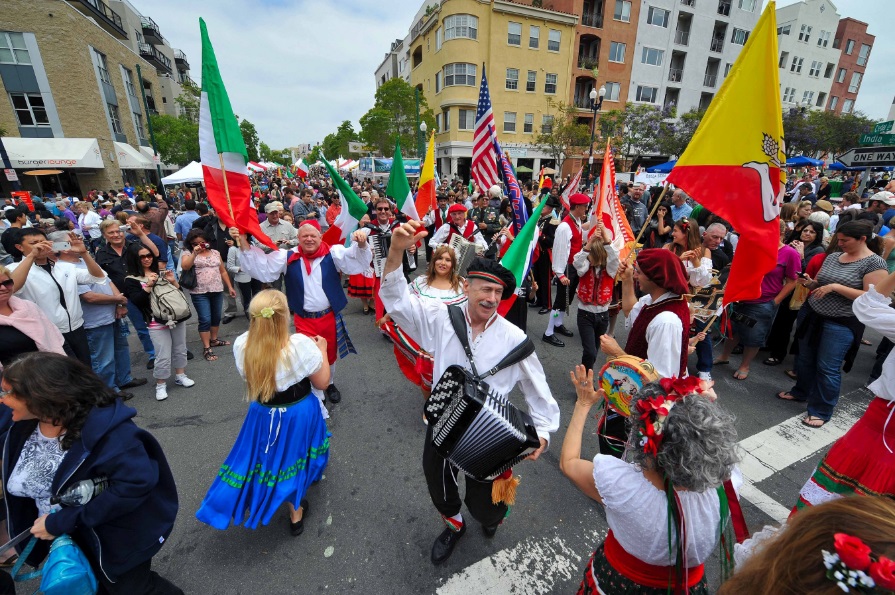 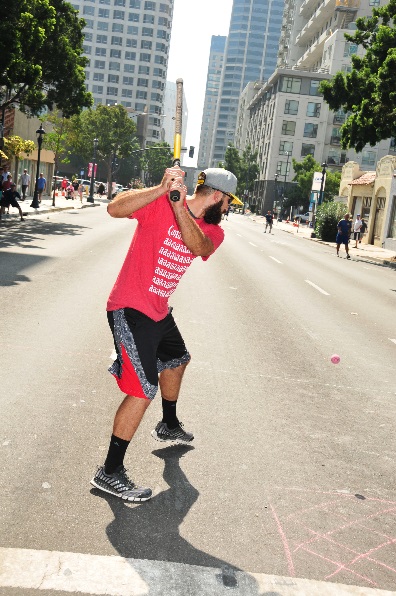 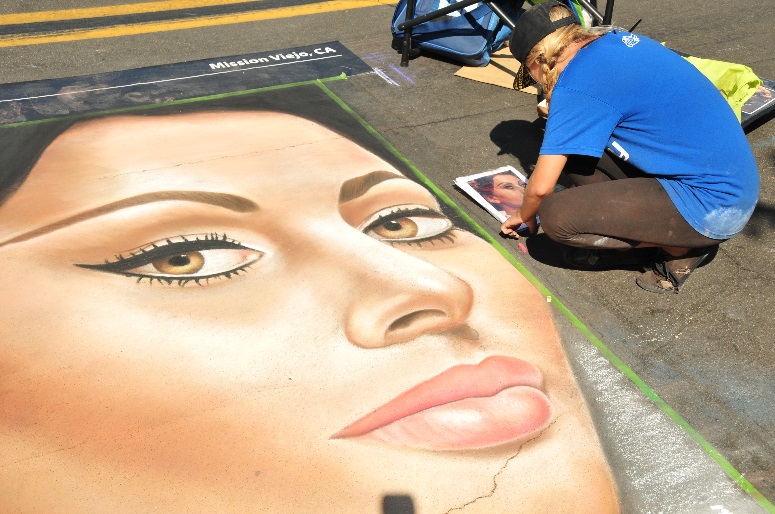 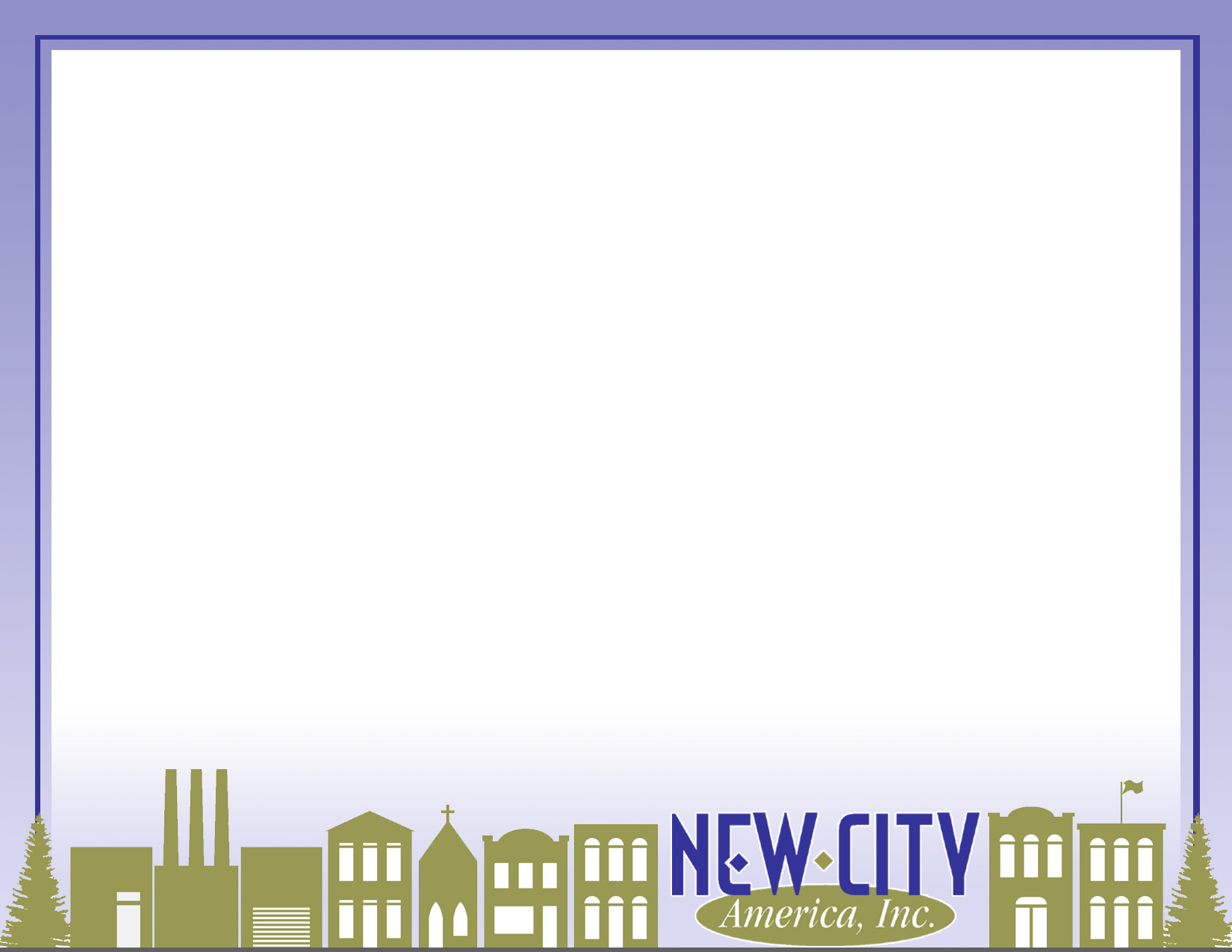 Piazza Basilone
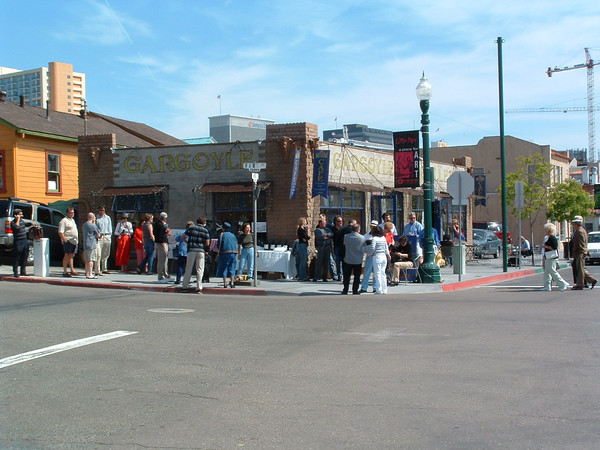 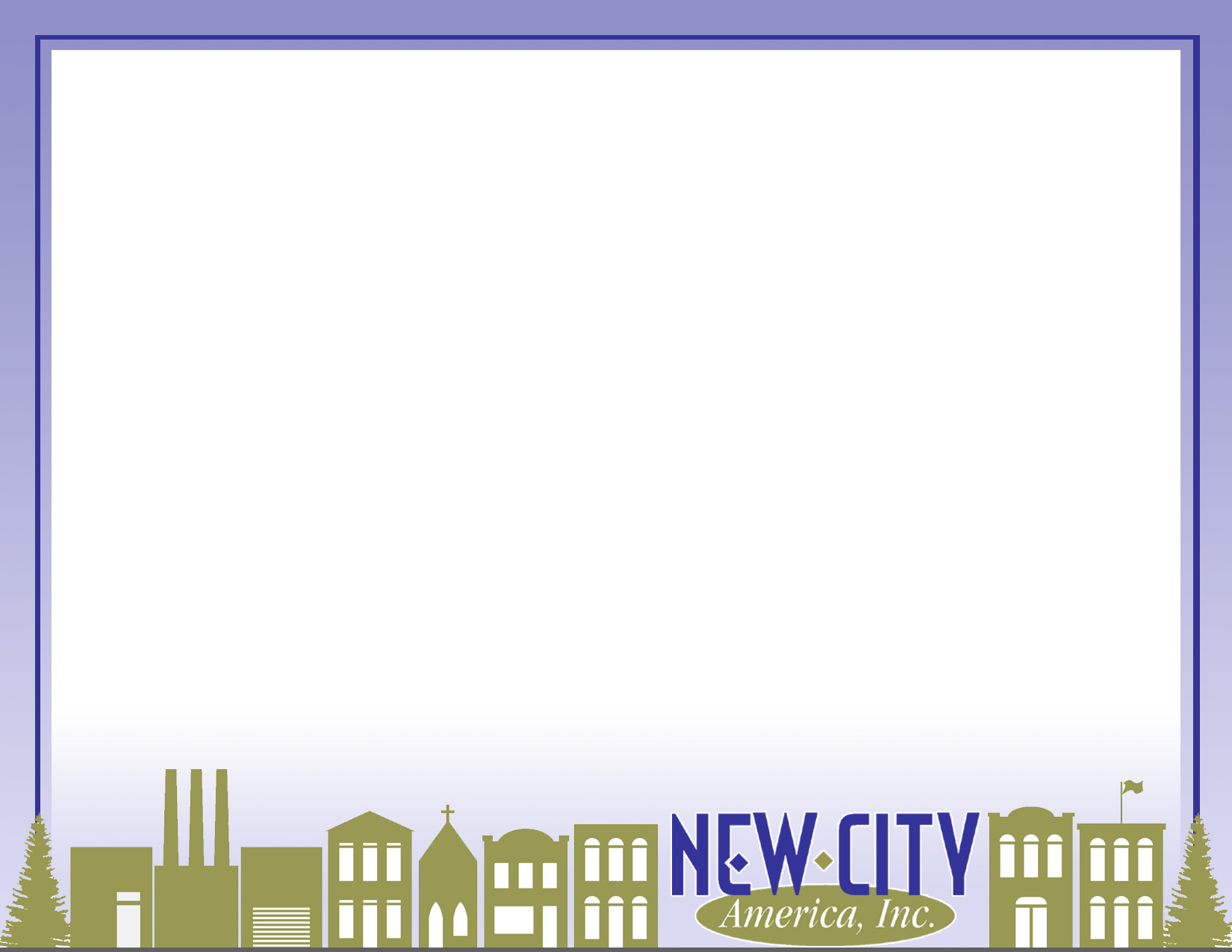 Piazza Basilone
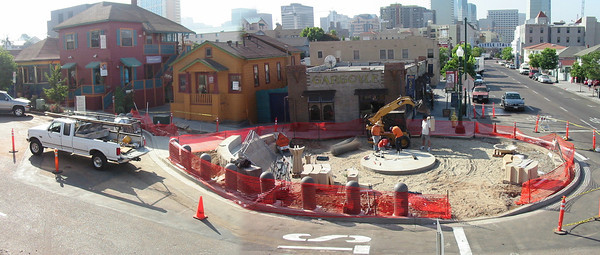 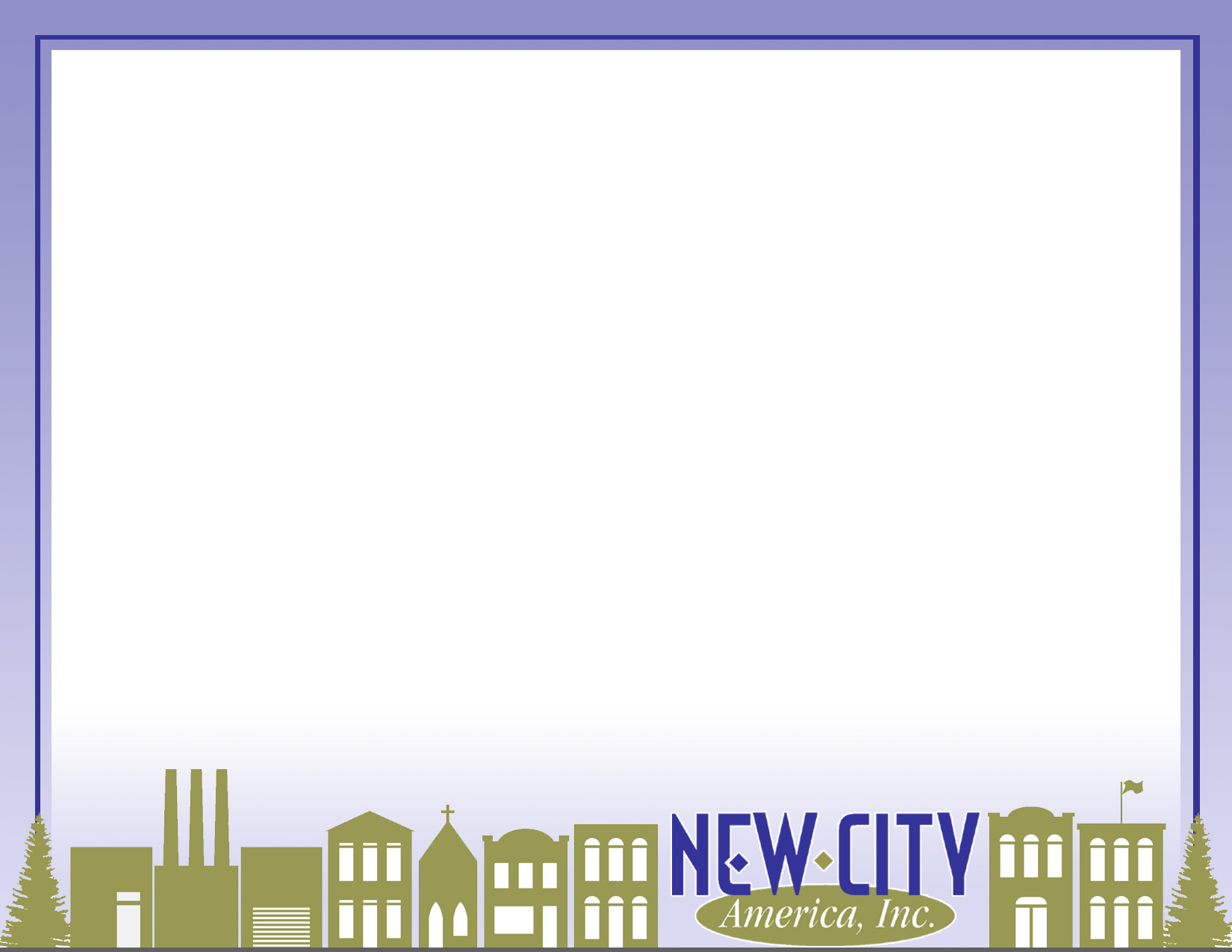 Piazza Basilone
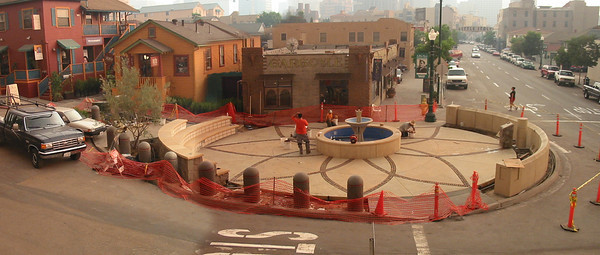 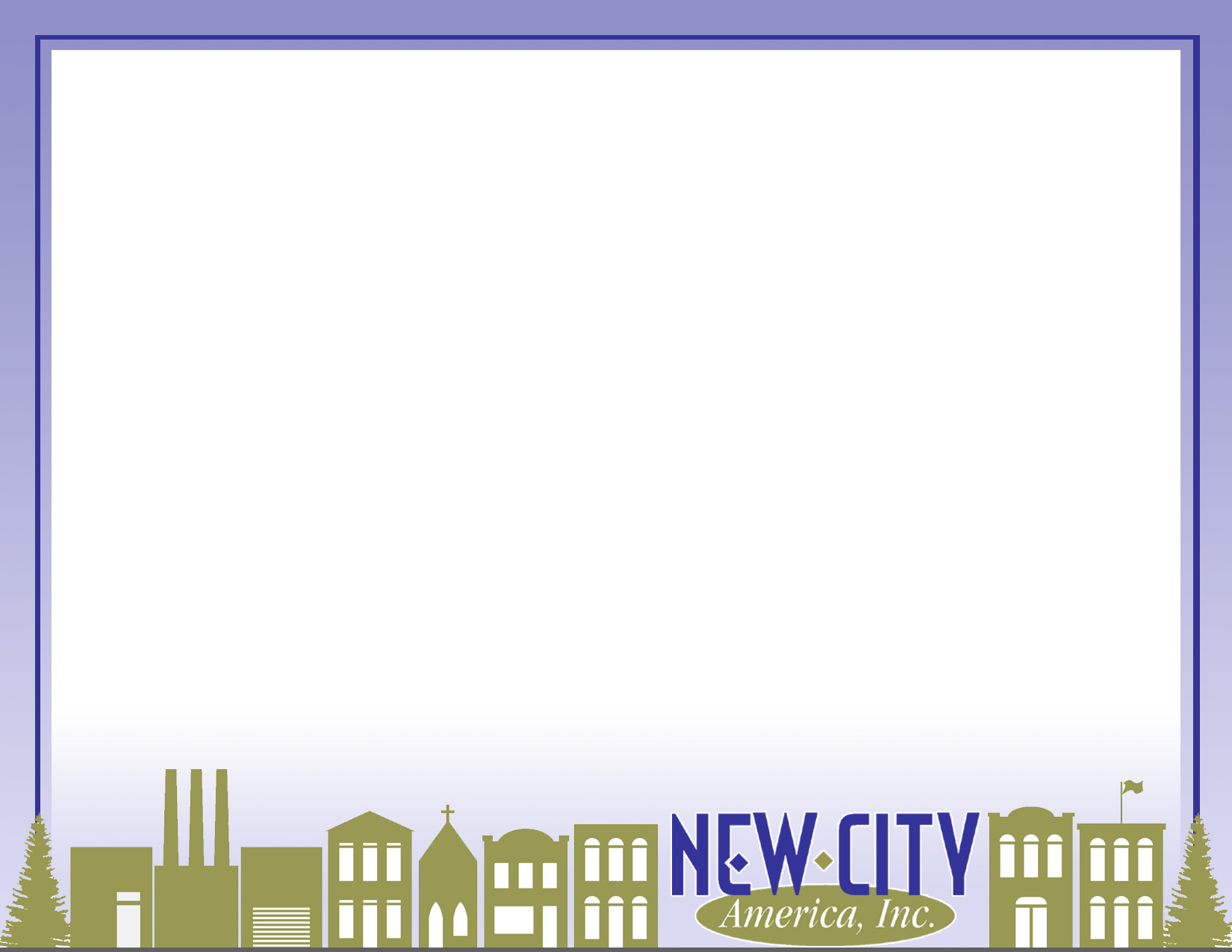 Piazza Basilone
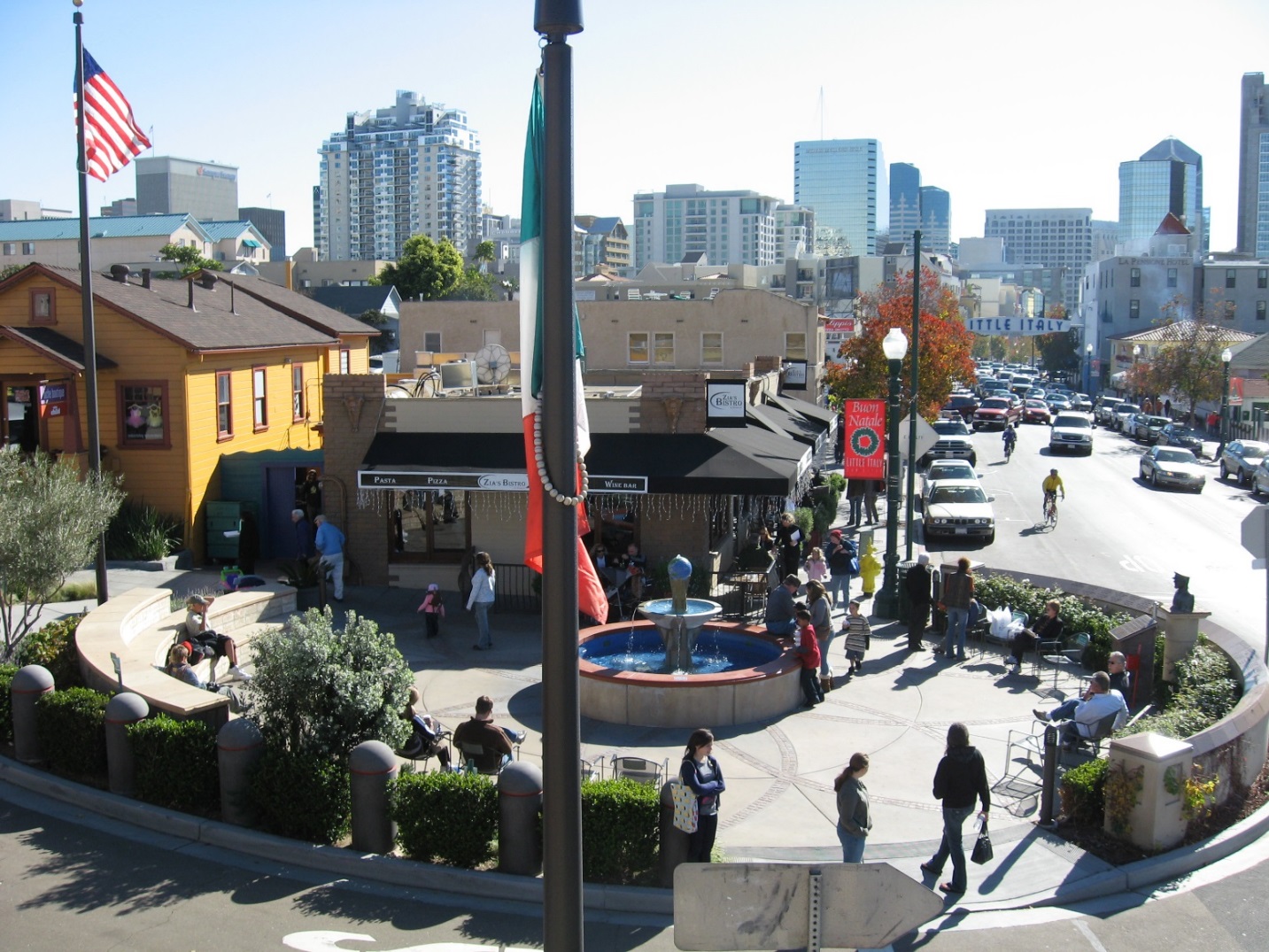 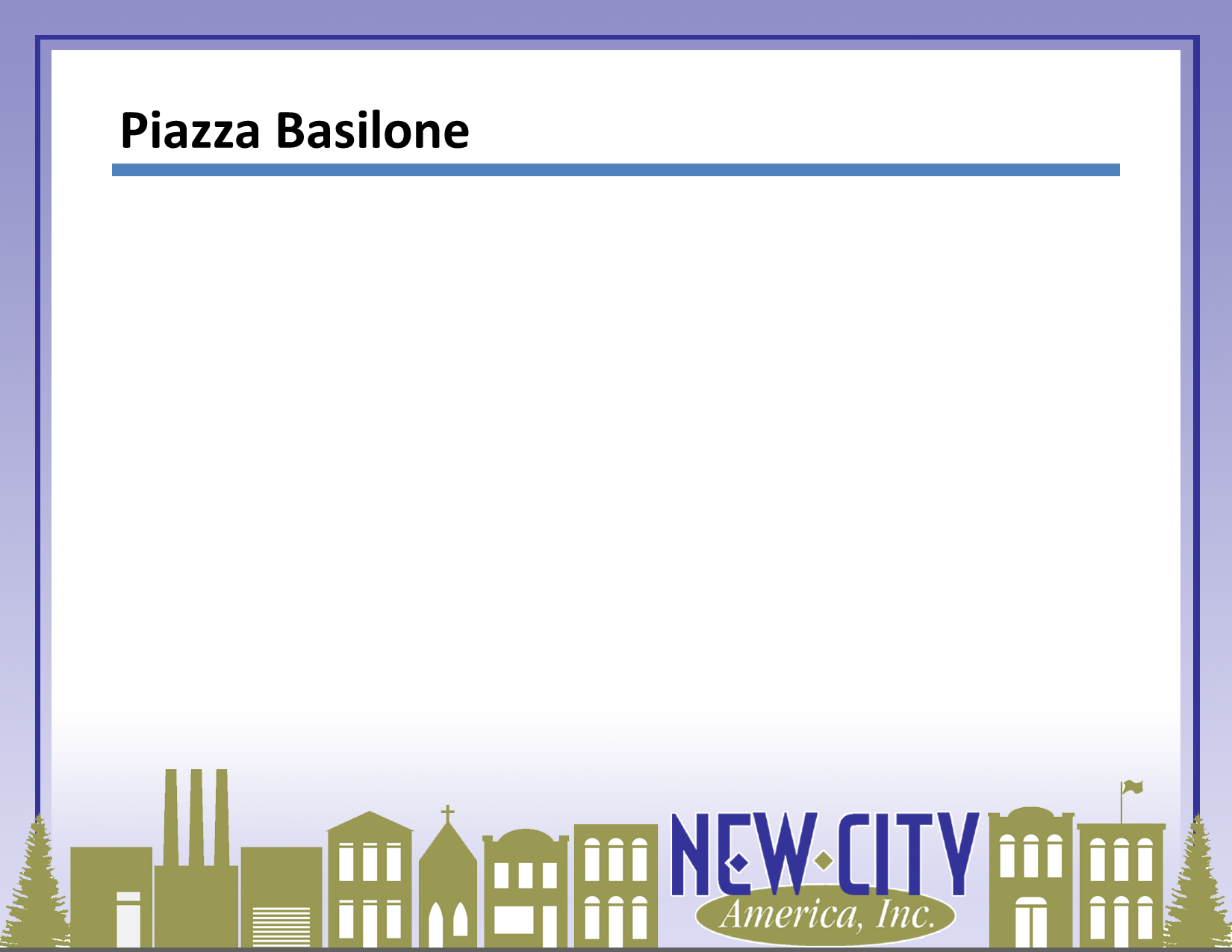 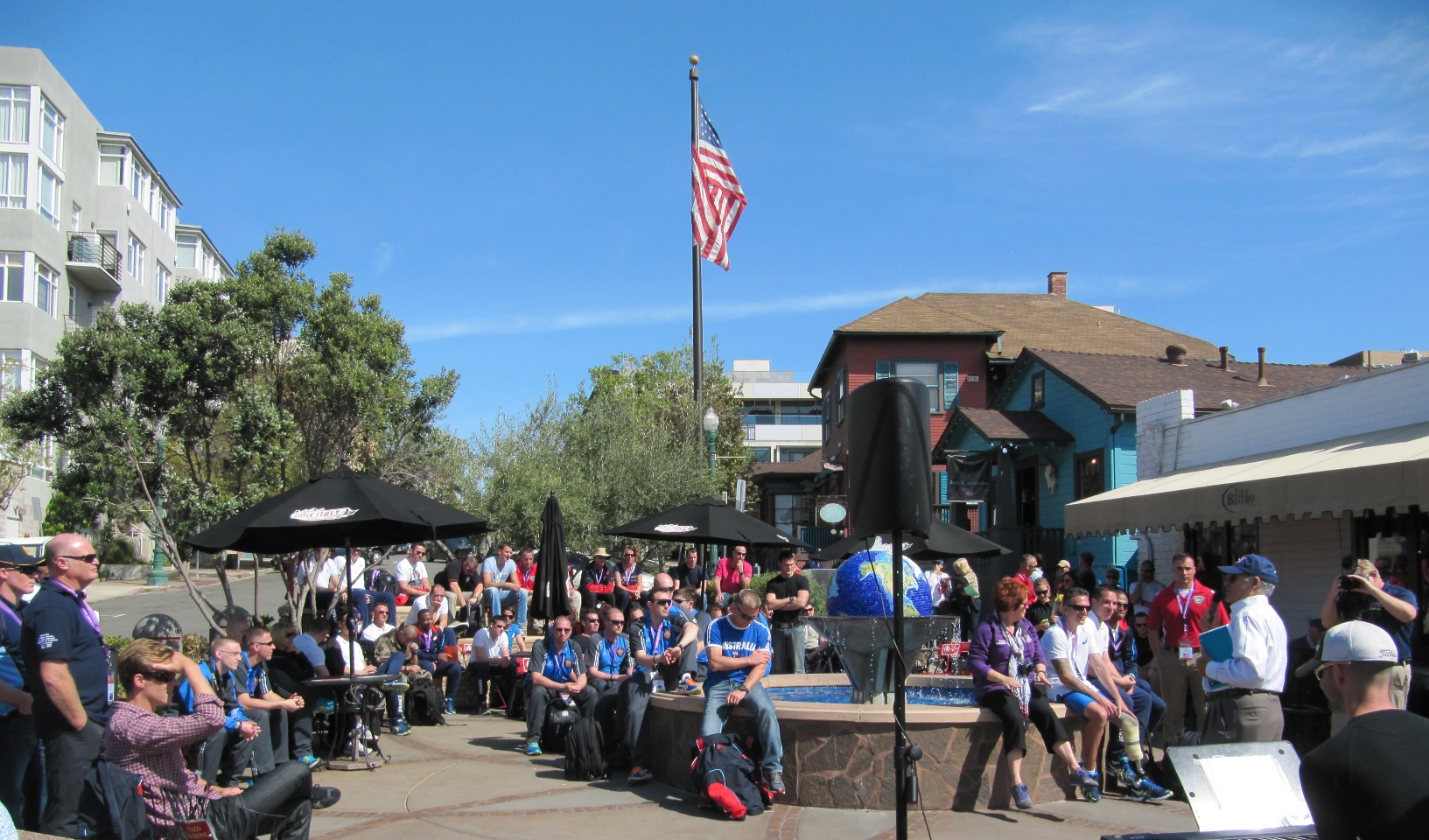 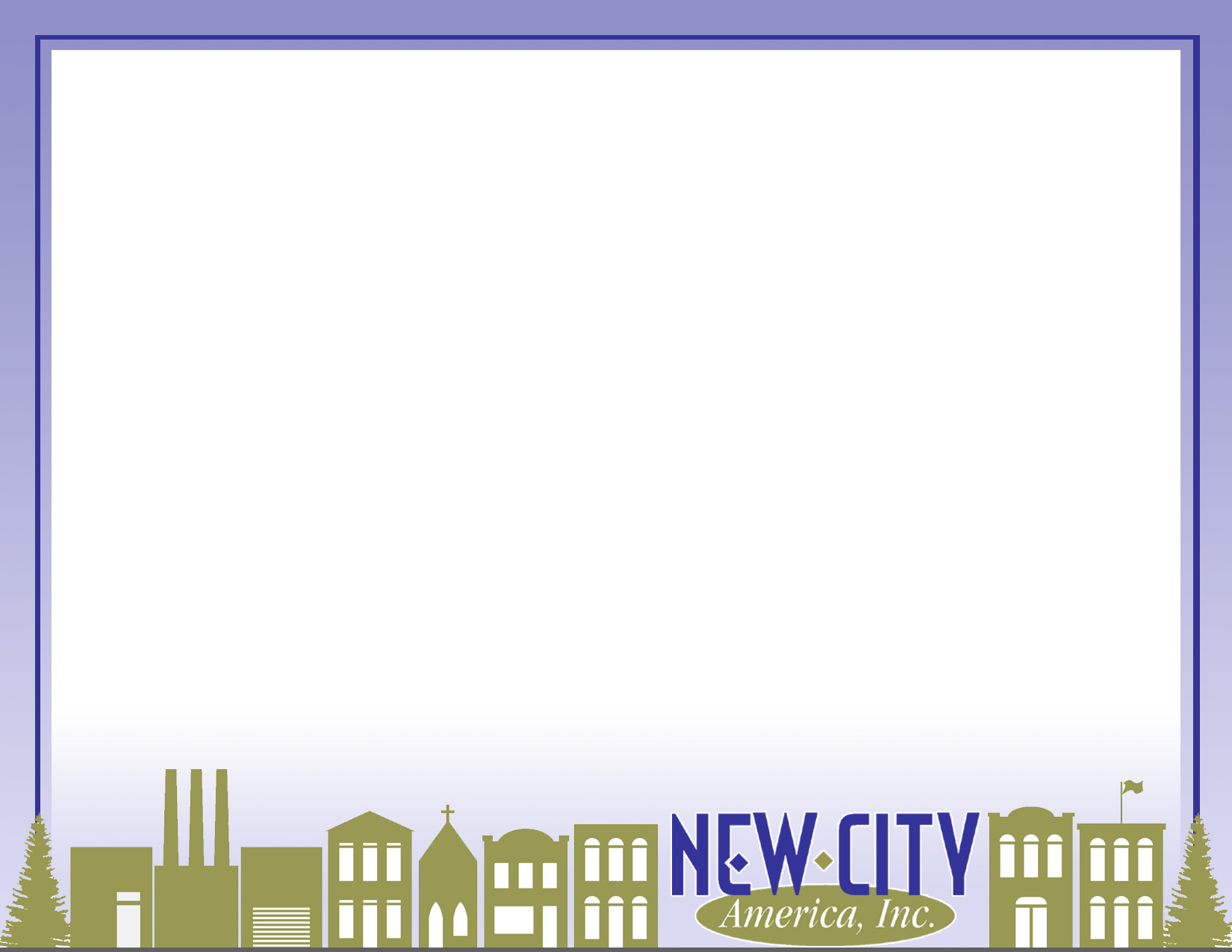 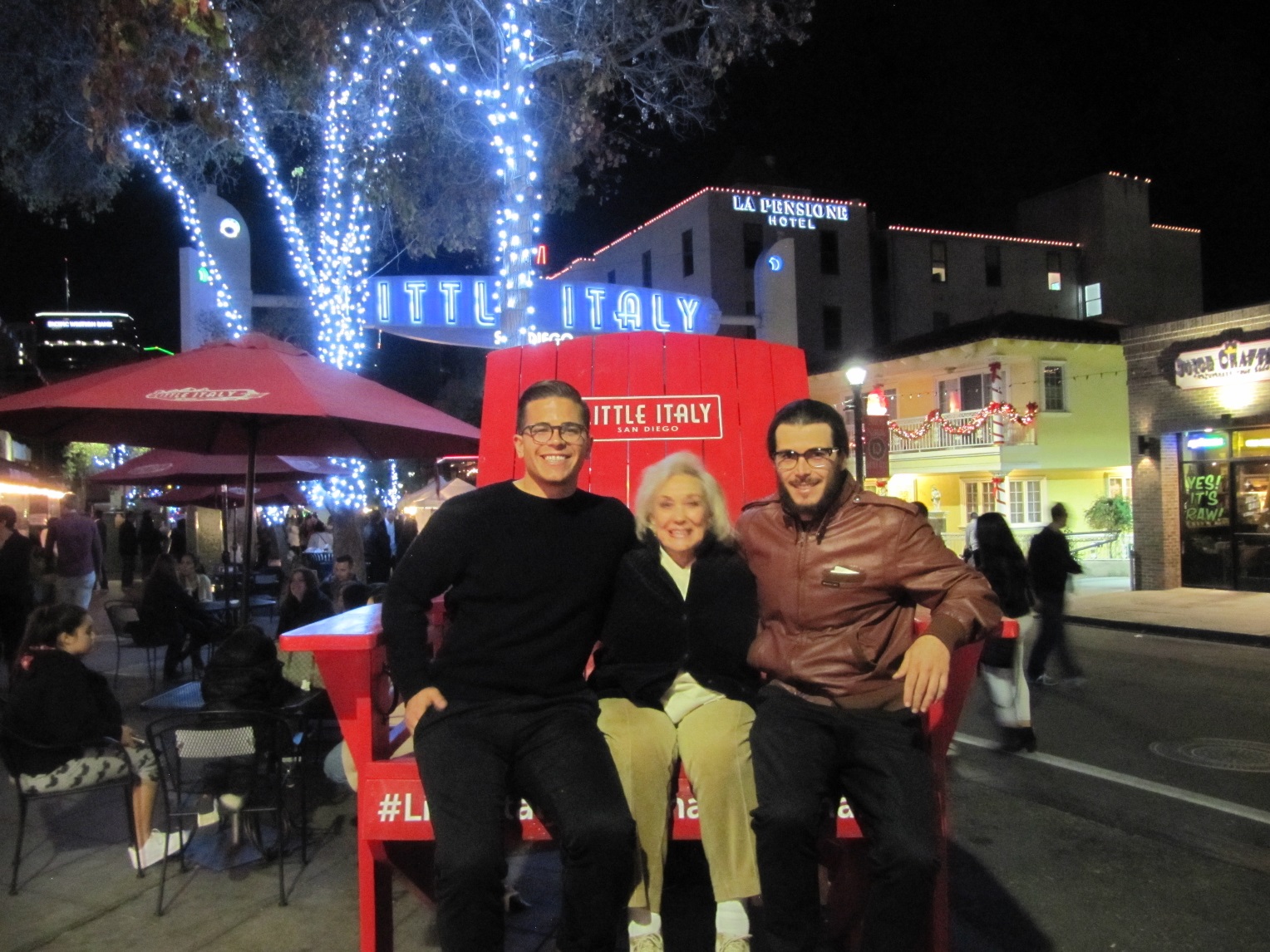 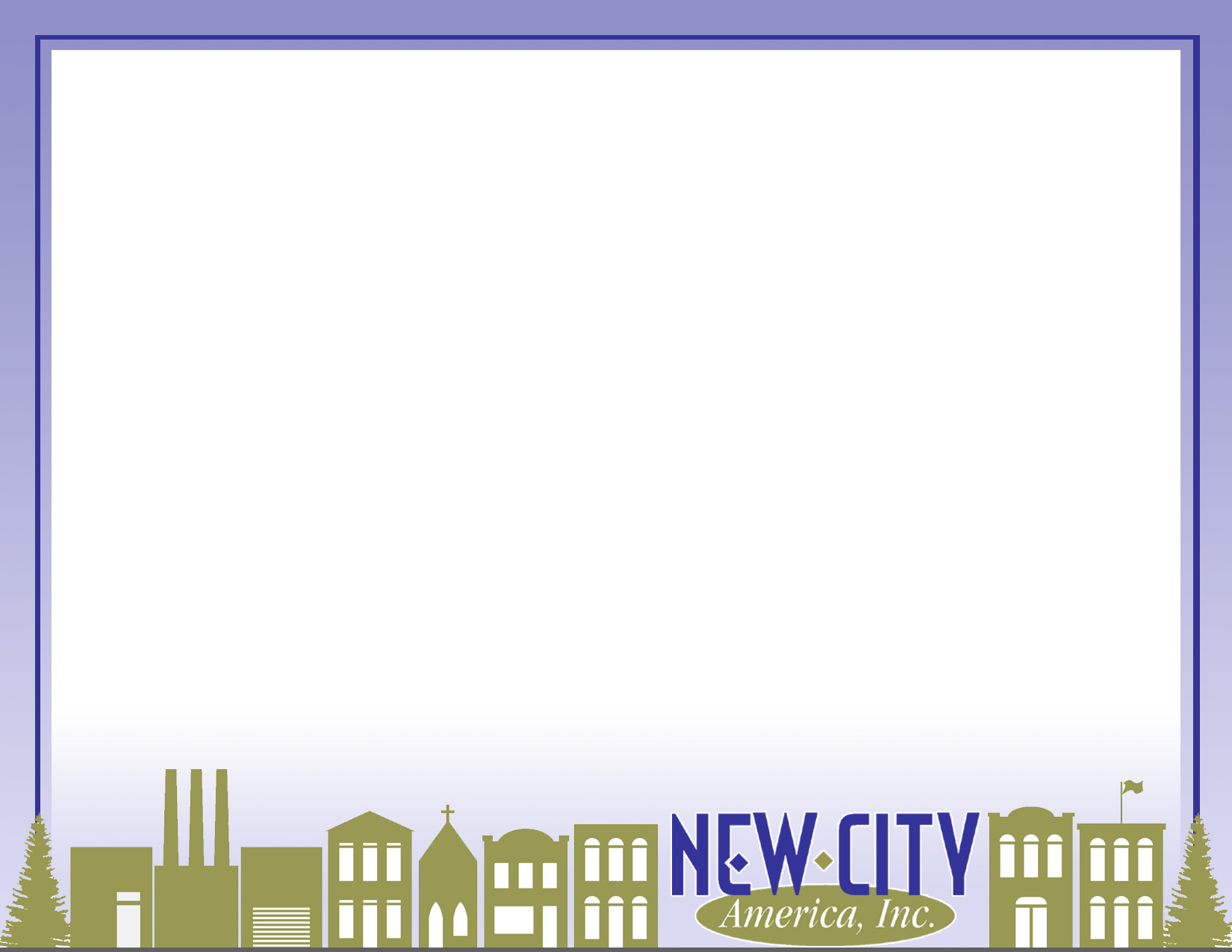 Christmas - Little Italy
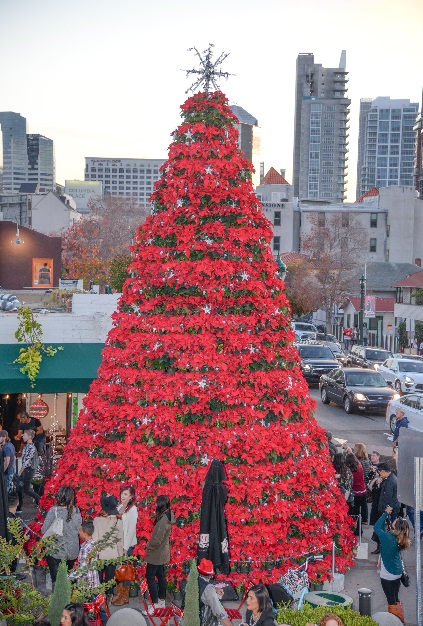 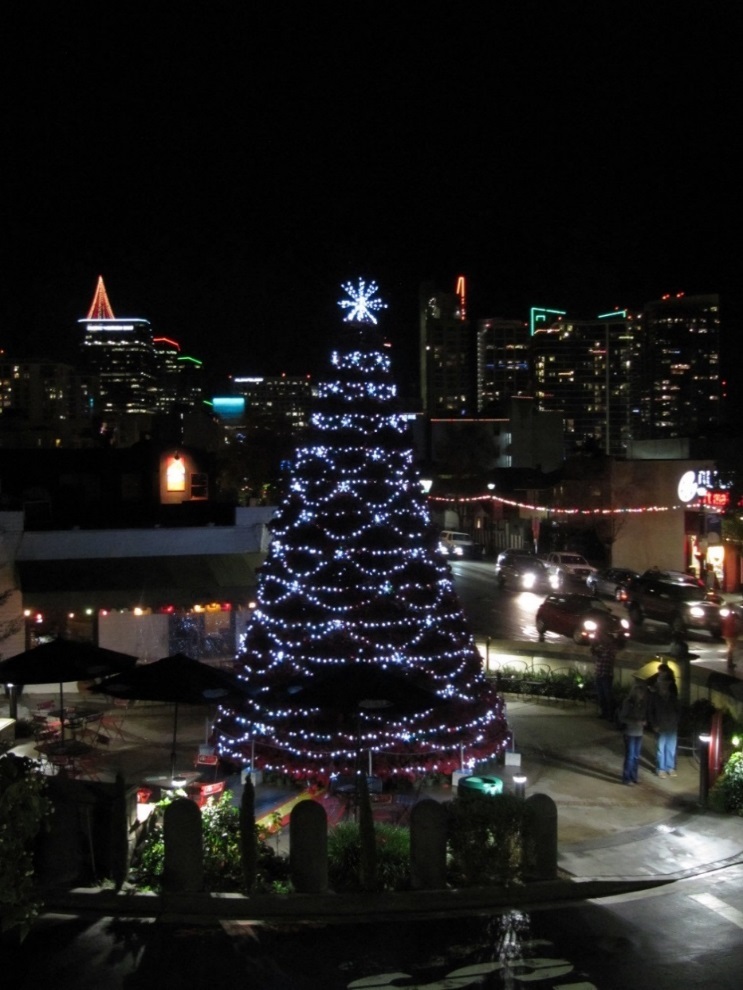 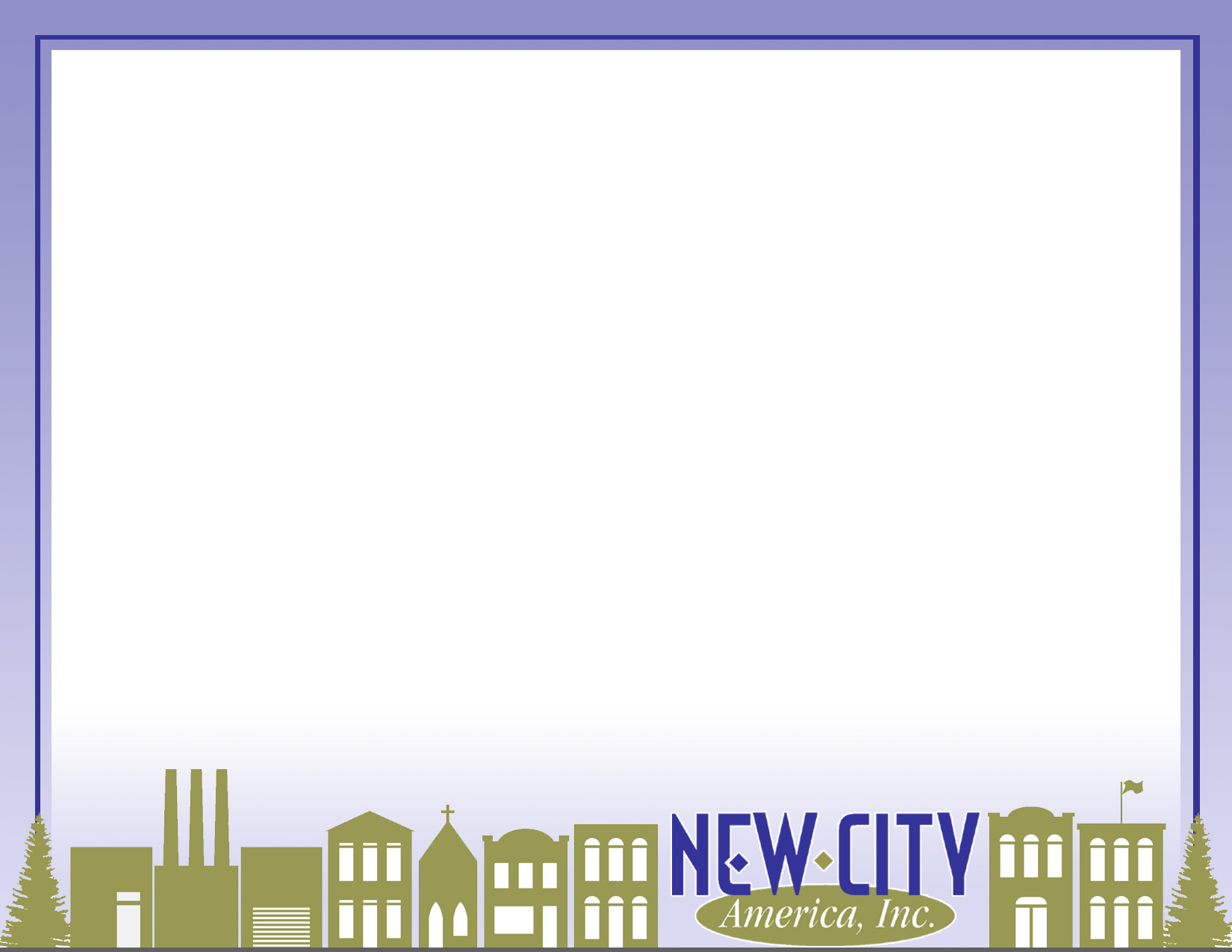 Christmas - Little Italy
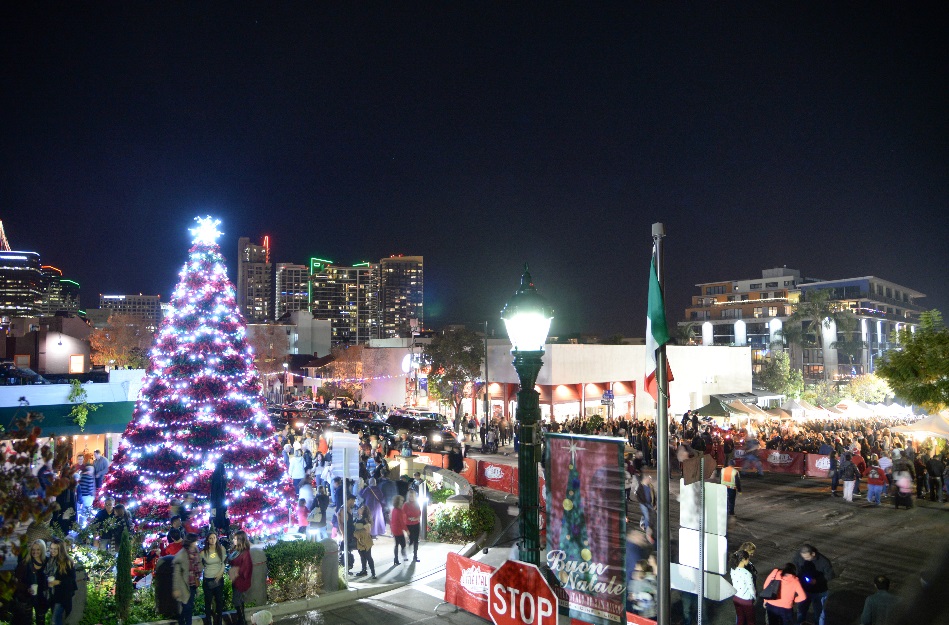 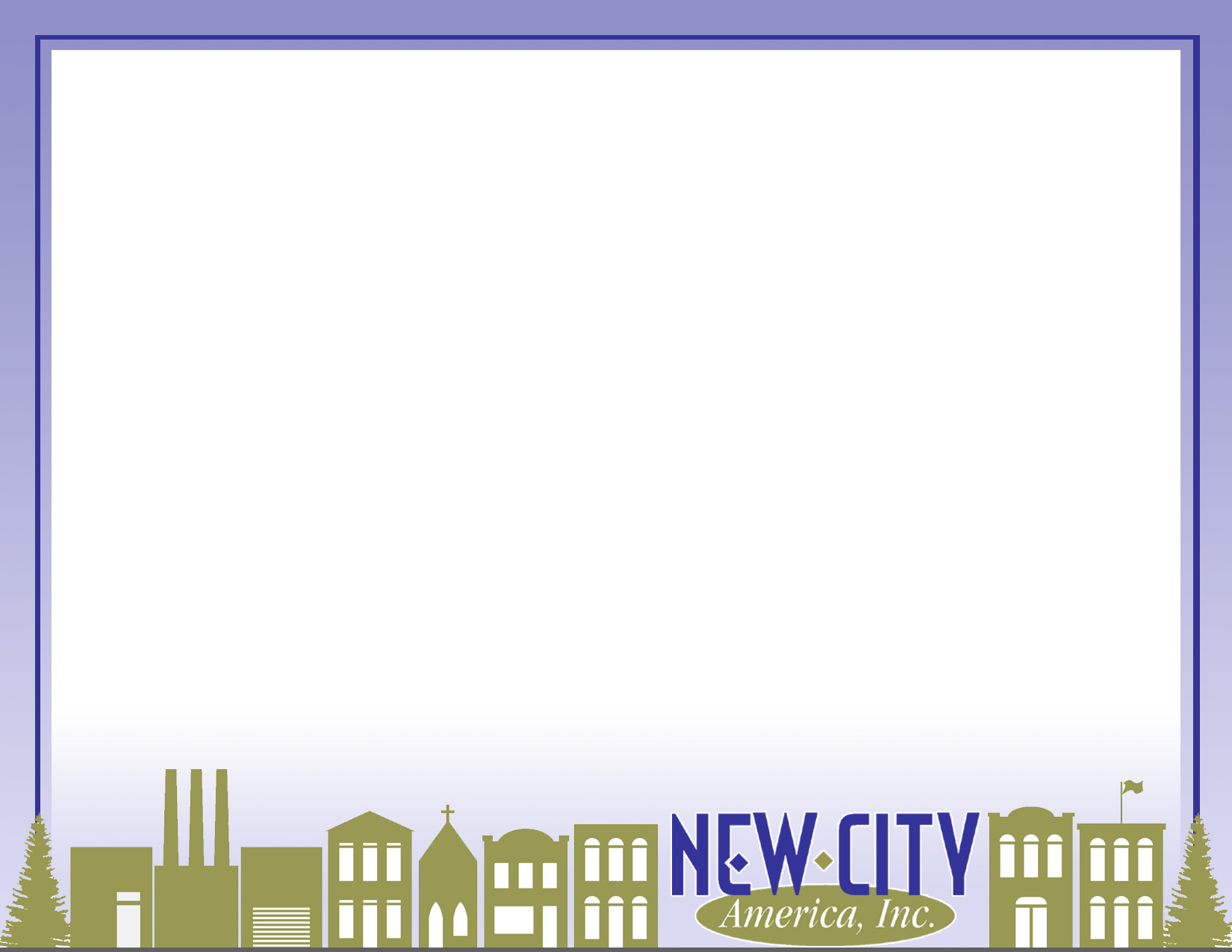 Little Italy - Before
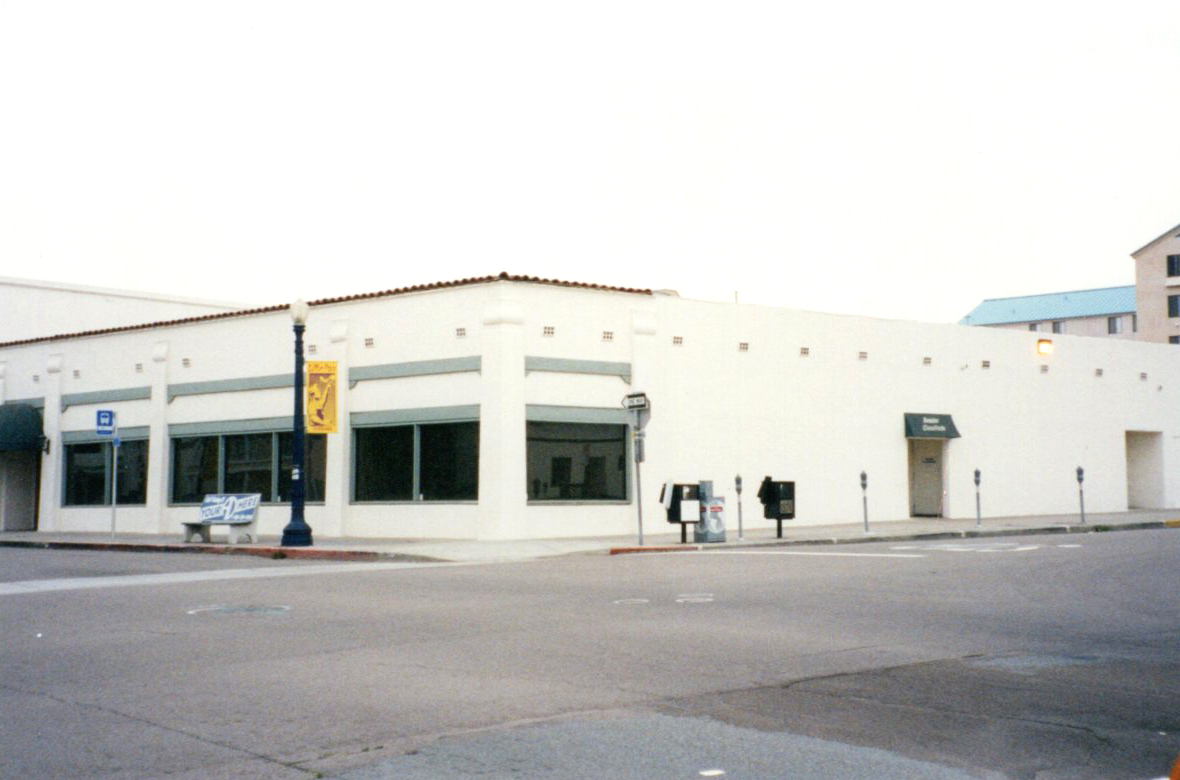 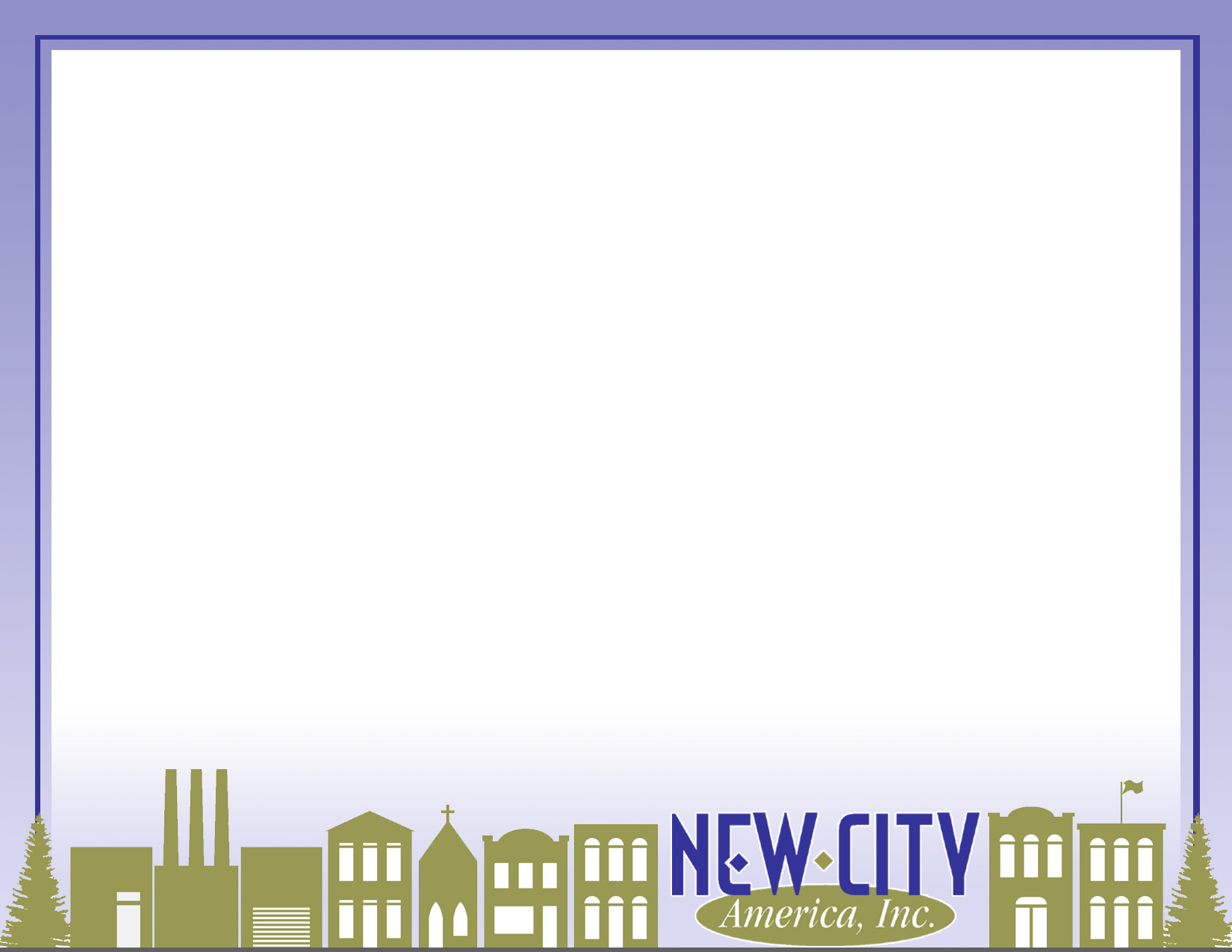 Little Italy - After
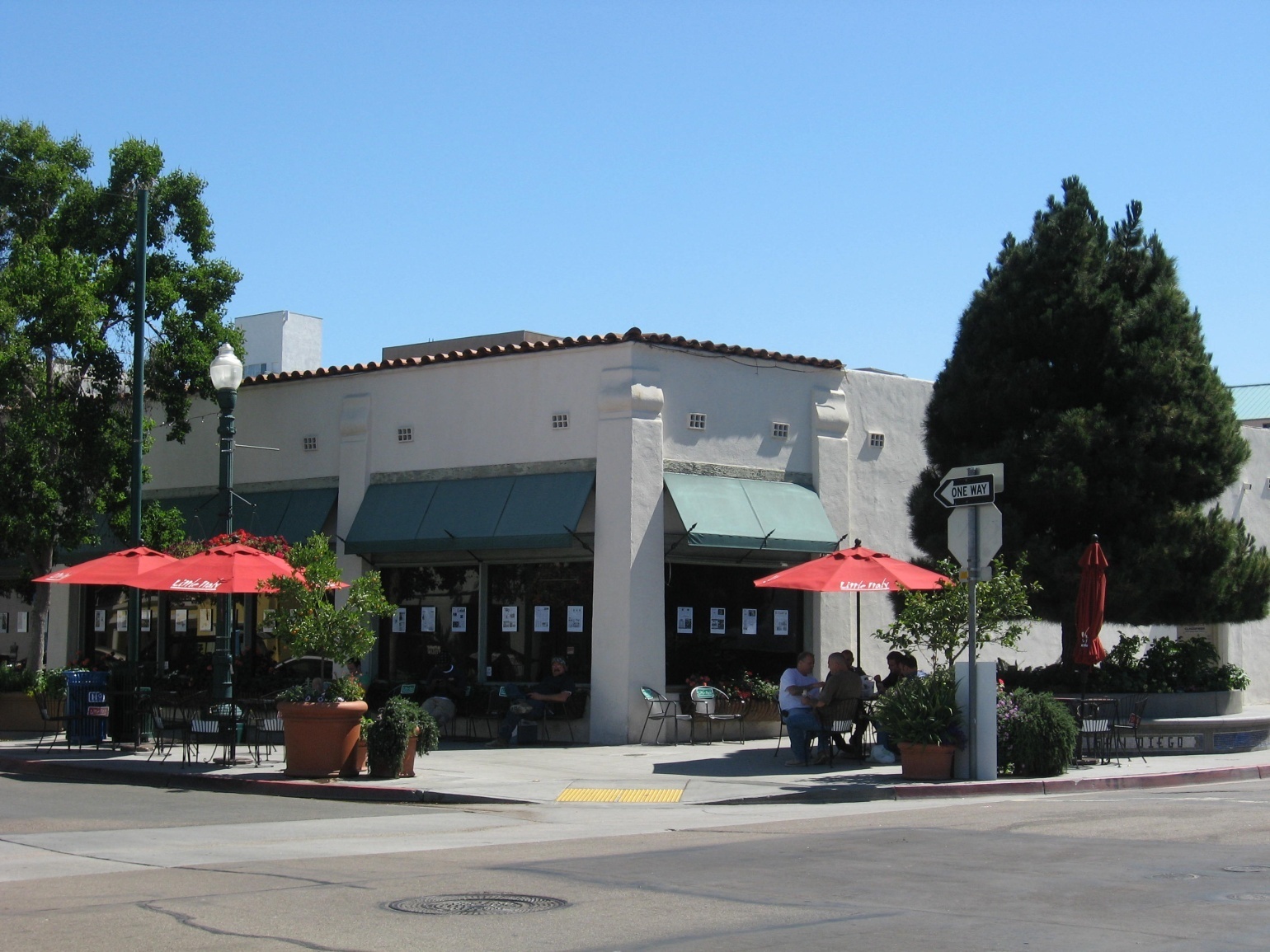 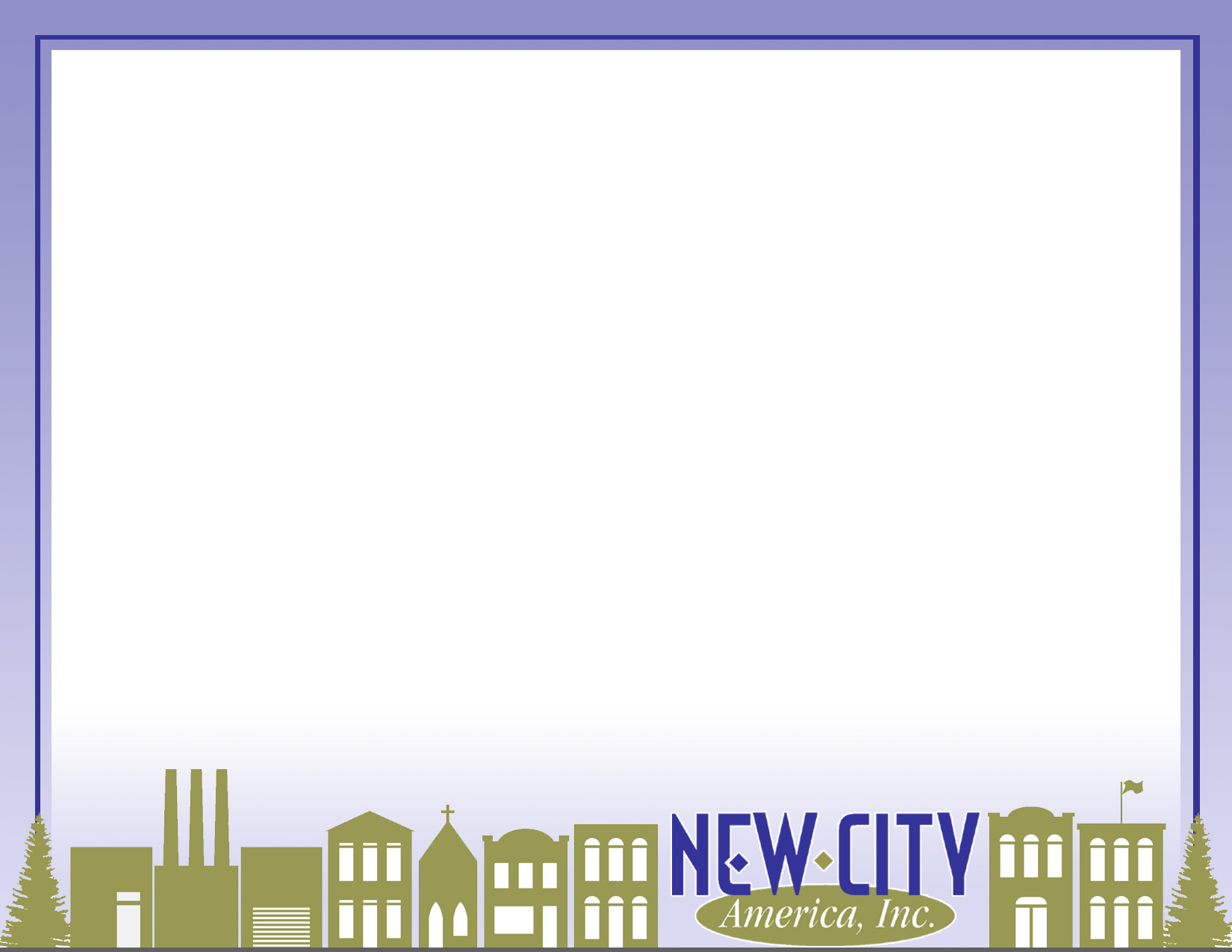 Public Spaces
Piazza Famiglia
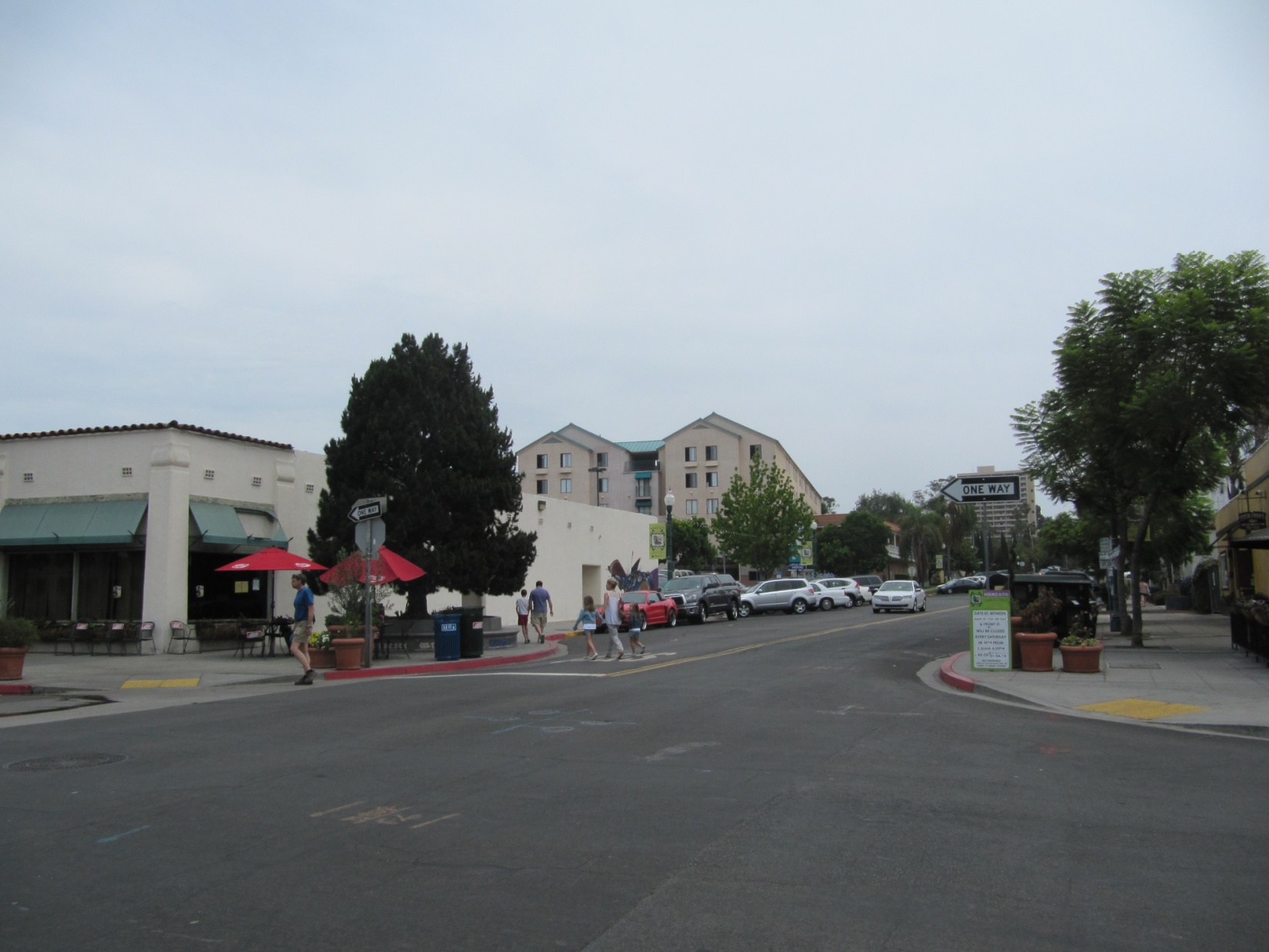 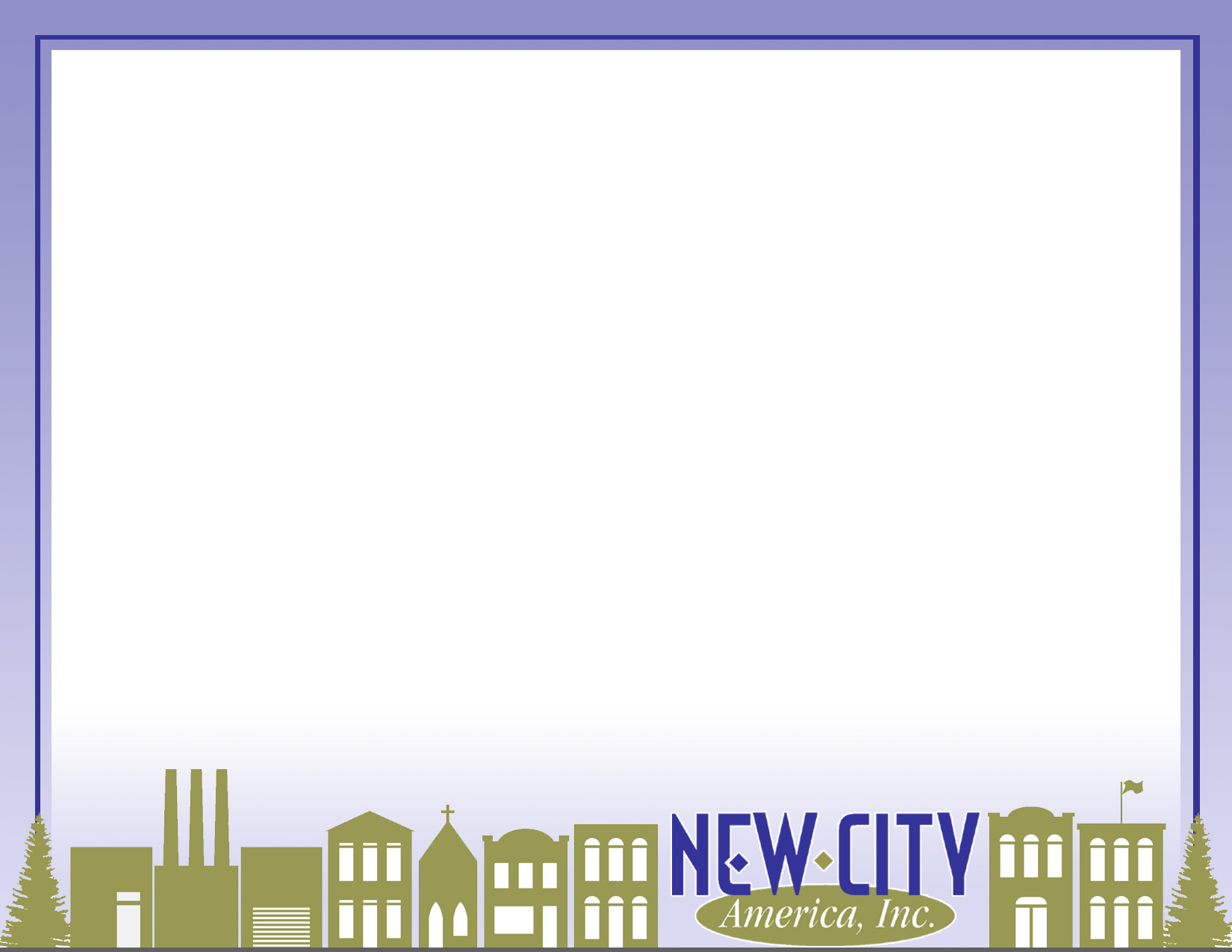 Public Spaces
Piazza Famiglia
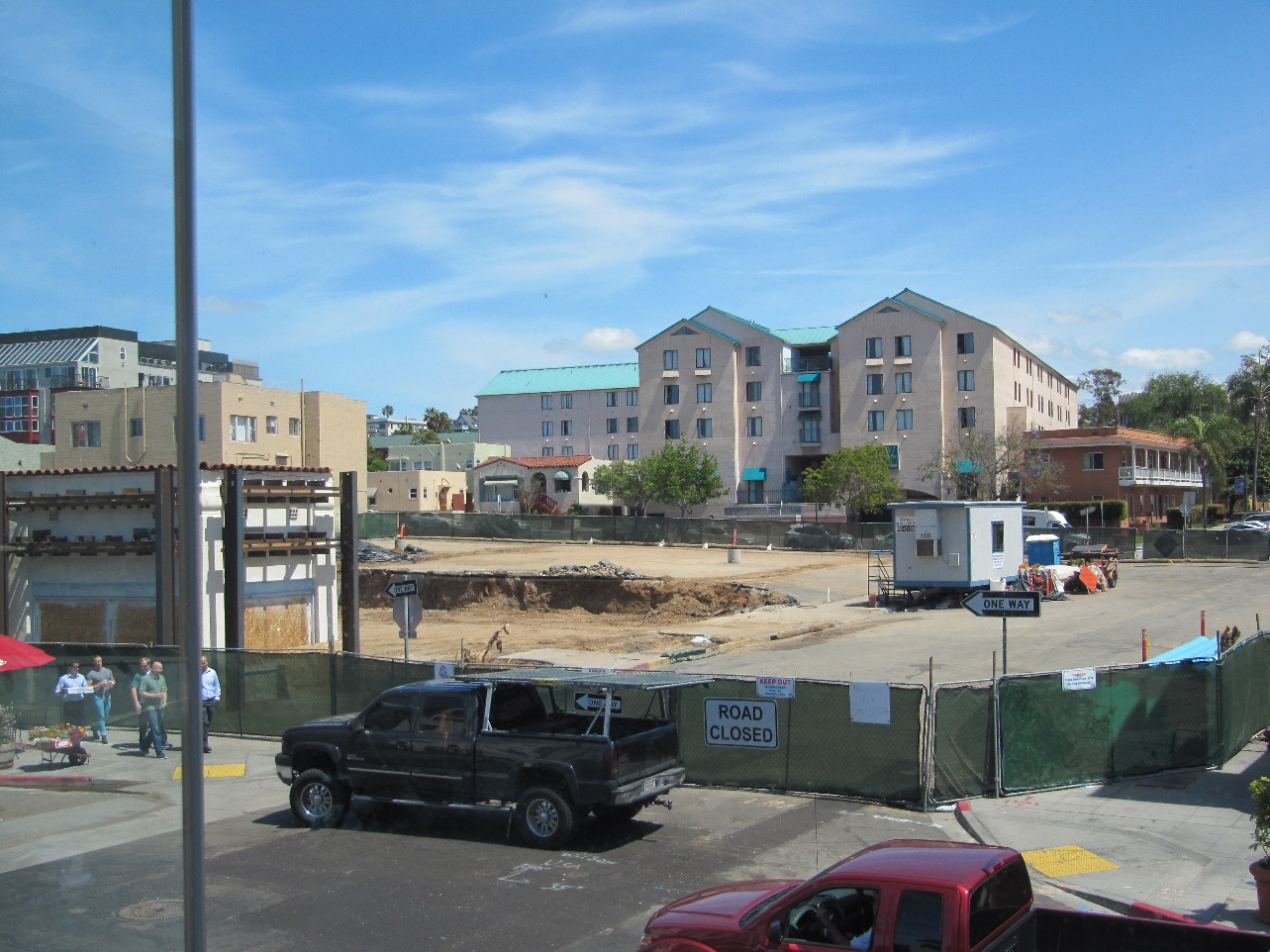 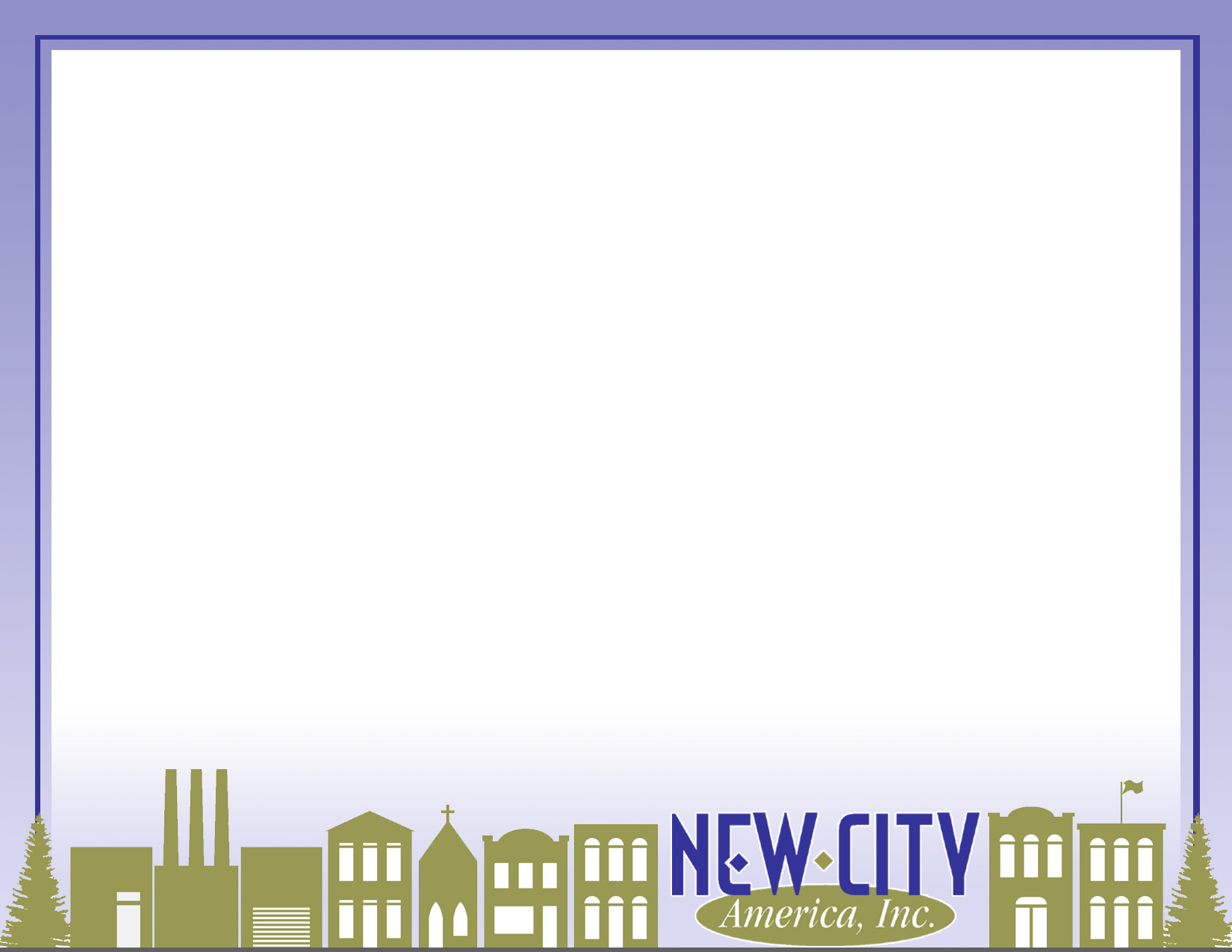 Public Spaces
Piazza Famiglia
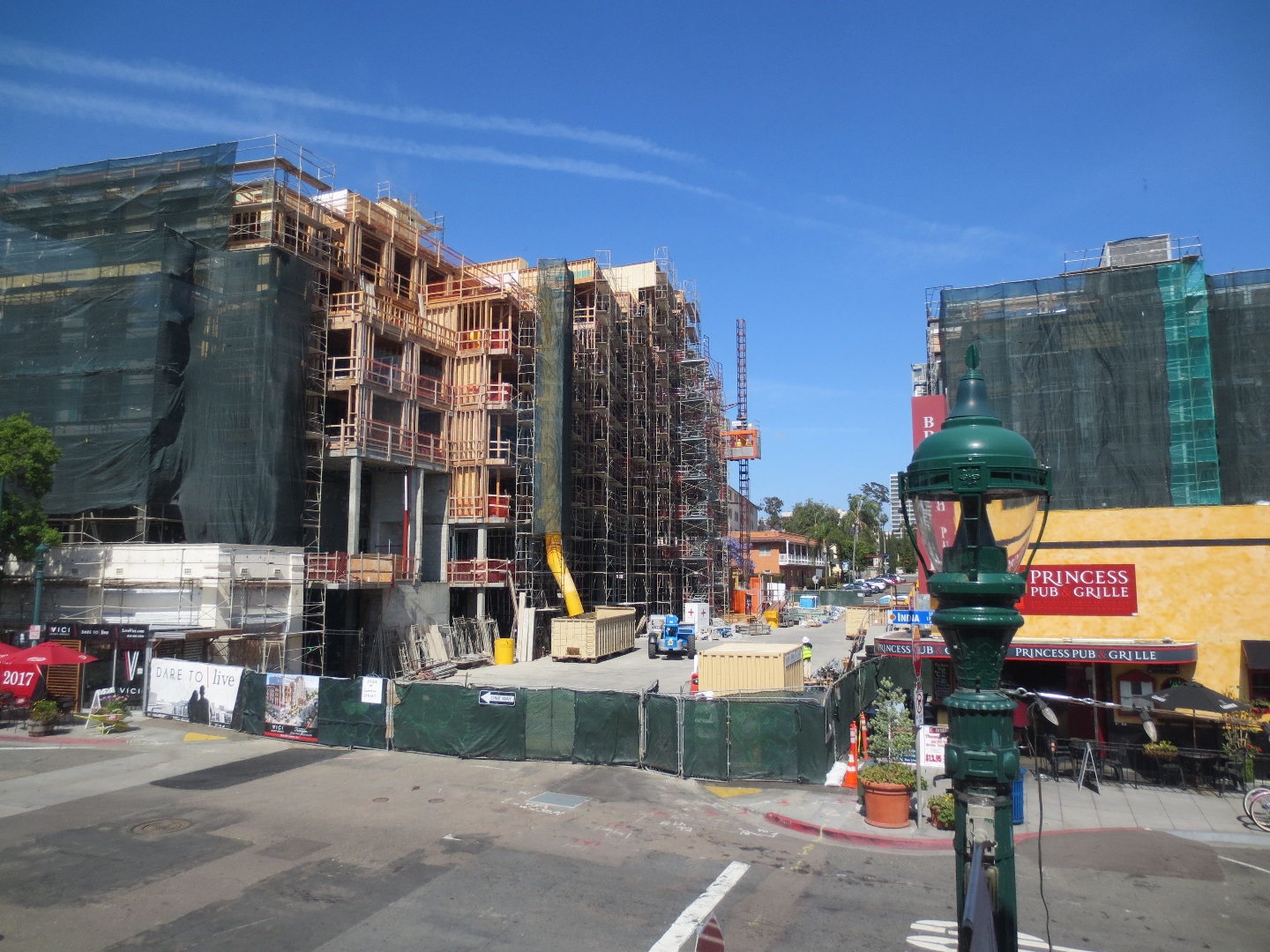 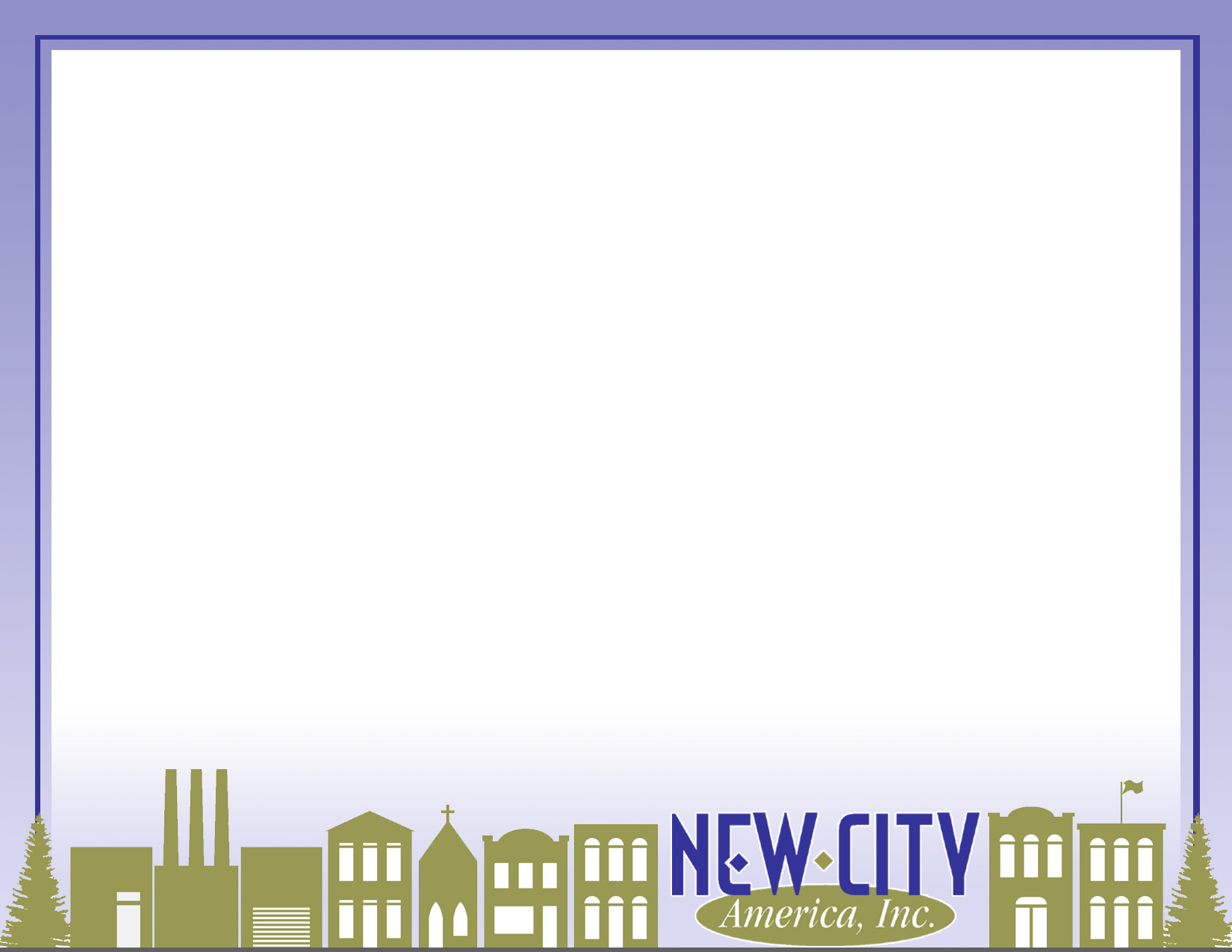 Public Spaces
Piazza Famiglia
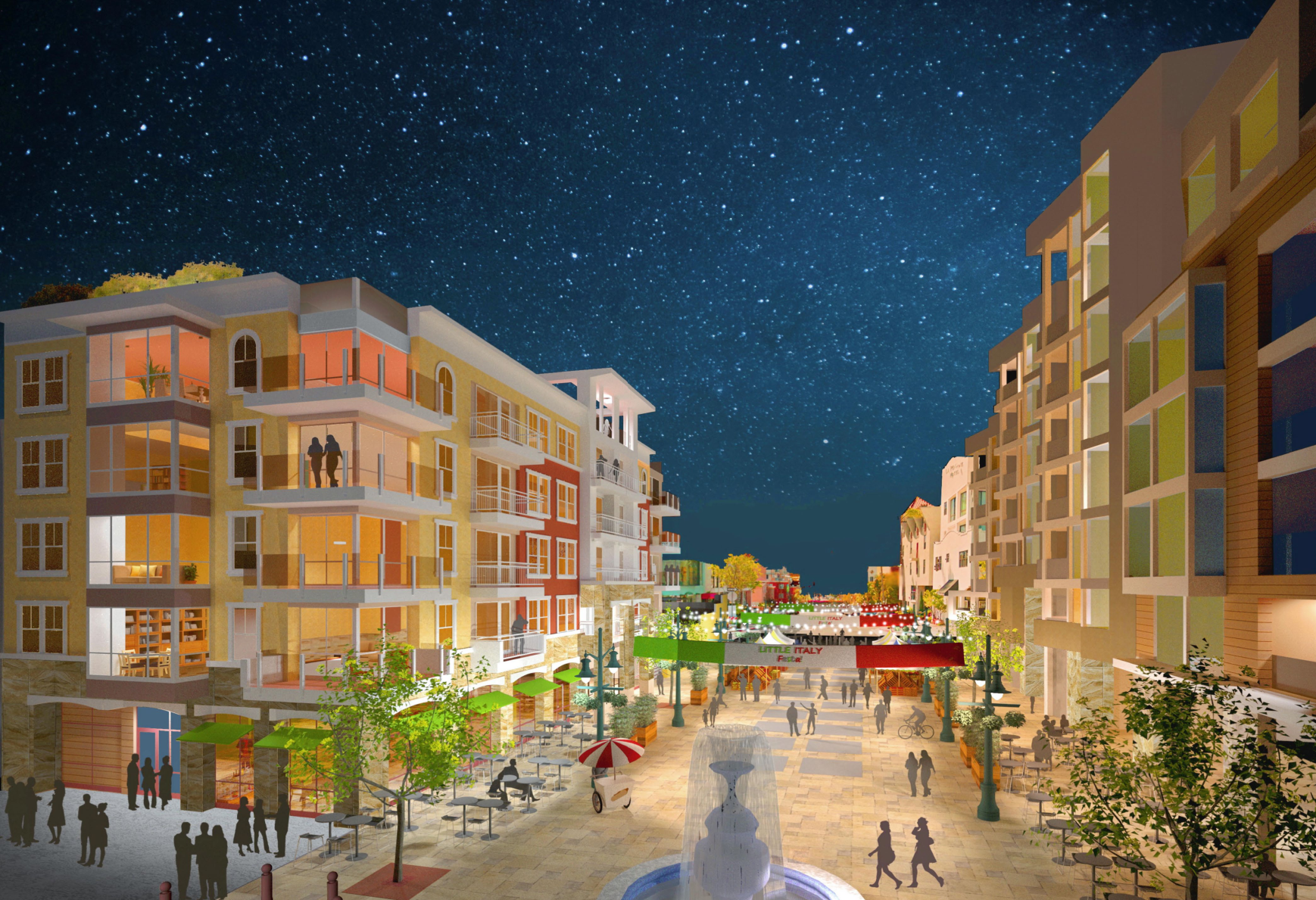 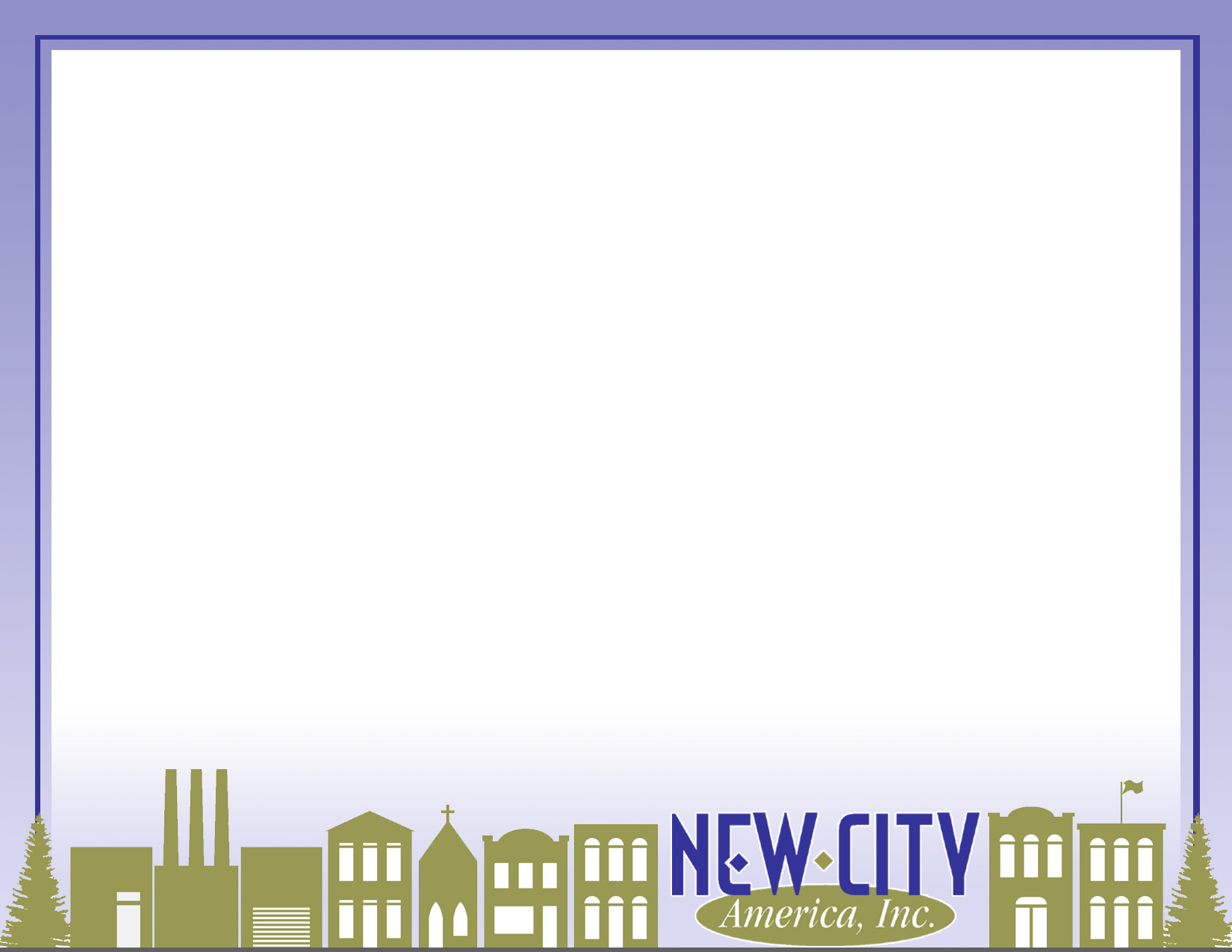 Public Spaces
Piazza Famiglia – Amici Park – Dog Park
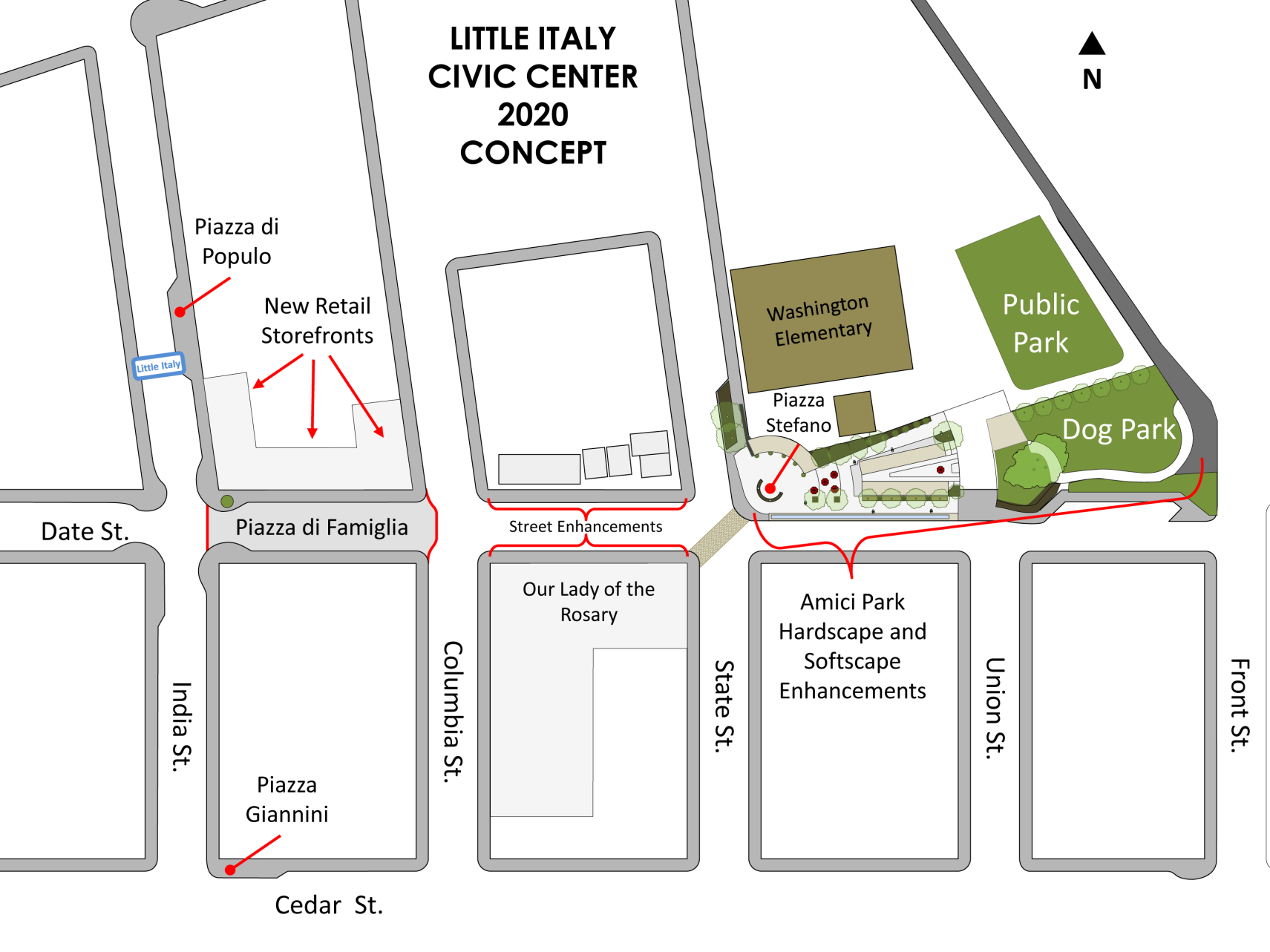 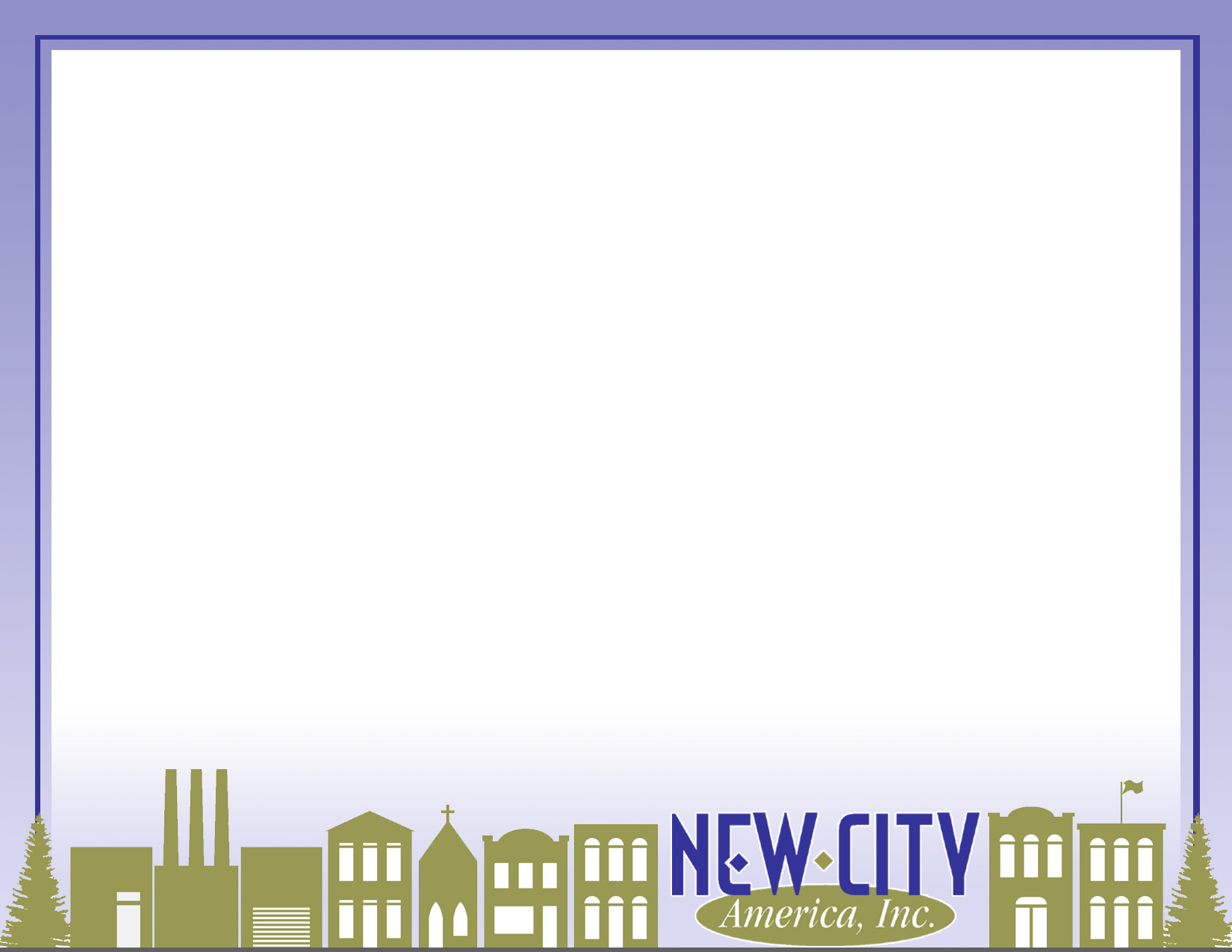 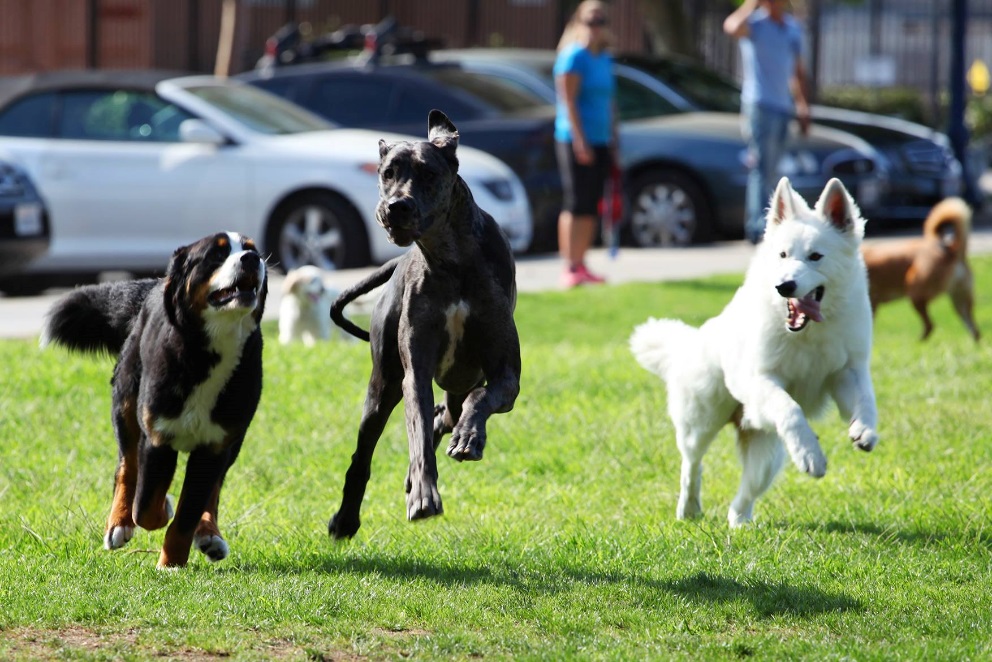 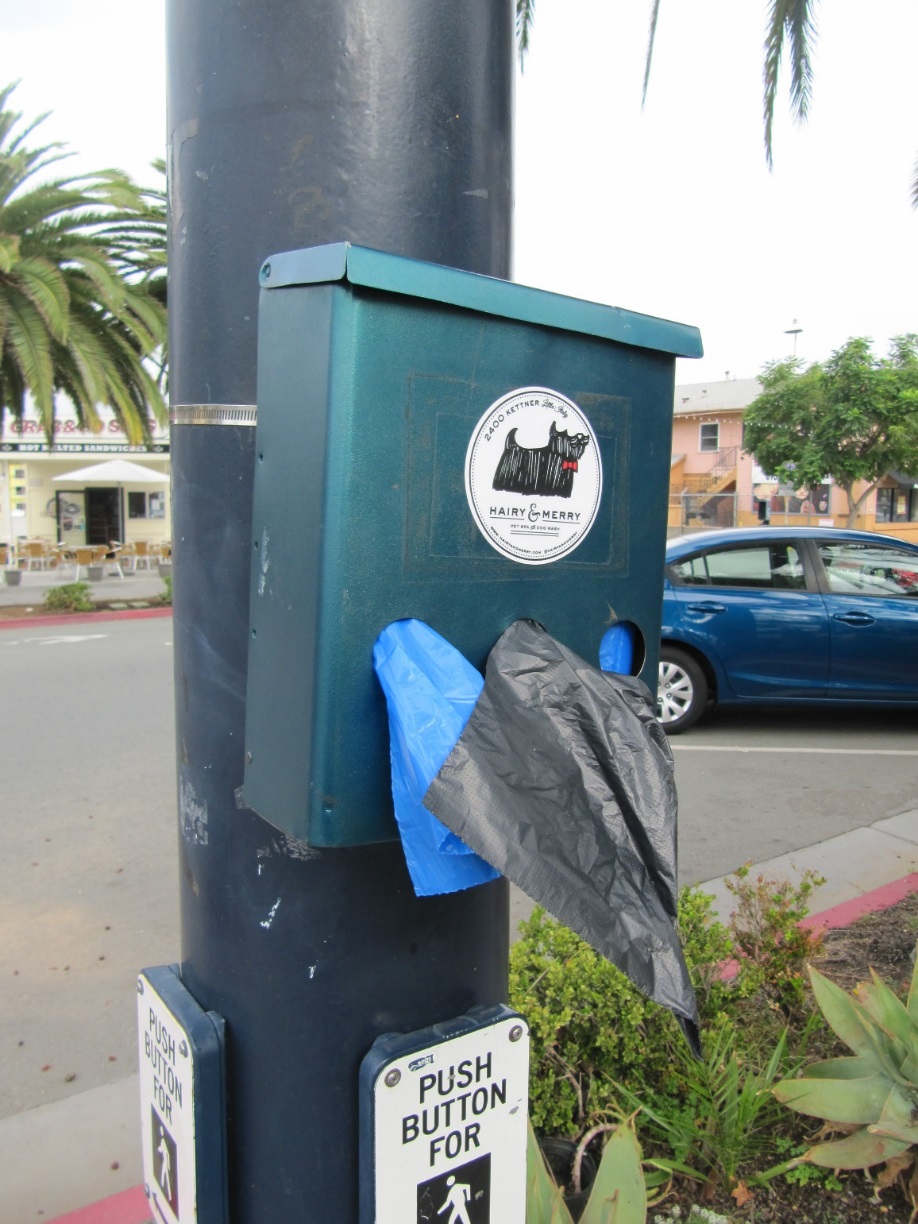 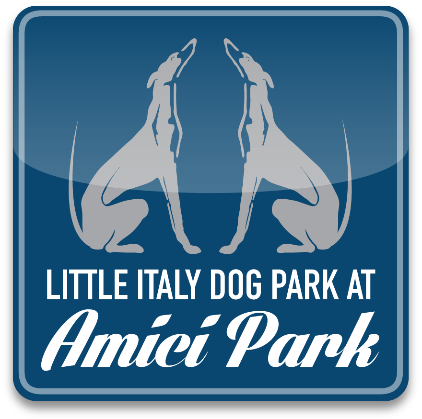 Photo by
Dogs of Little Italy
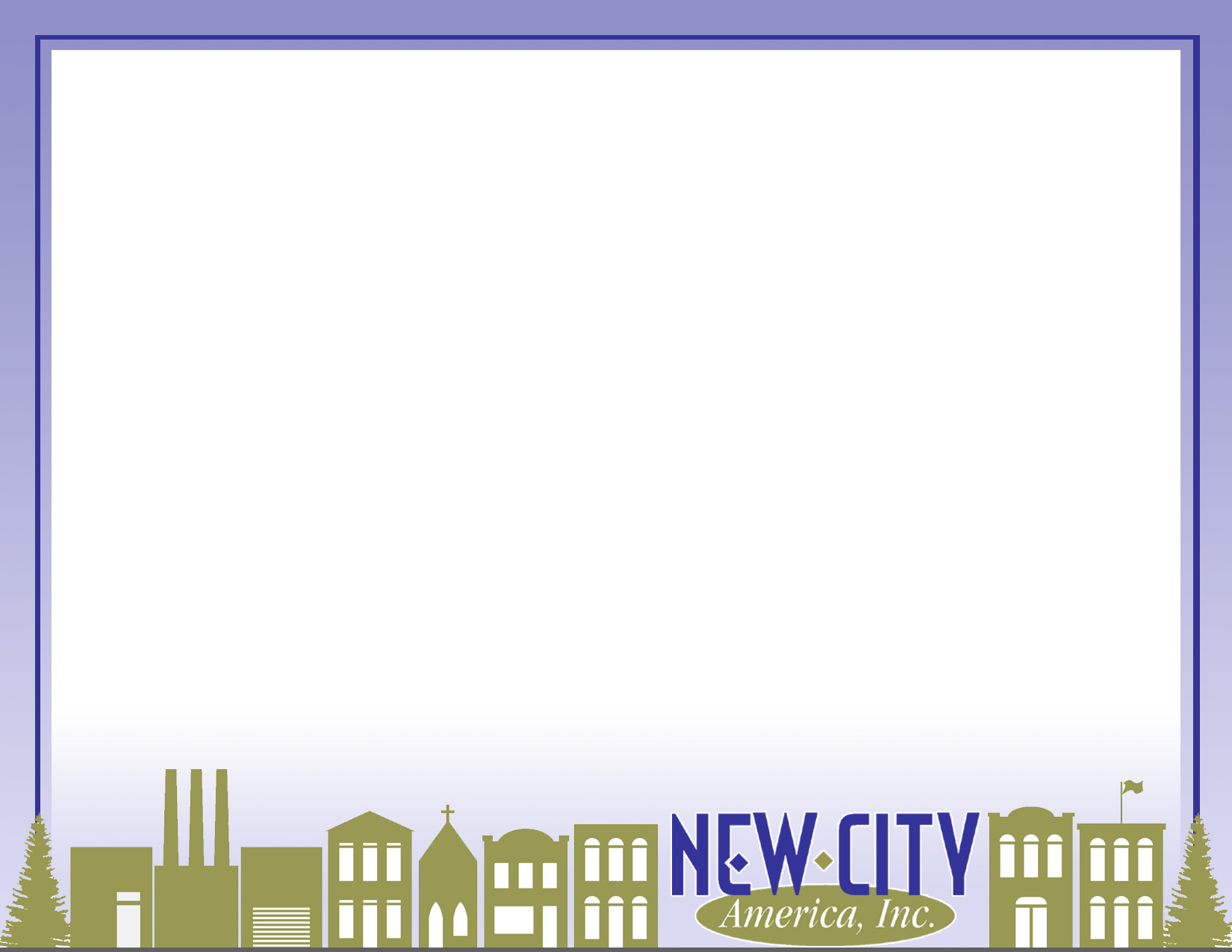 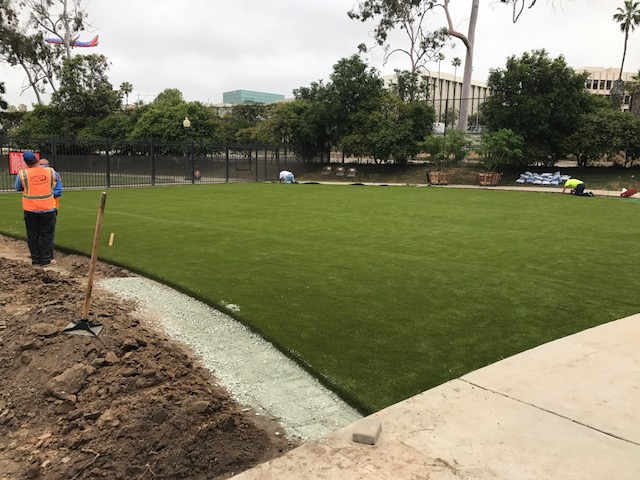 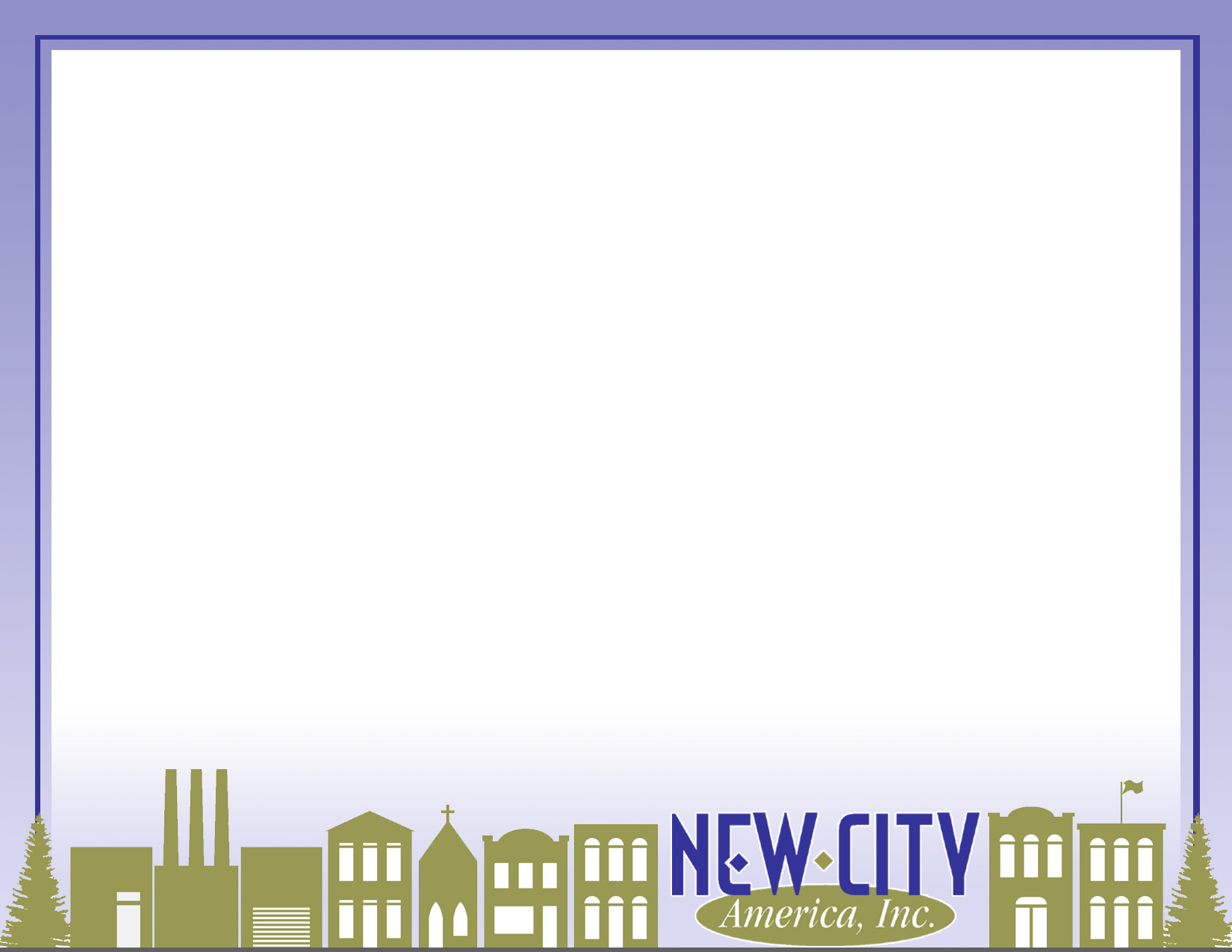 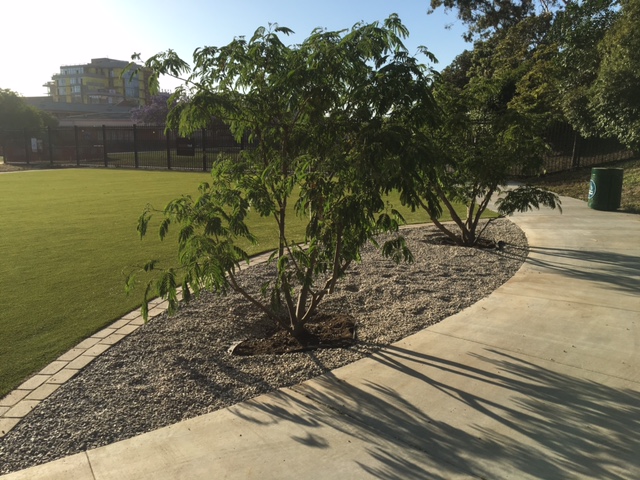 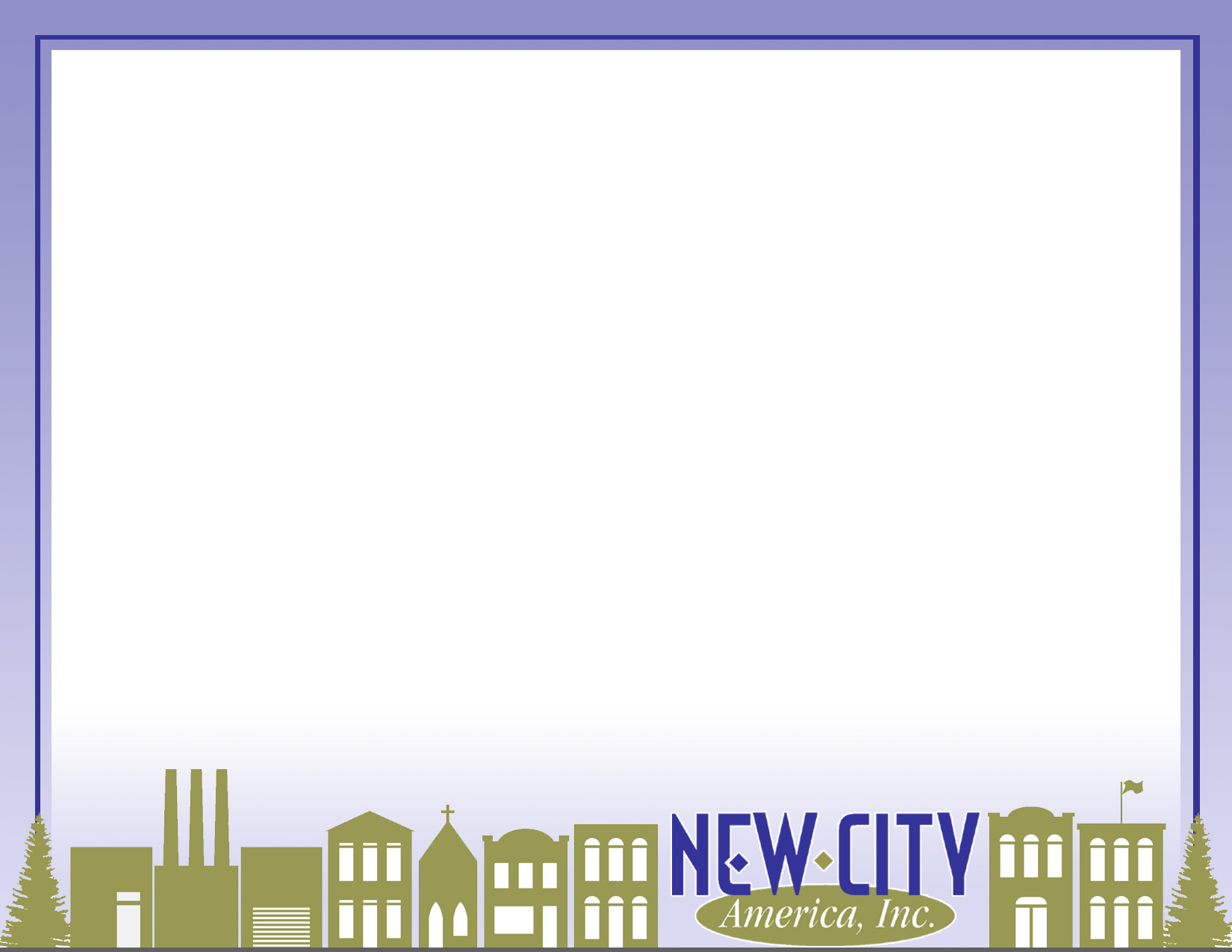 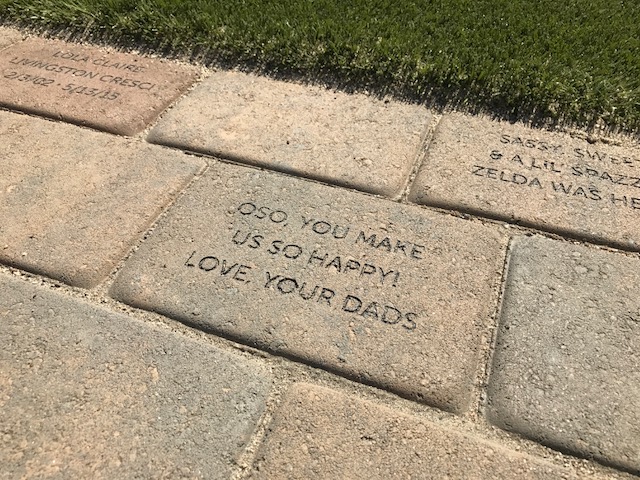 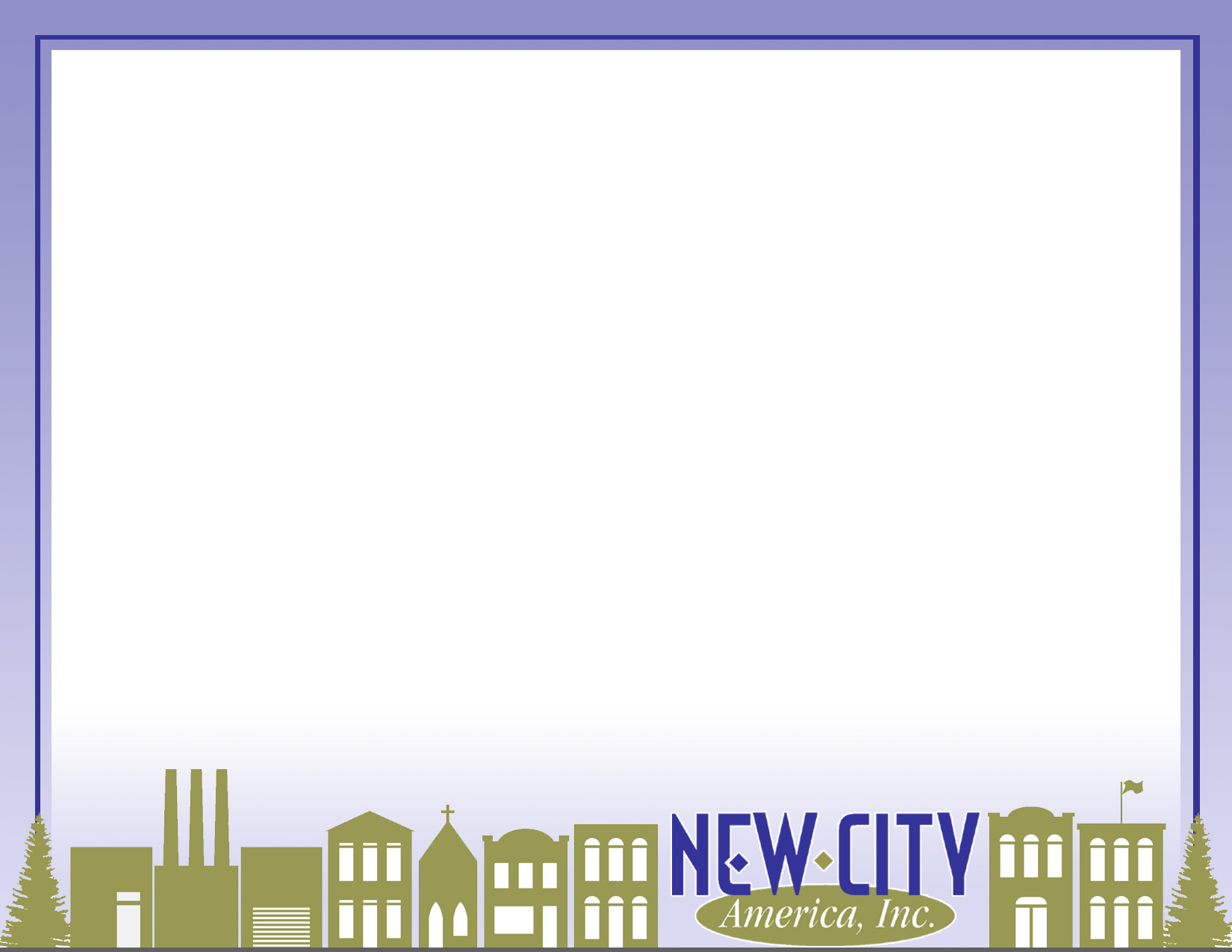 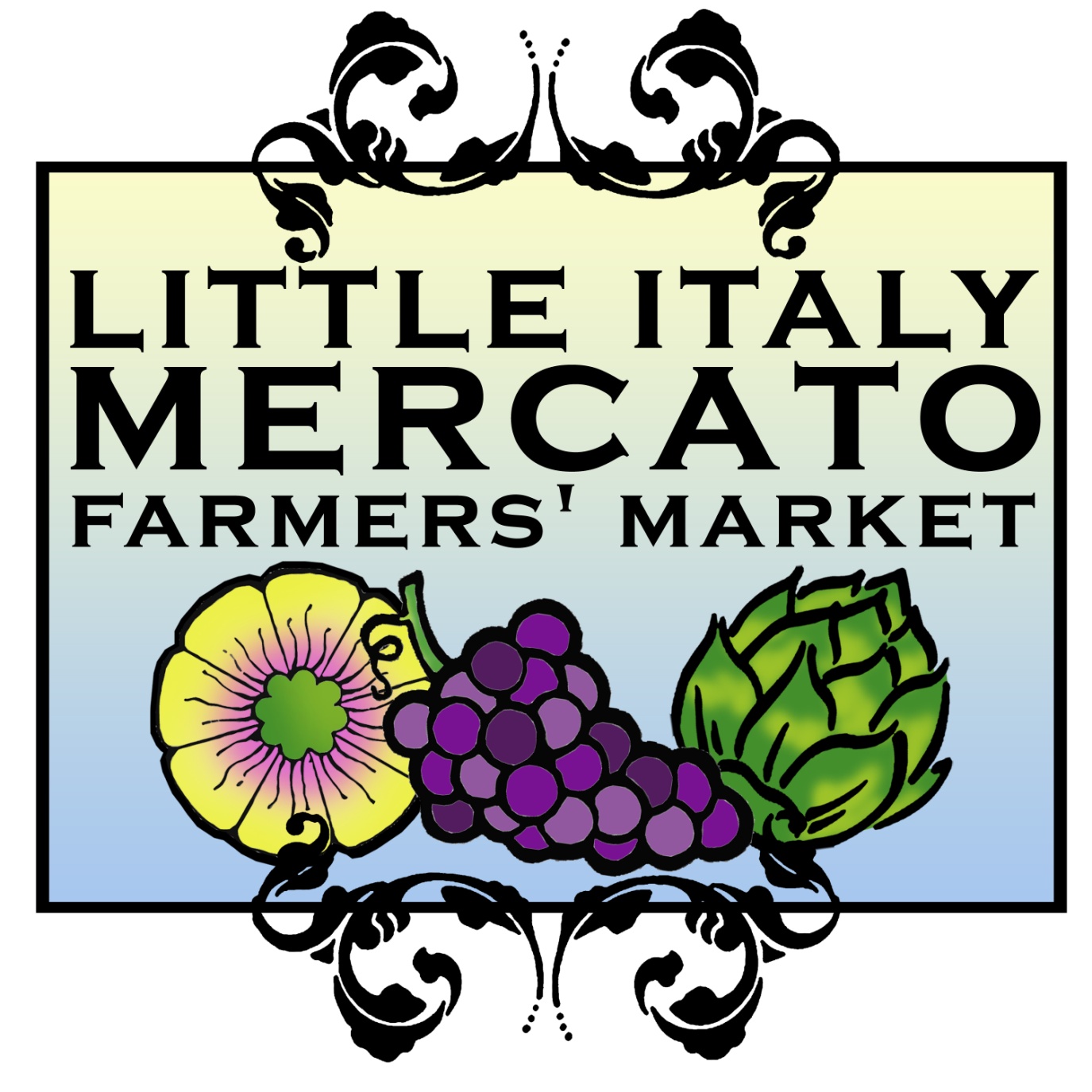 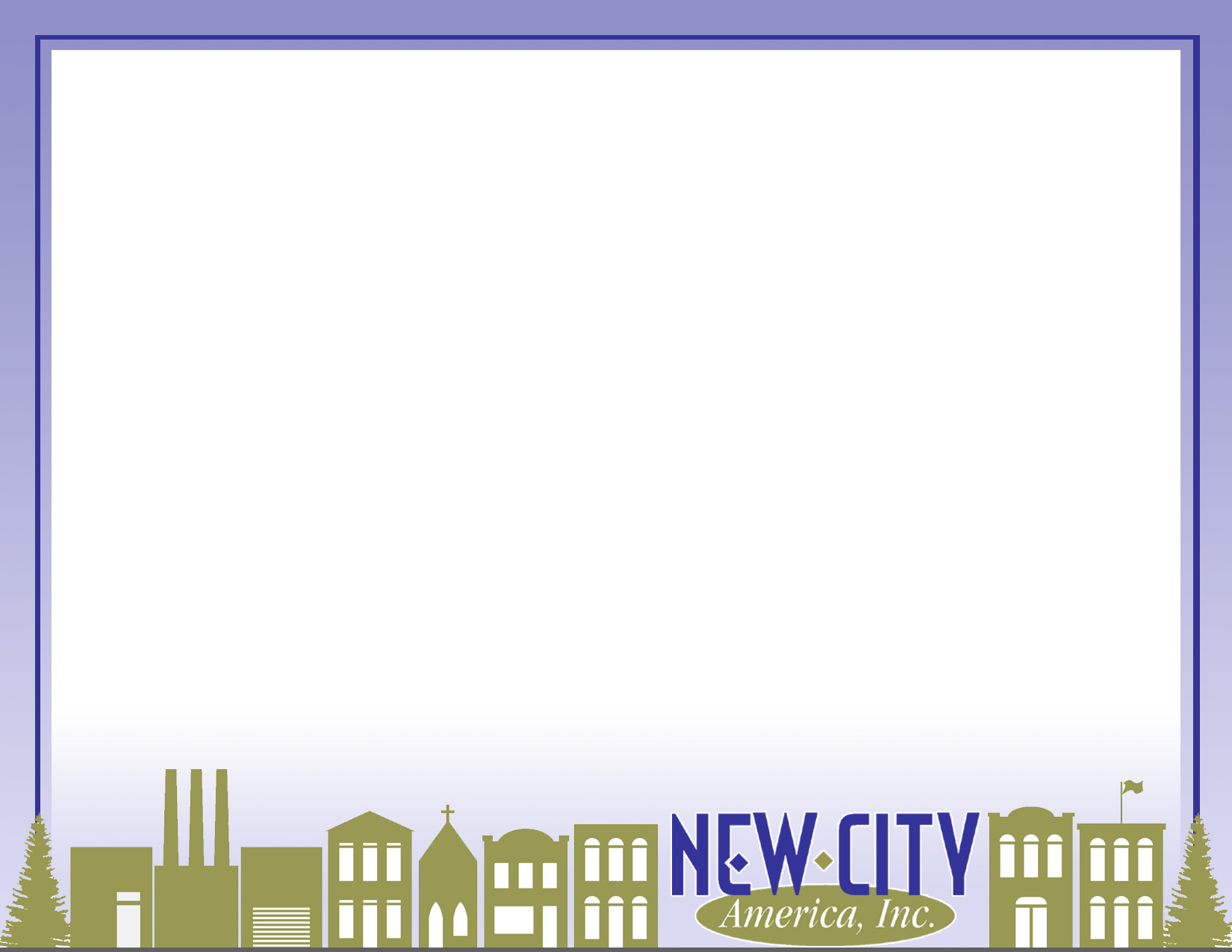 Little Italy Mercato – Farmers’ Market
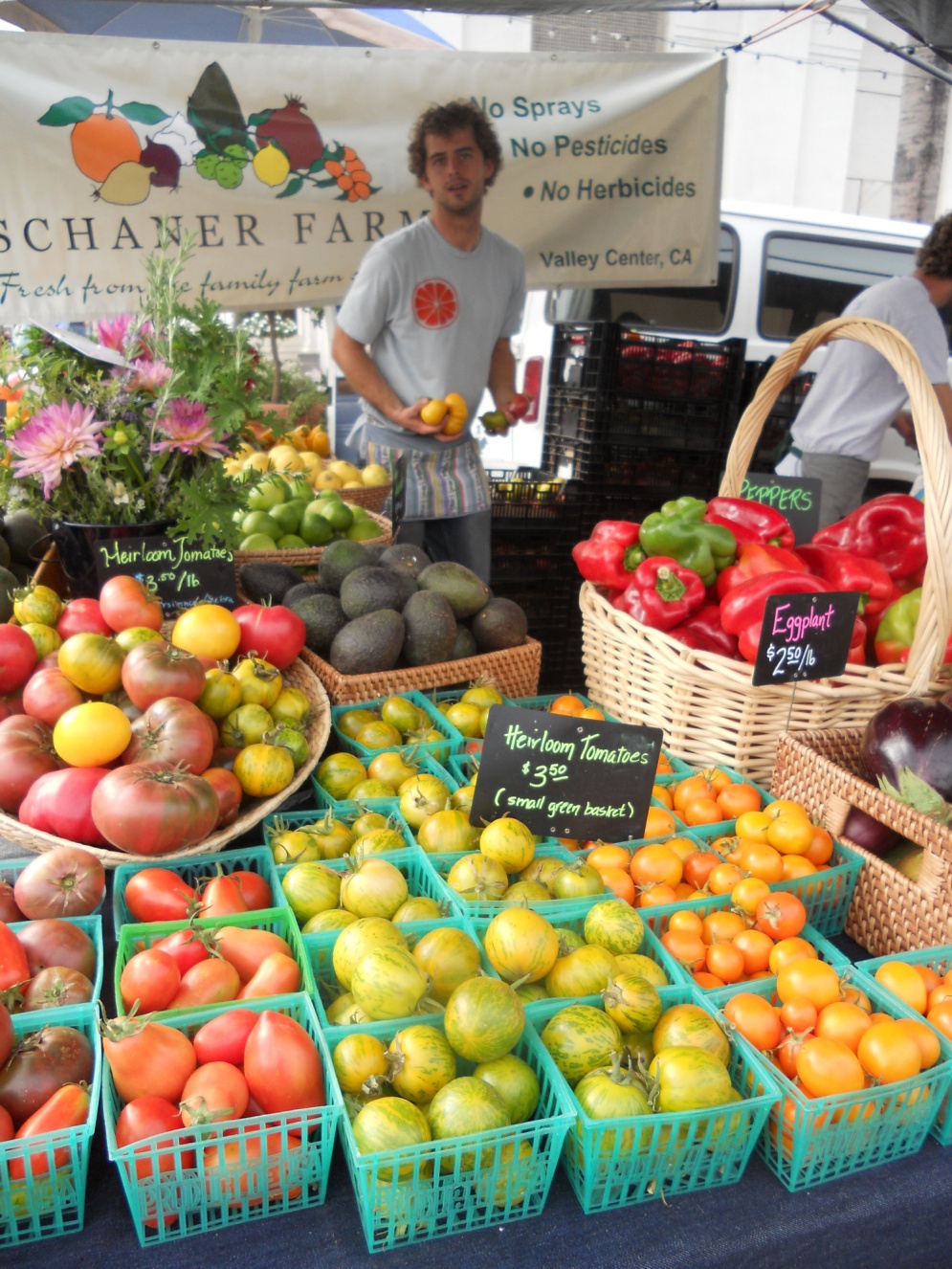 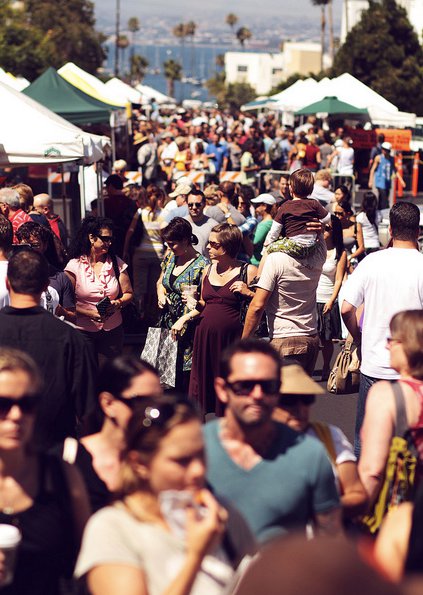 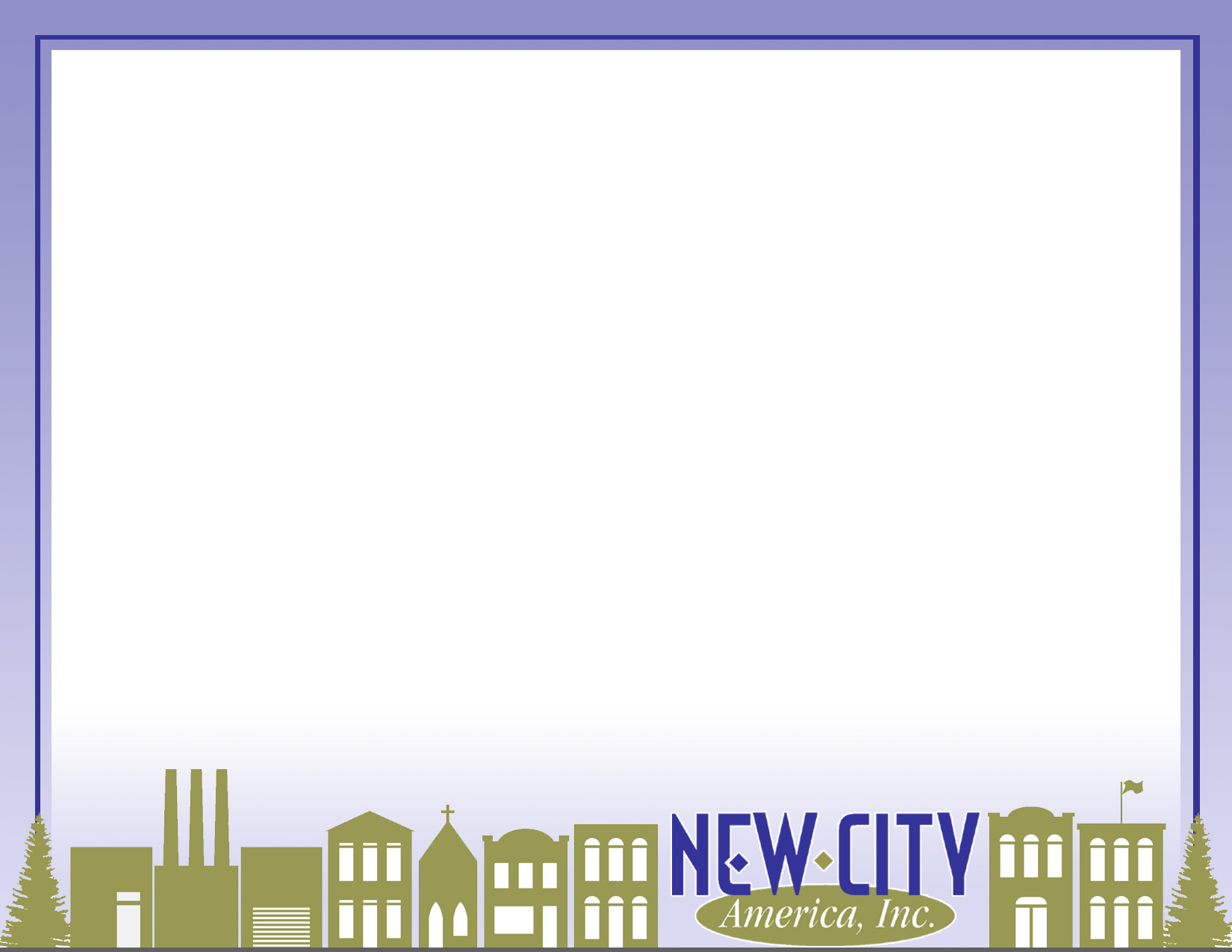 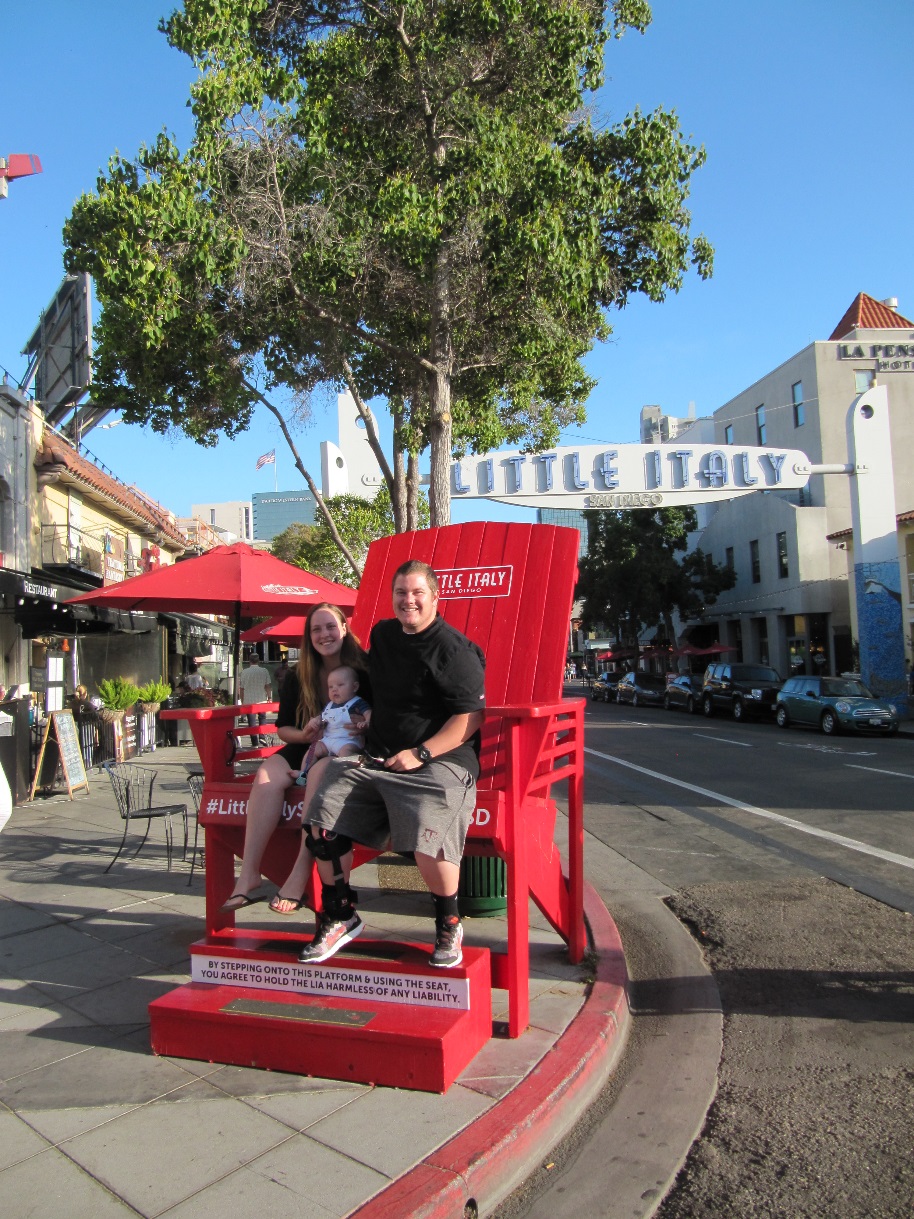 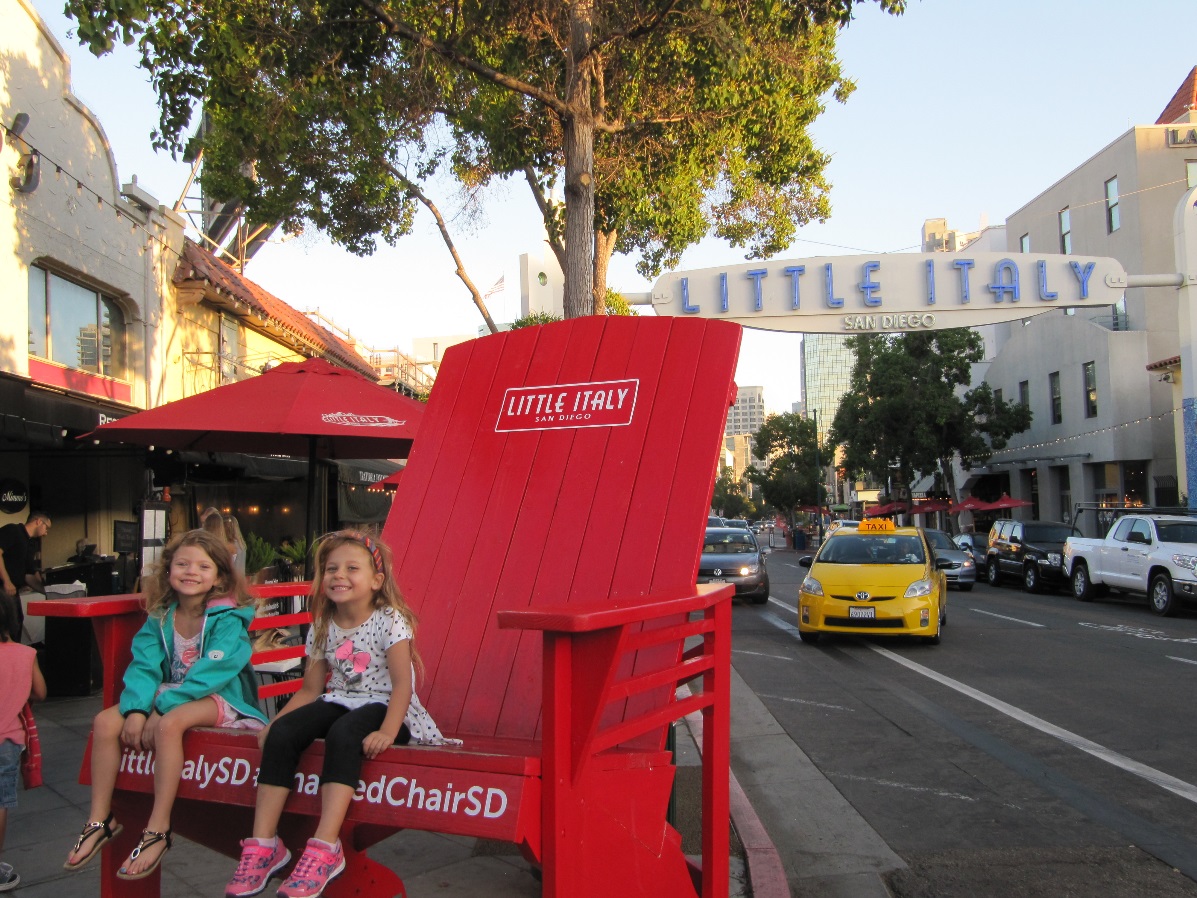 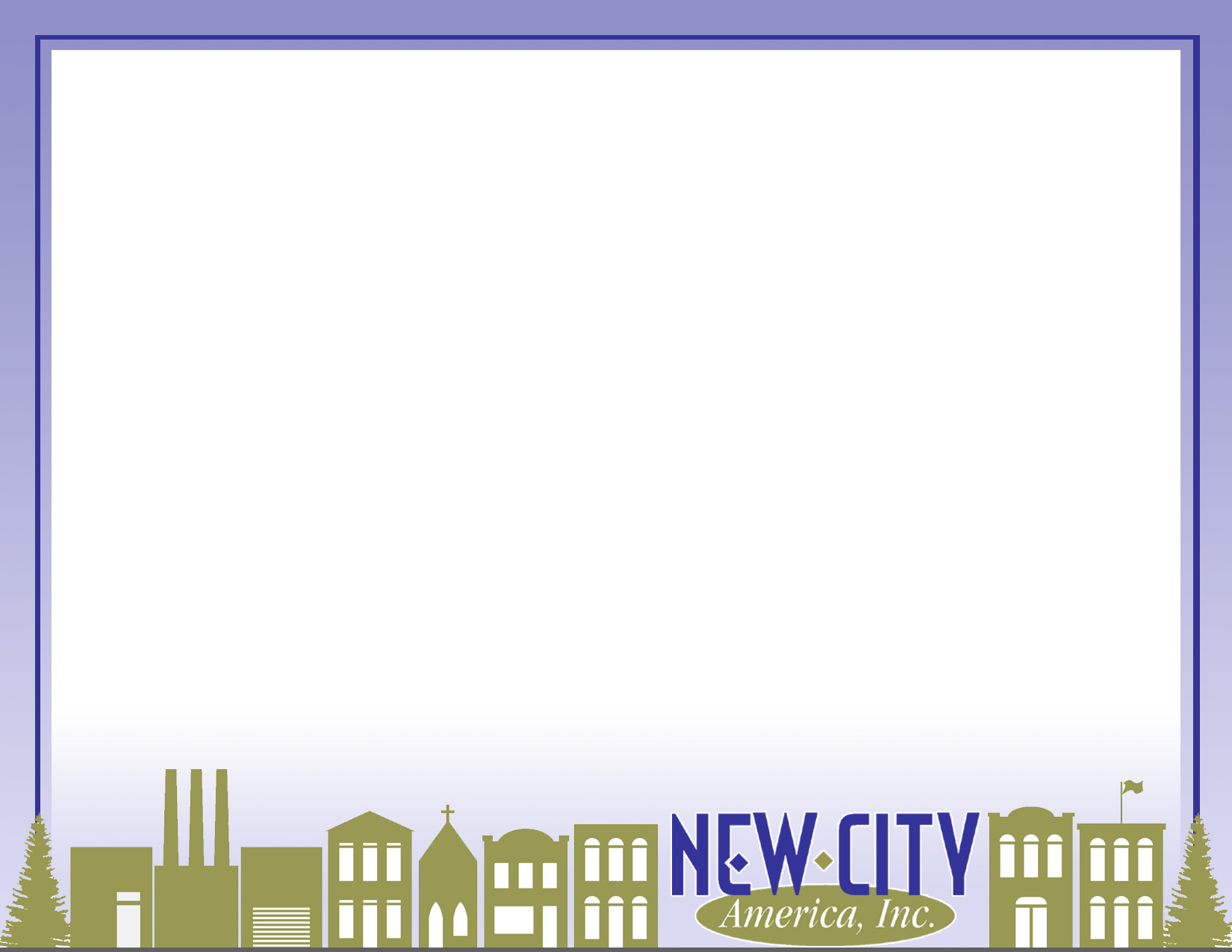 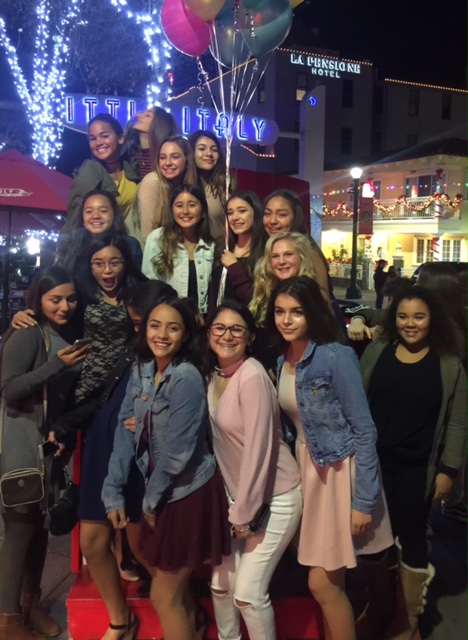 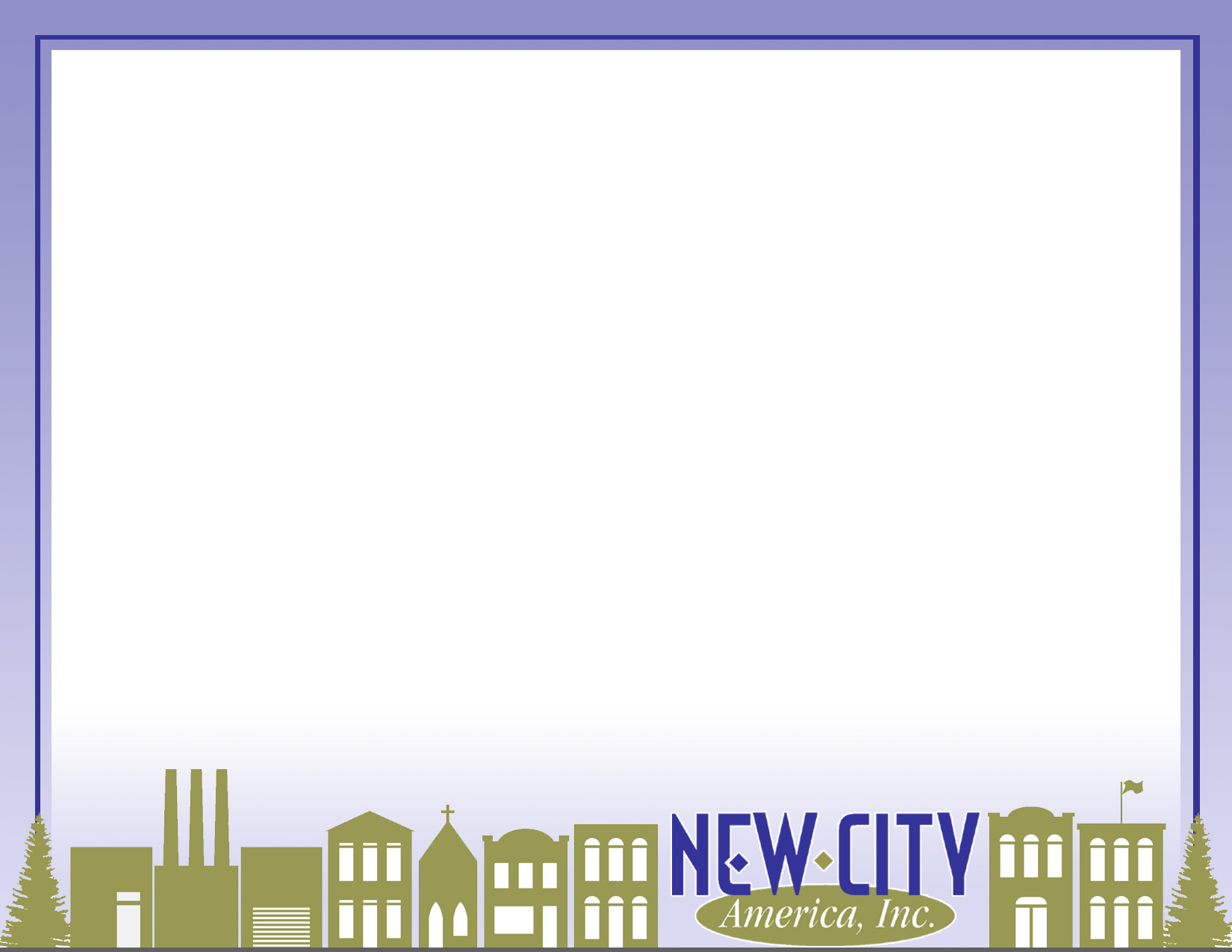 Key Issues:
 

Place
 
Financial stability of the place
 
District Management Corporation for the place
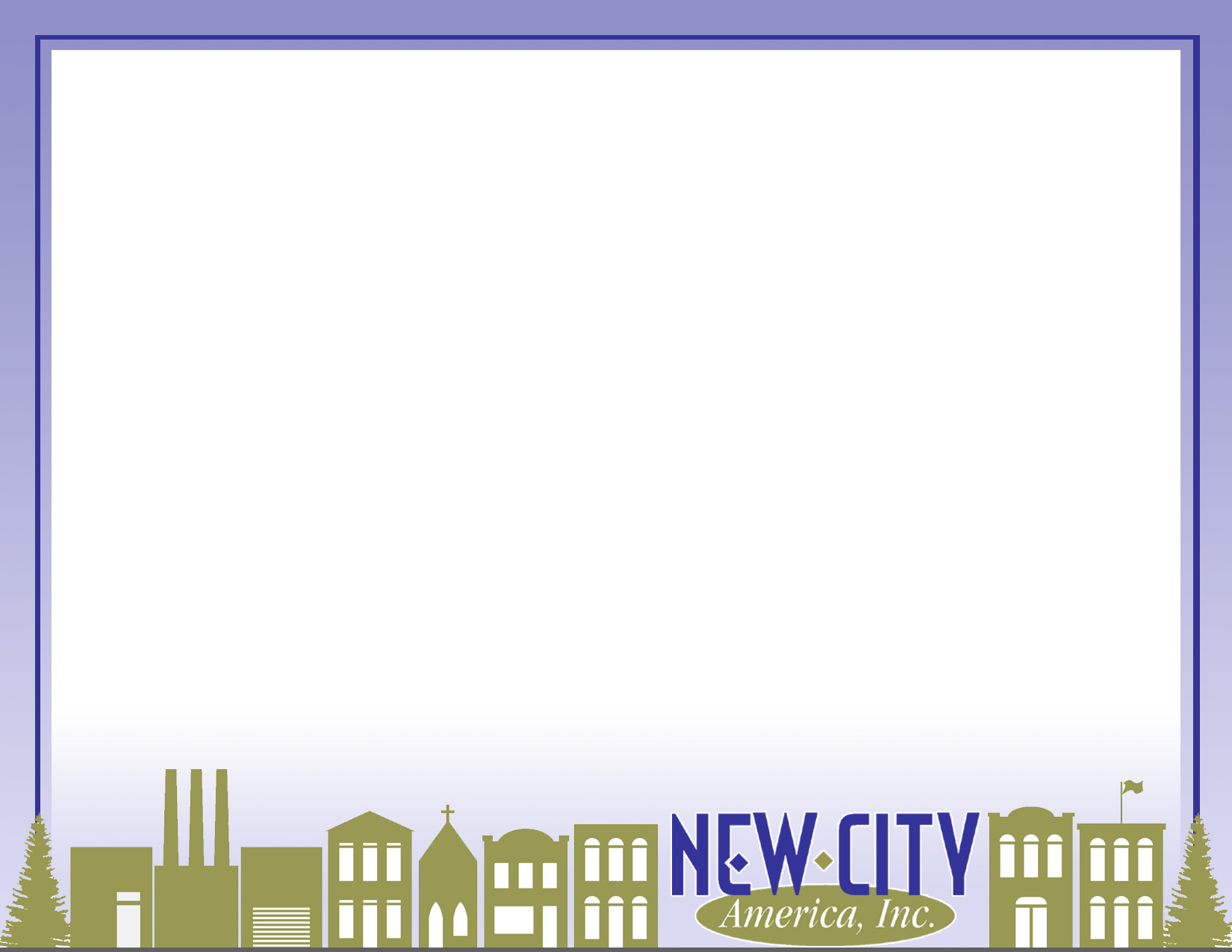 Key issue is Sustainability:
Three key elements to ensure the best chance of achieving sustainability in city center areas include:
 
1.	Identification of “place” and emphasis on placemaking
 
2.	Creating a system of financial stability and independence
 
3.	Creation of a new District management corporation whose whole focus is building the place and using revenue to fund programs and activities
Retail Space Per Capita, May 2016
Wall St. Journal April 21, 2016
30
25
20
Square feet of Retail Space Per Person
15
10
5
USA (24)
Canada (15)
Australia (10)
U.K (5)
E-Commerce is now estimated to be close to 20% of total mall sales
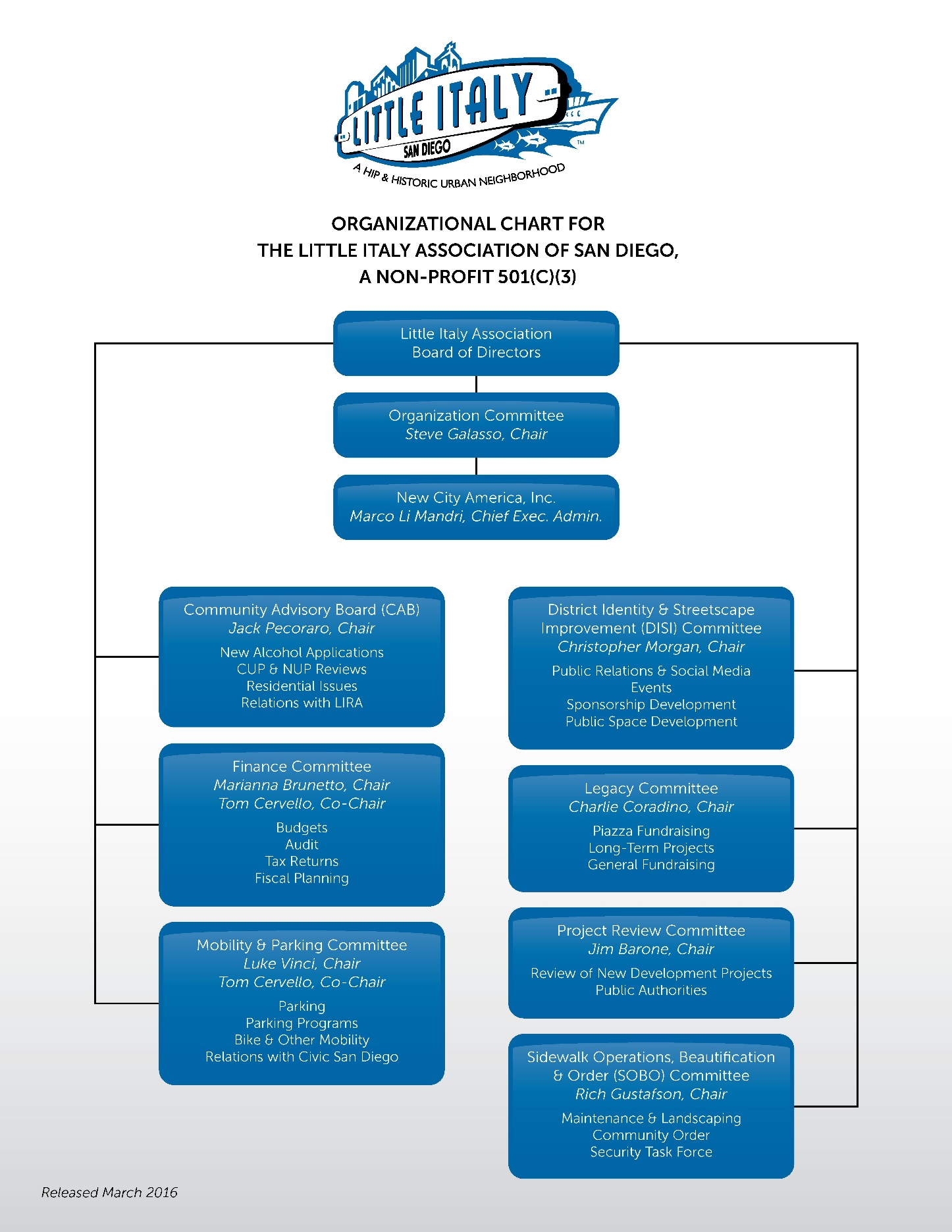 Sales Tax Growth
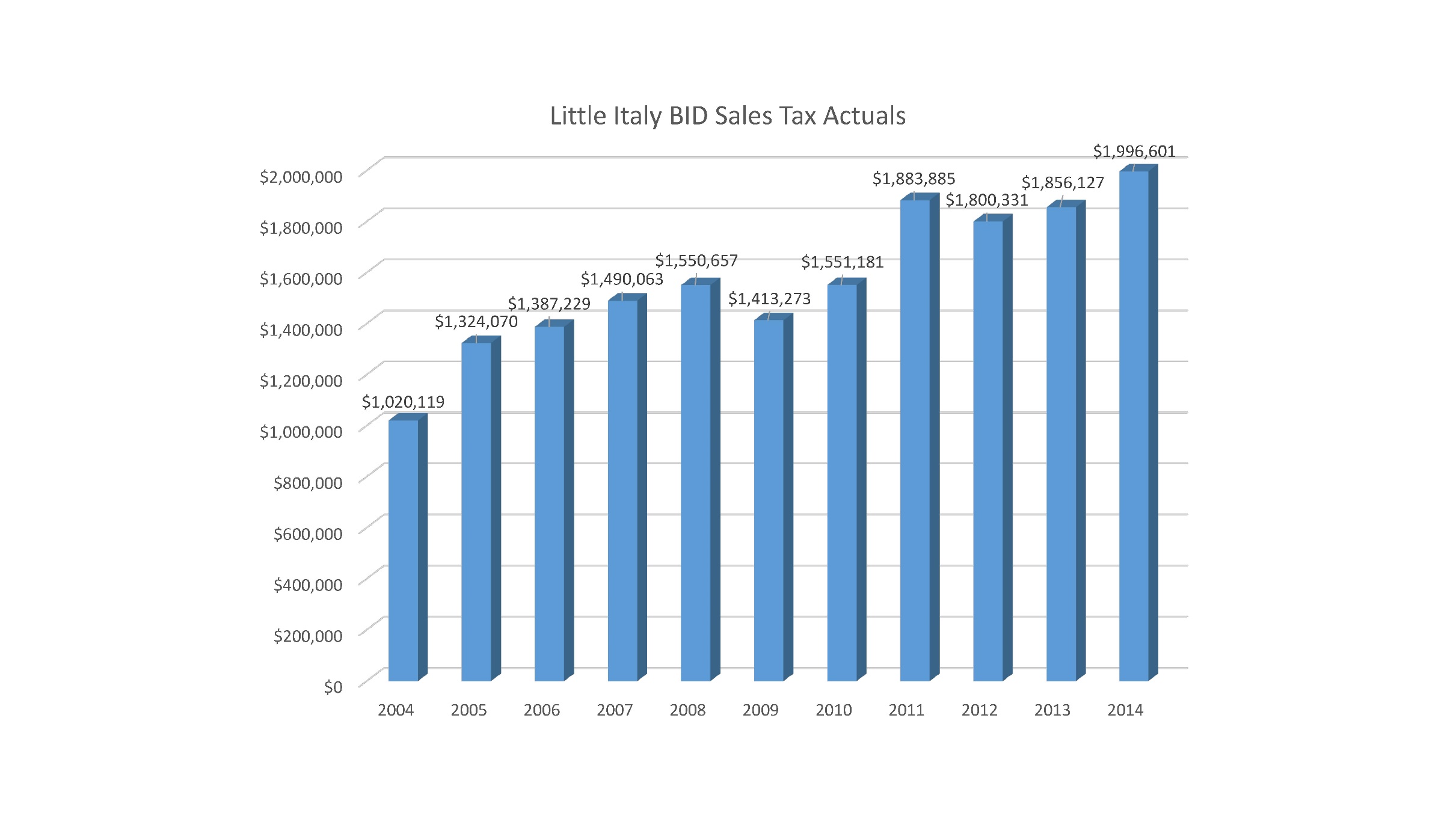 Residential Growth 2000-2015
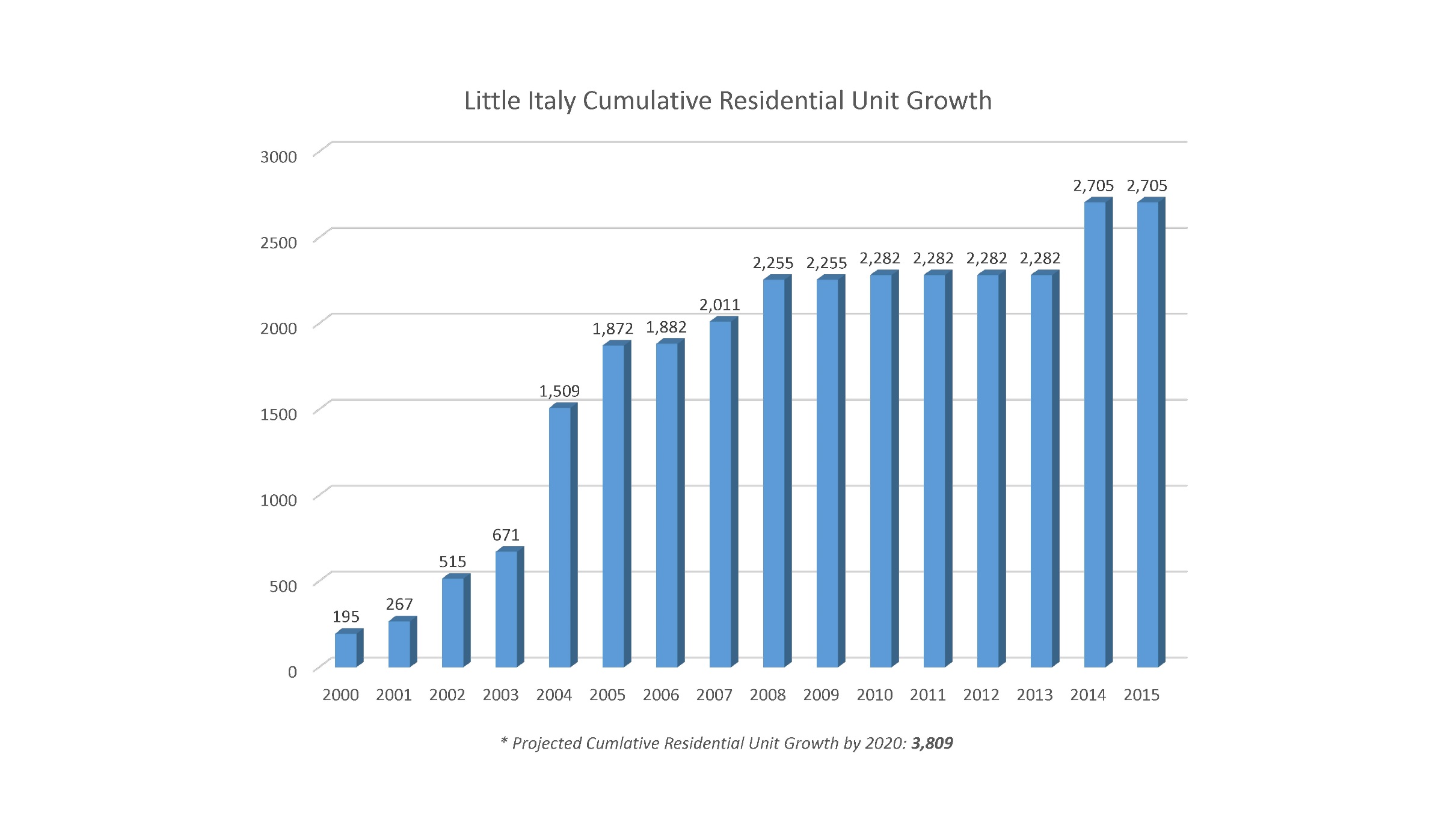 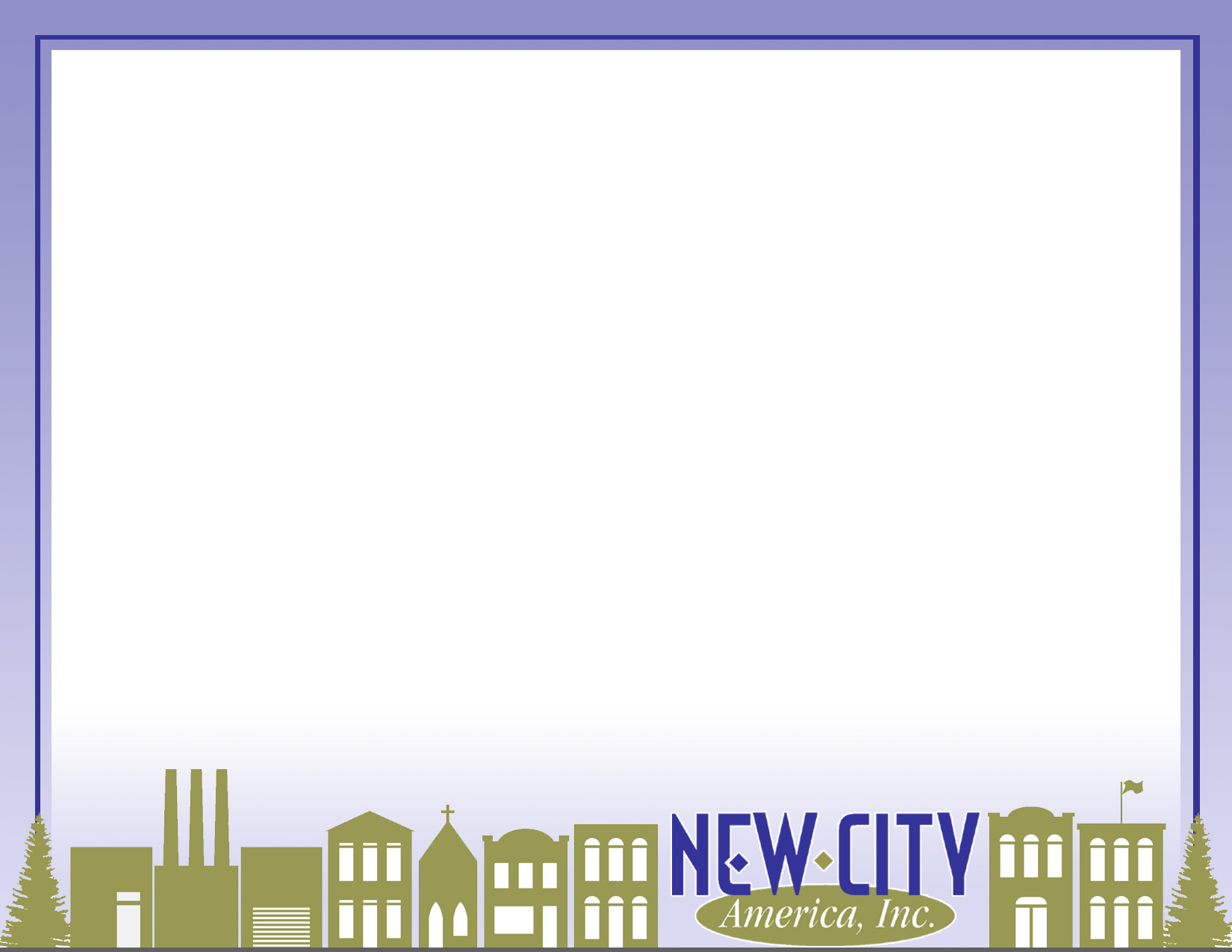 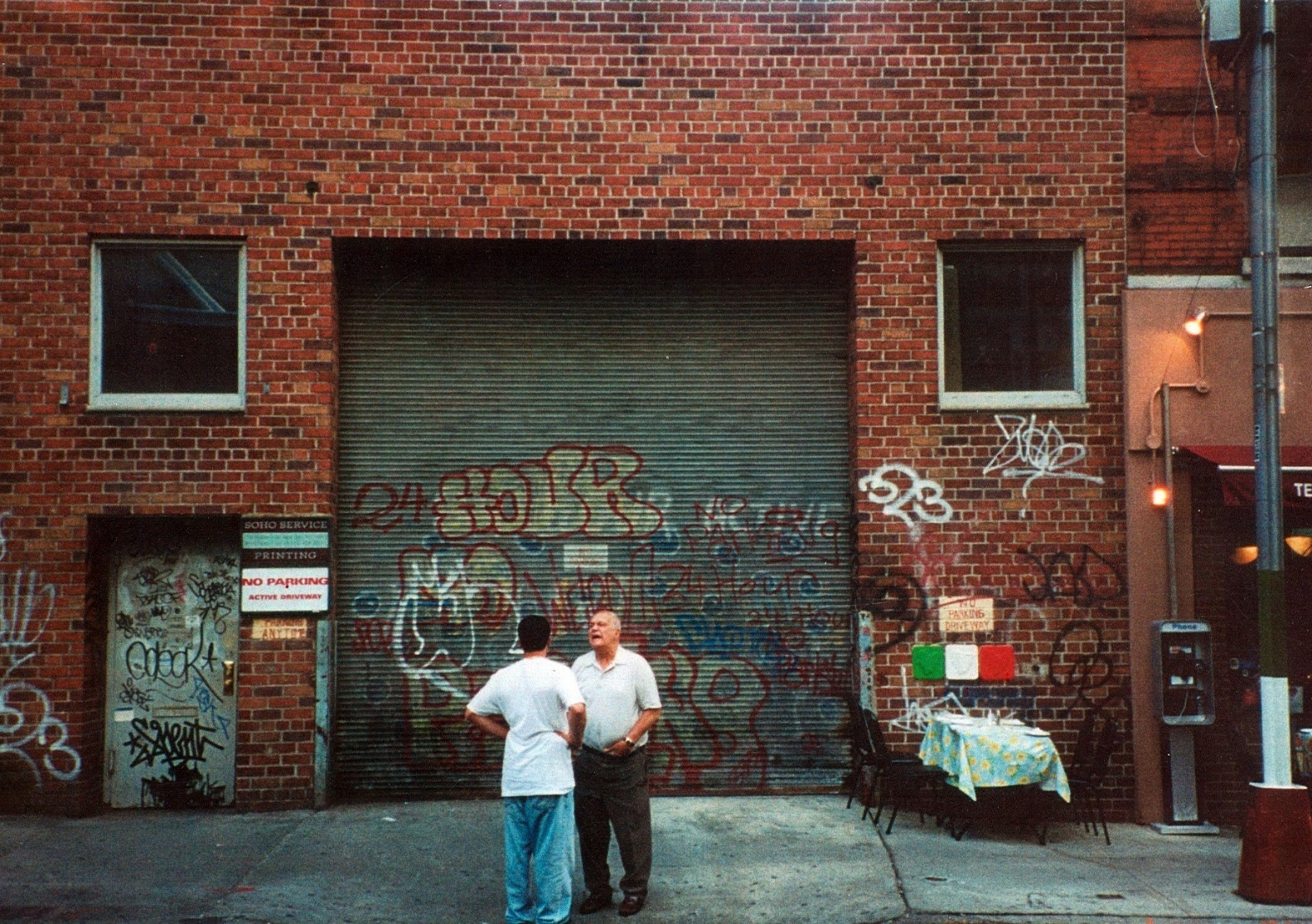 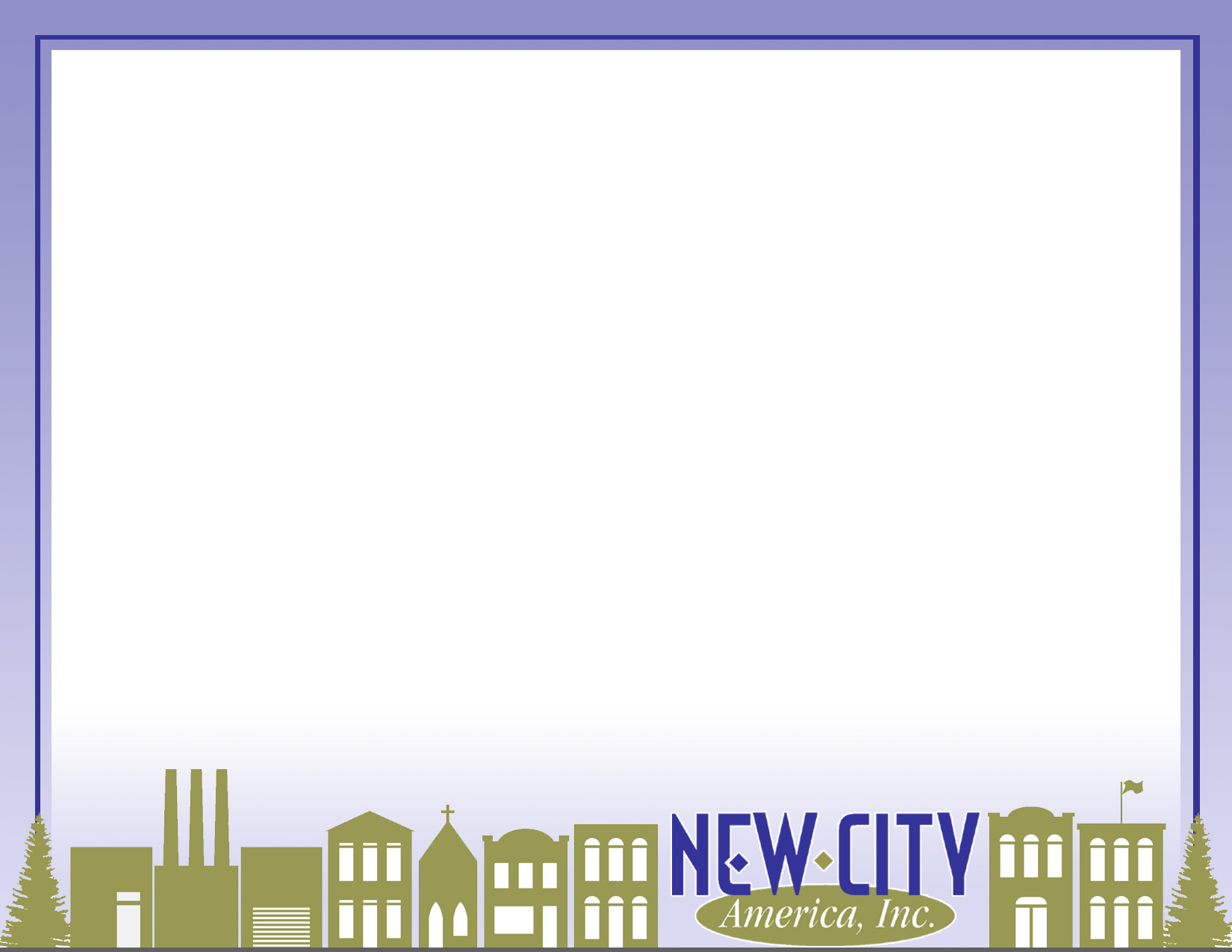 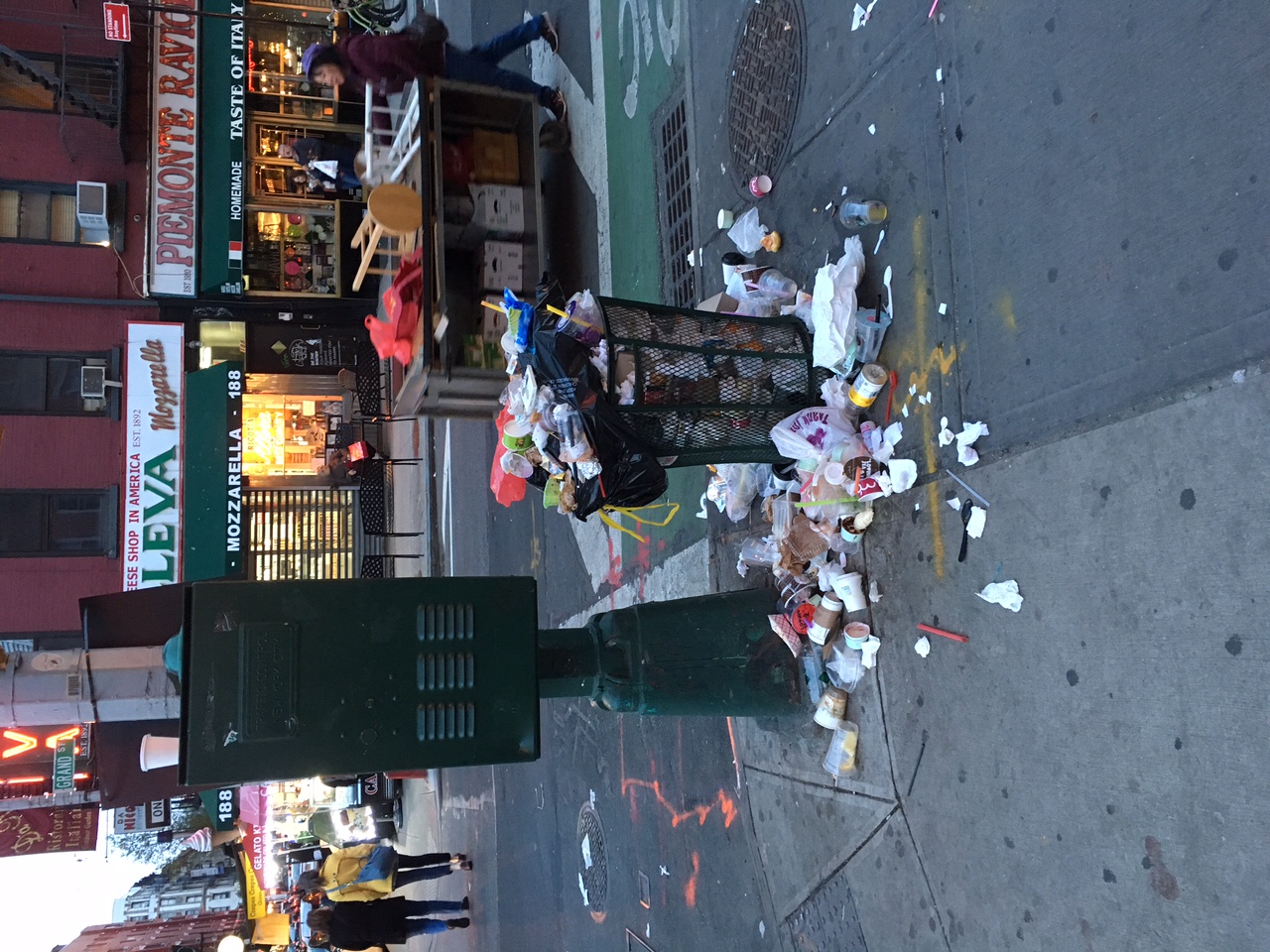 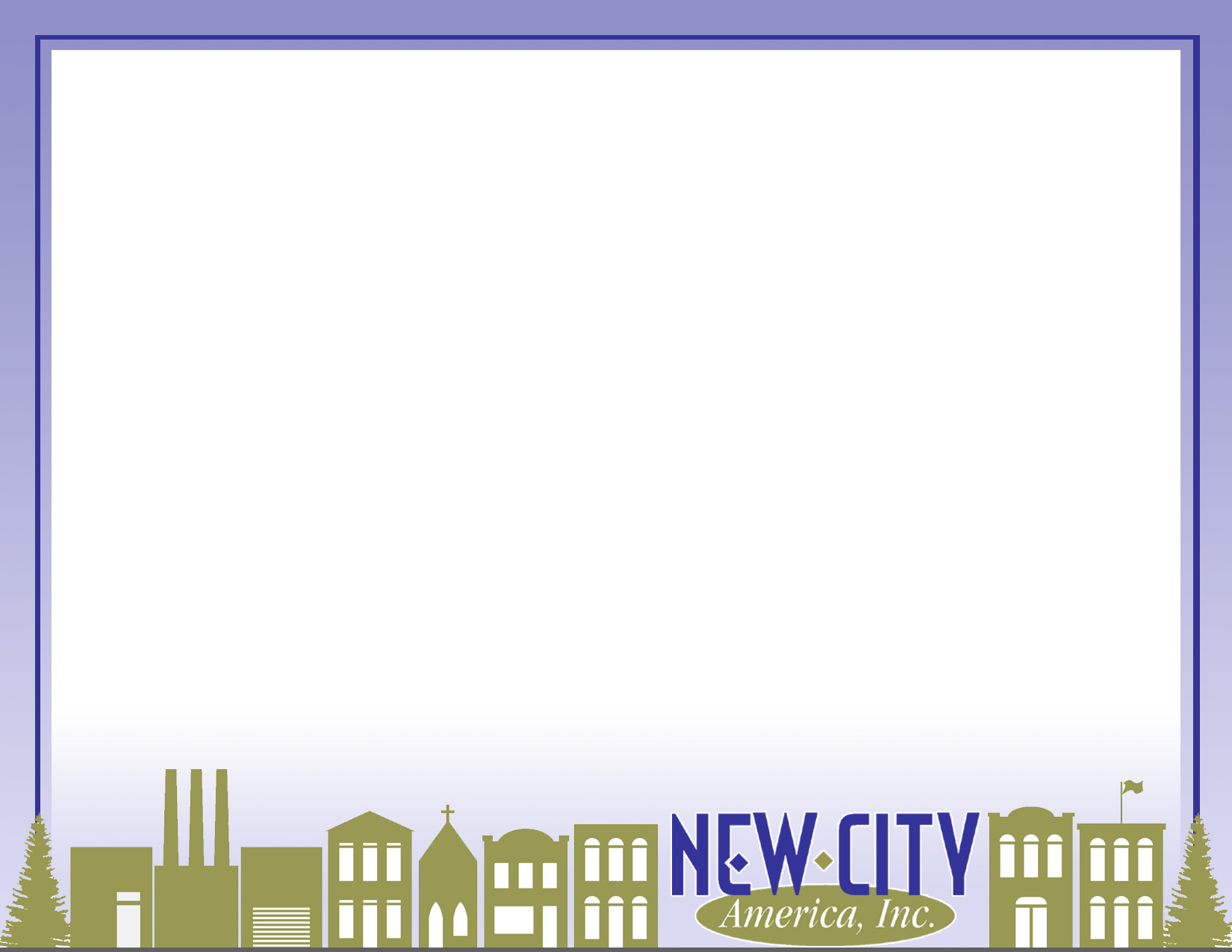 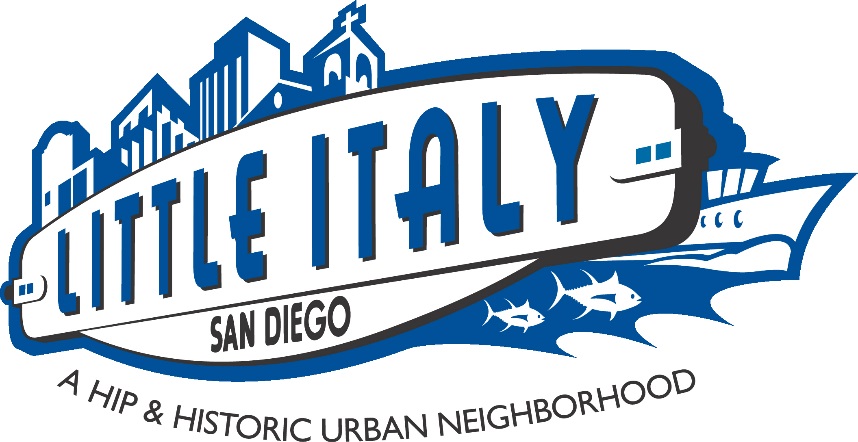 476 Business Licenses
944,969 Sq ft. of Commercial Space
1,092 Hotel Rooms
166 Motel Rooms
27 B&B Rooms
Approx. 6,900 Employees
48 Square Blocks 
67 Acres
 71/2 Miles of Frontage 
2,123 Parcels 
1,858 Property Owners
 1,753 Condos
 1,113 Apartment Units 
Approx. 5,000 Residents
Maintenance Employees
4 Landscape Employees
2 Pressure Washing Employees
14 Parking Employees
1,300 Trees
250 Trashcans
100 Recycling Receptacles
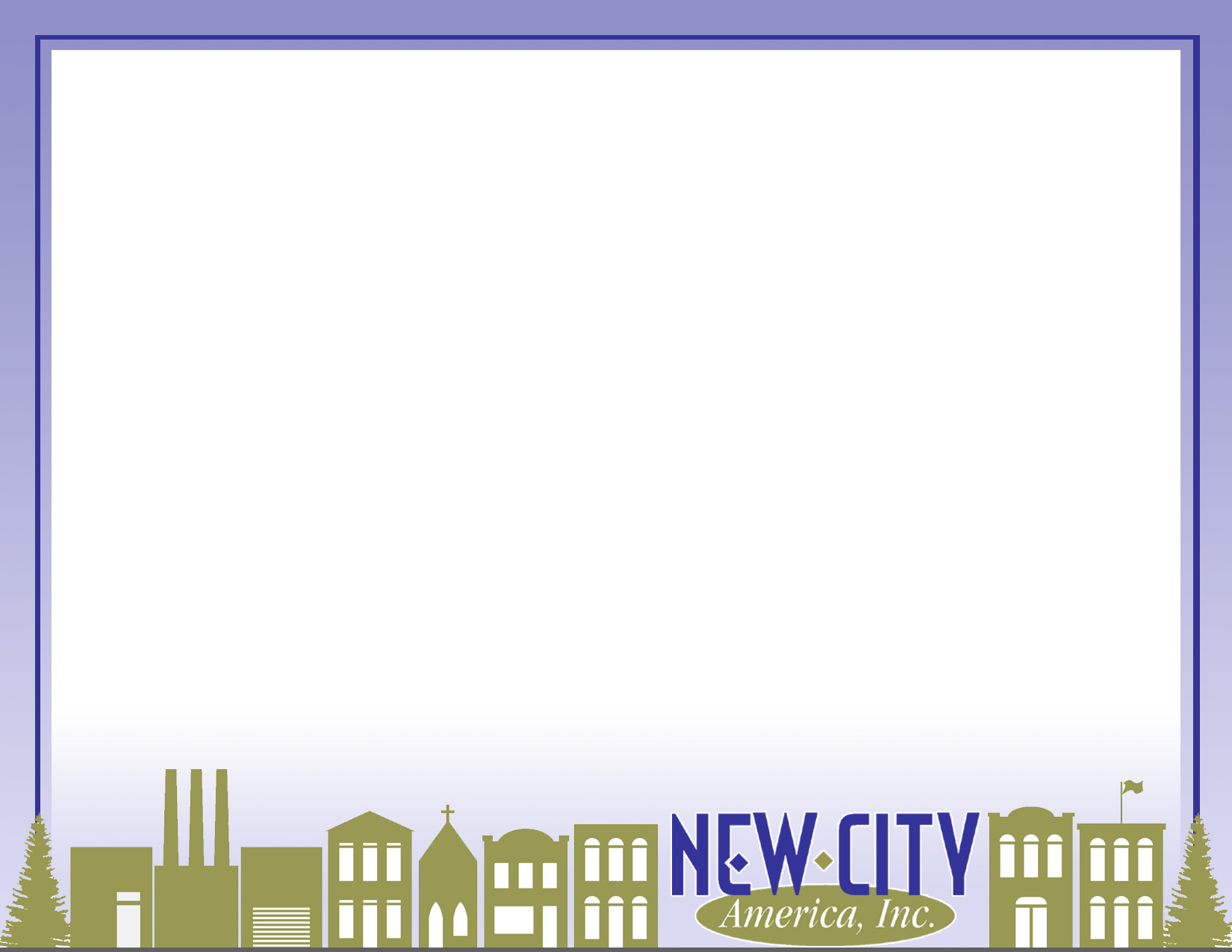 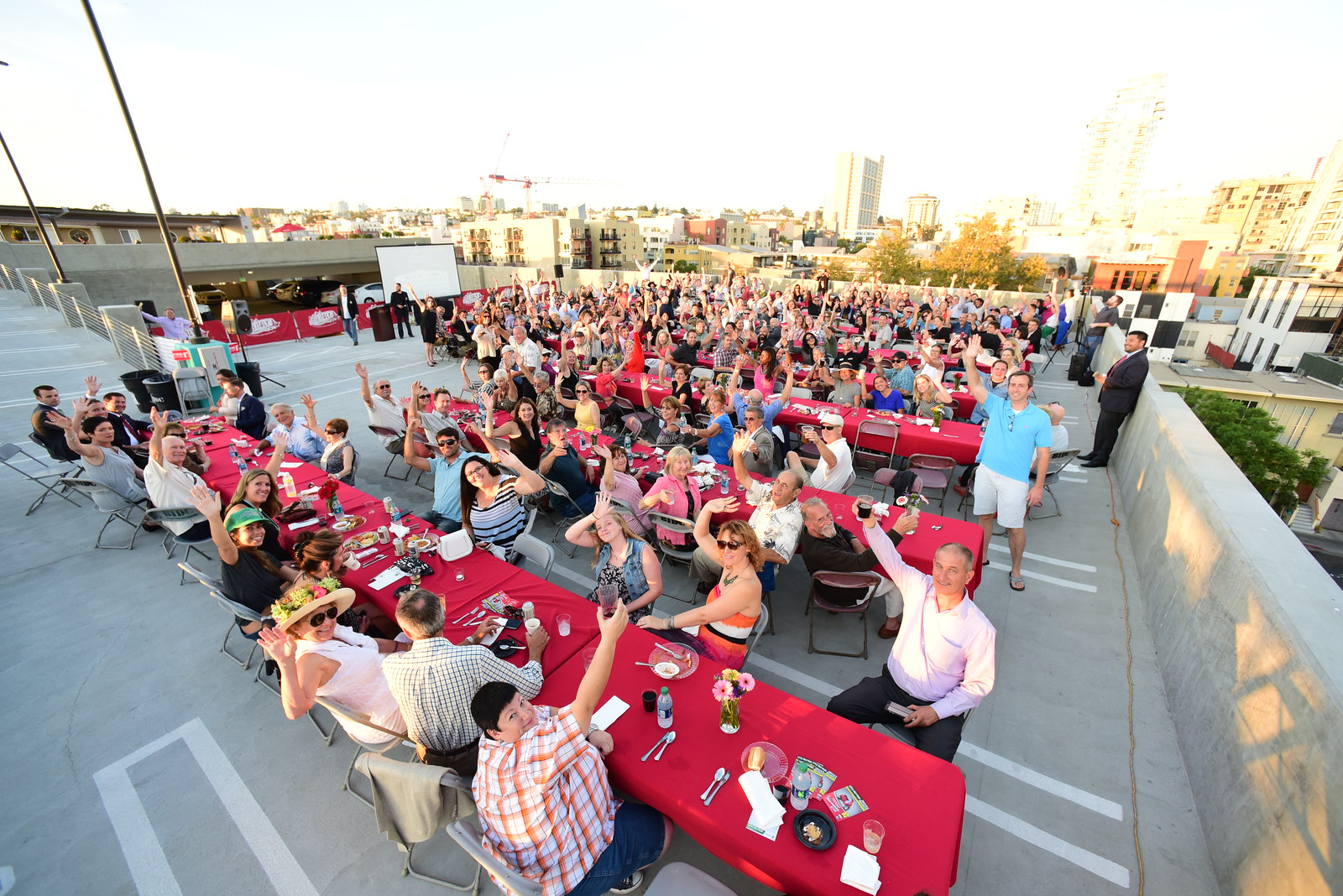 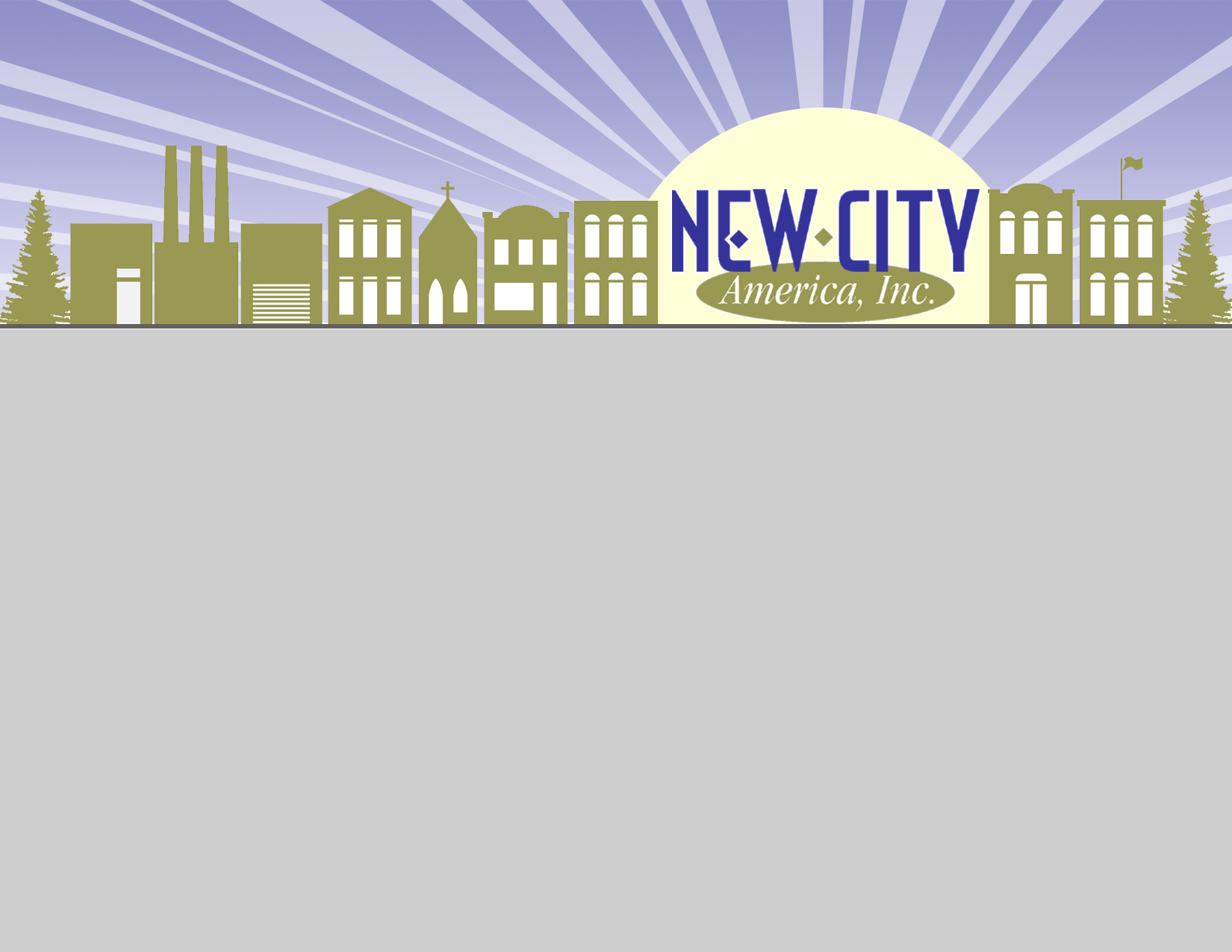 If you would like to read more information and
client satisfaction letters about New City America, Inc., please visit www.NewCityAmerica.com

Thank you for your time.